Virtual Classroom Scavenger Hunt
Are you up for a challenge?


Click through the presentation and see if you can locate various objects throughout our virtual classroom!!
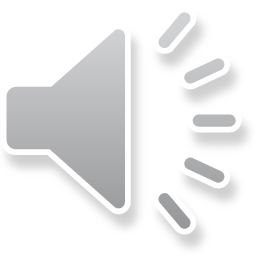 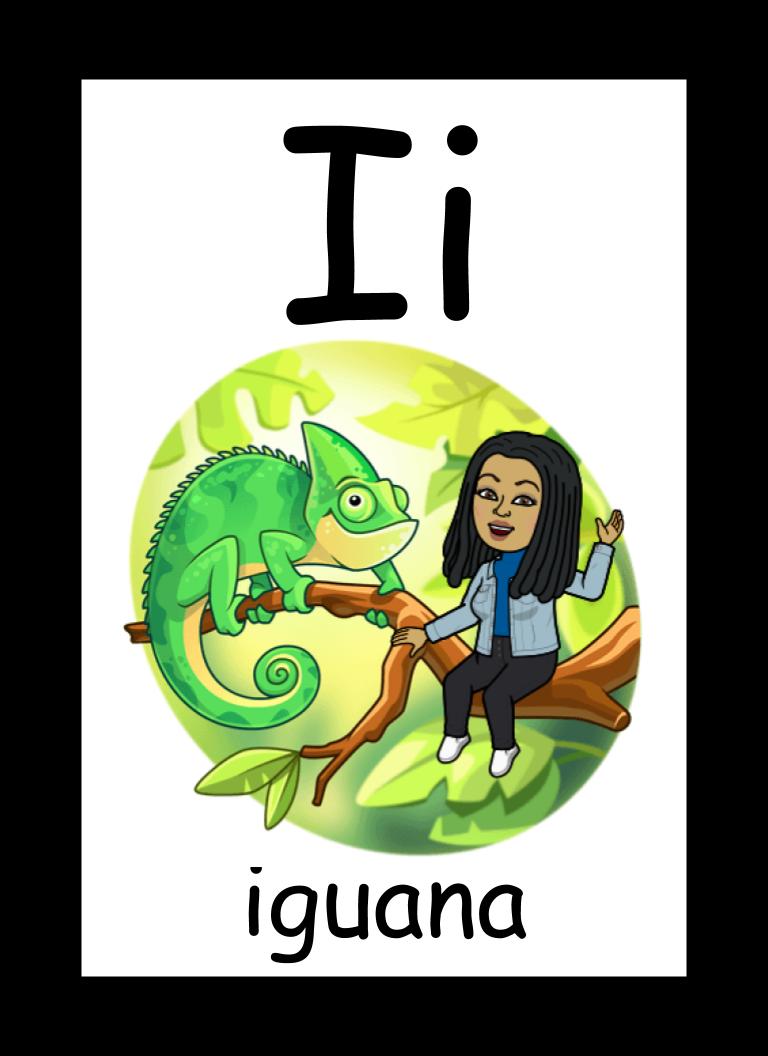 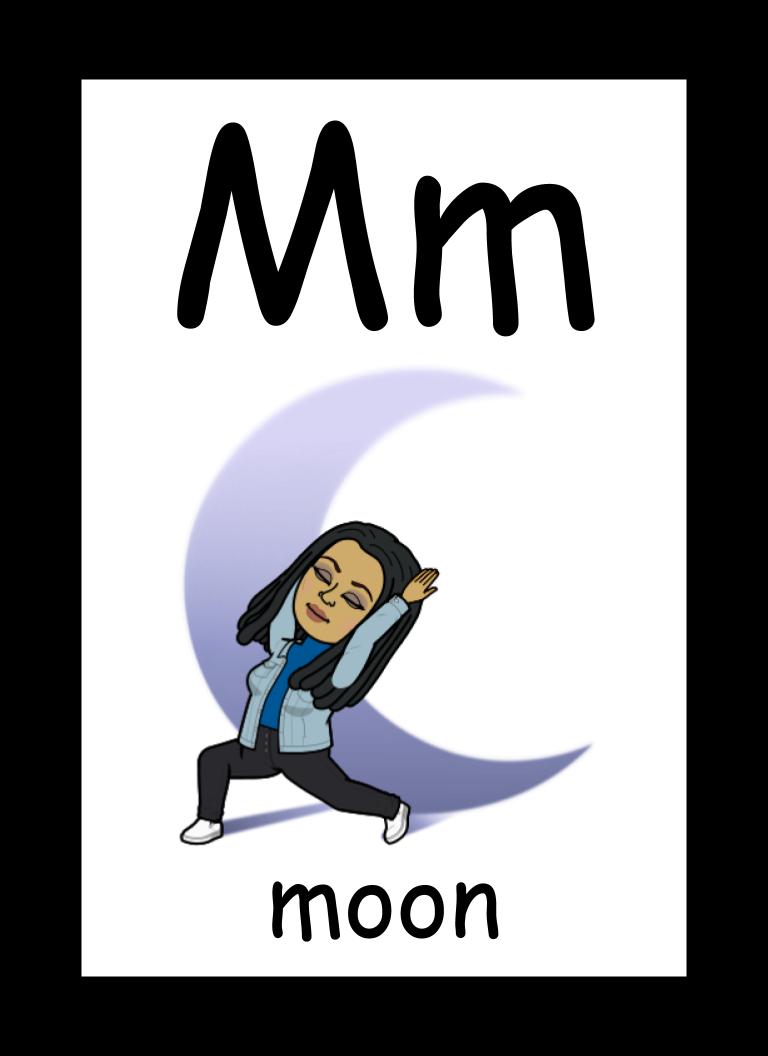 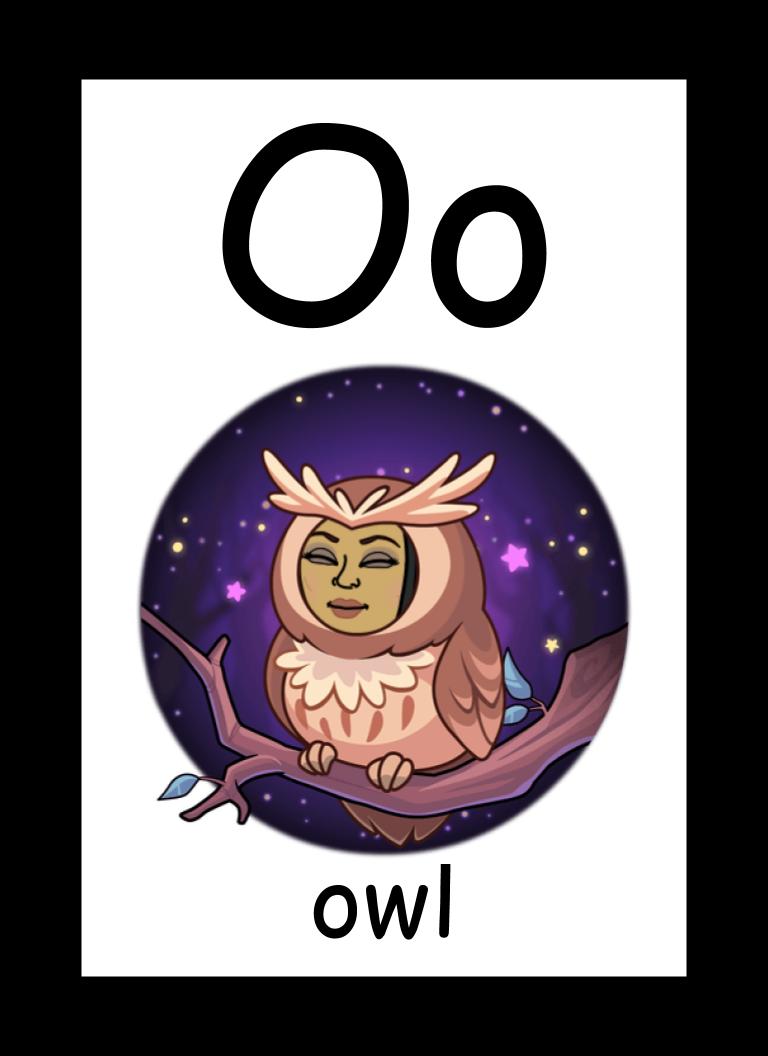 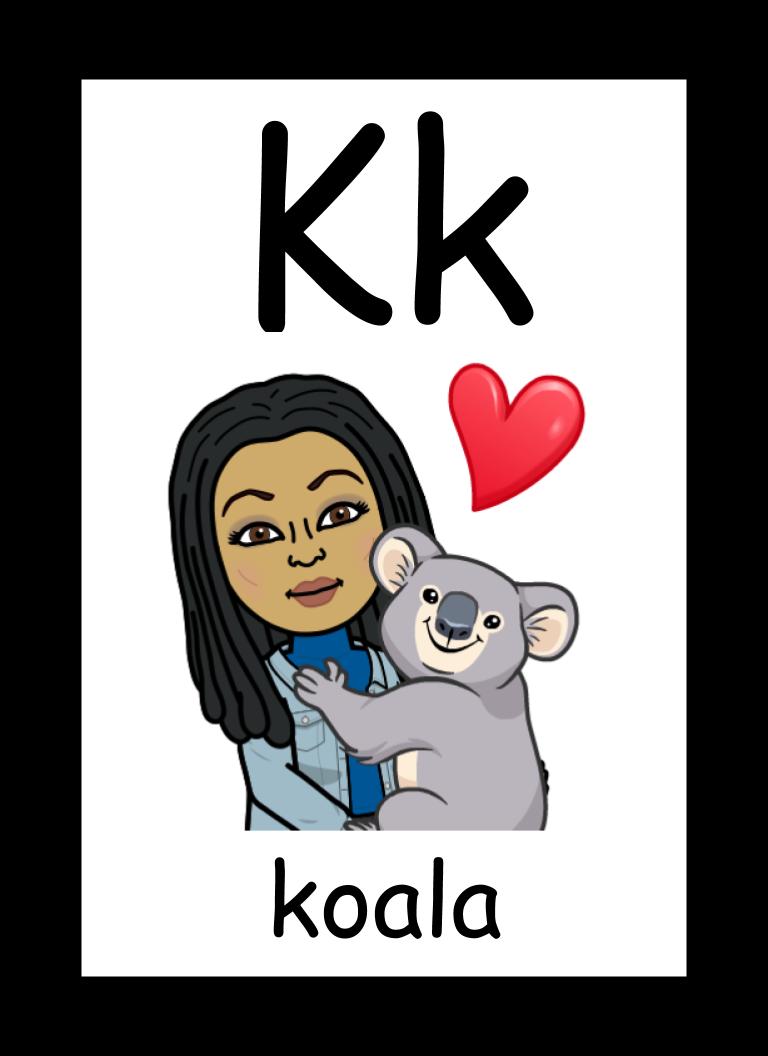 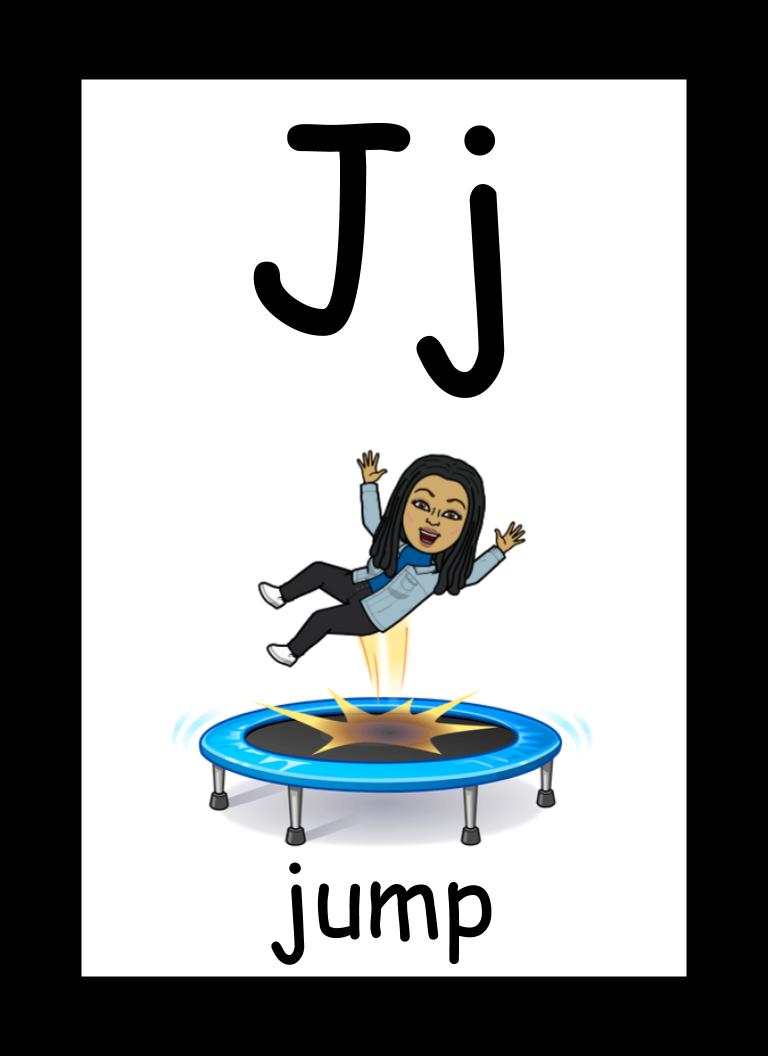 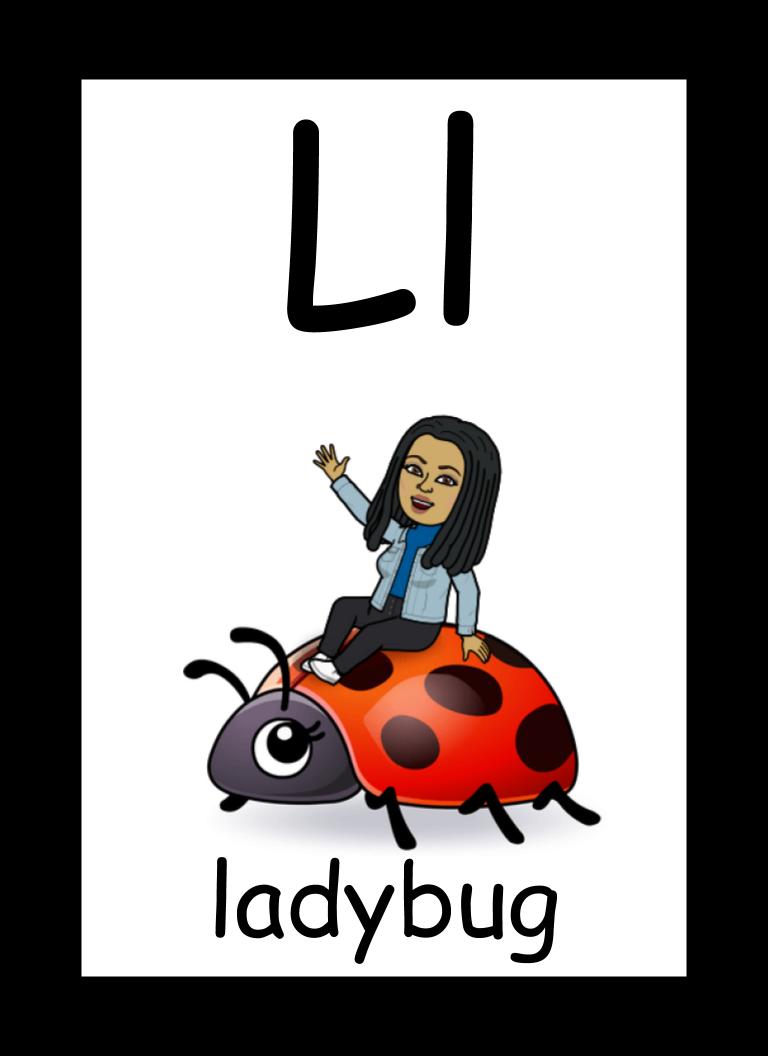 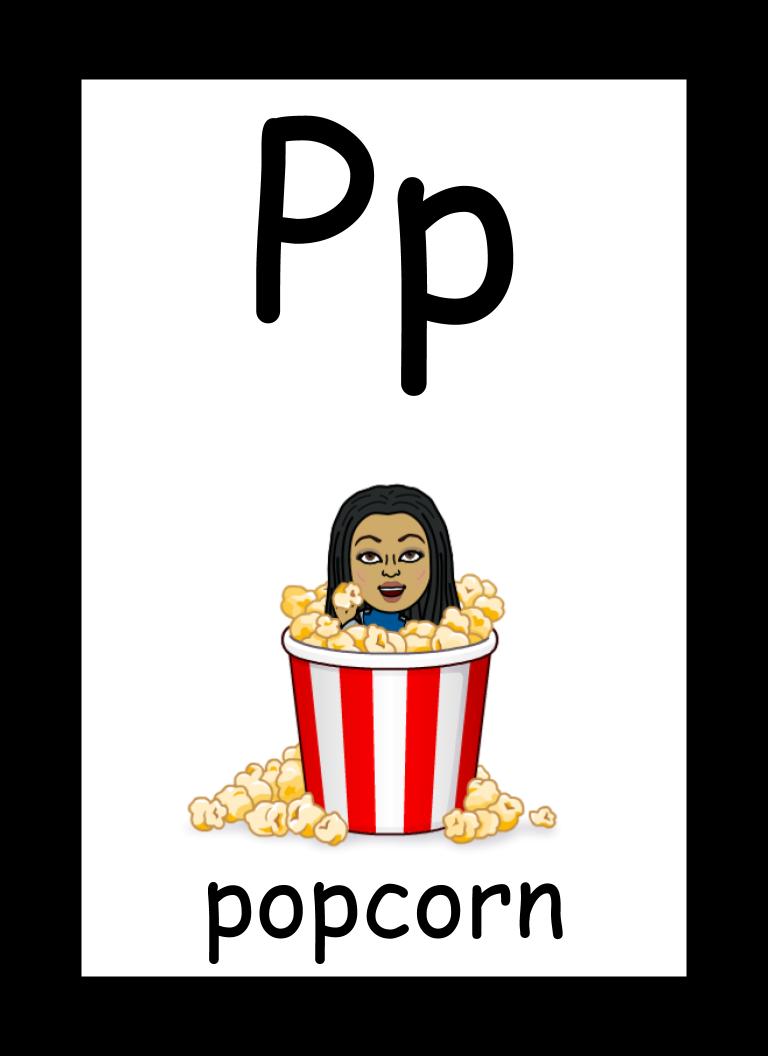 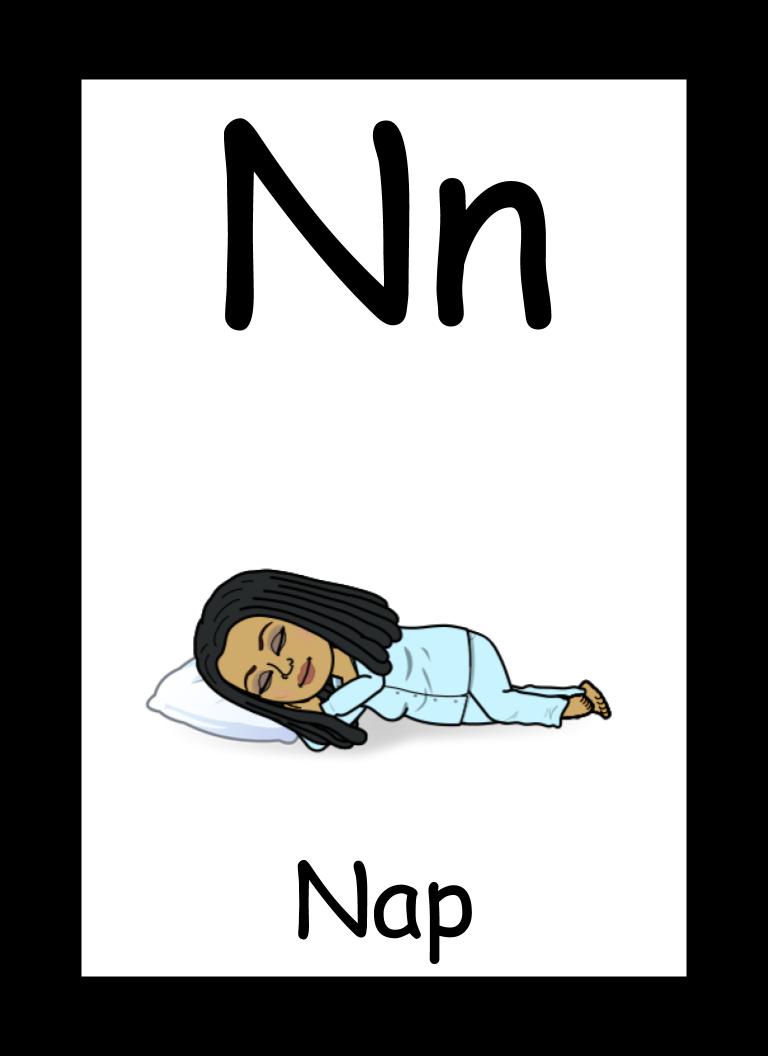 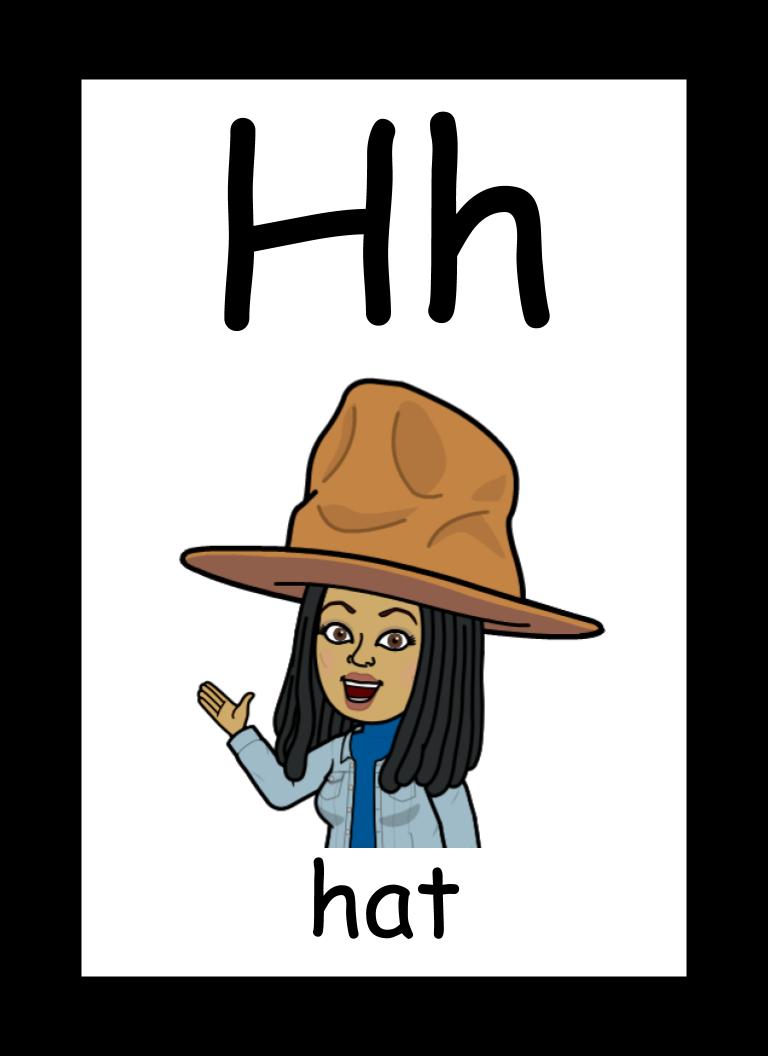 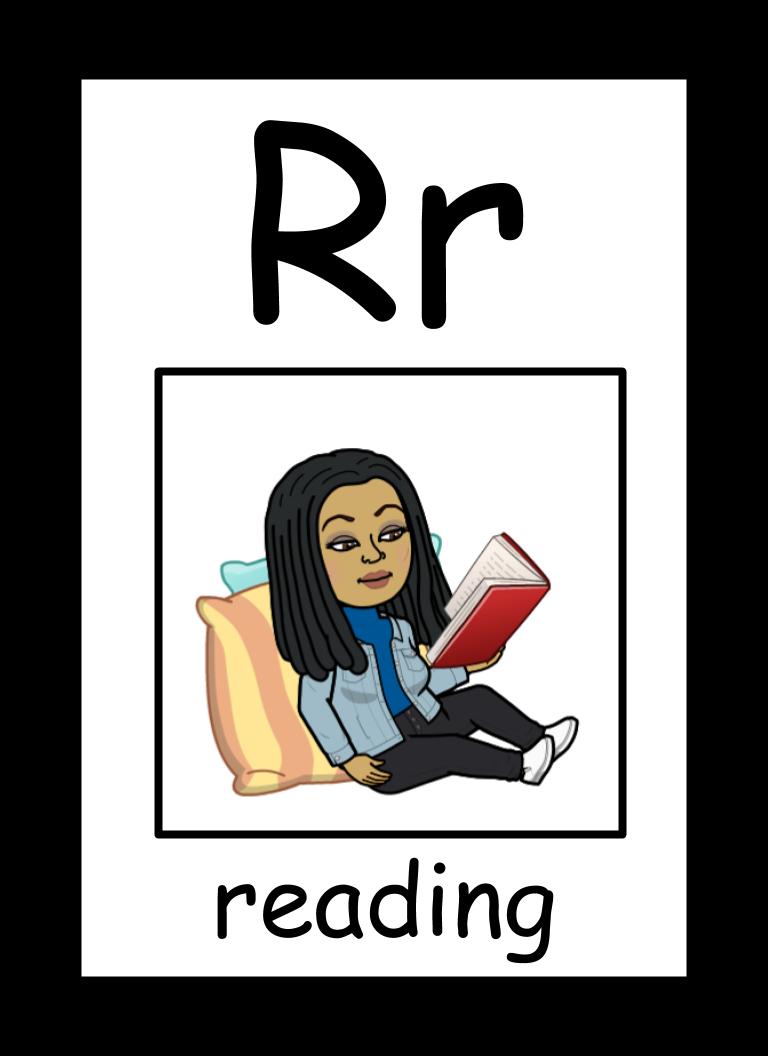 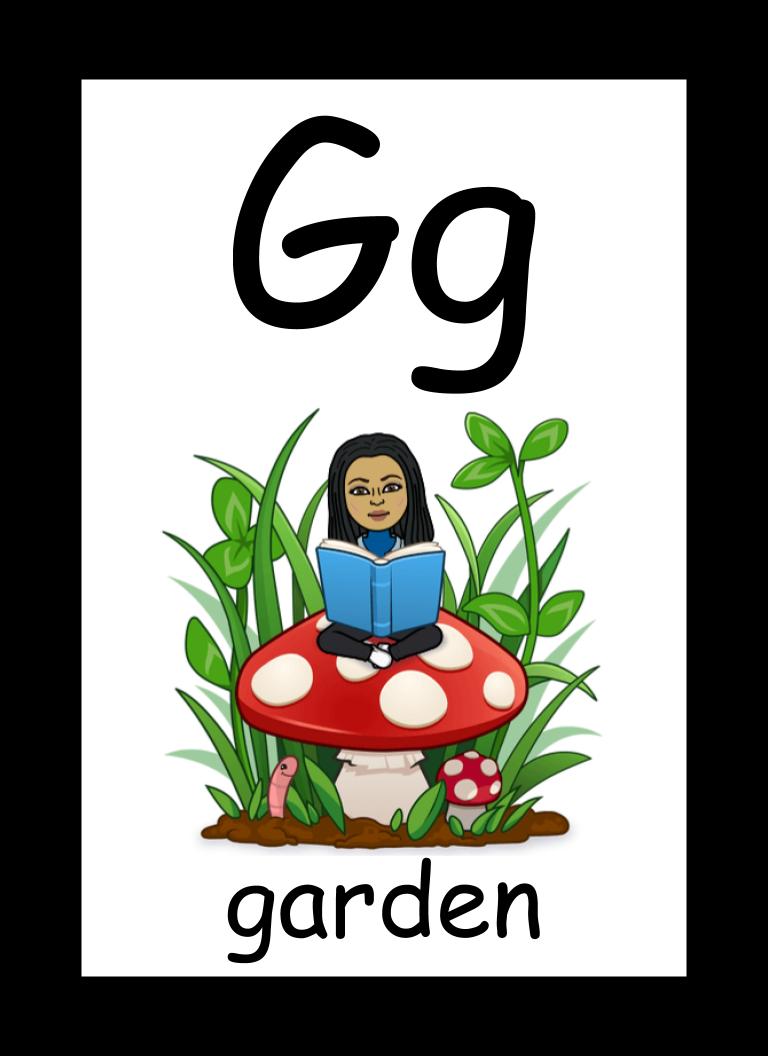 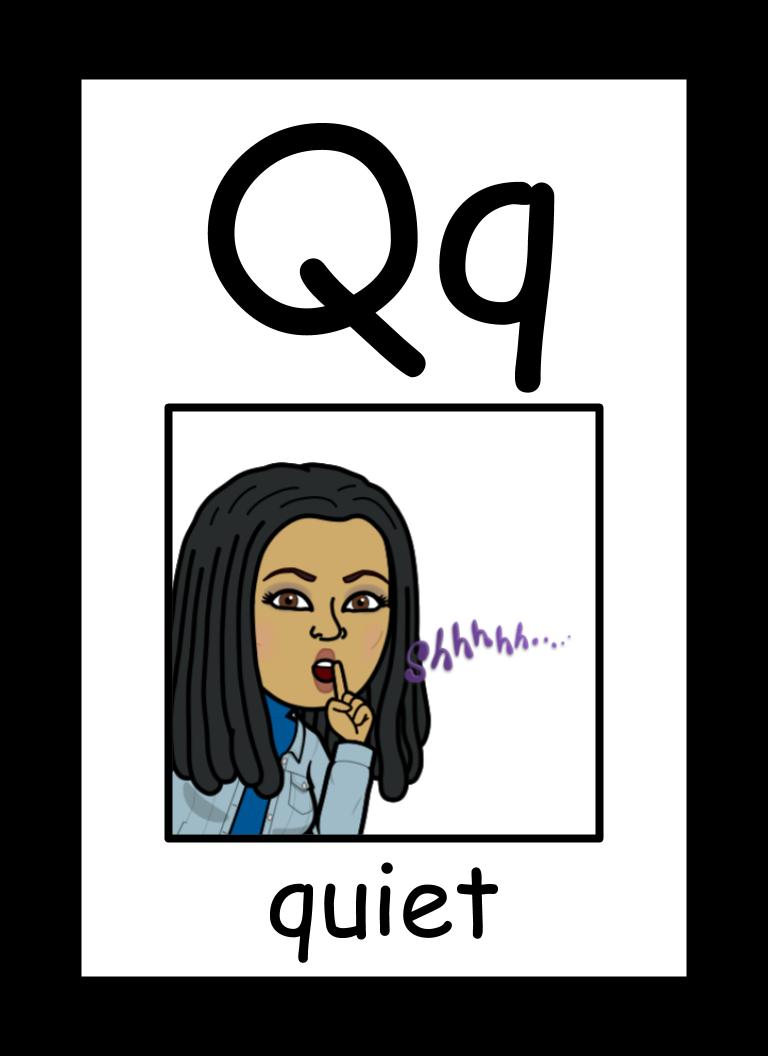 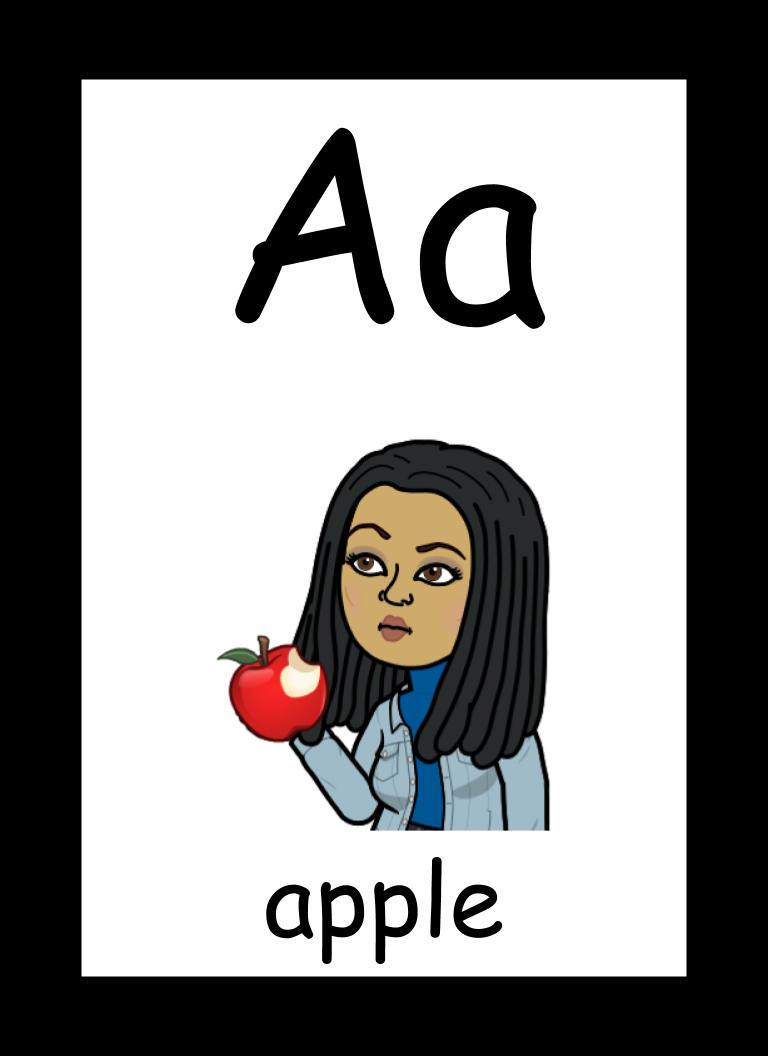 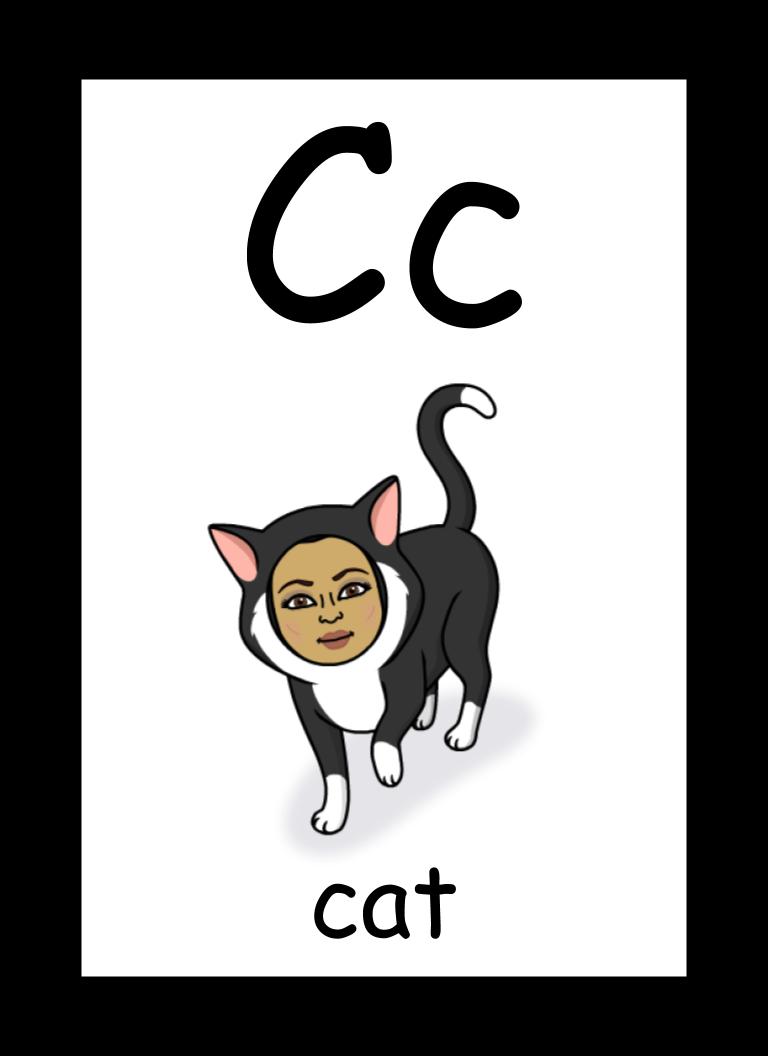 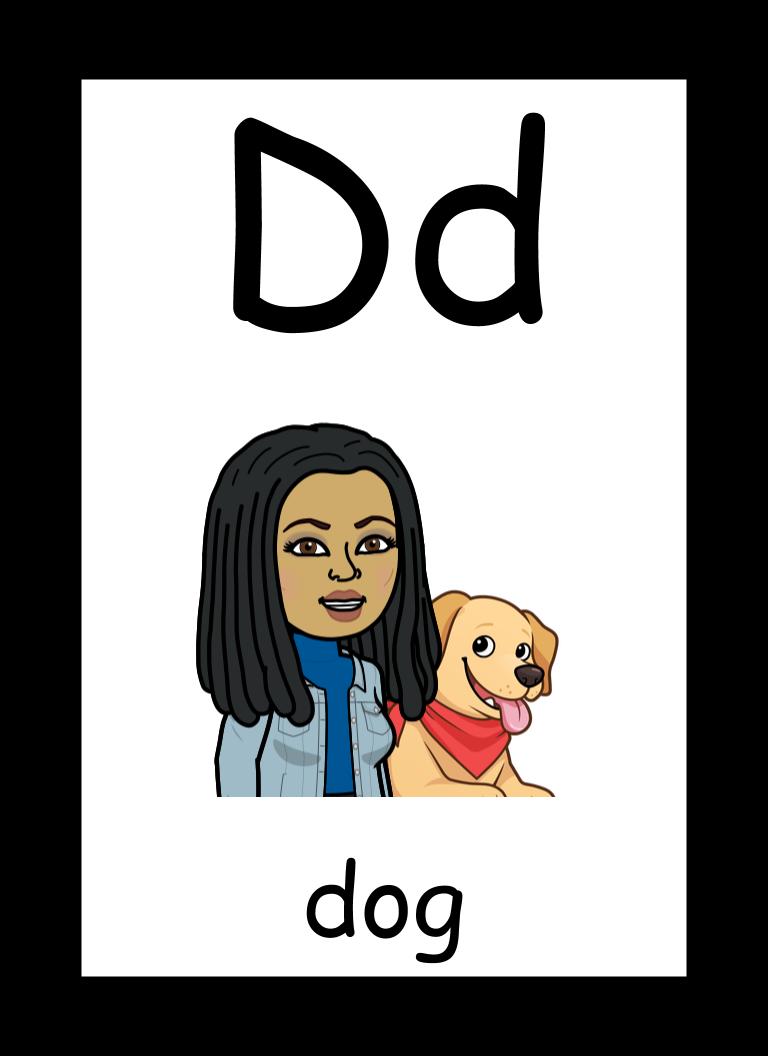 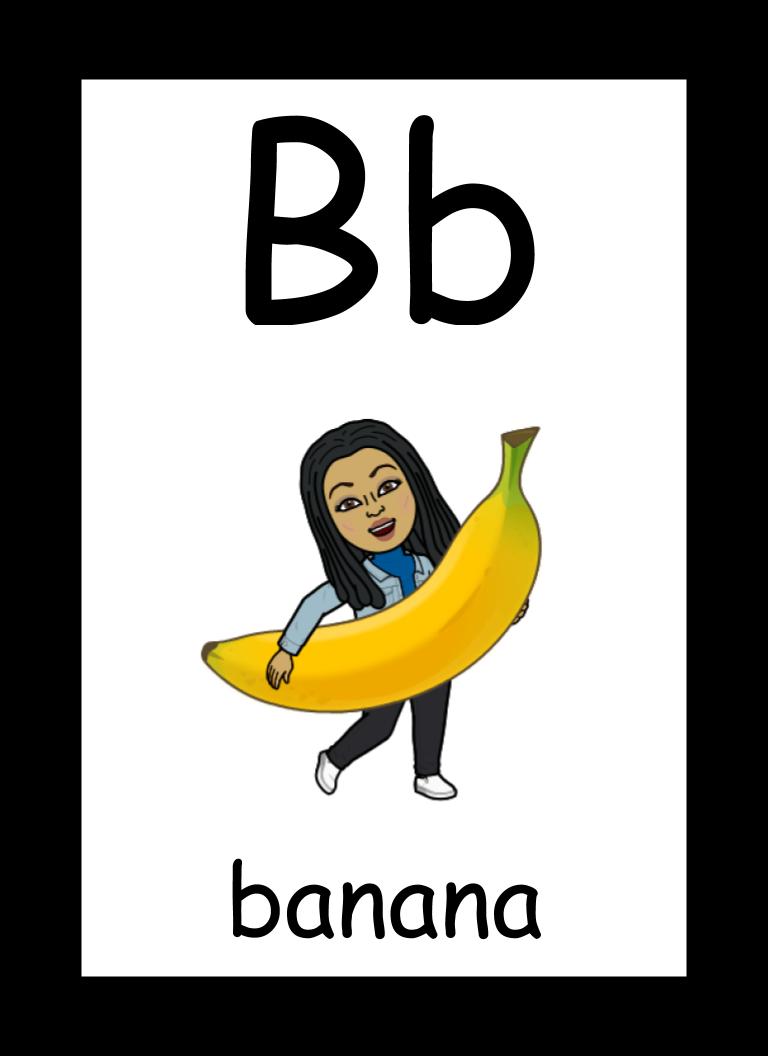 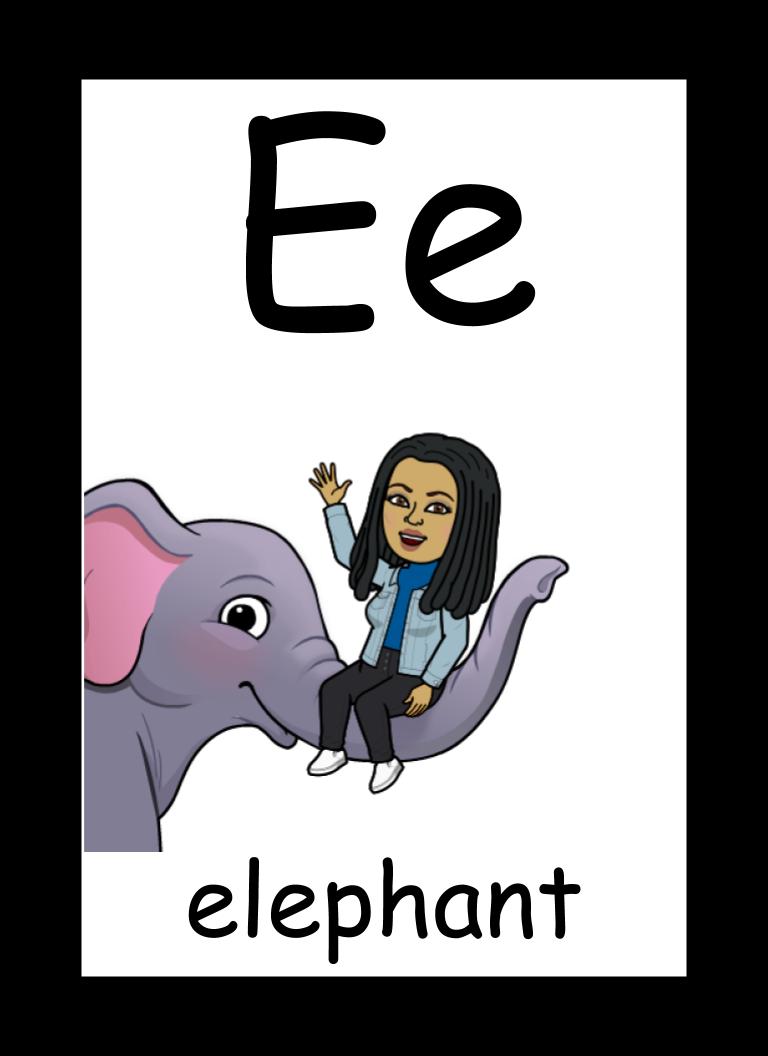 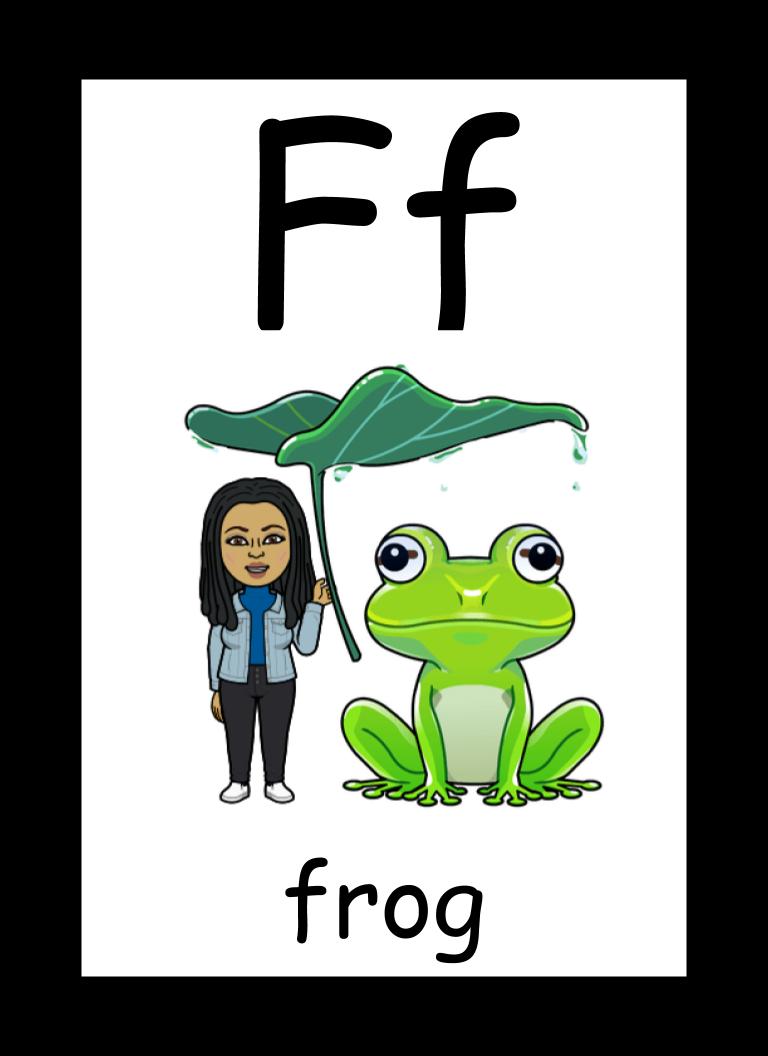 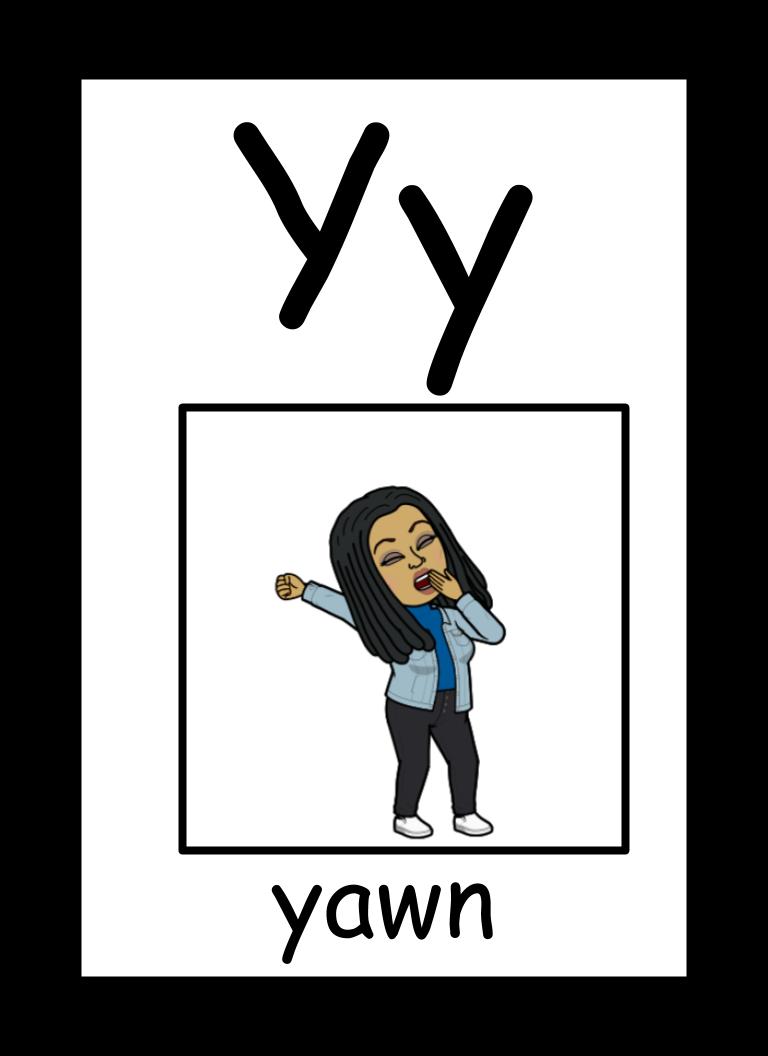 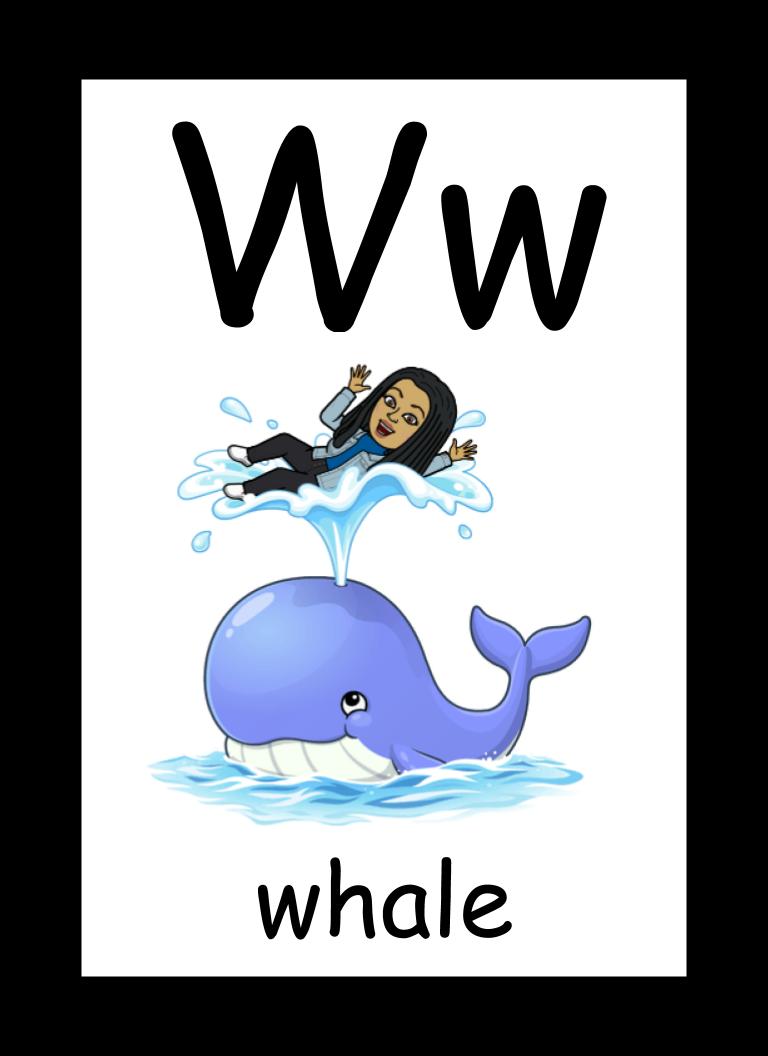 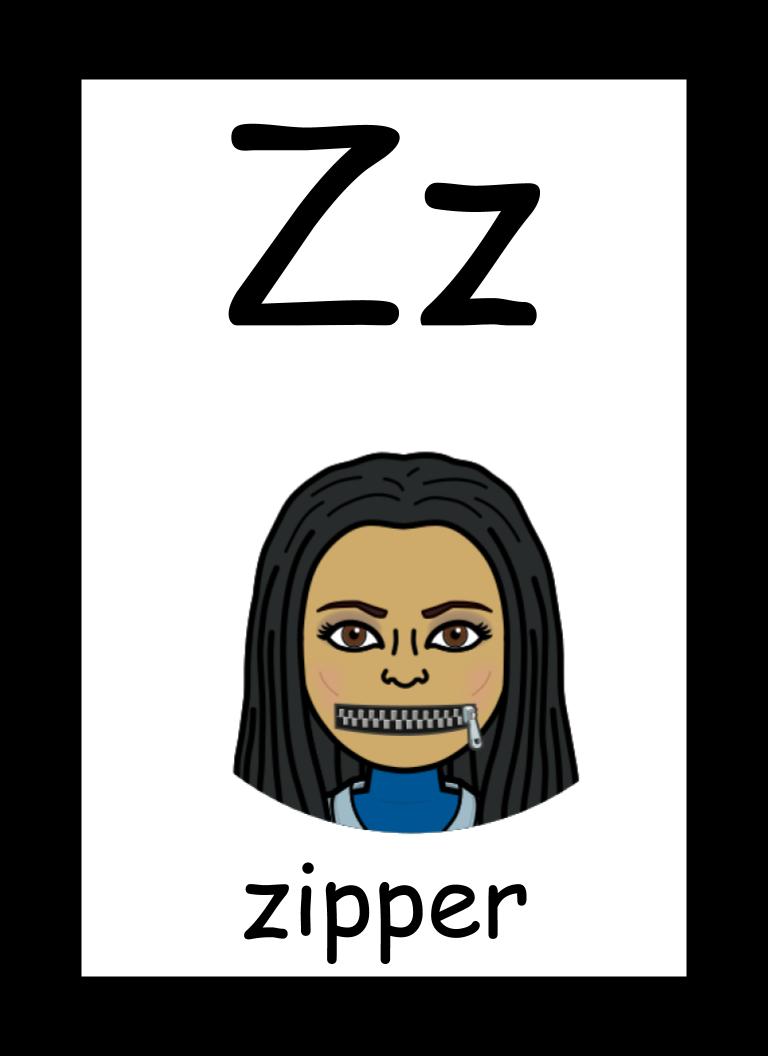 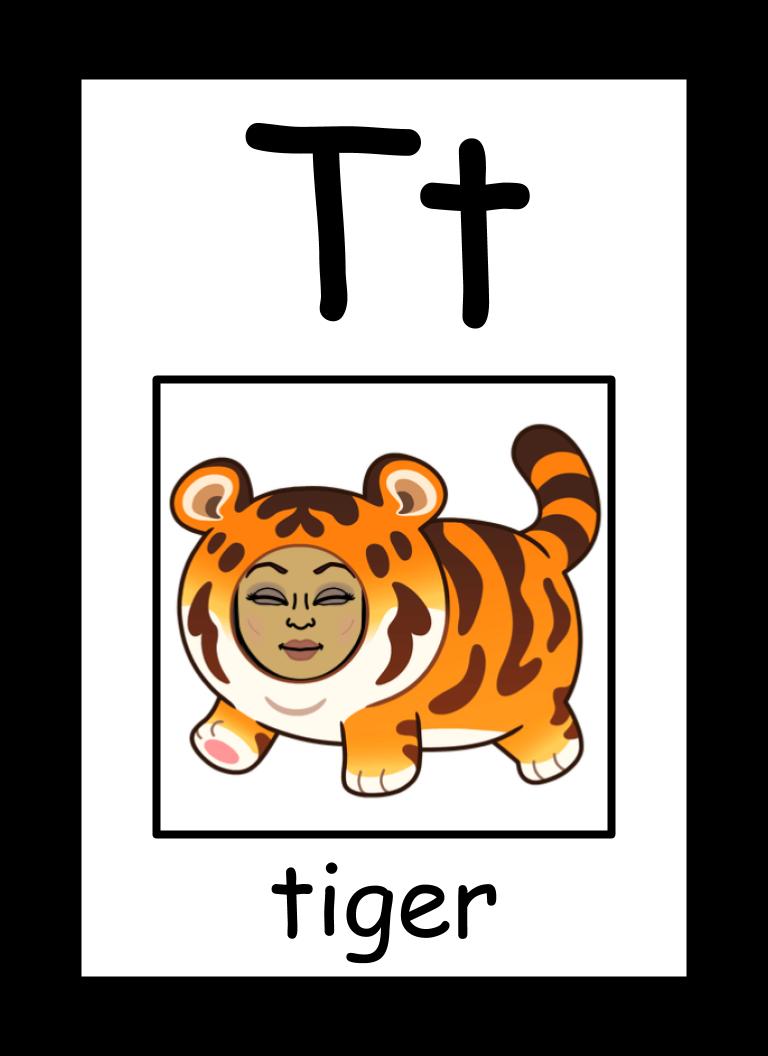 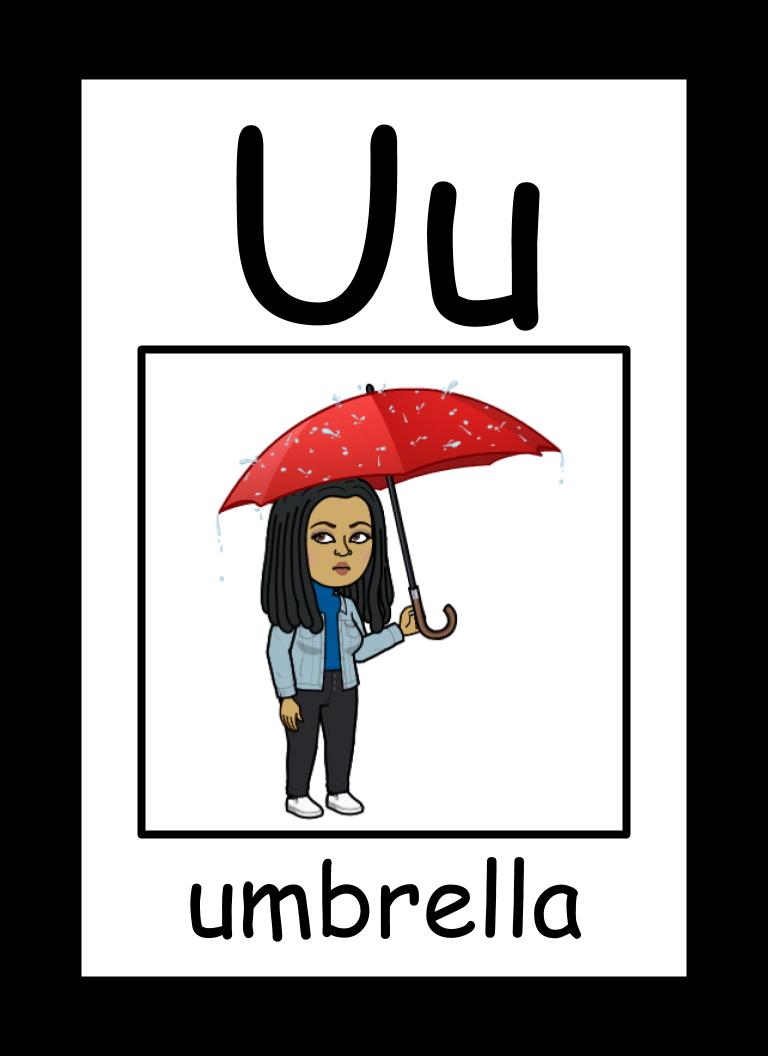 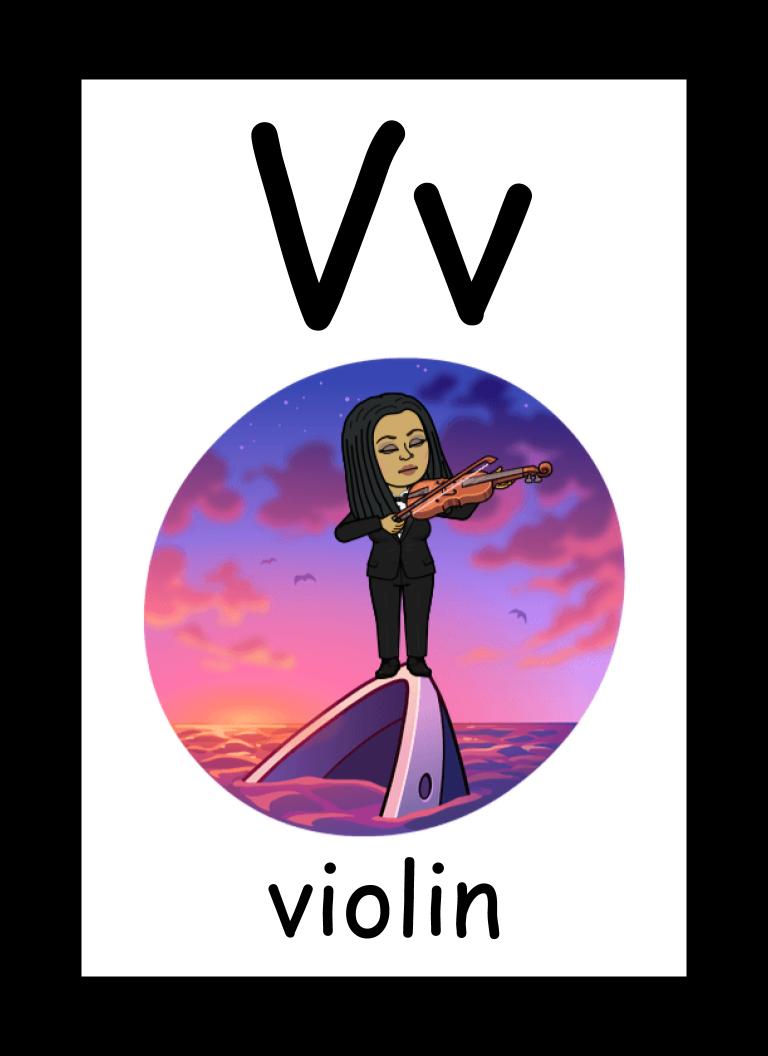 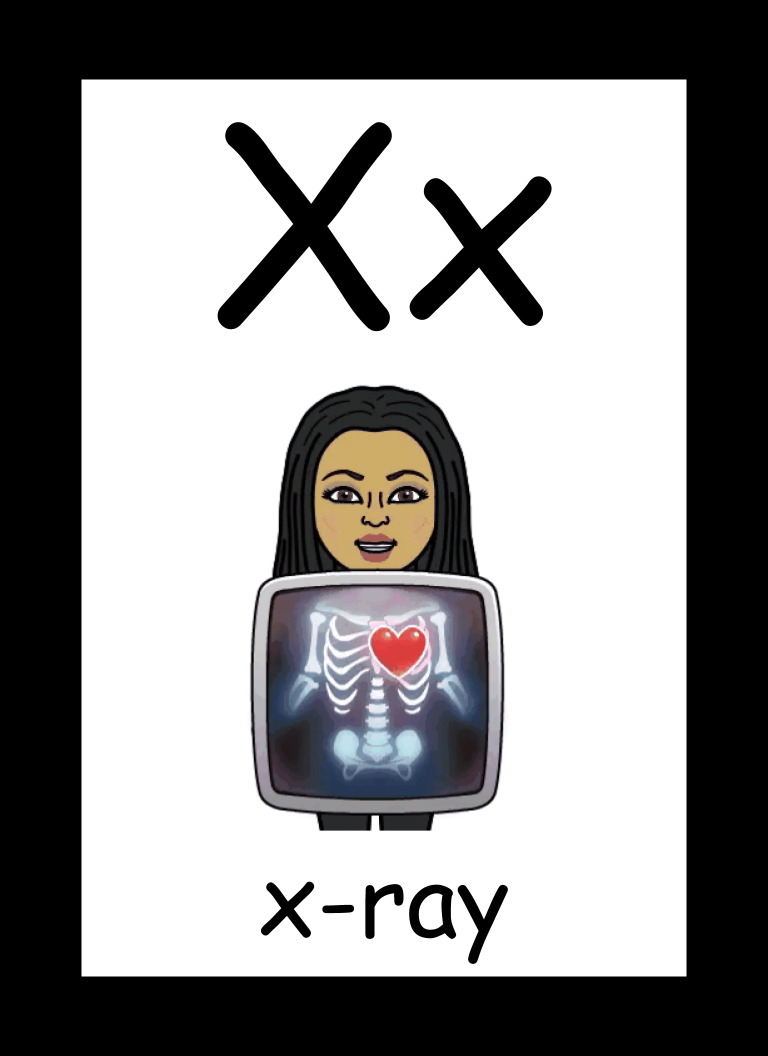 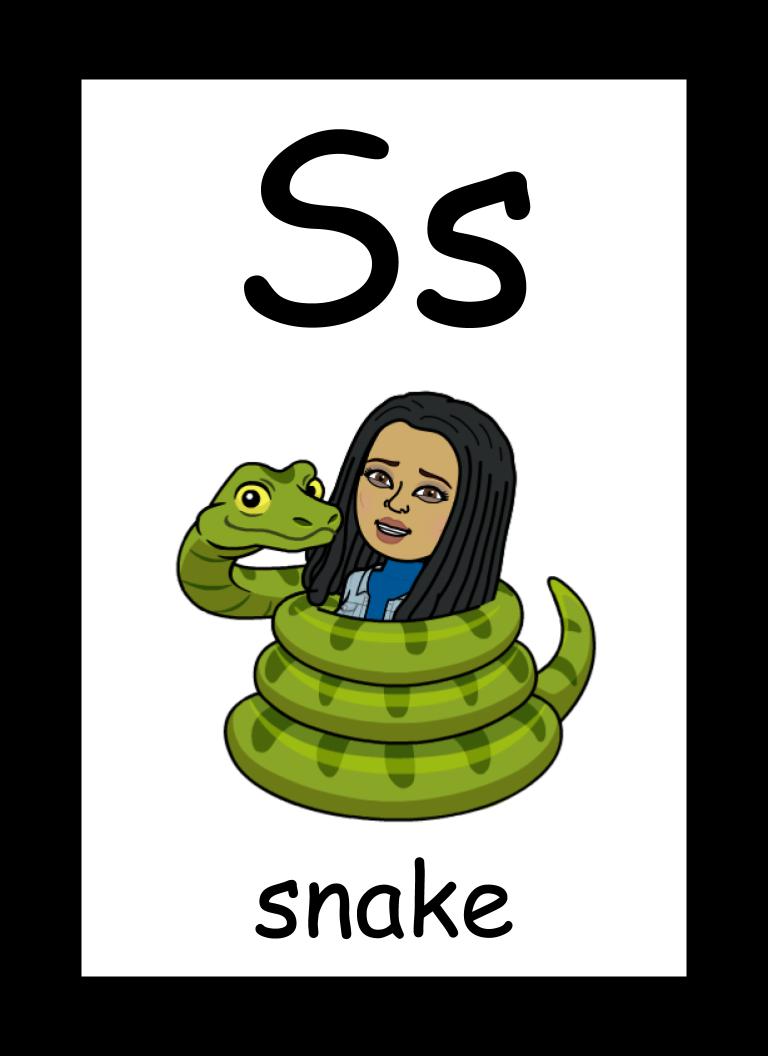 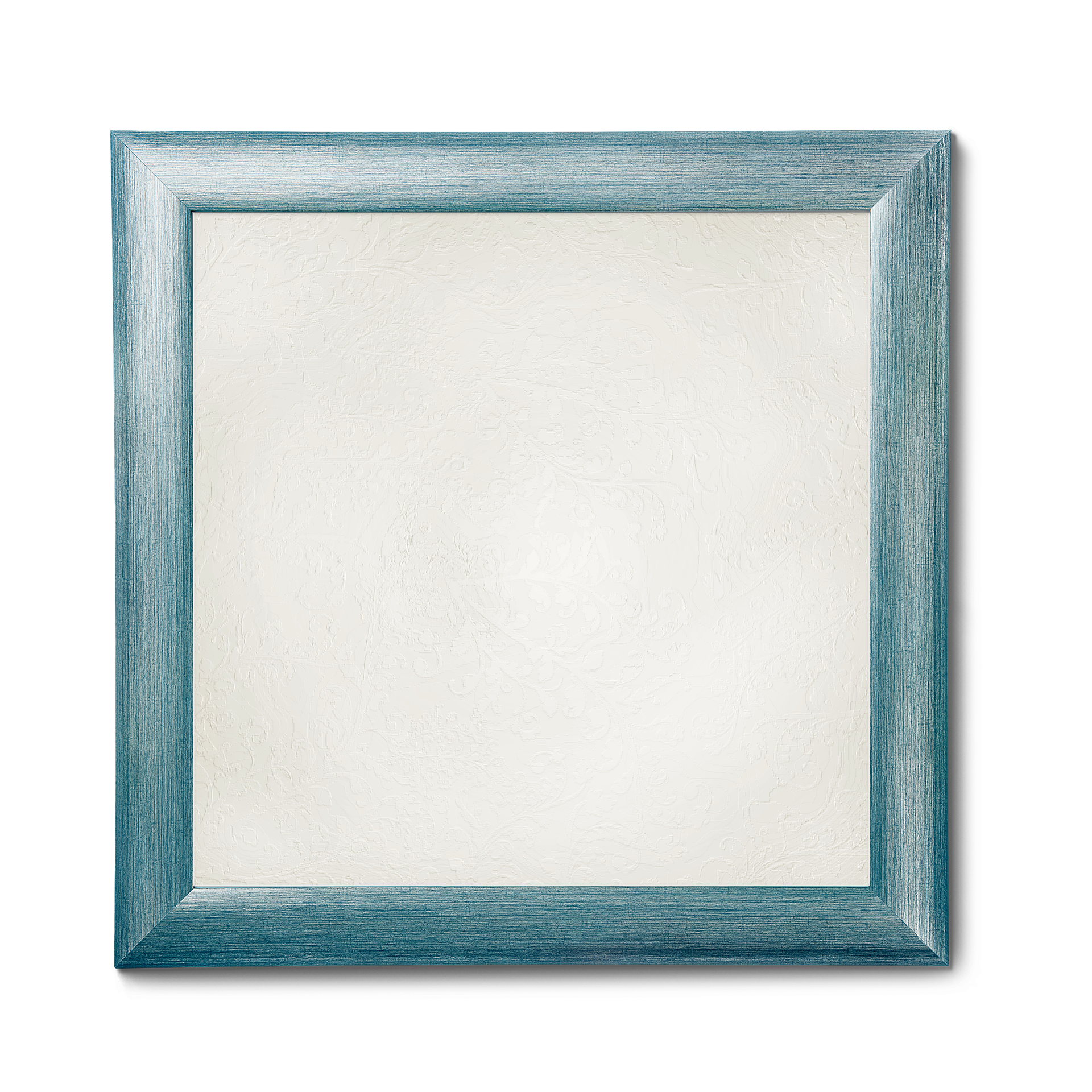 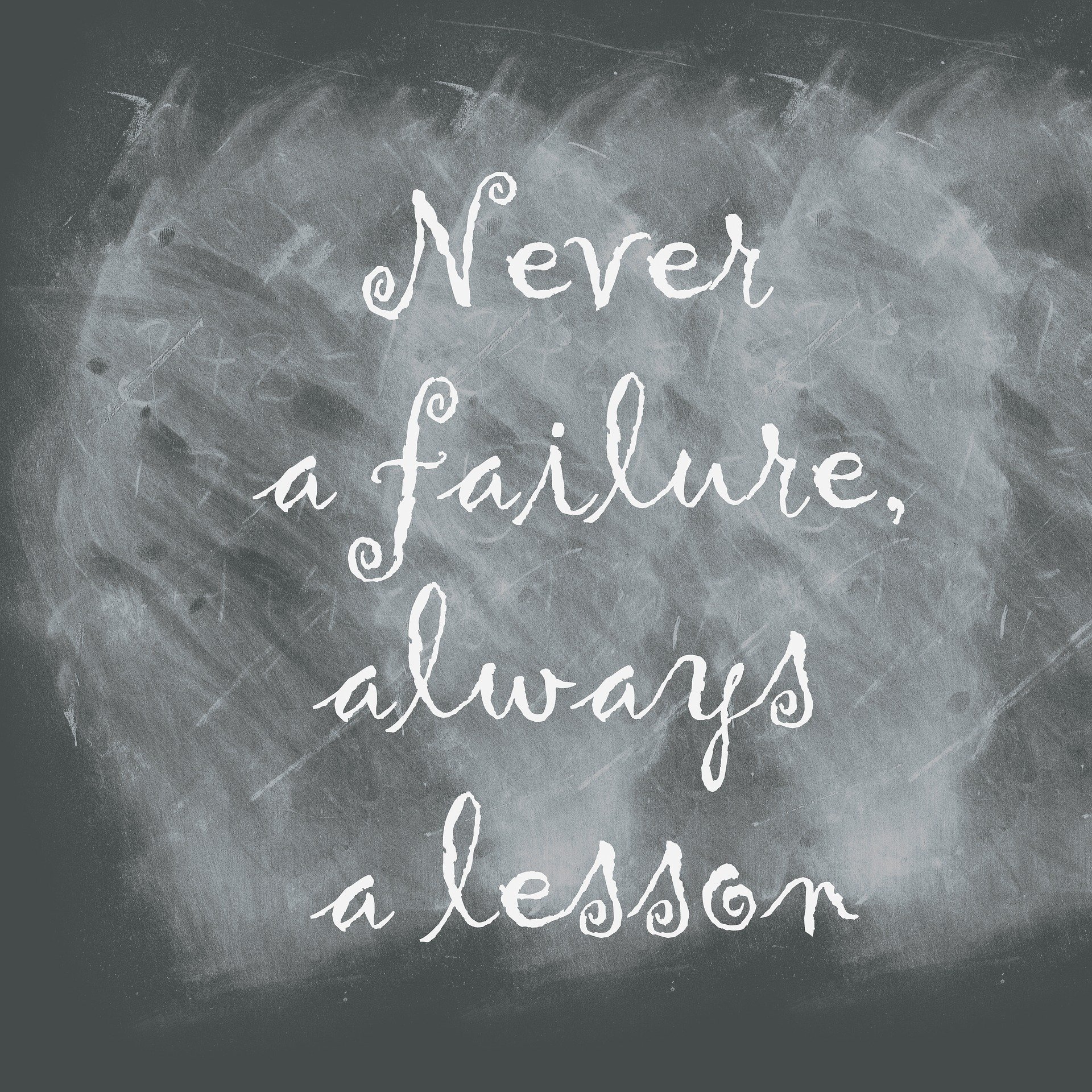 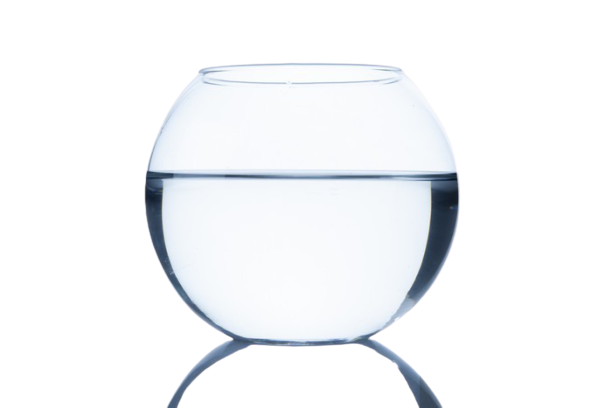 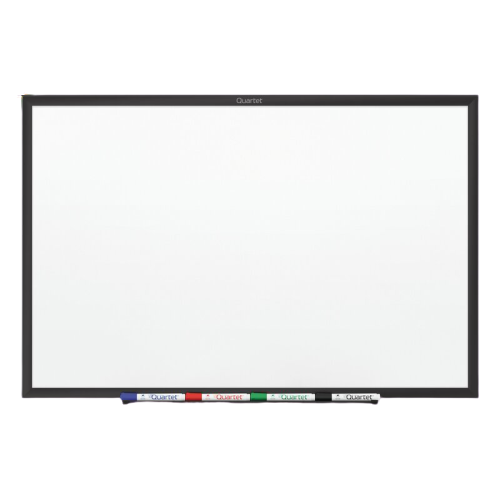 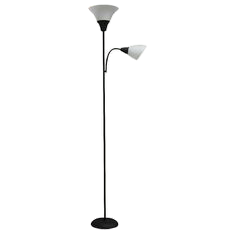 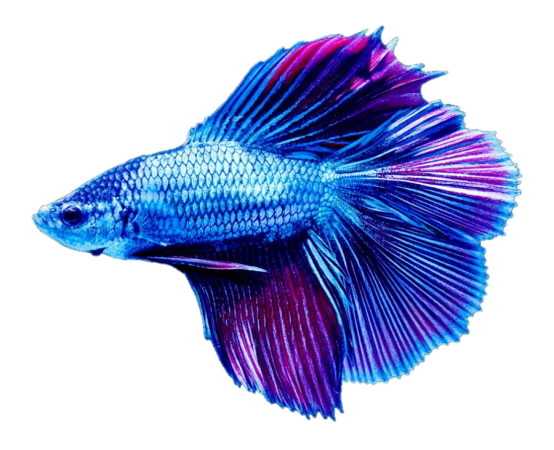 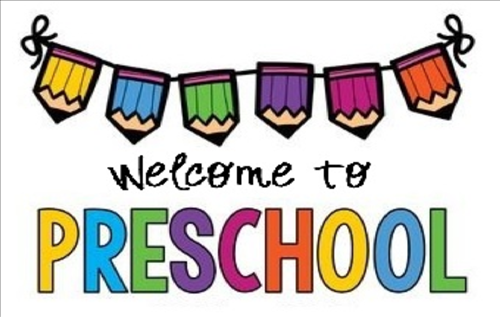 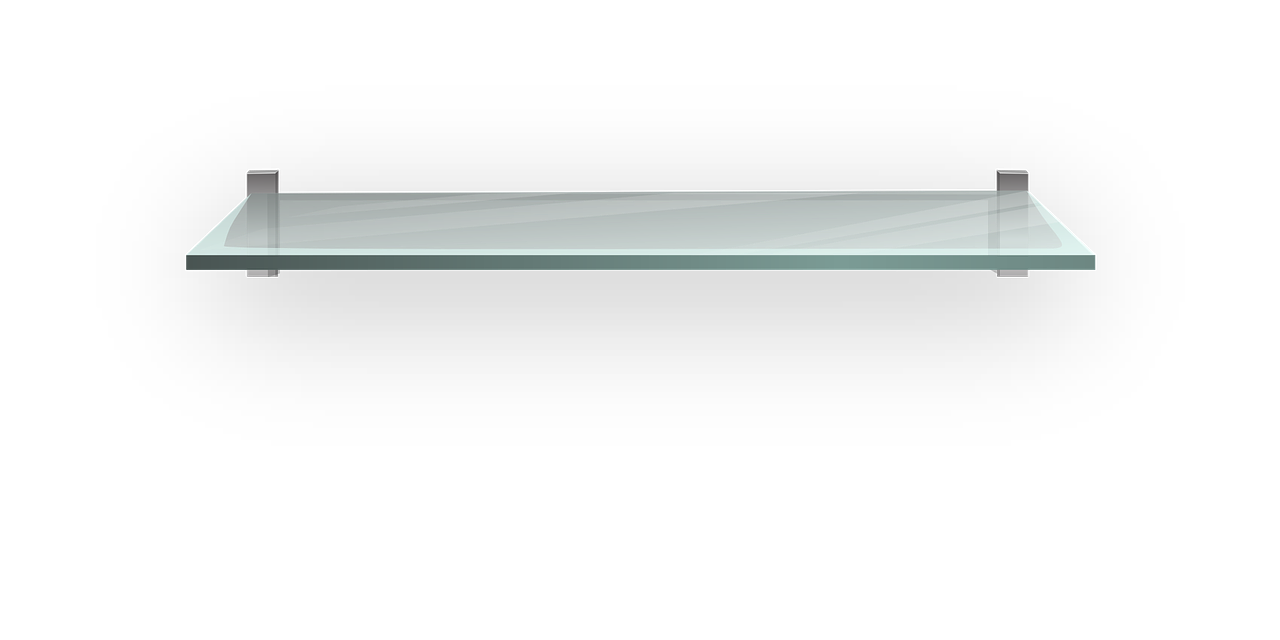 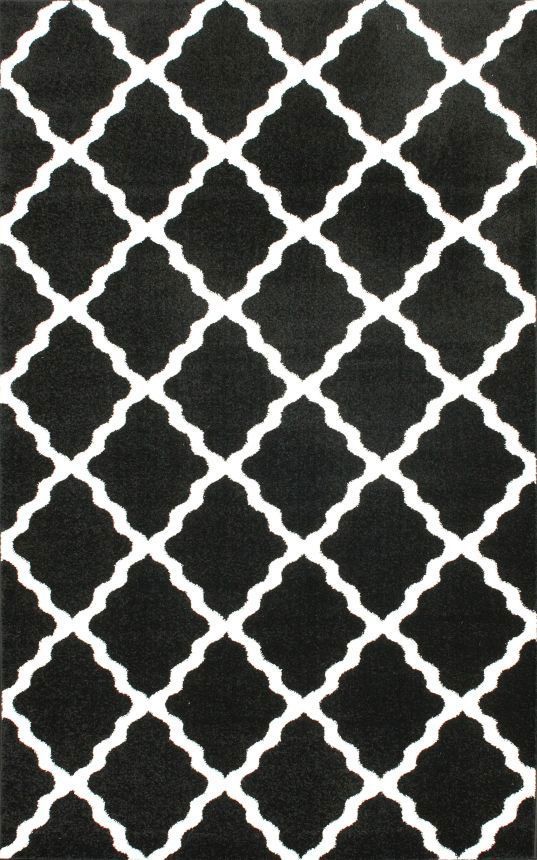 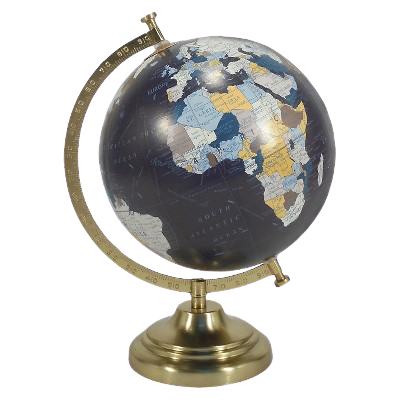 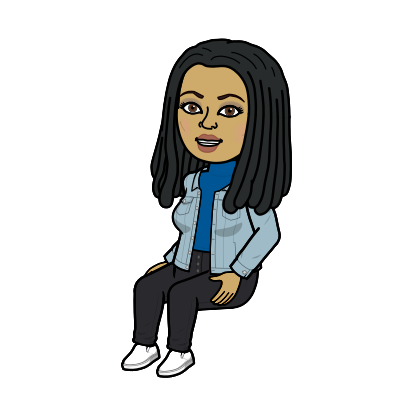 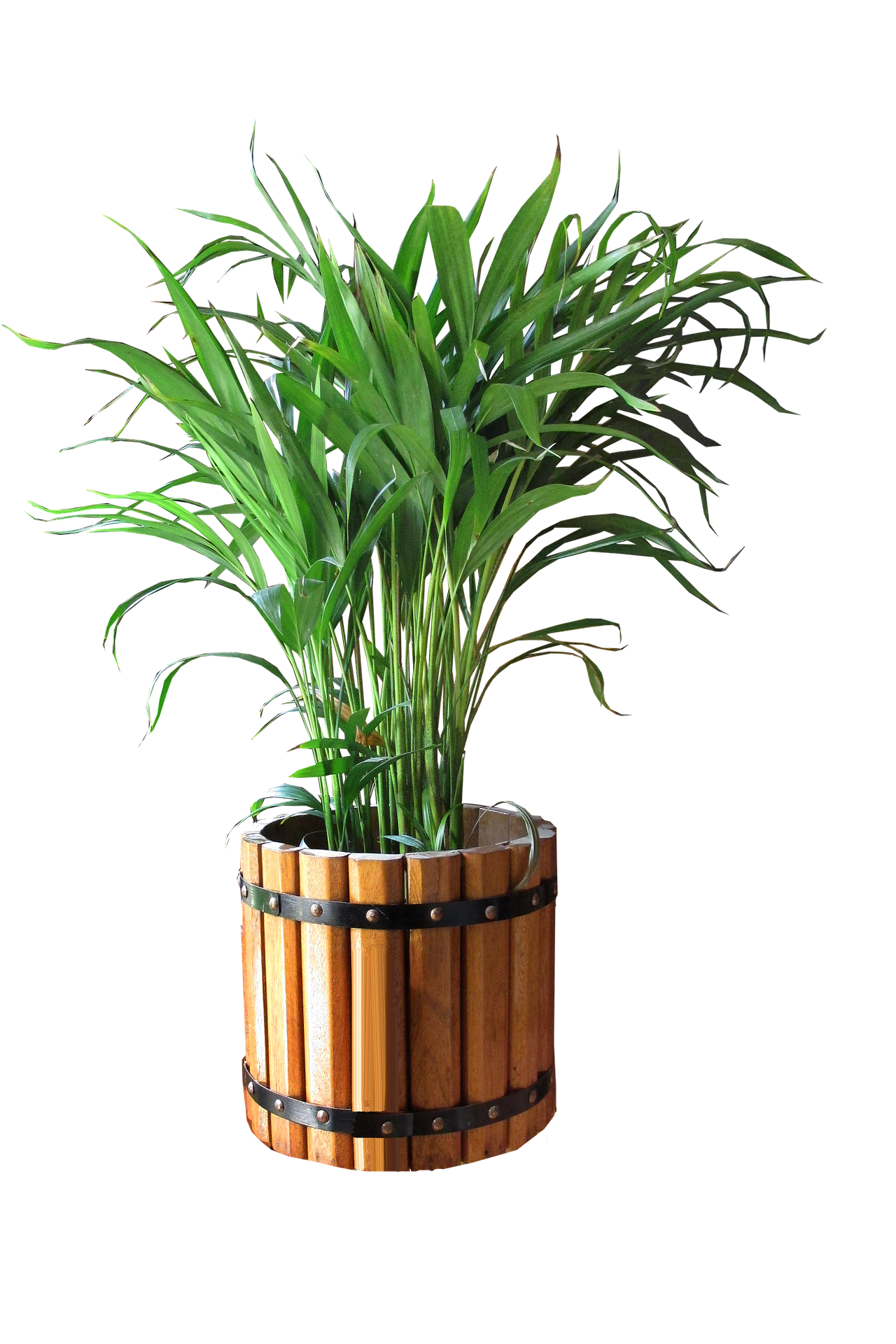 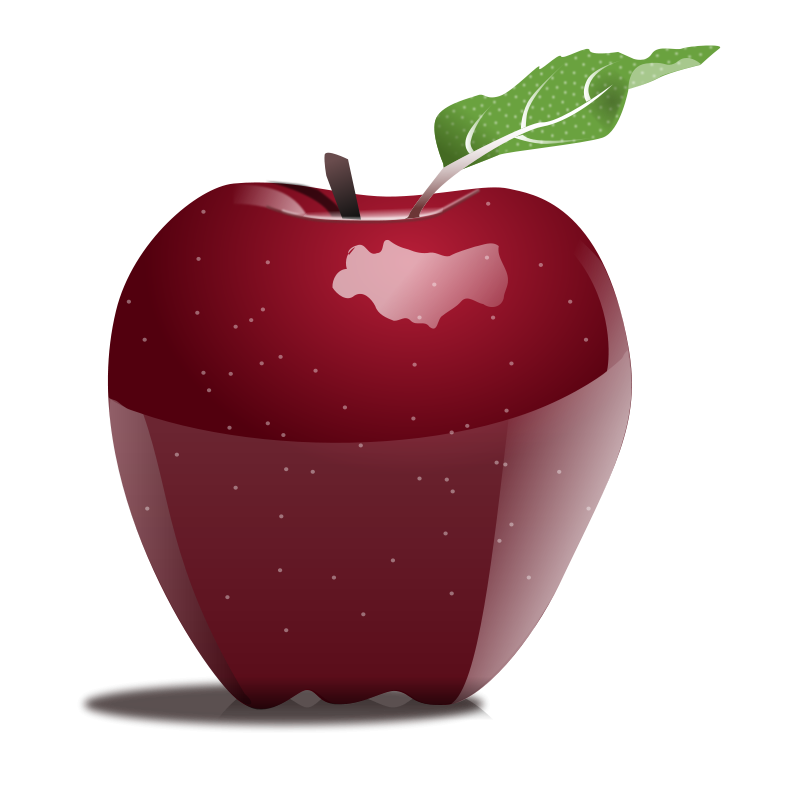 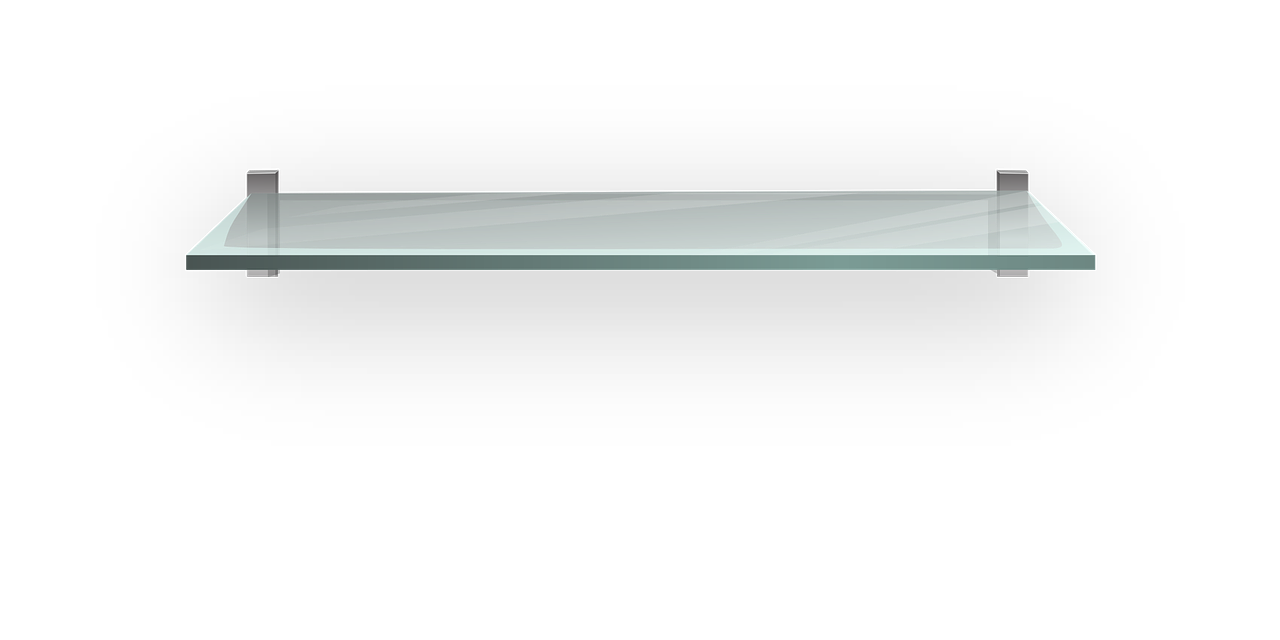 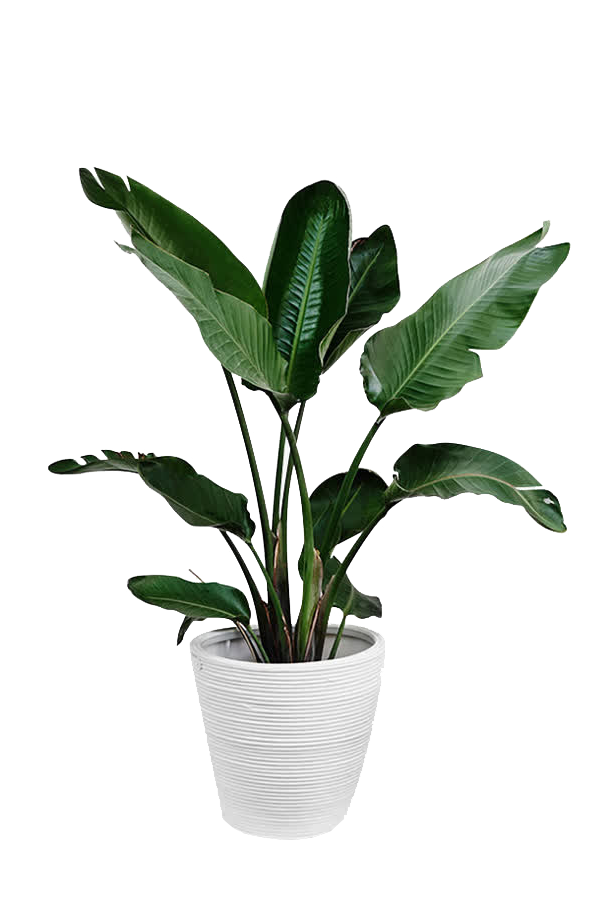 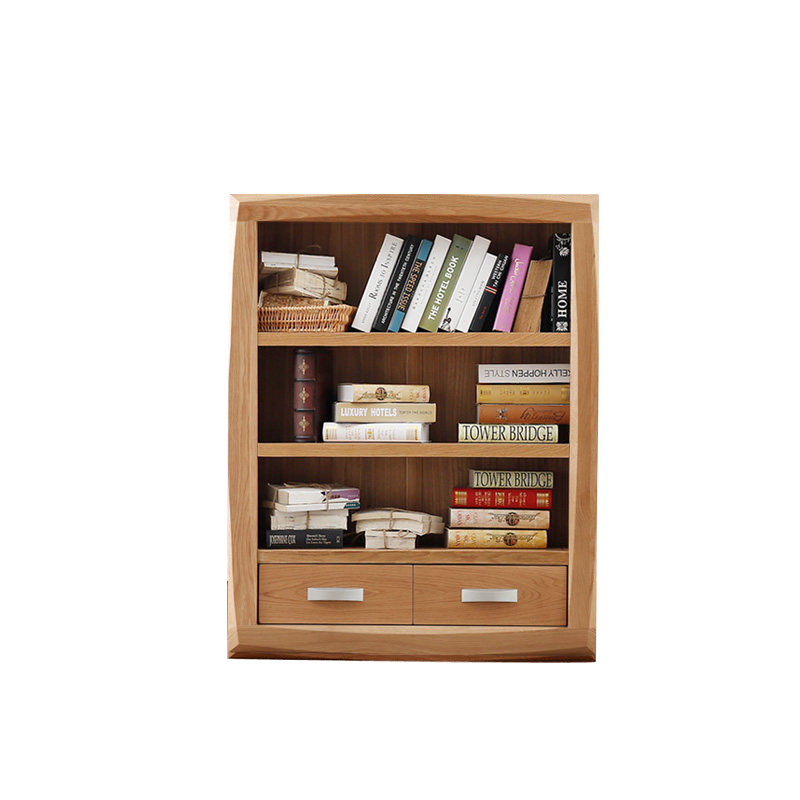 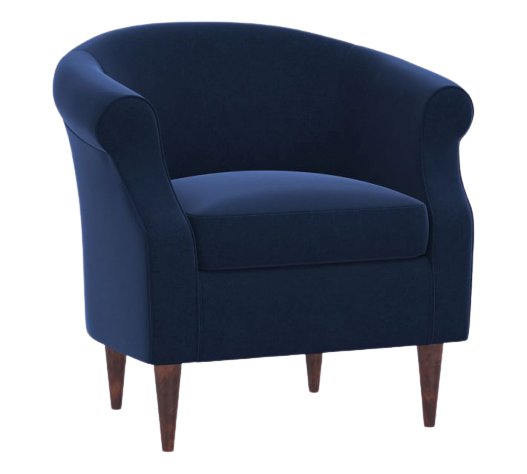 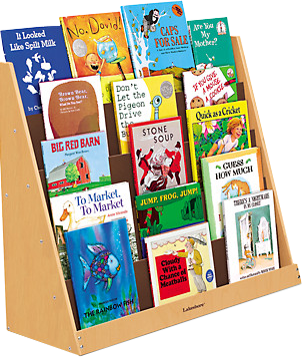 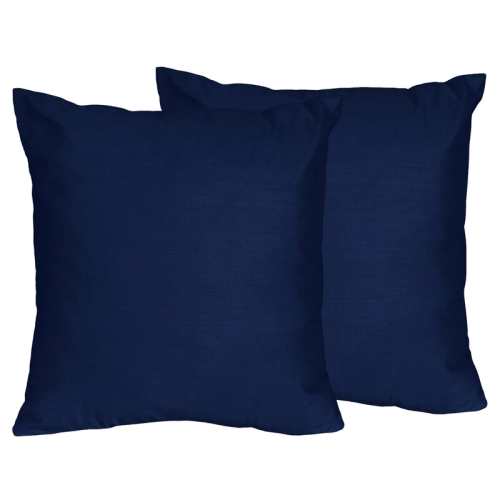 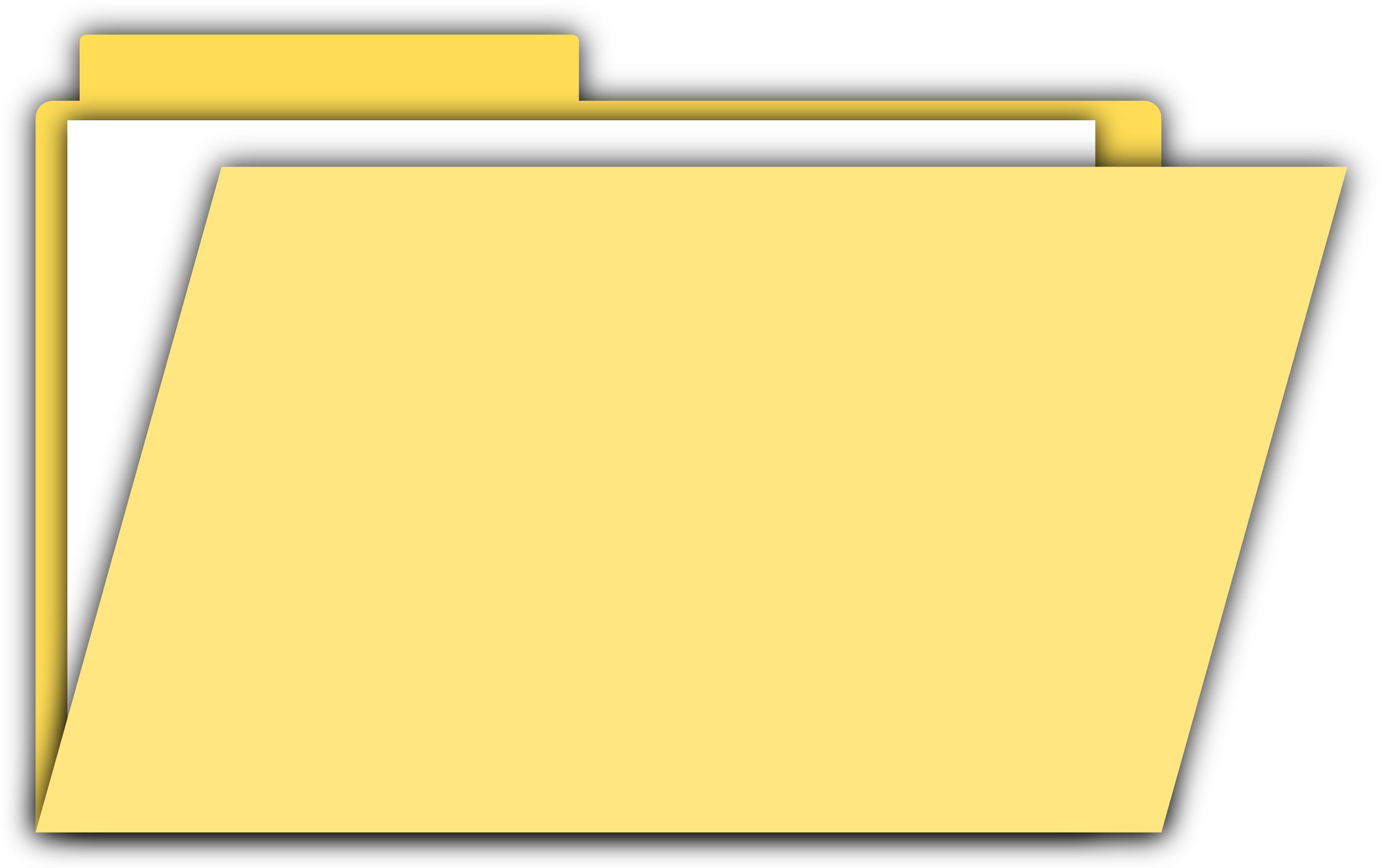 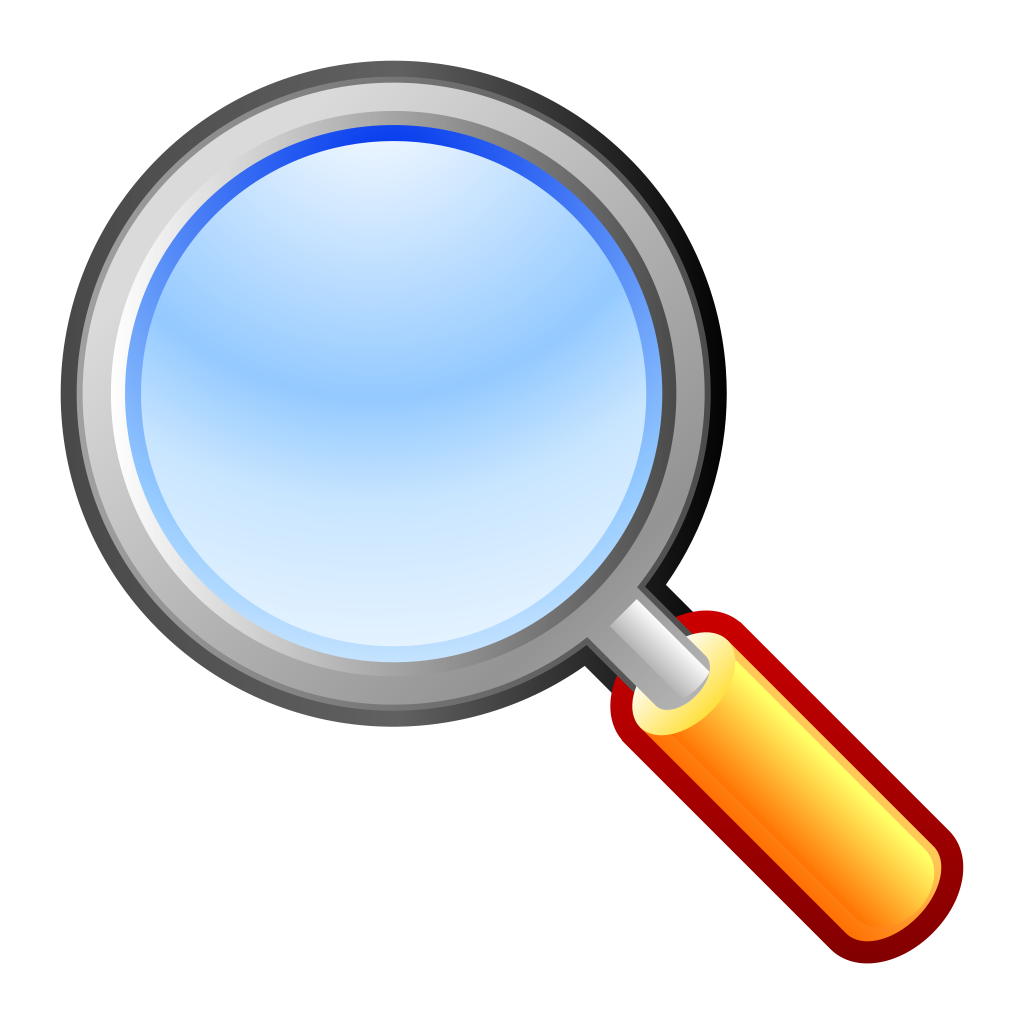 Find something 
that is Green.
Mission #1
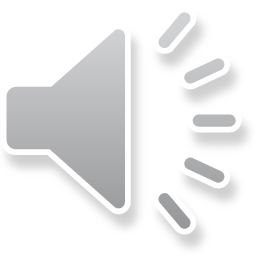 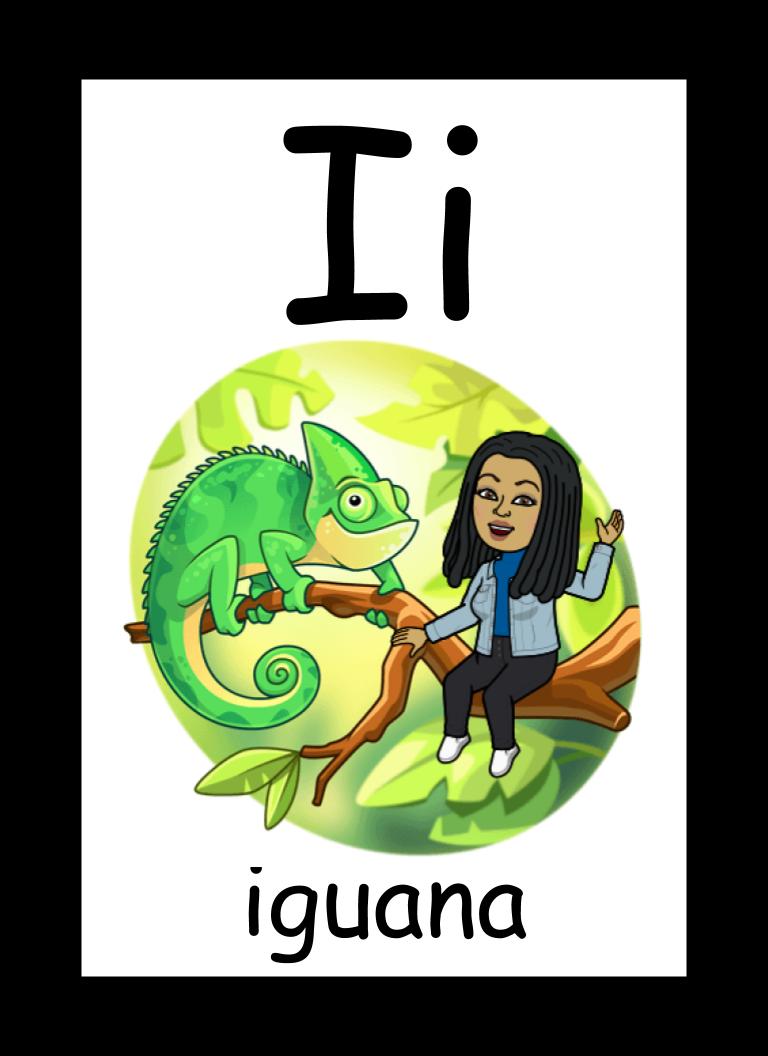 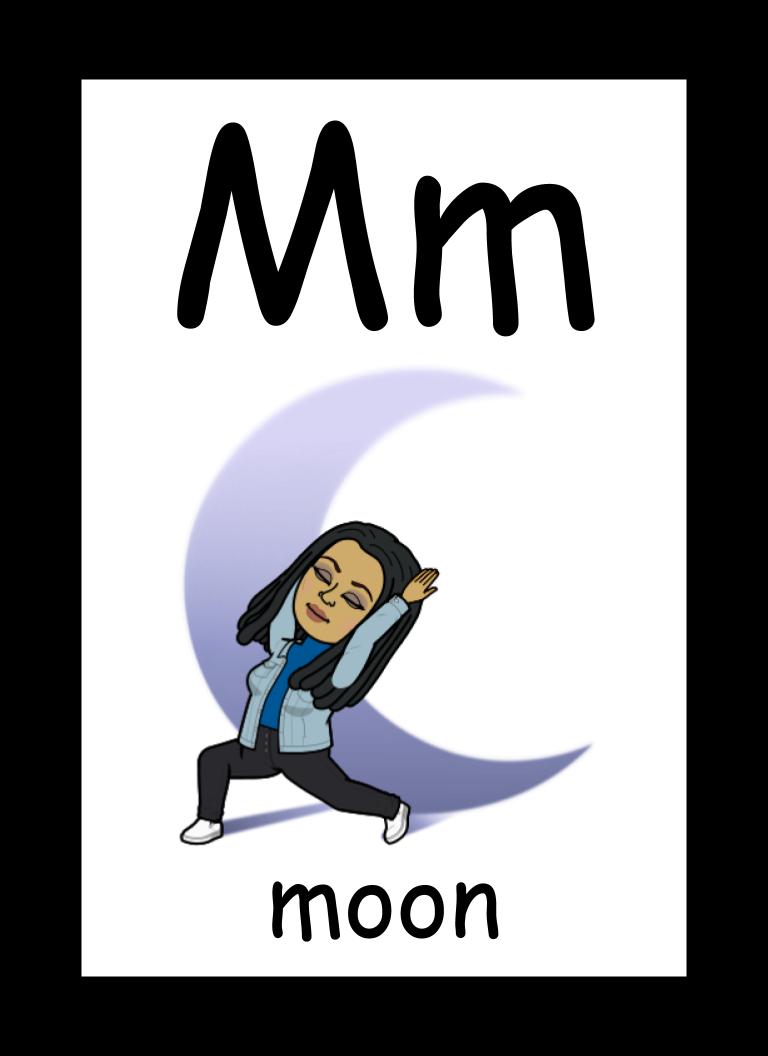 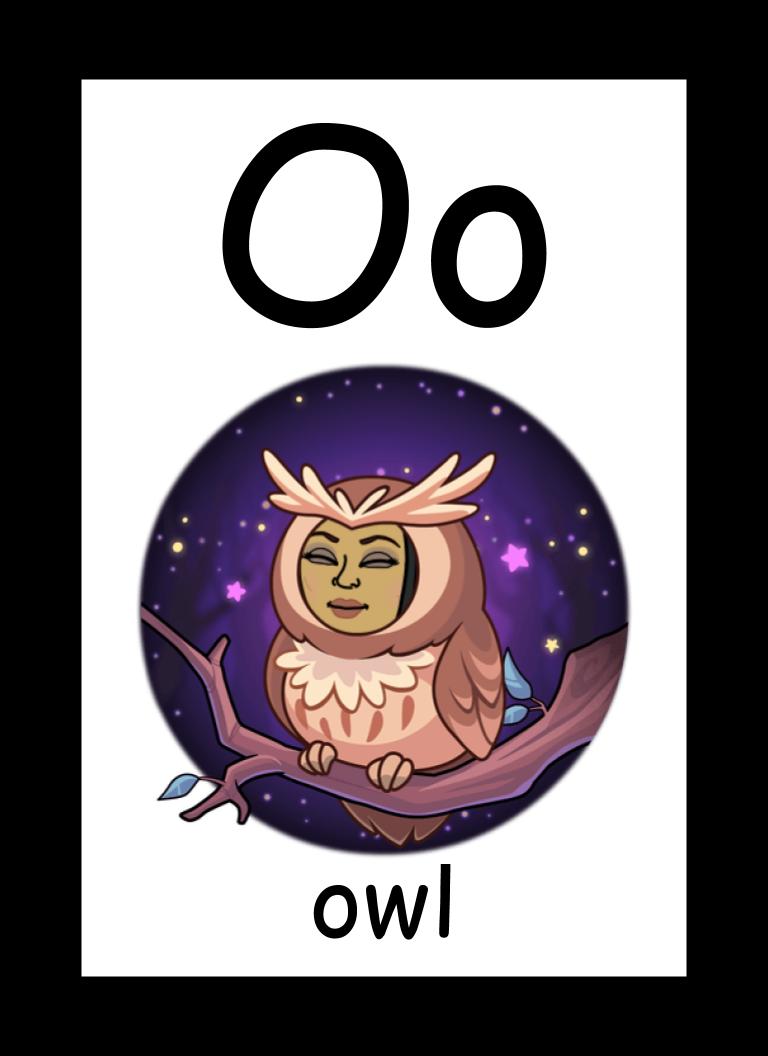 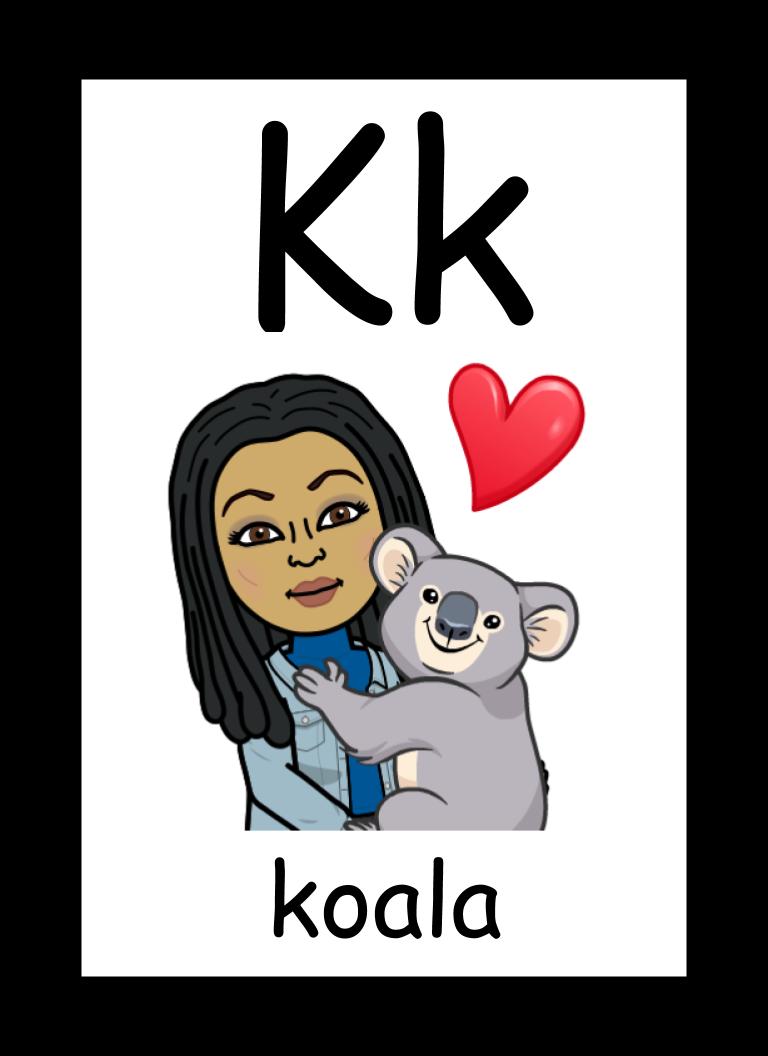 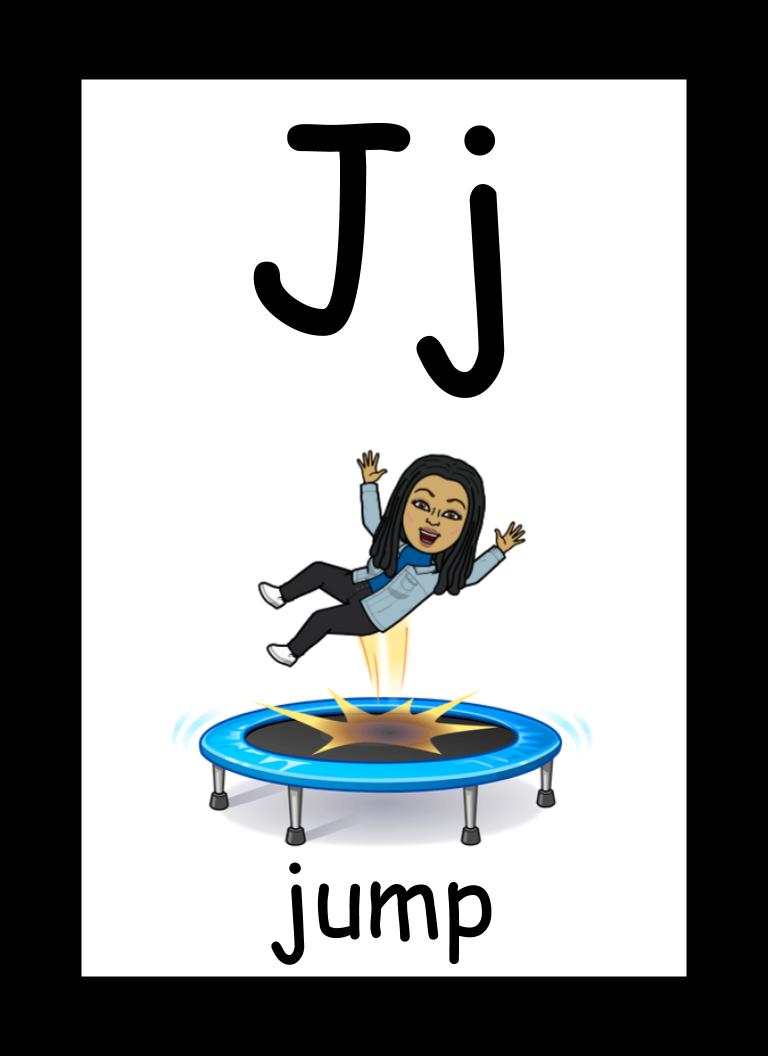 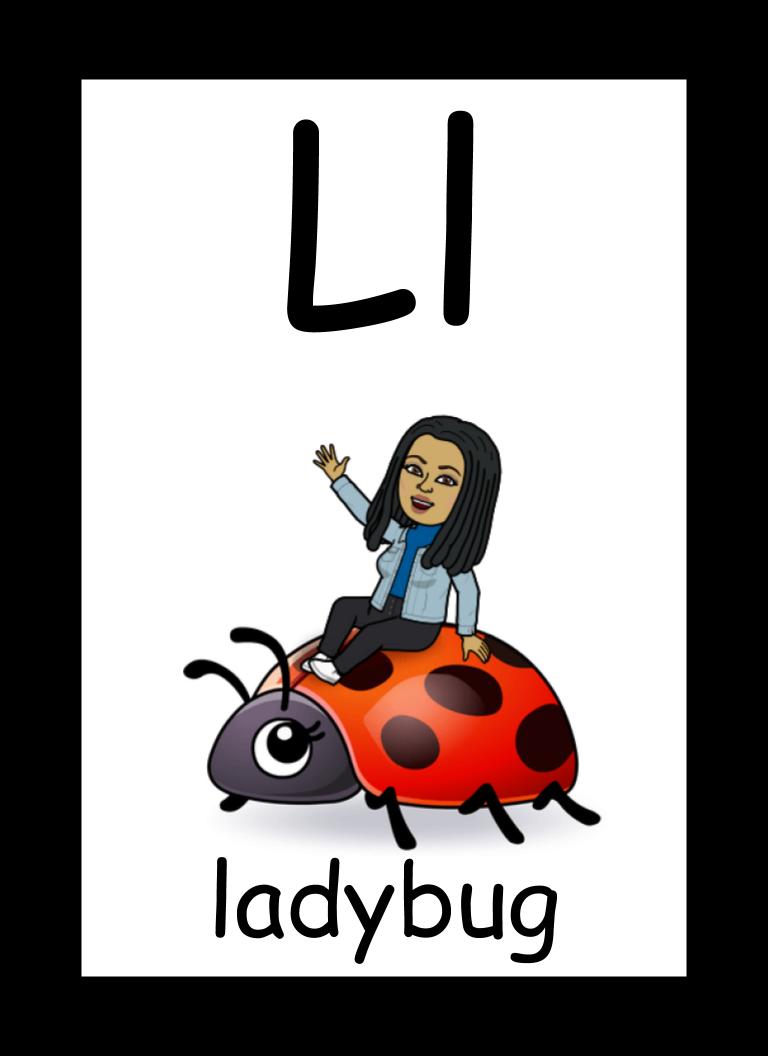 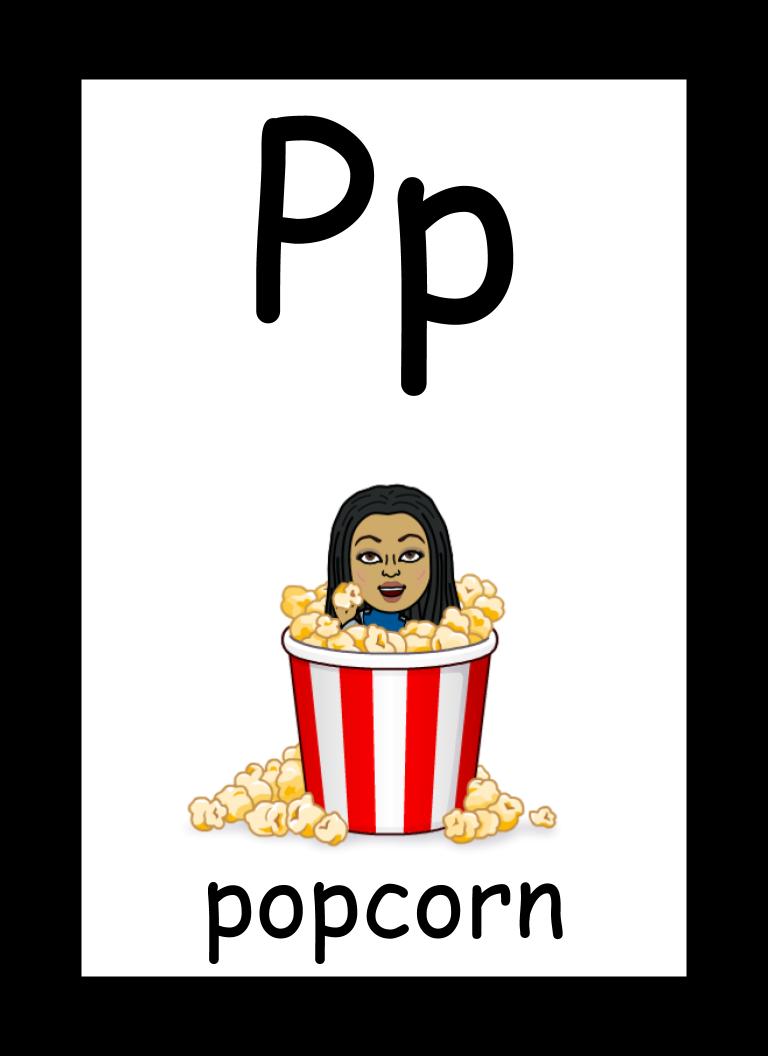 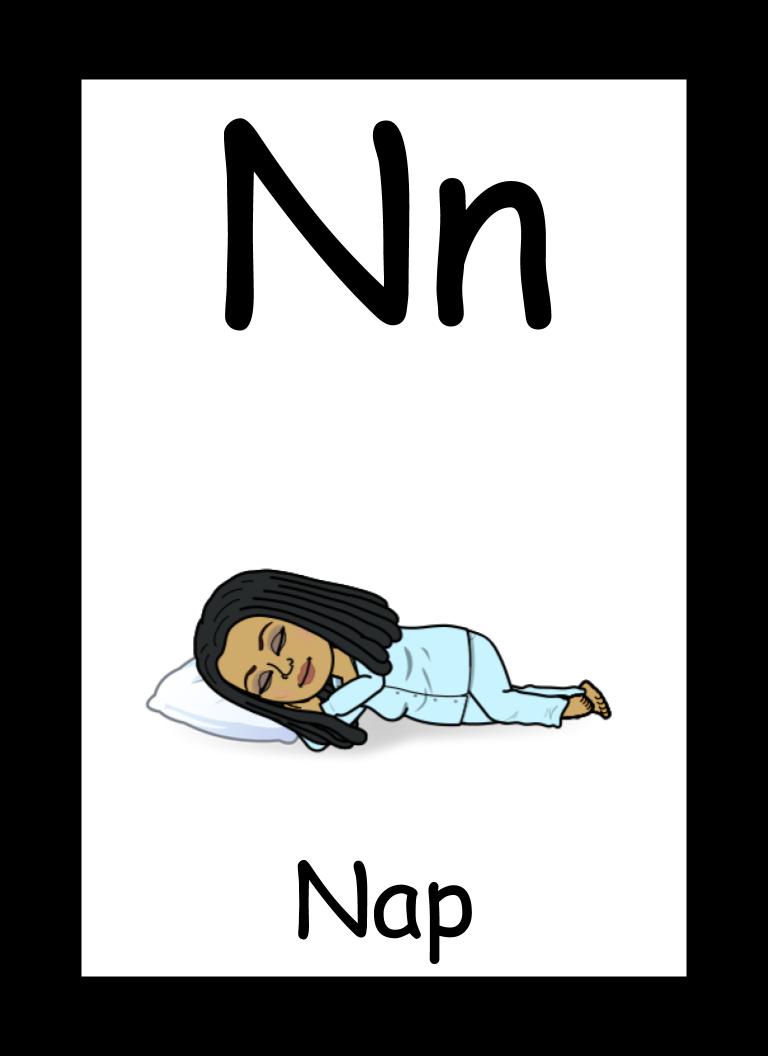 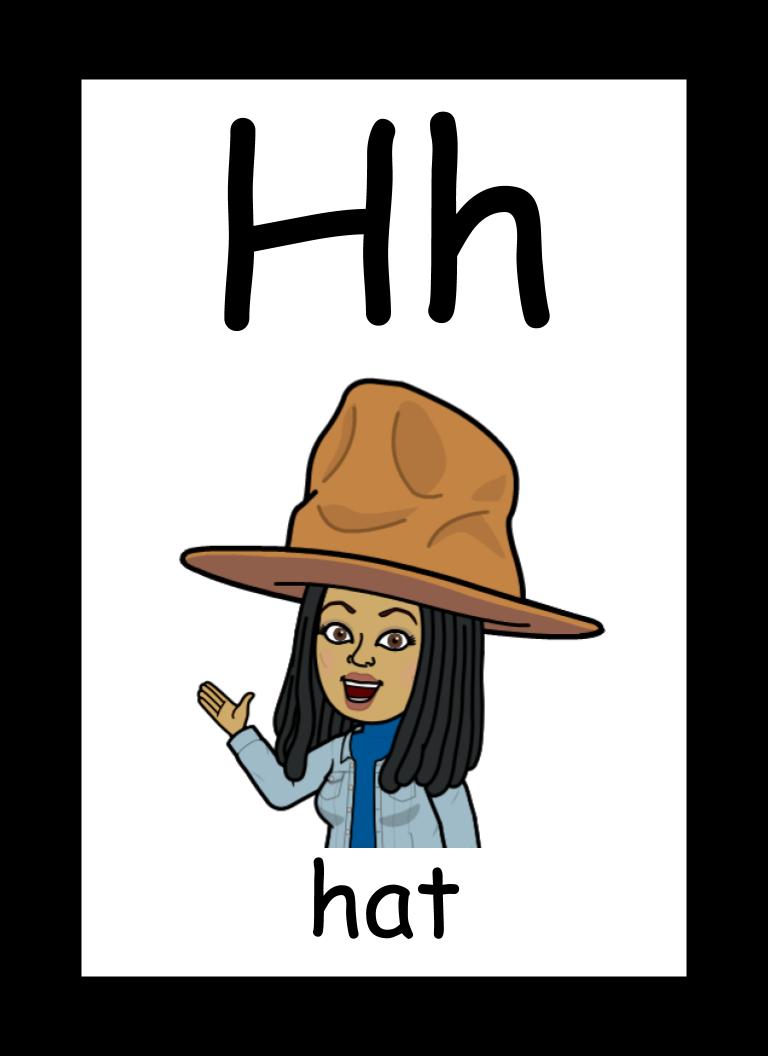 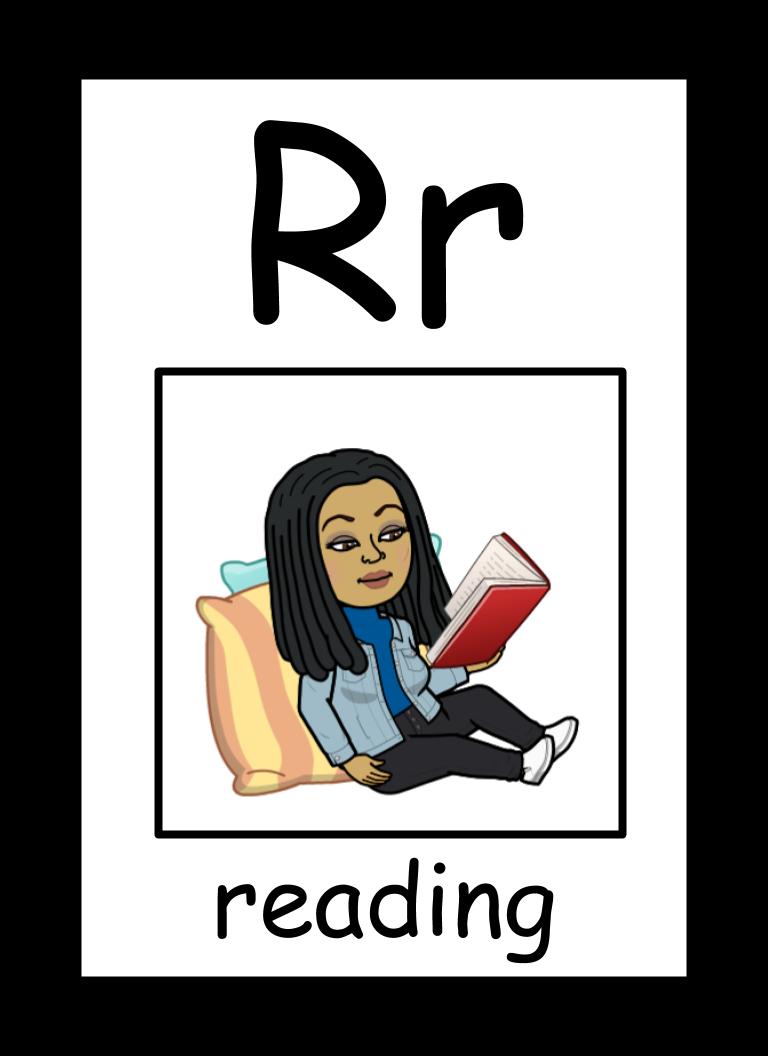 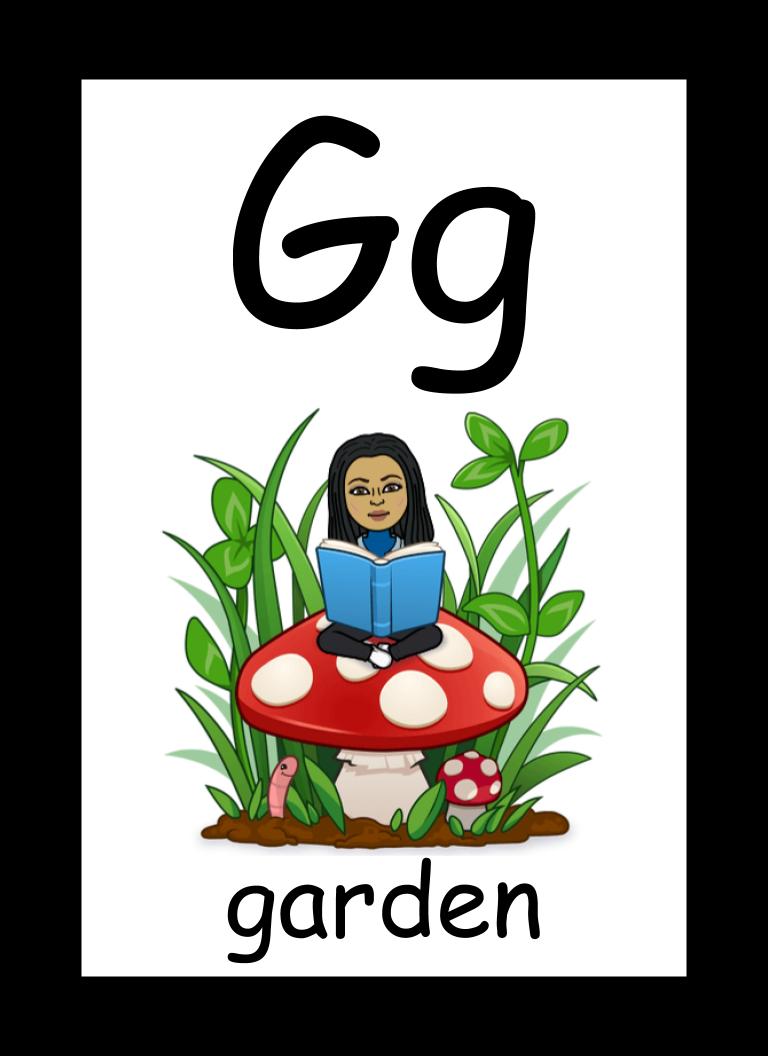 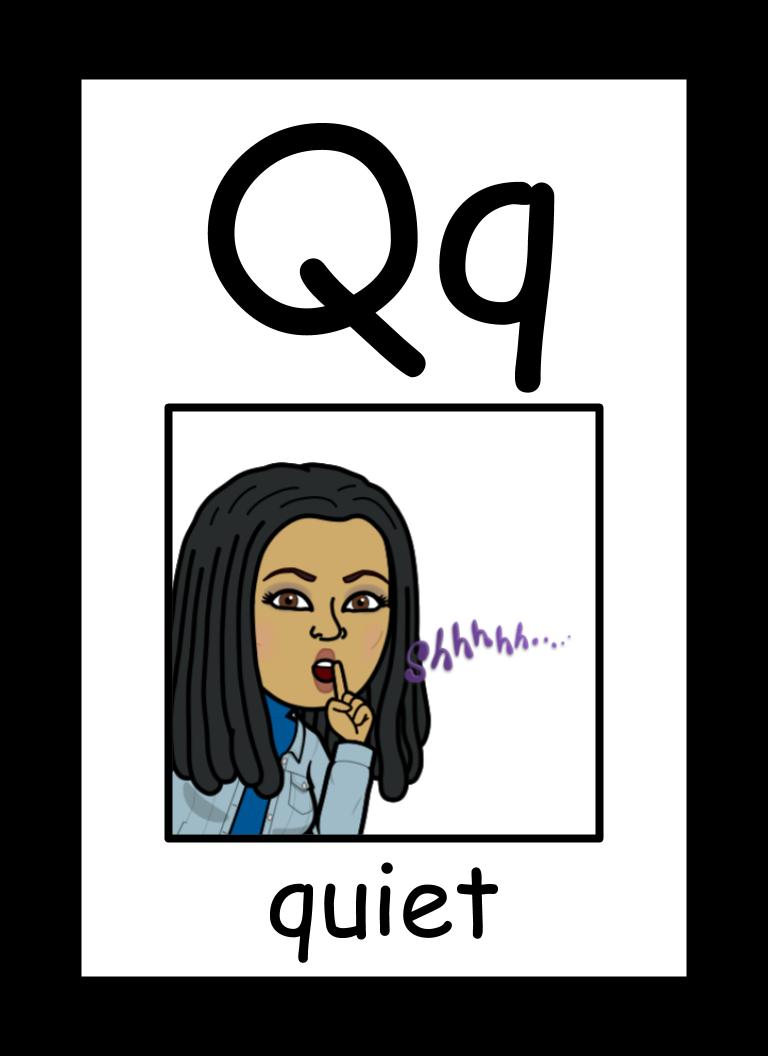 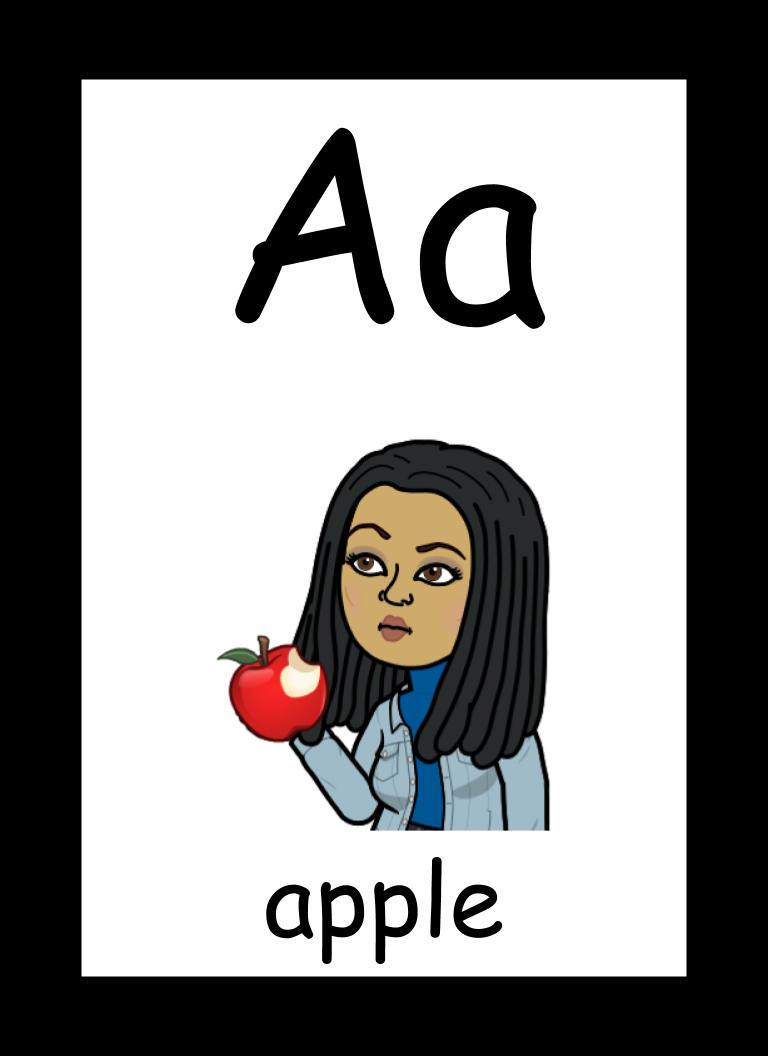 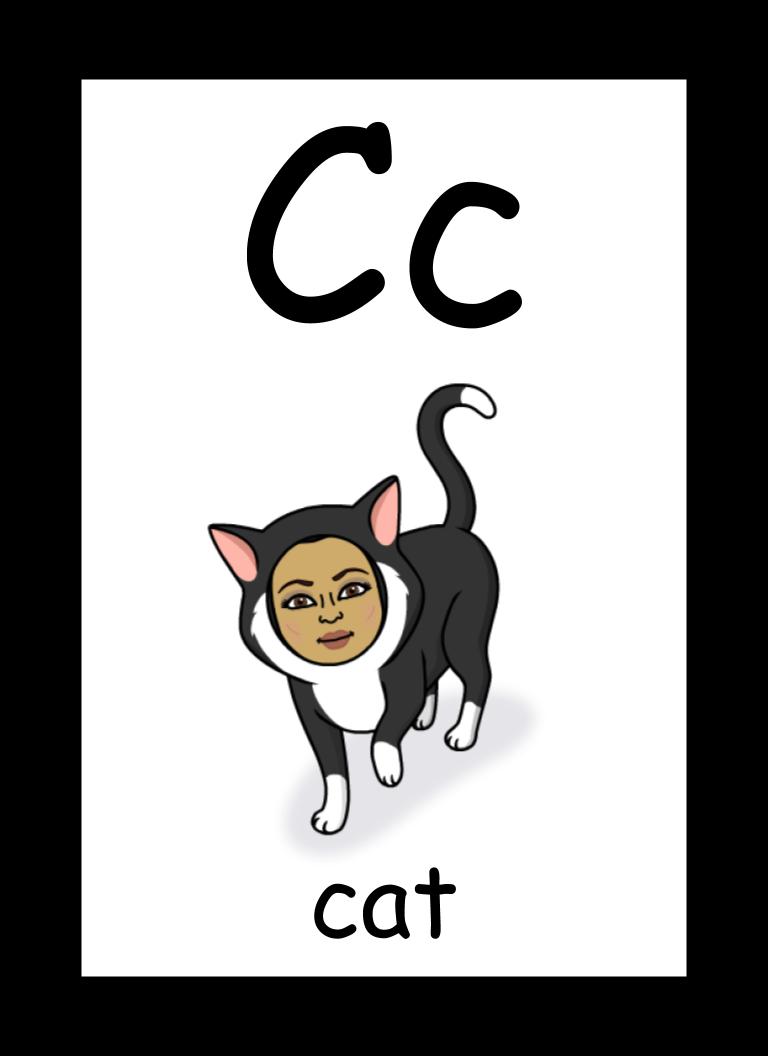 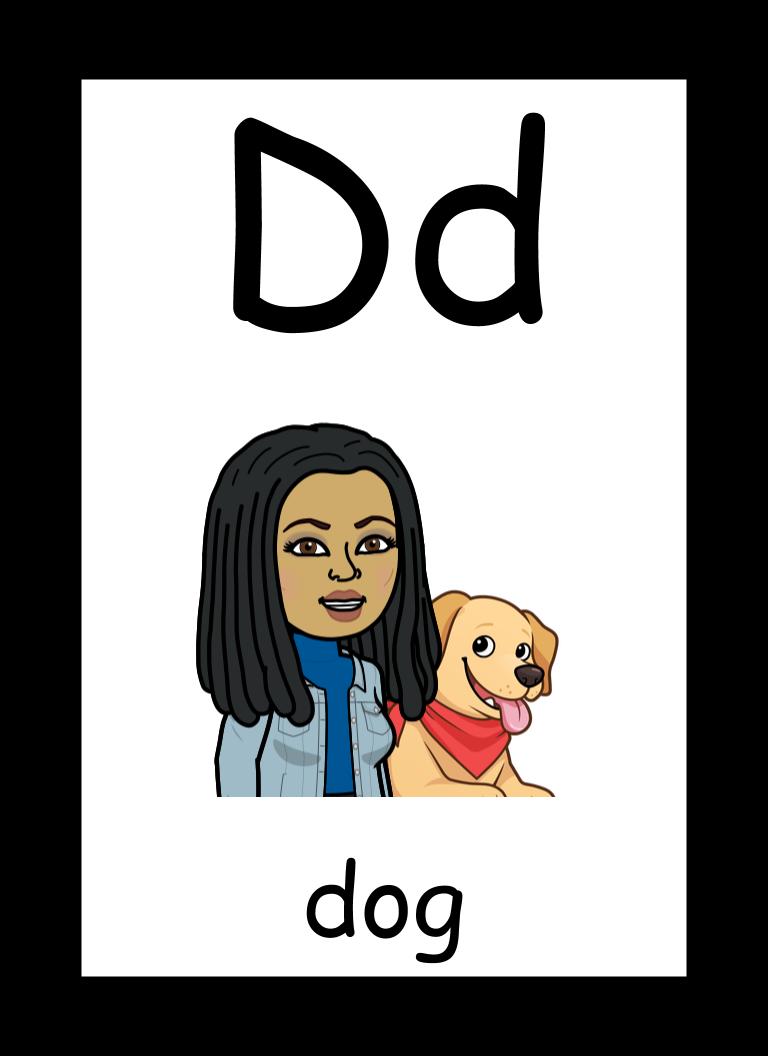 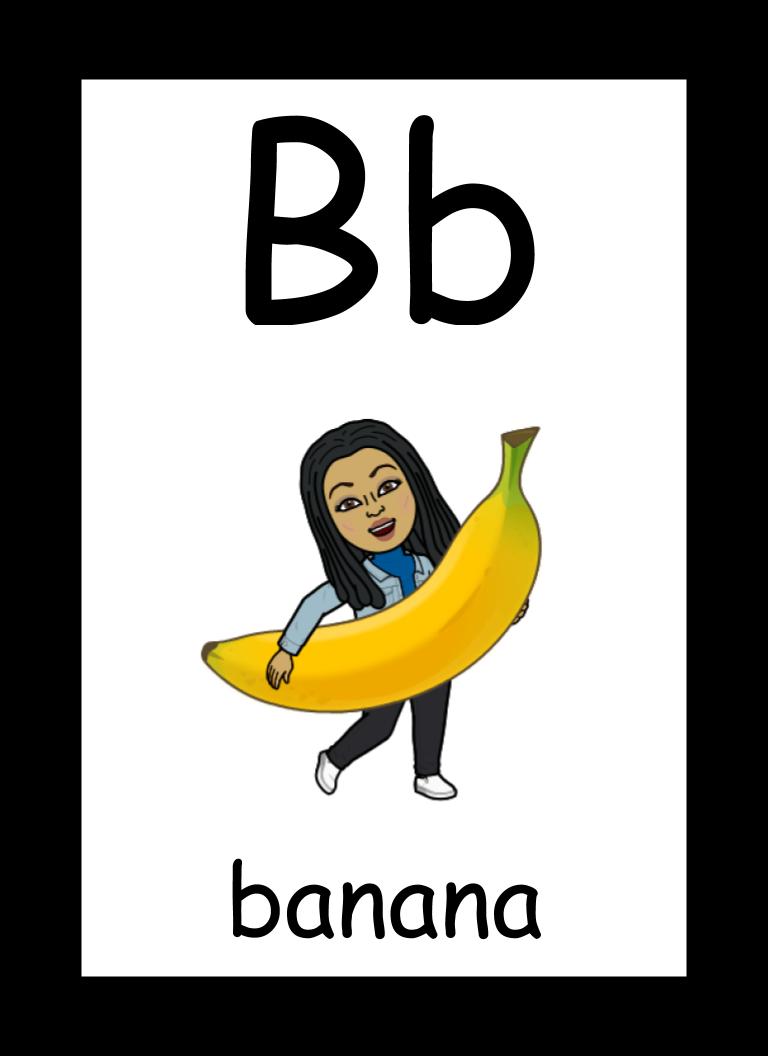 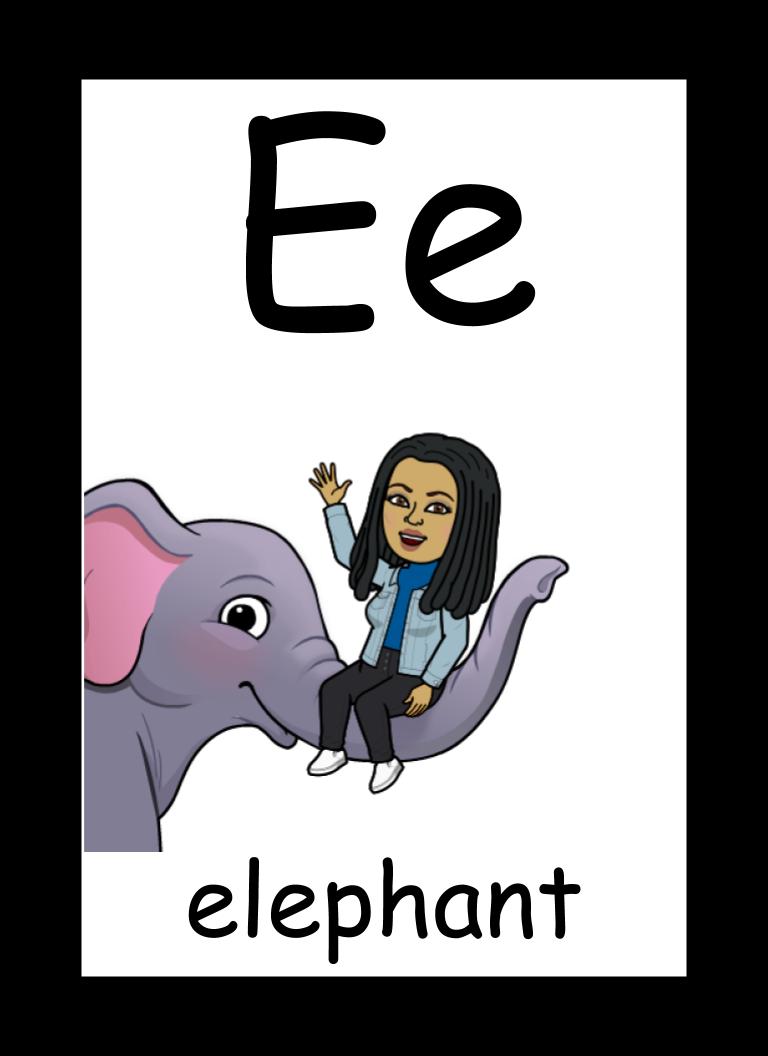 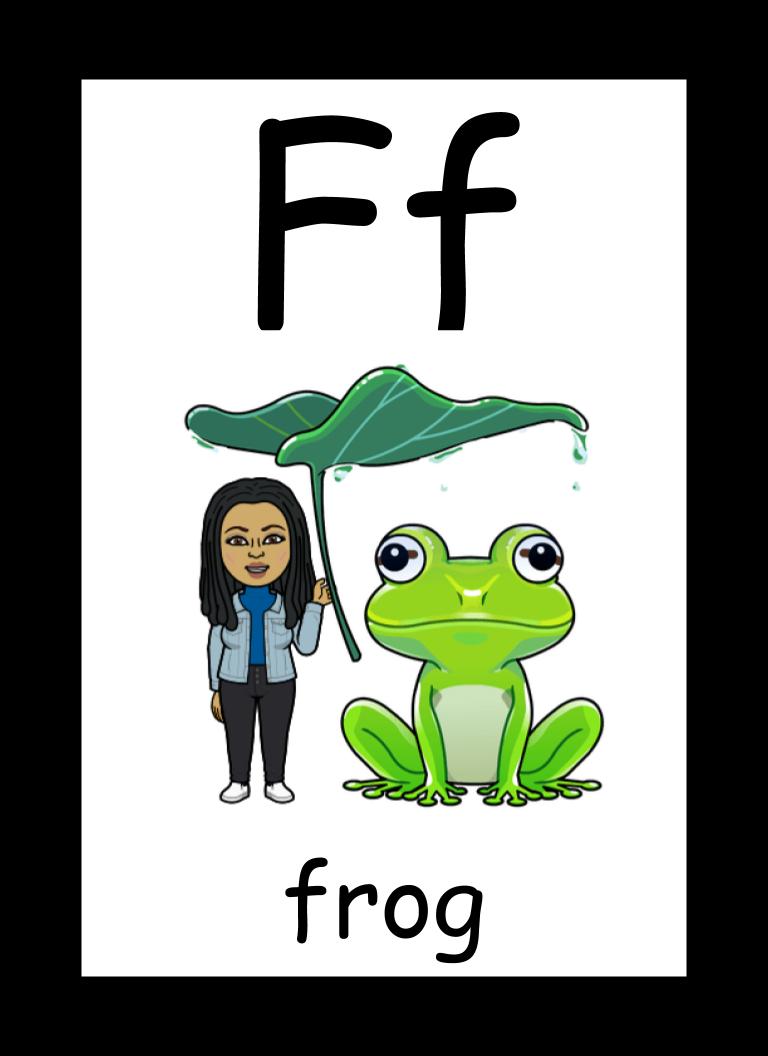 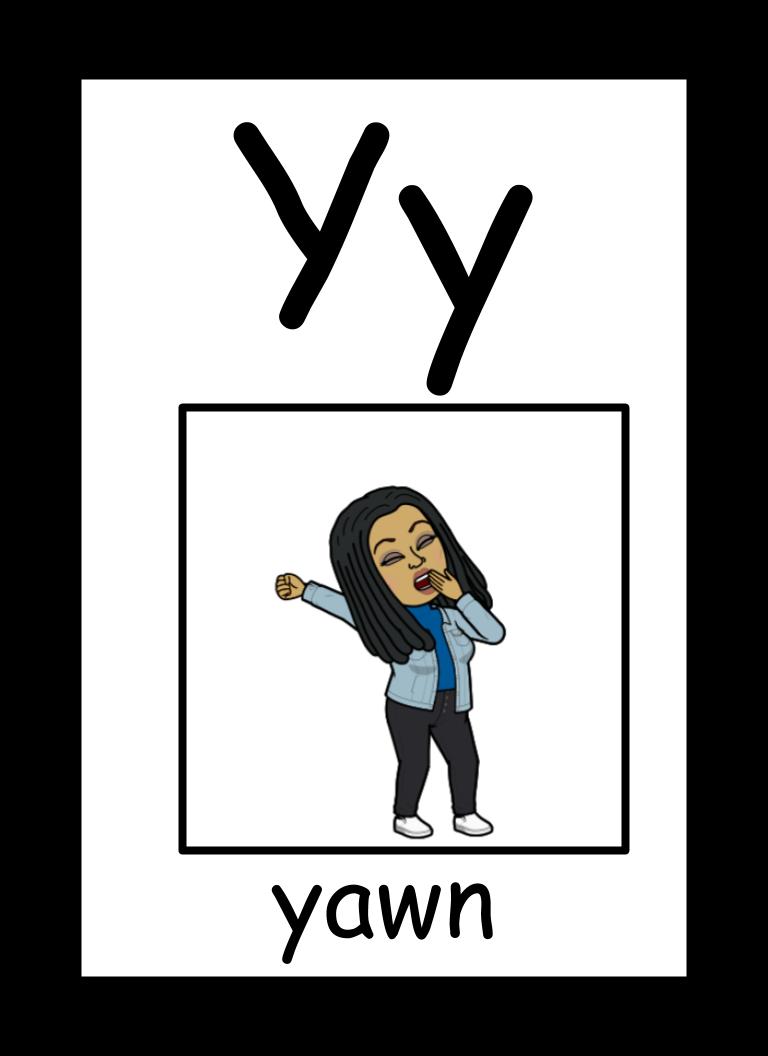 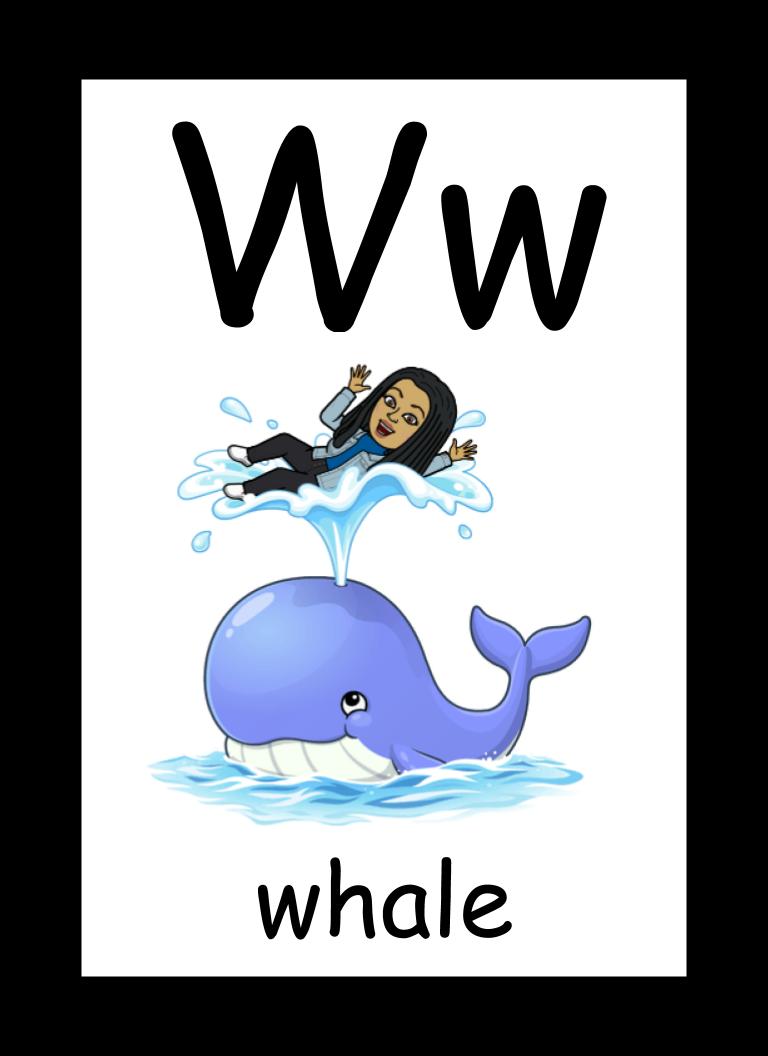 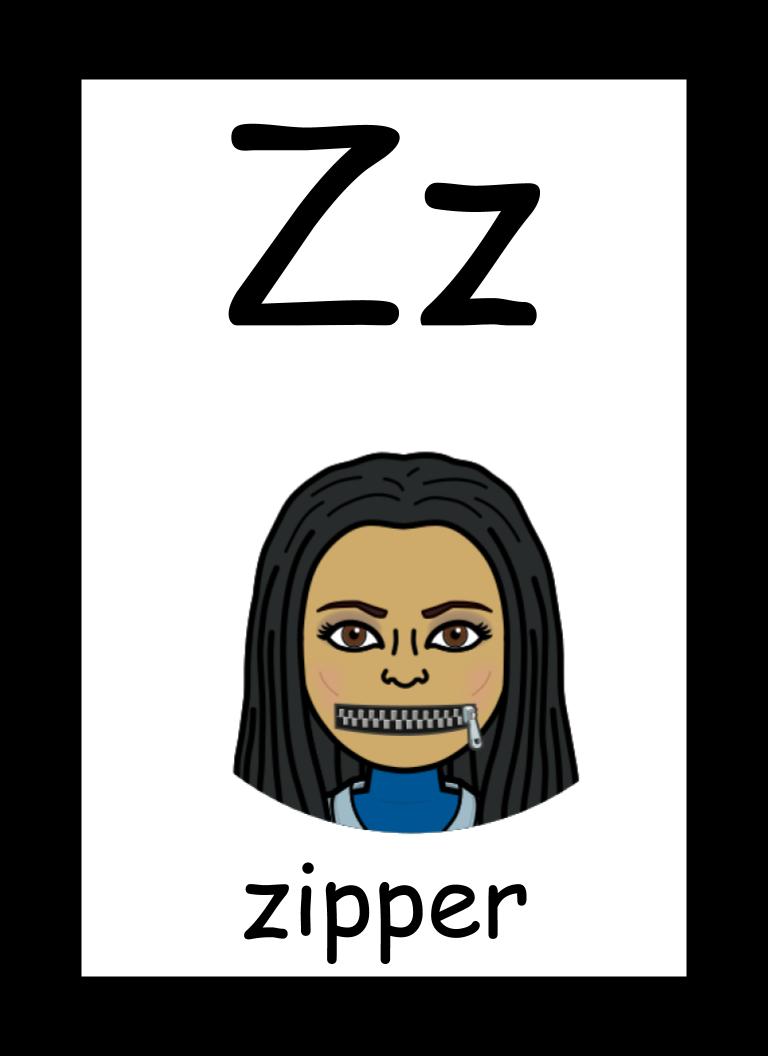 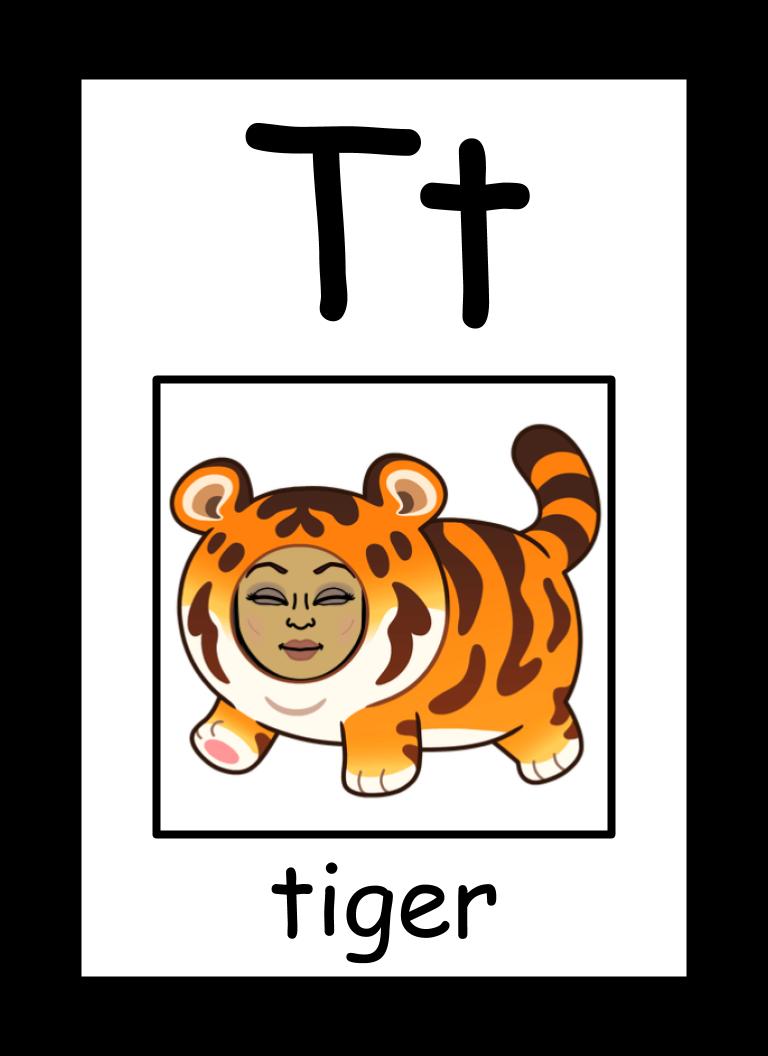 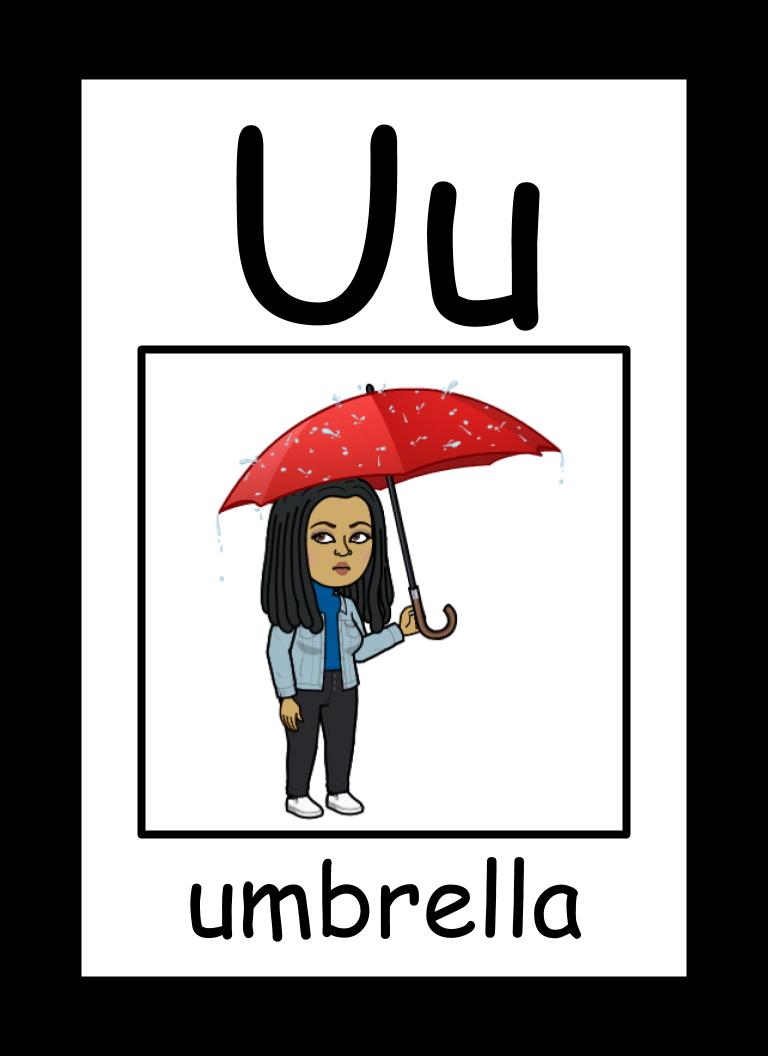 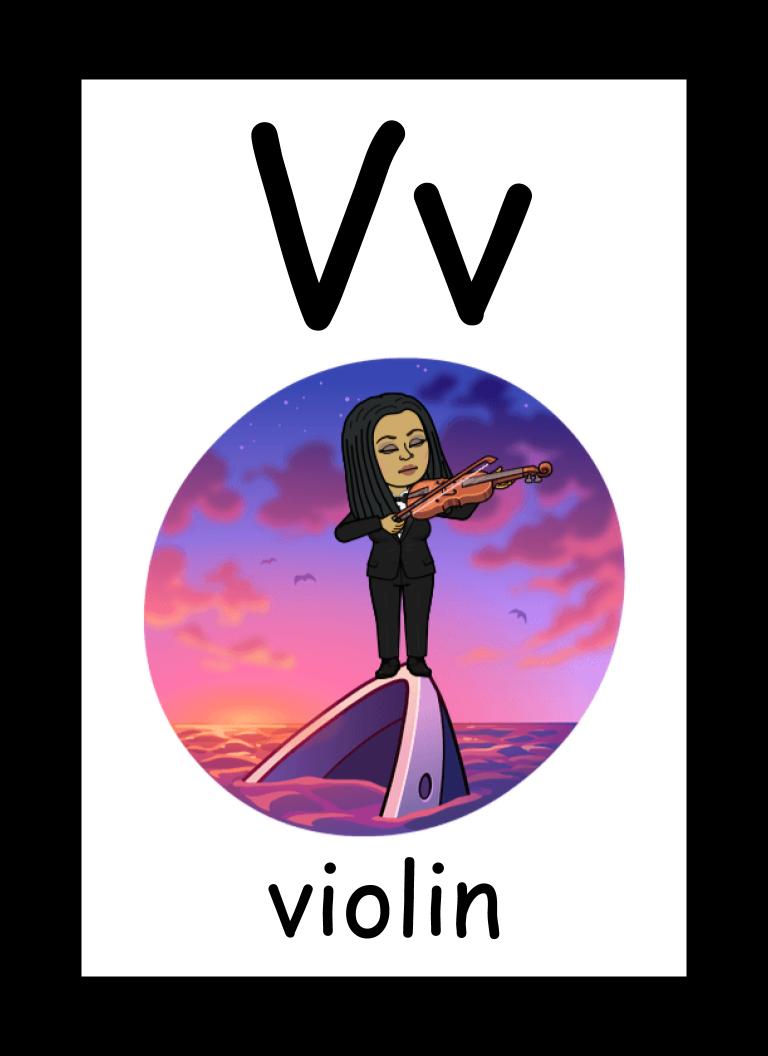 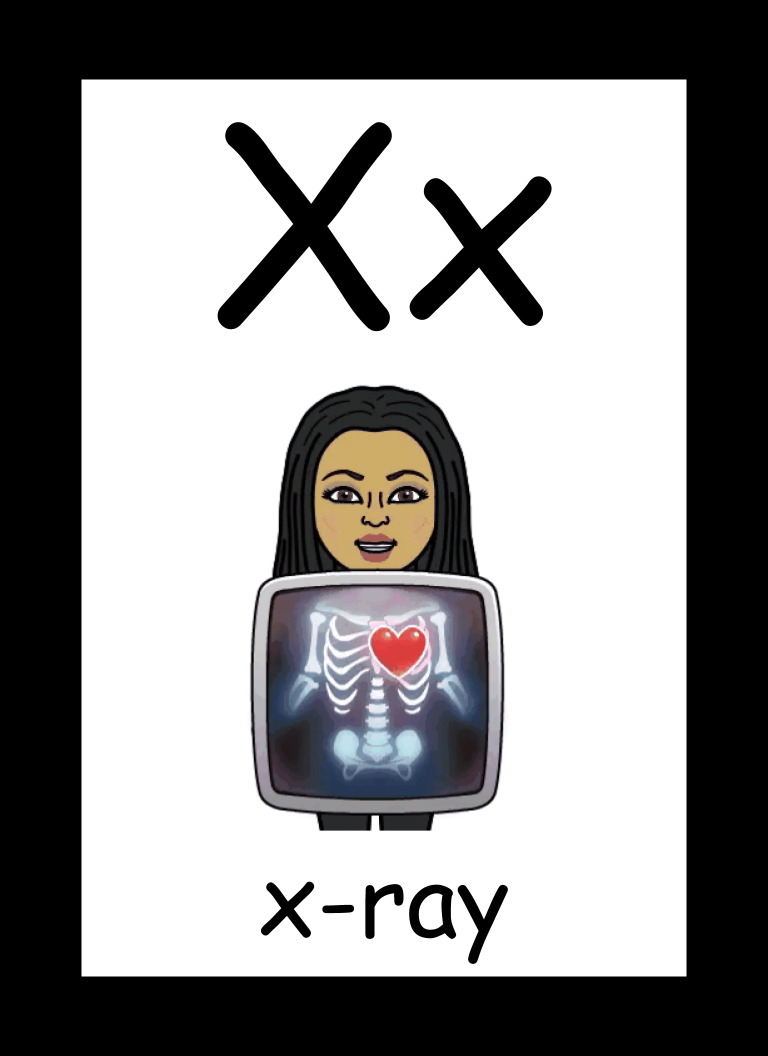 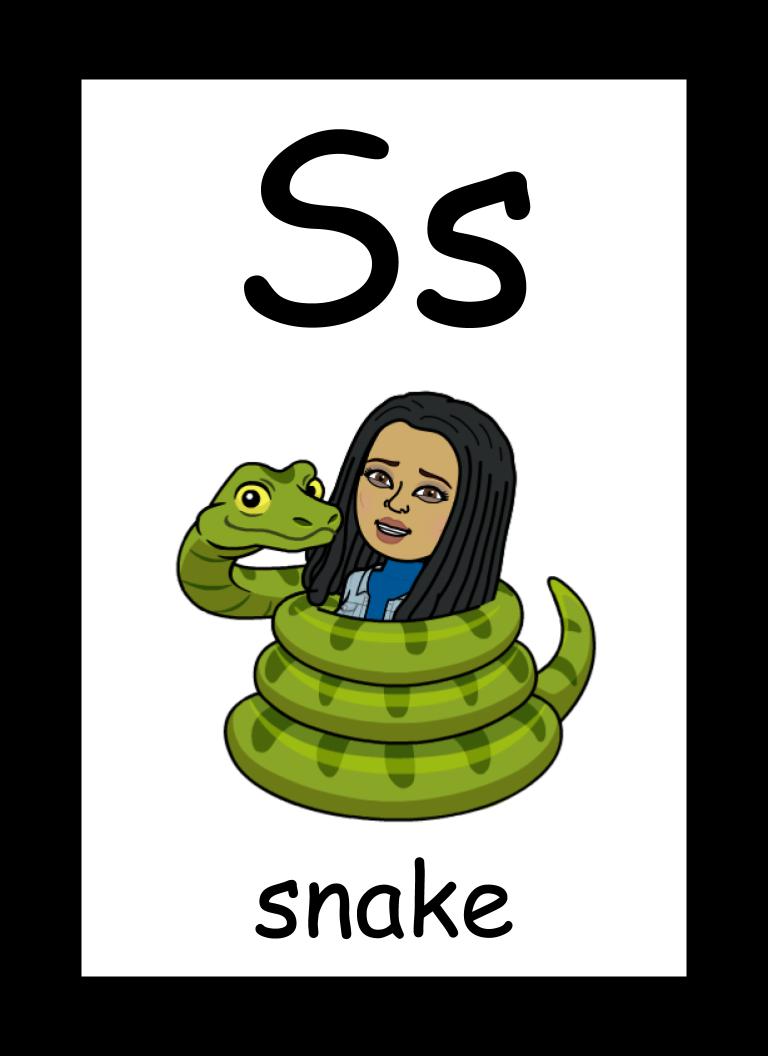 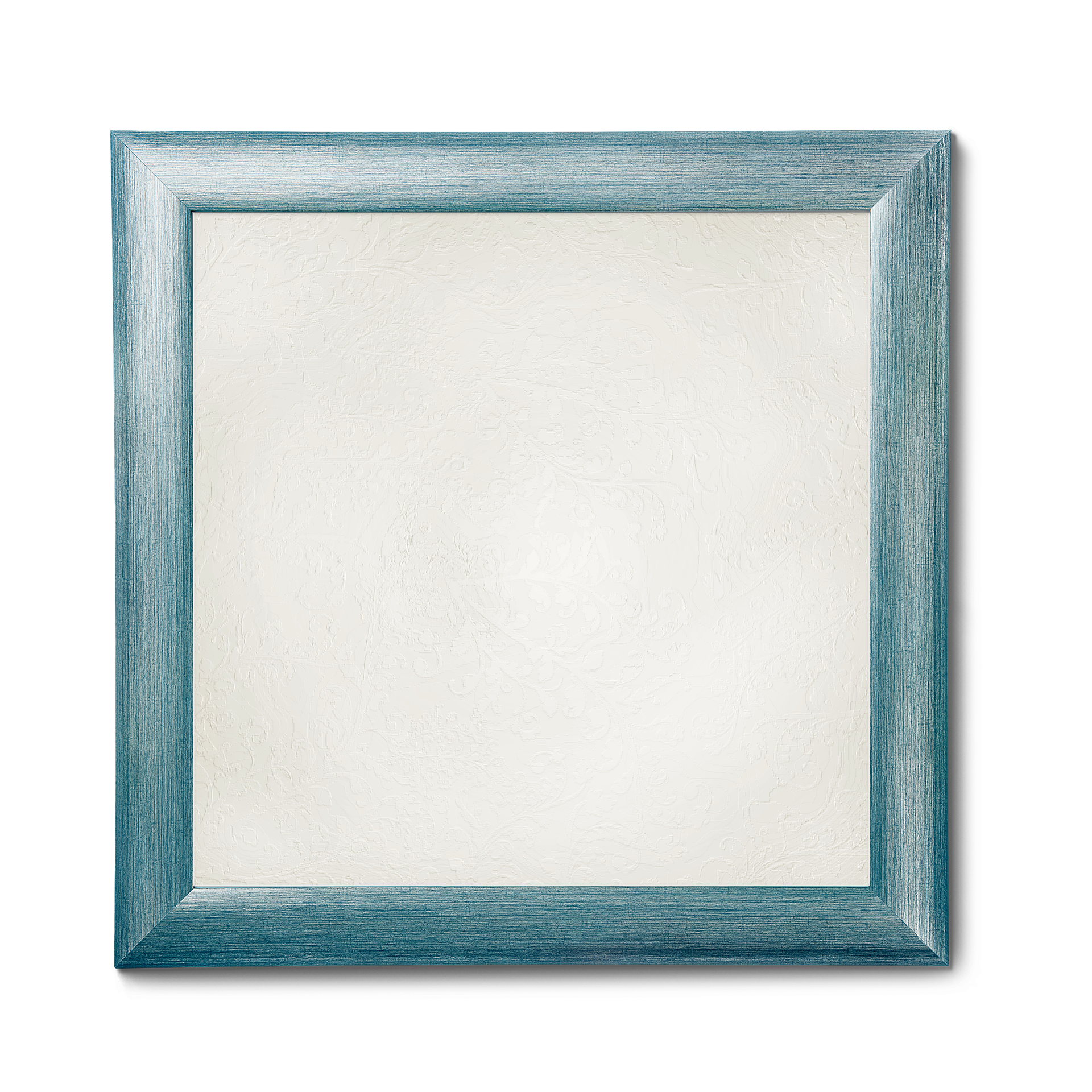 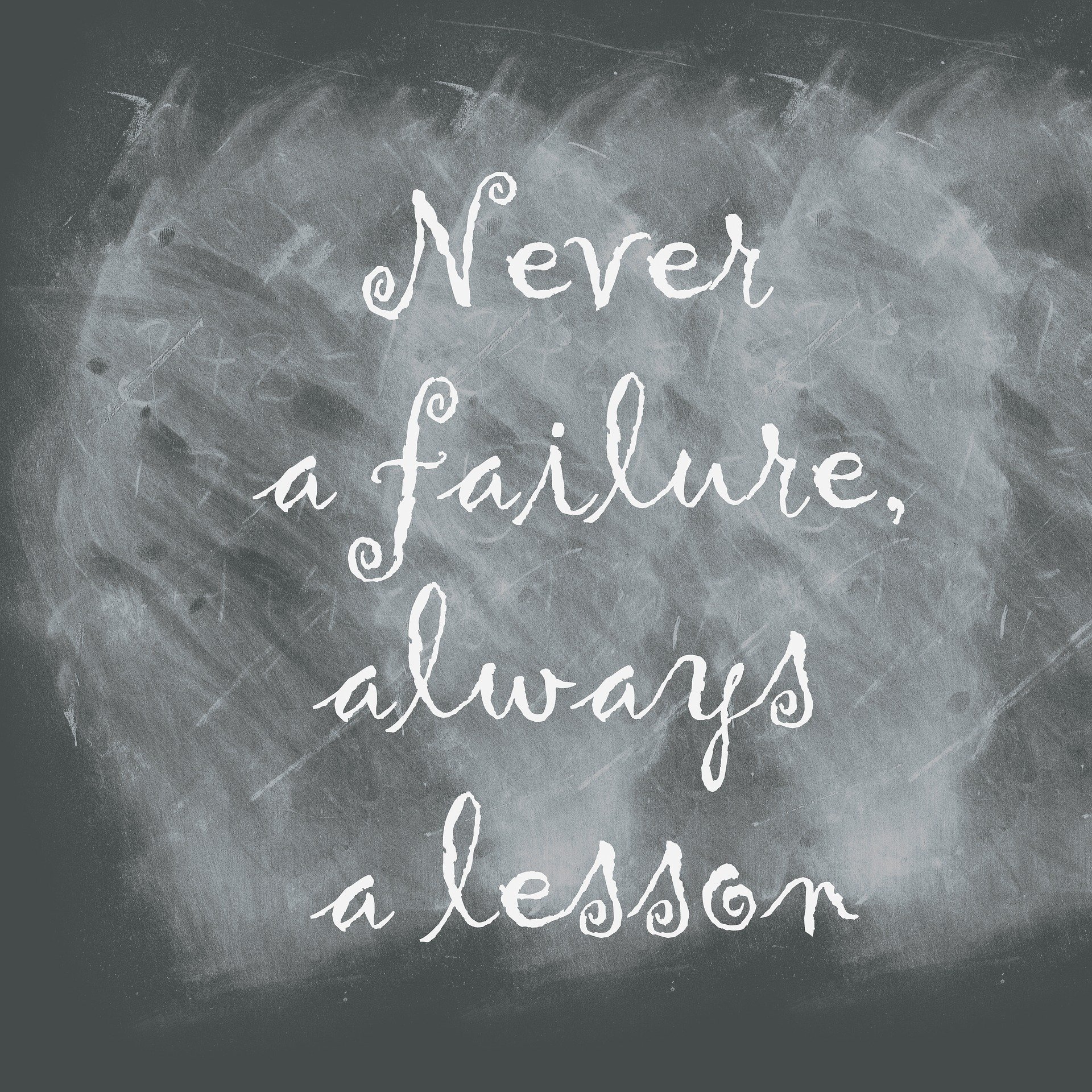 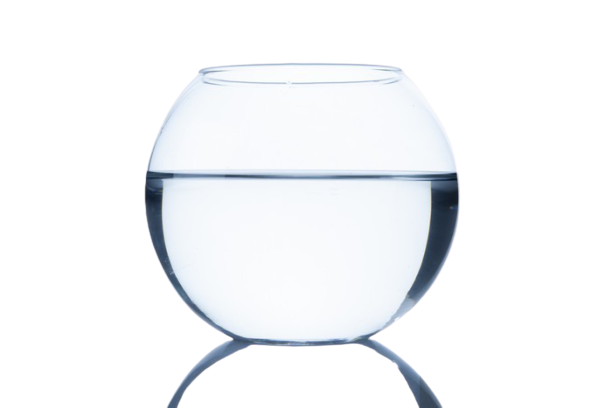 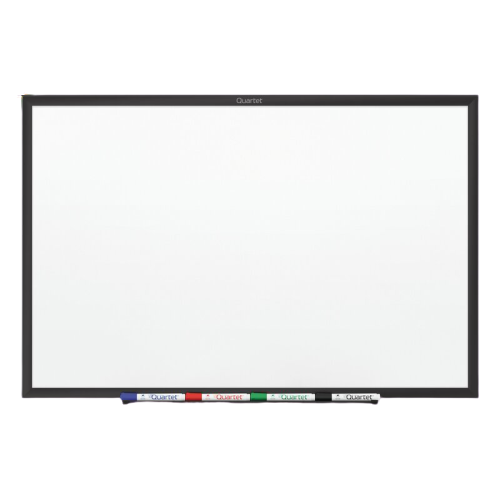 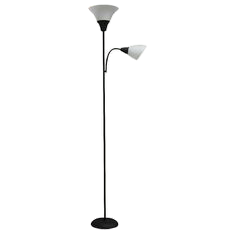 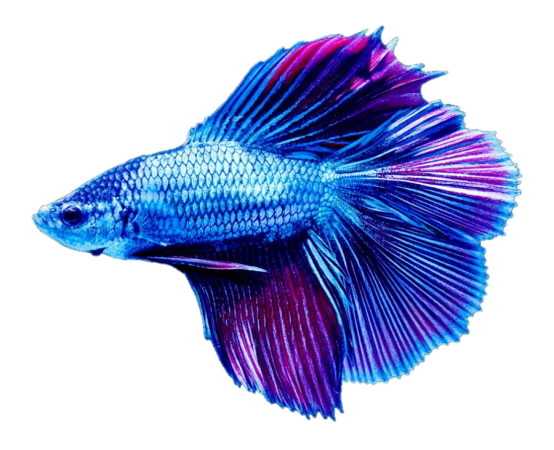 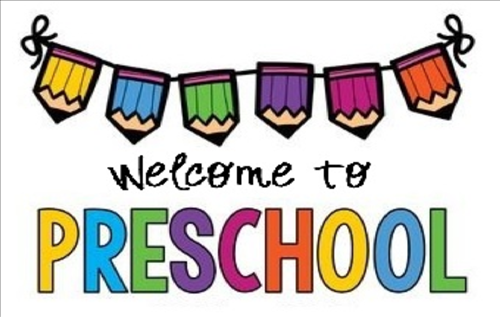 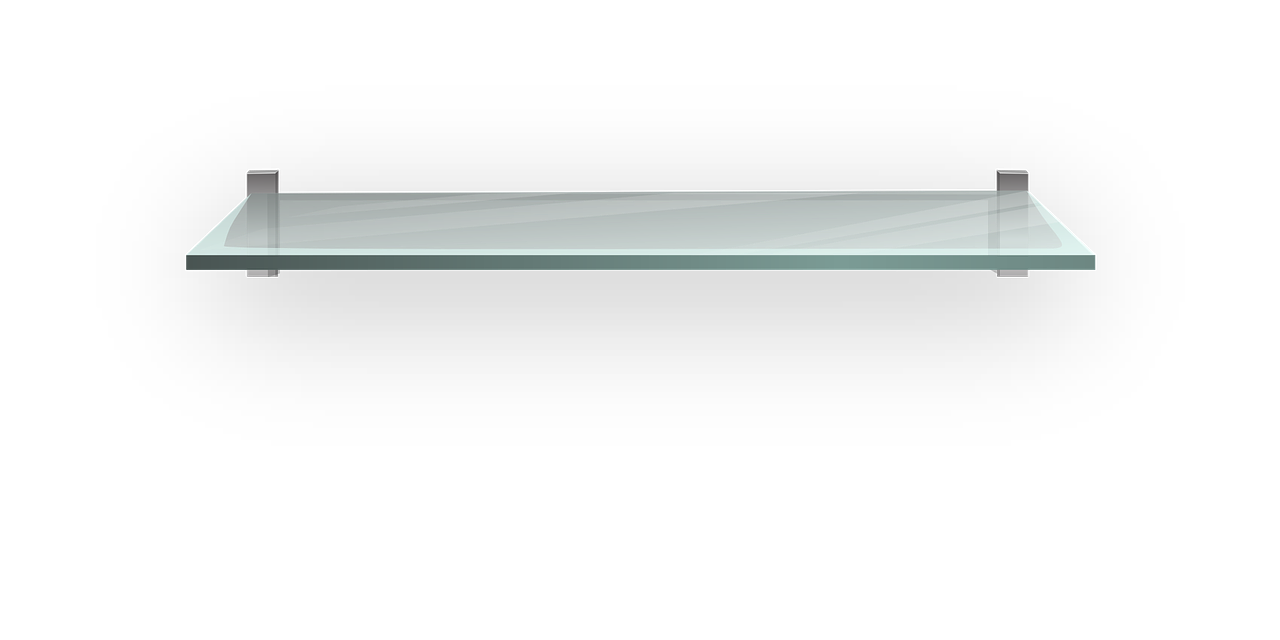 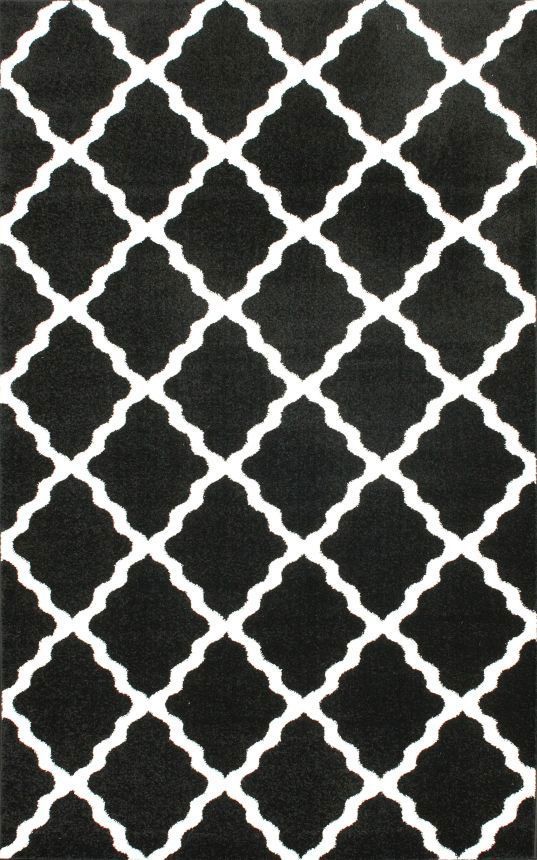 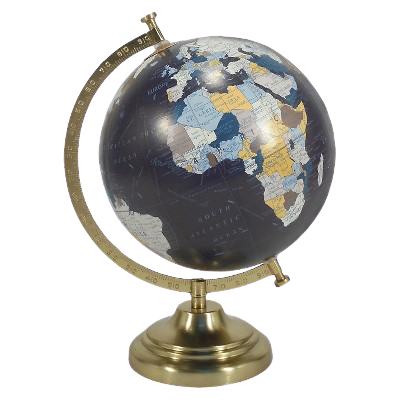 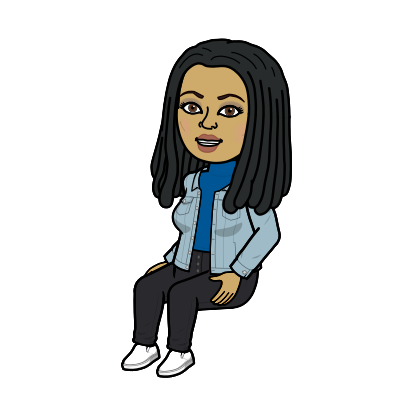 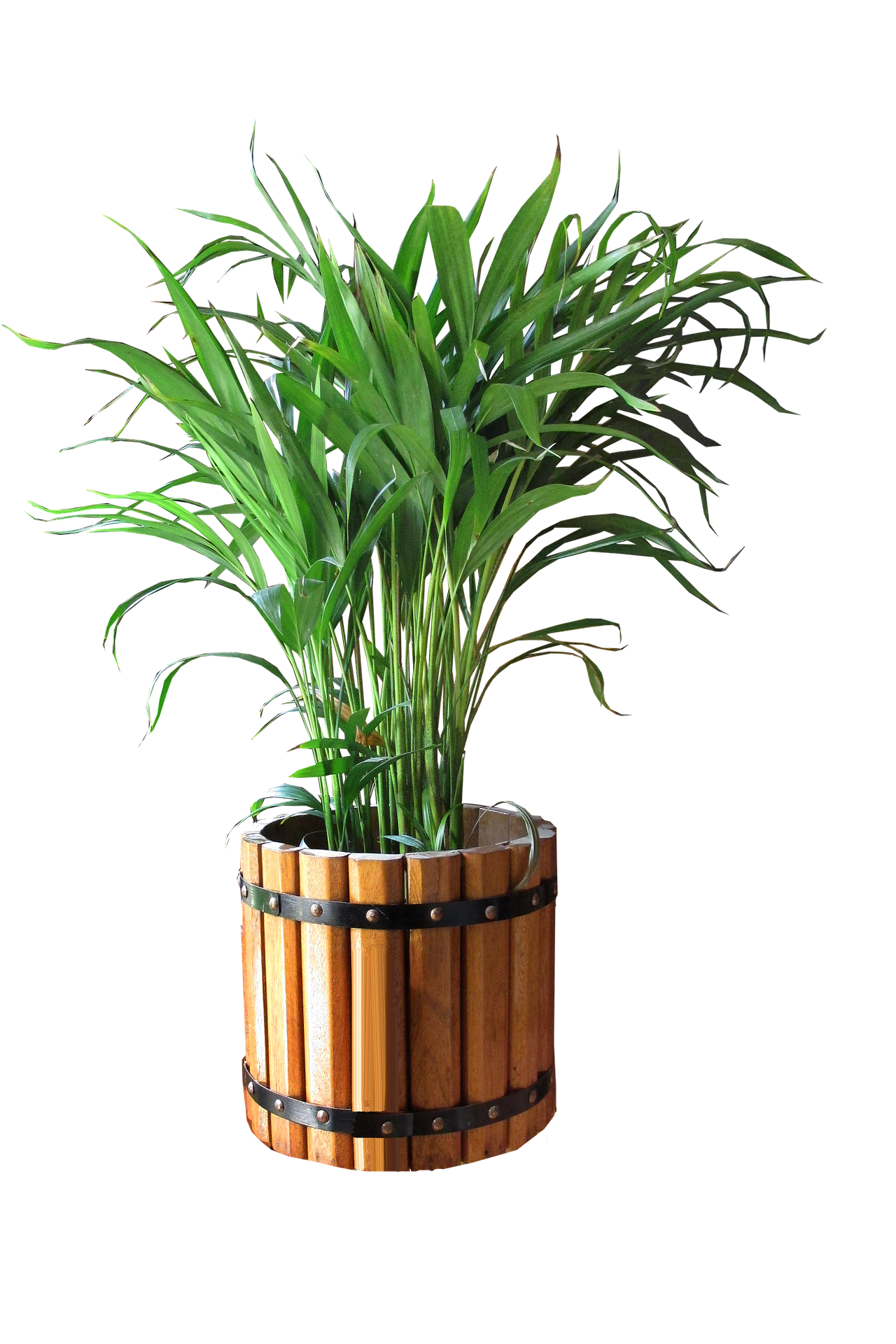 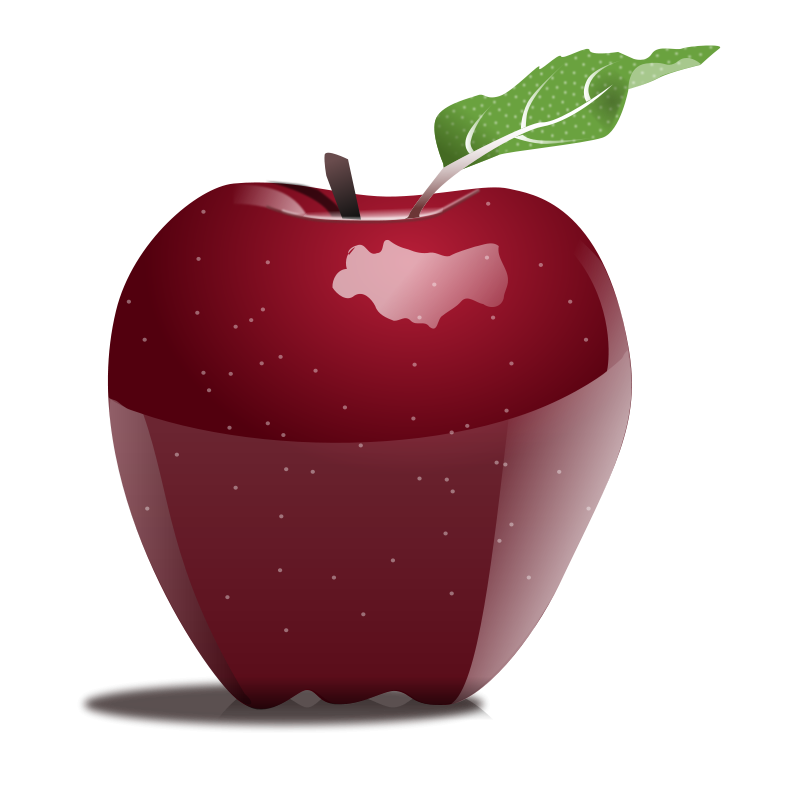 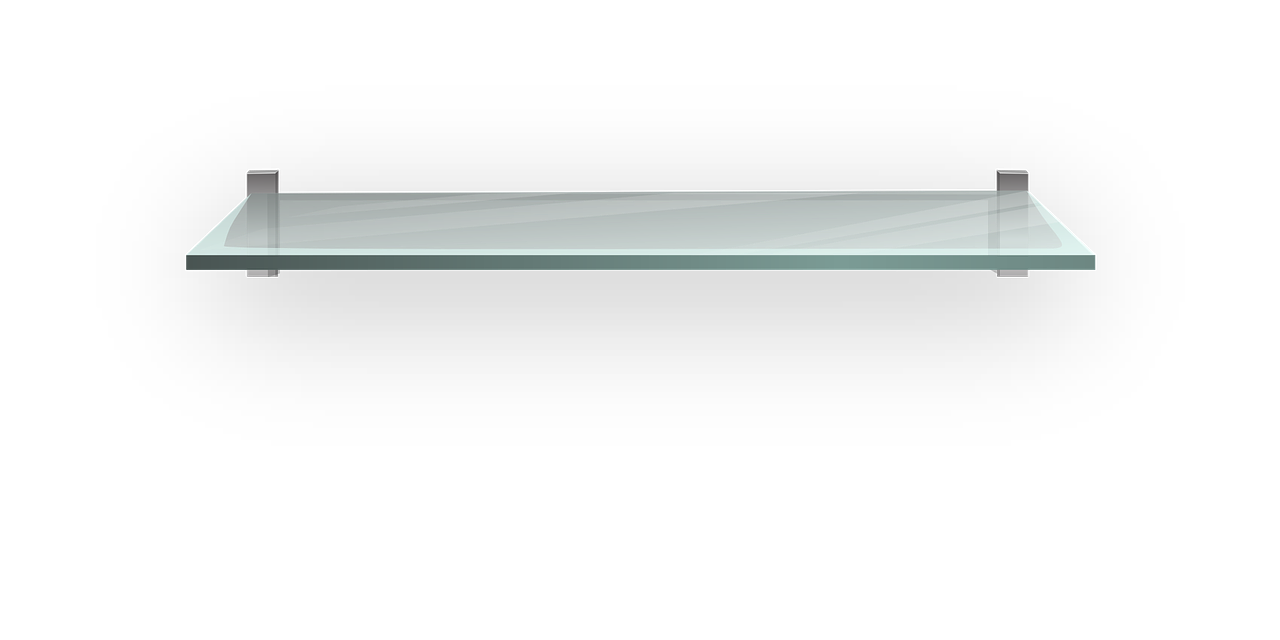 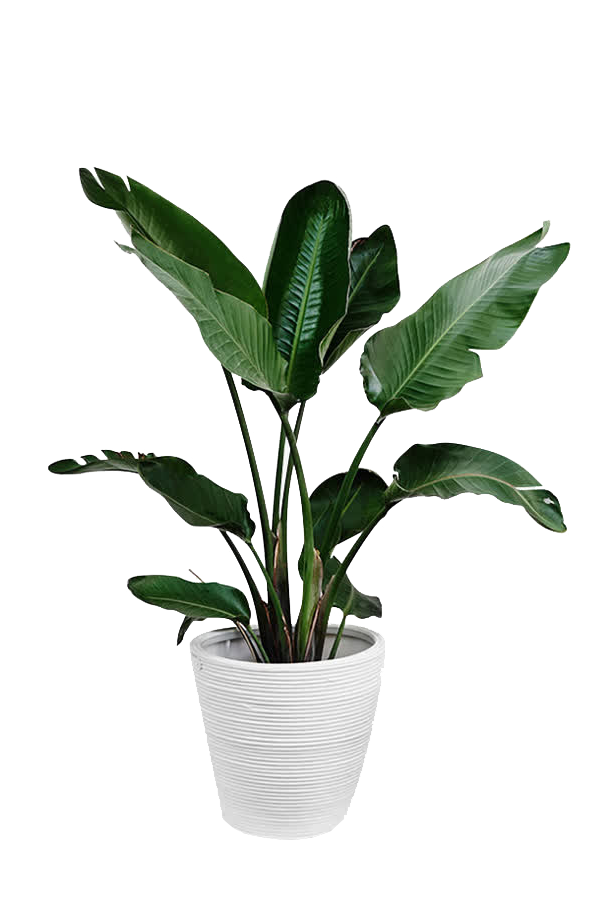 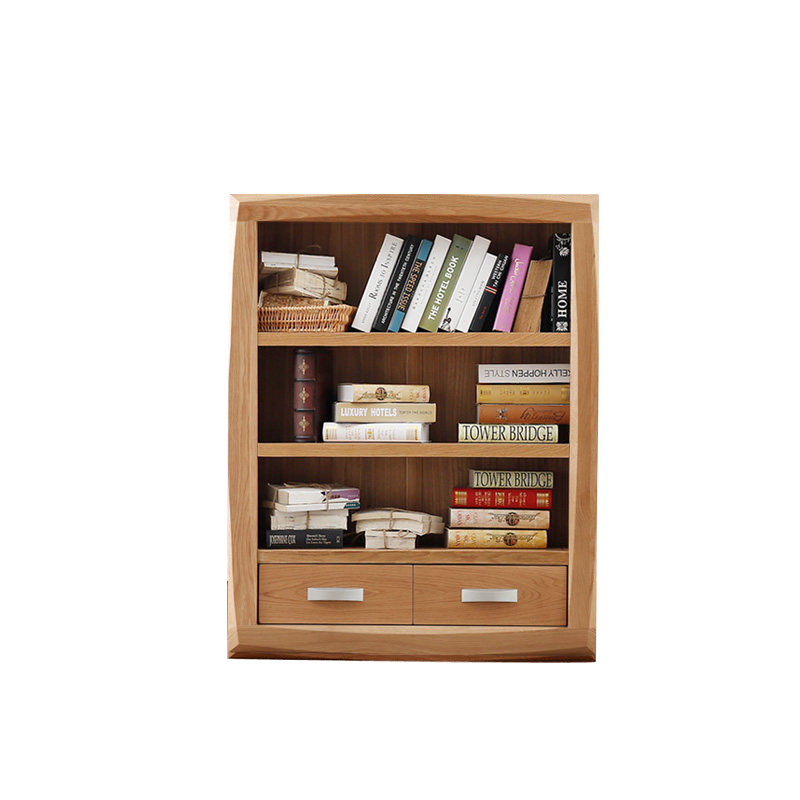 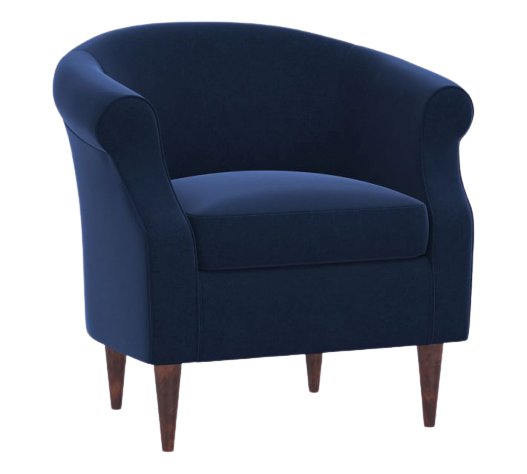 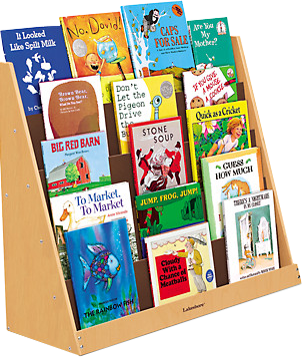 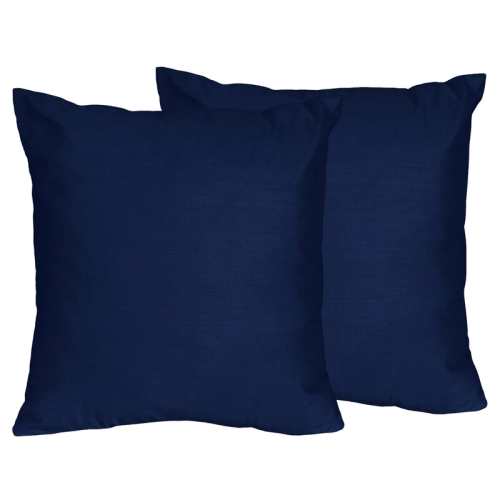 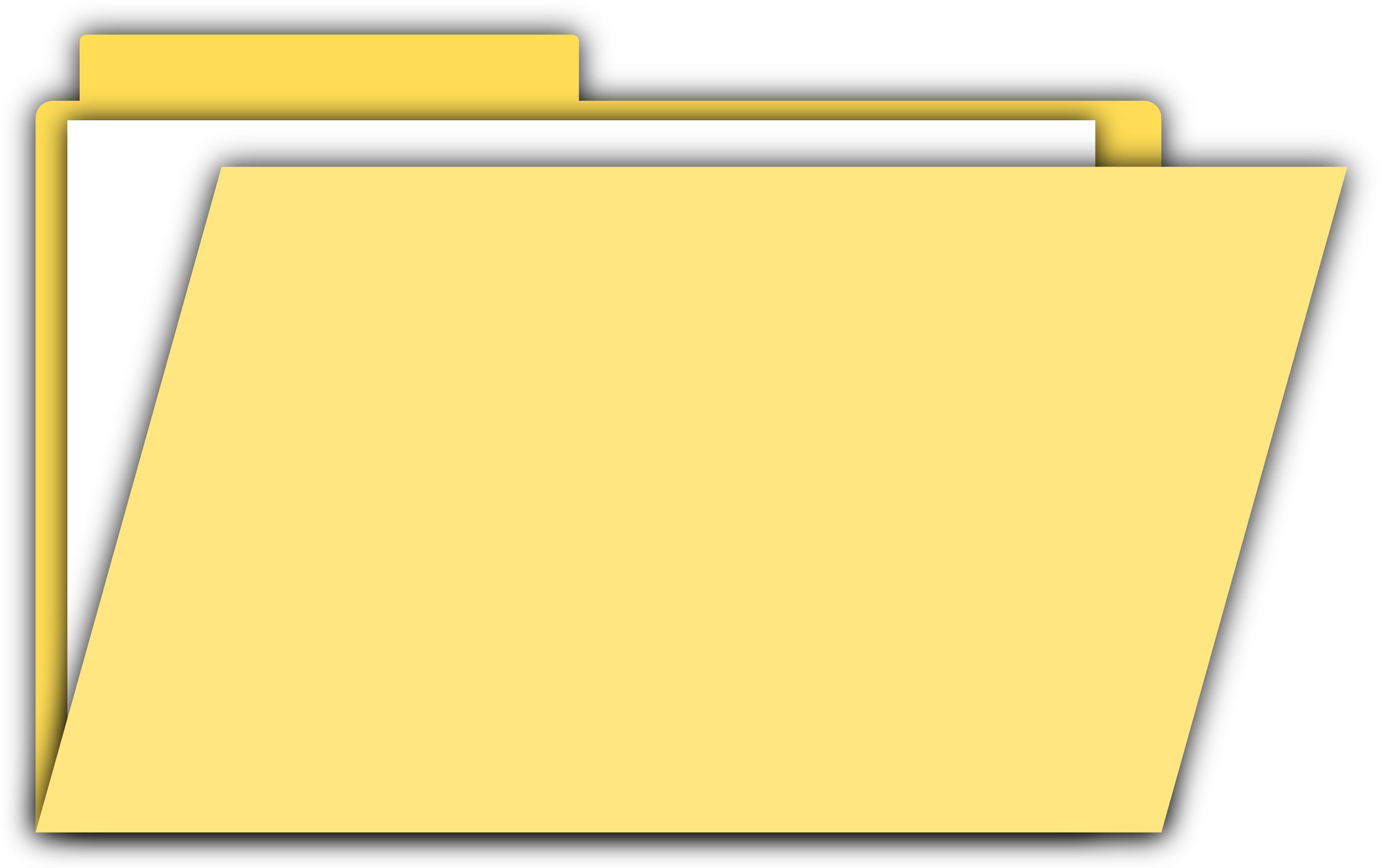 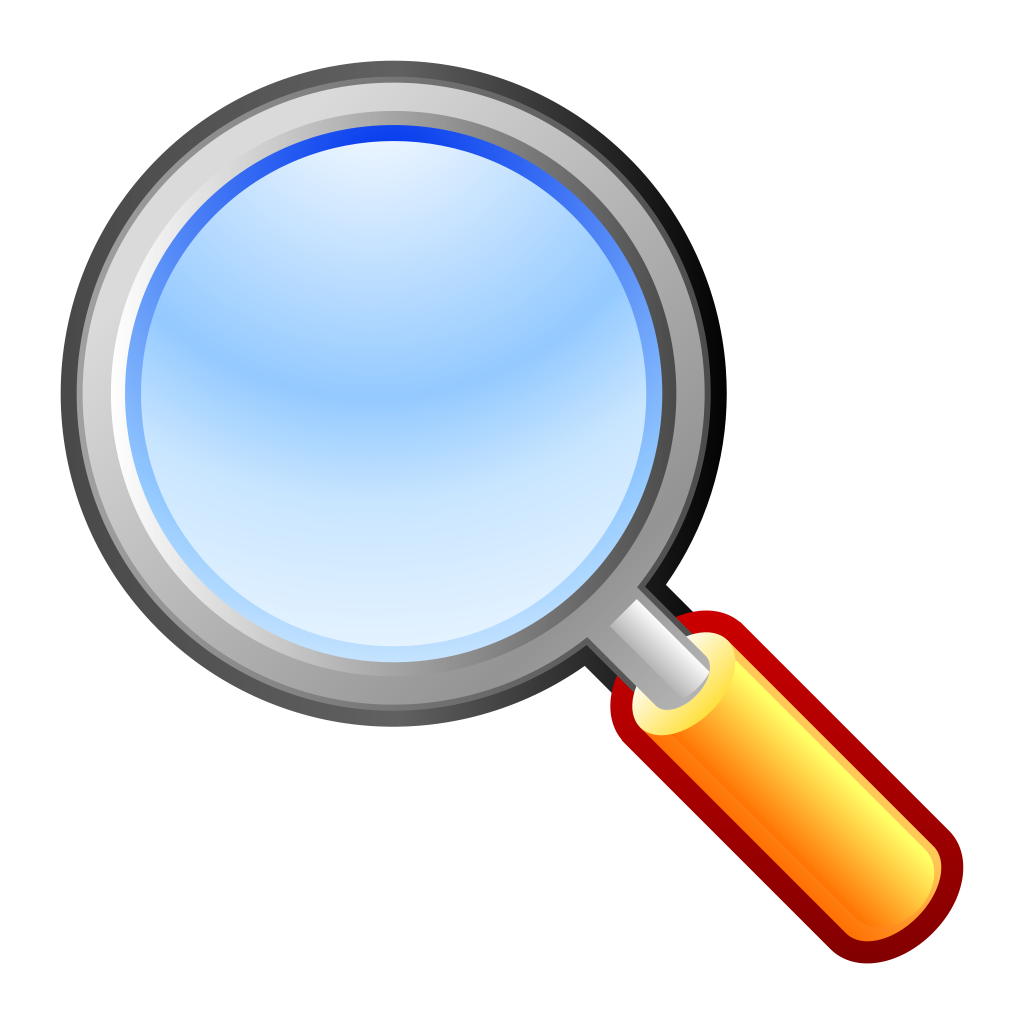 Find something 
that is alive.
Mission #2
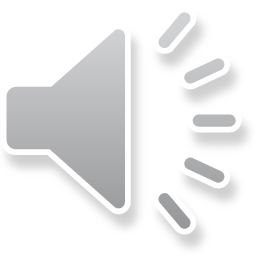 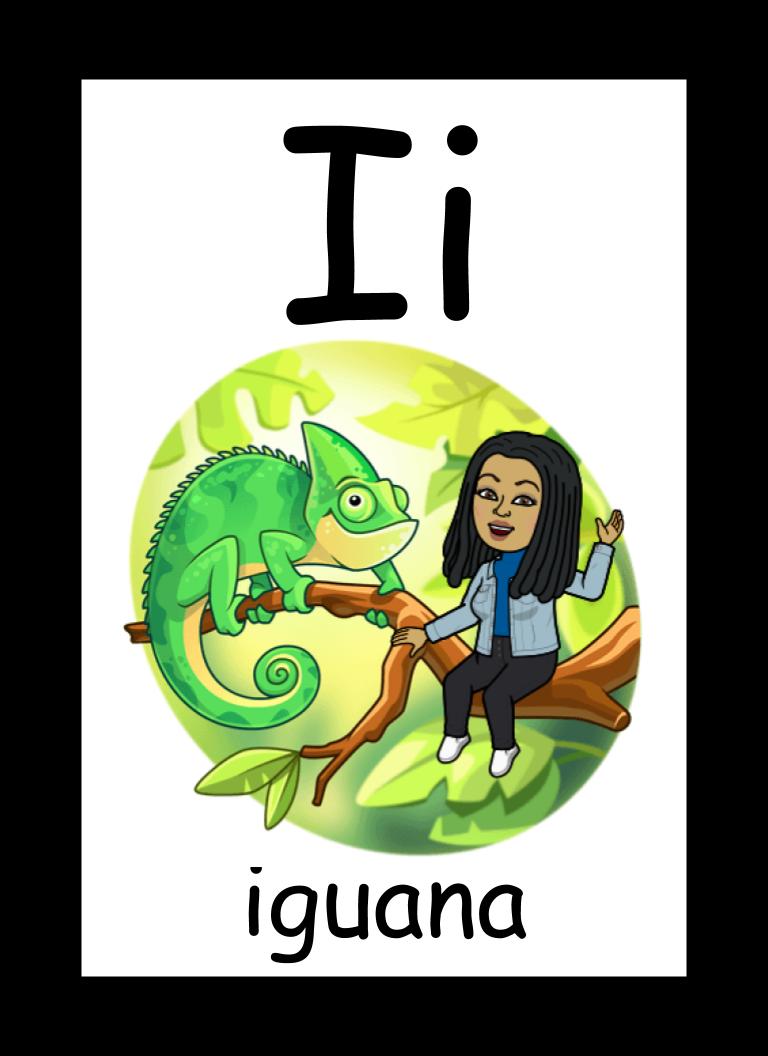 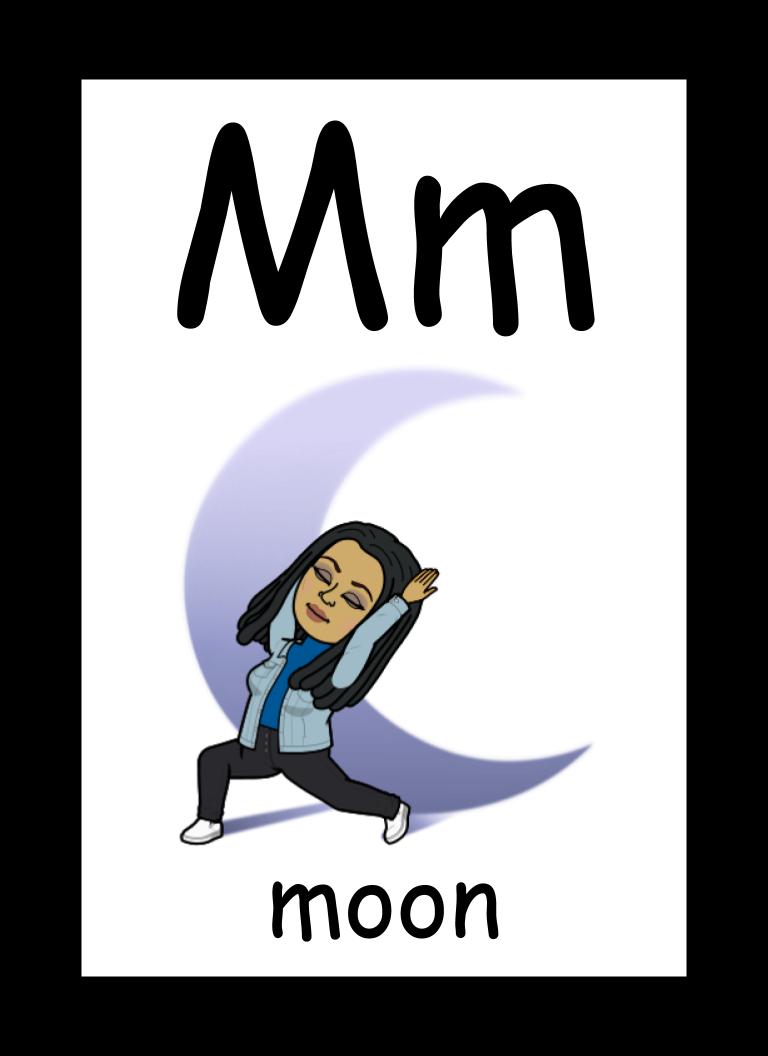 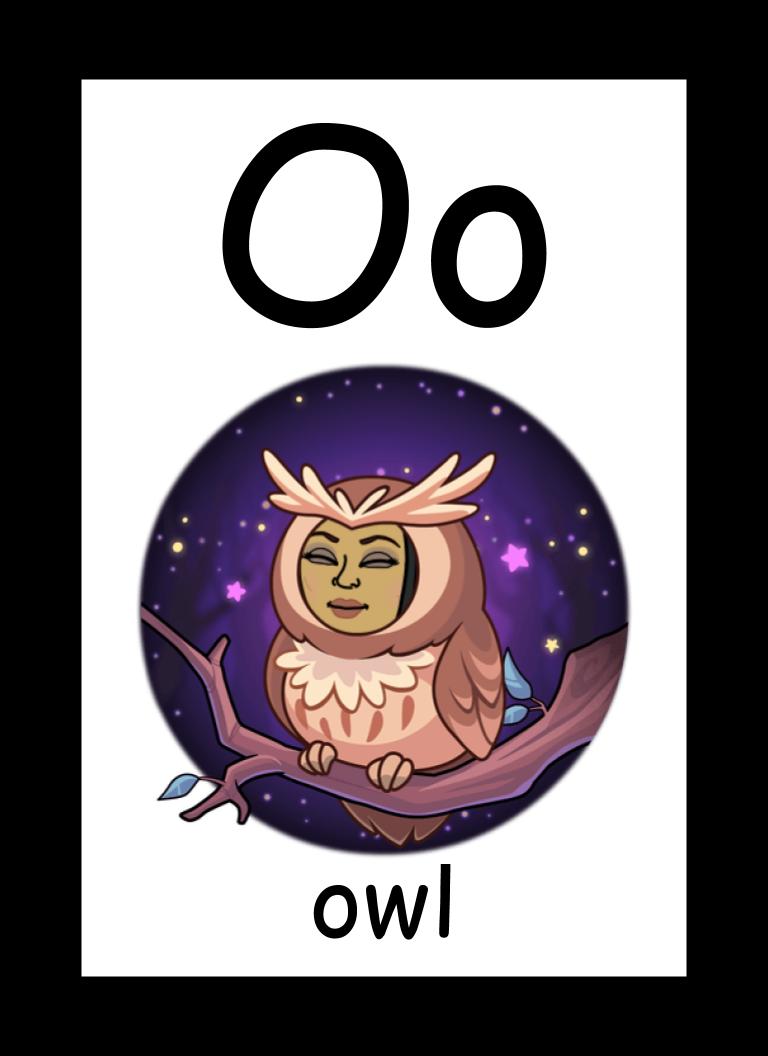 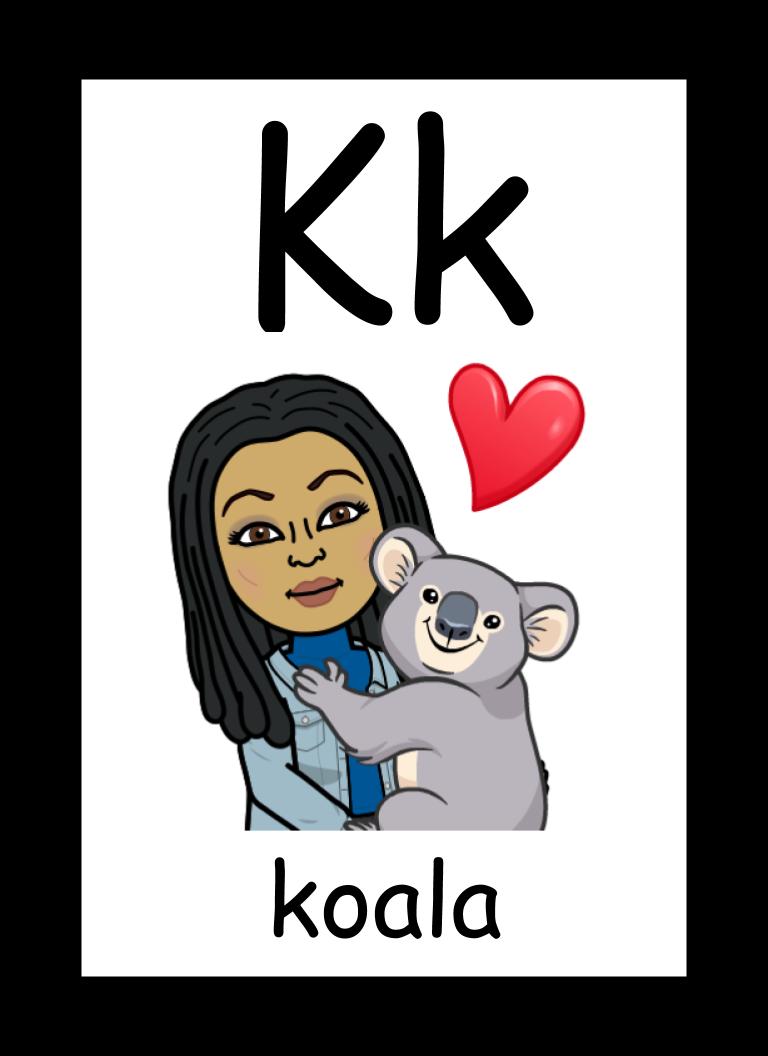 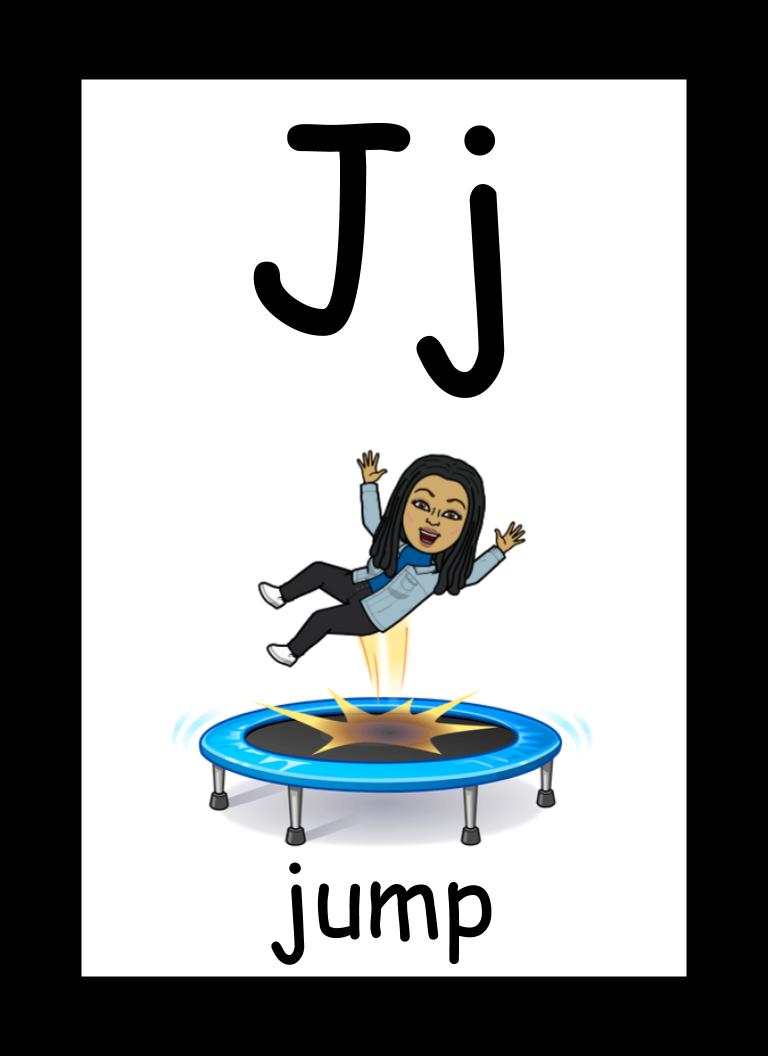 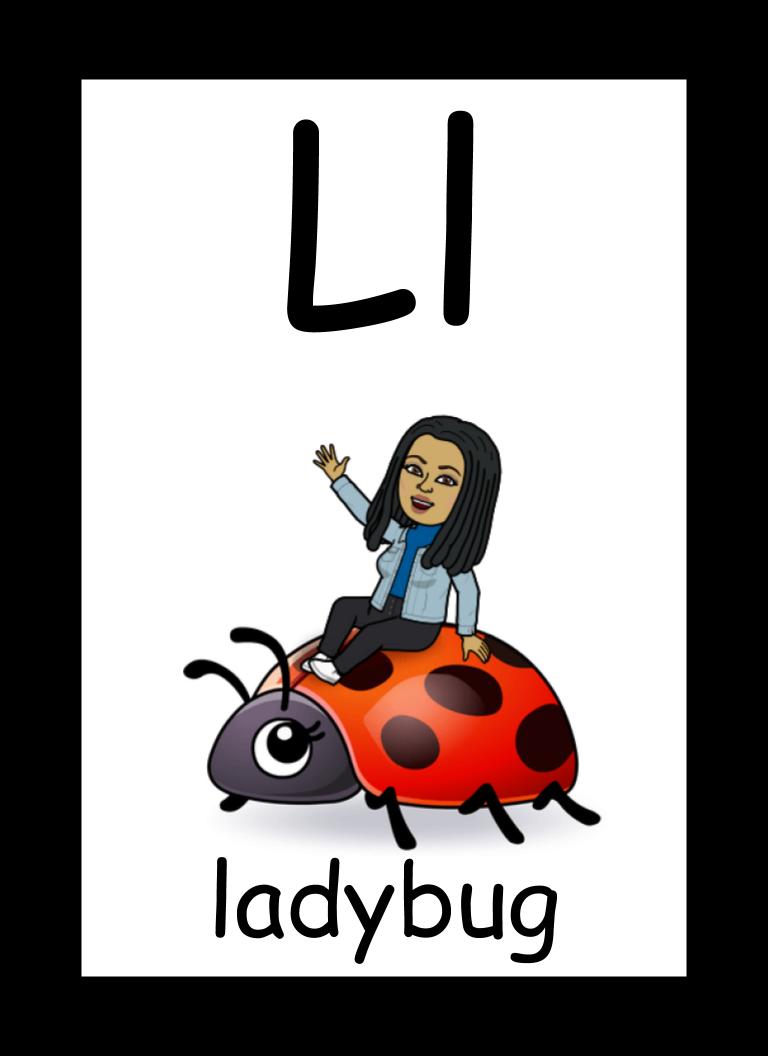 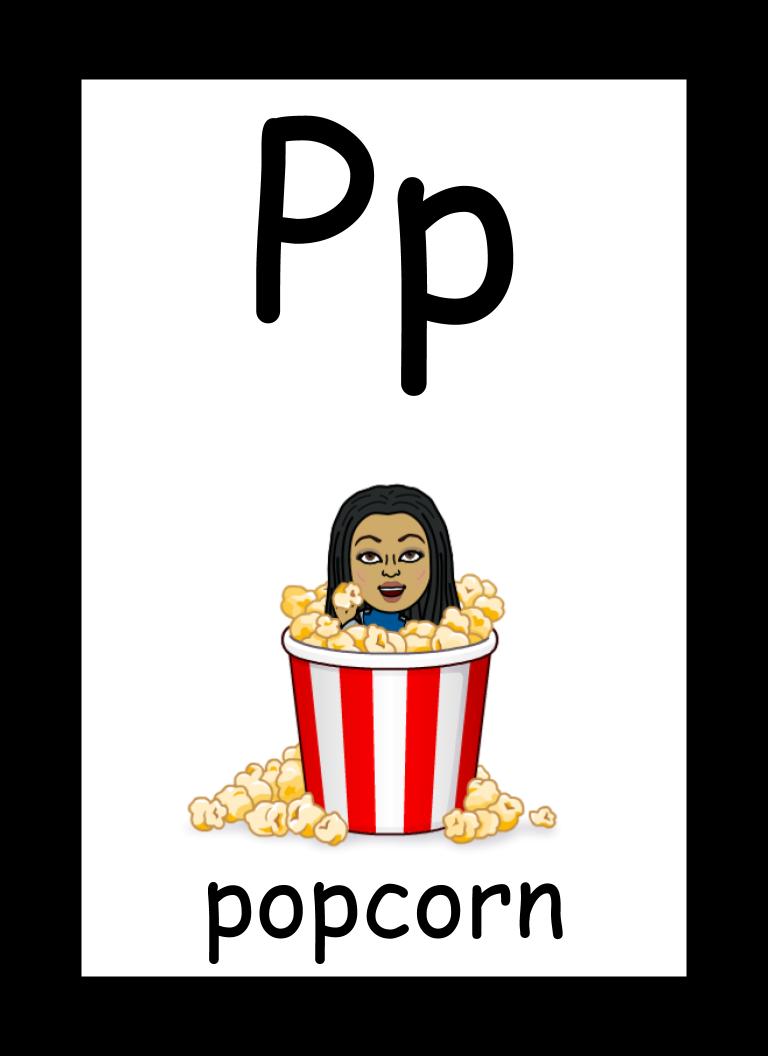 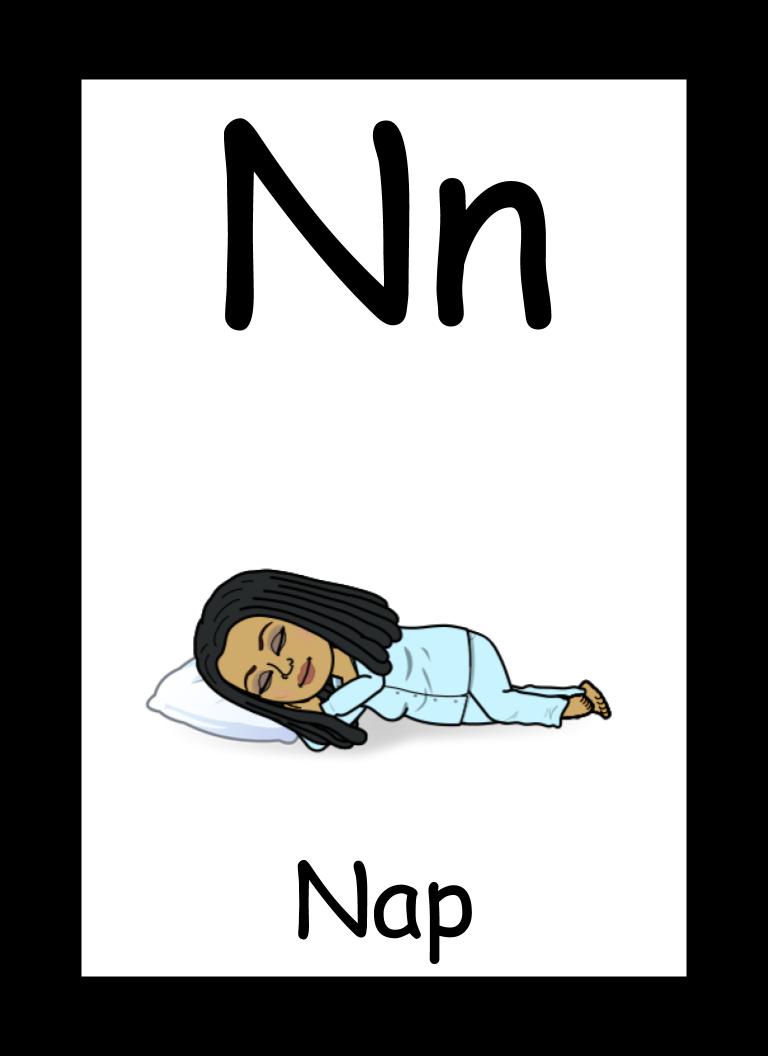 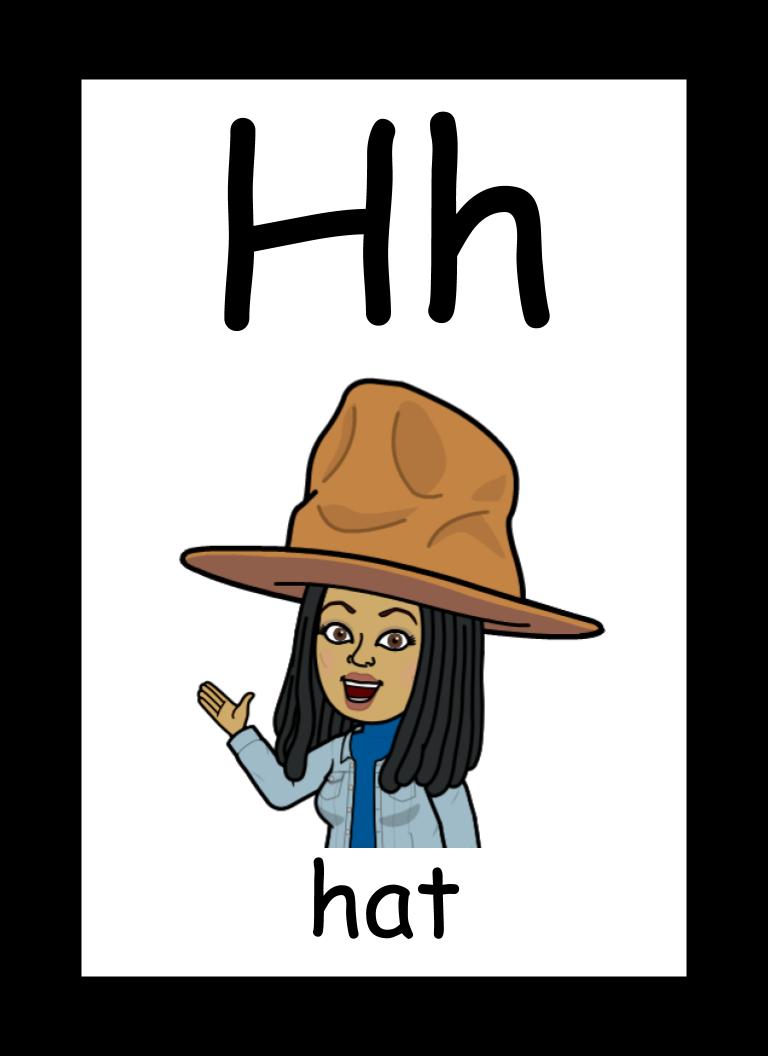 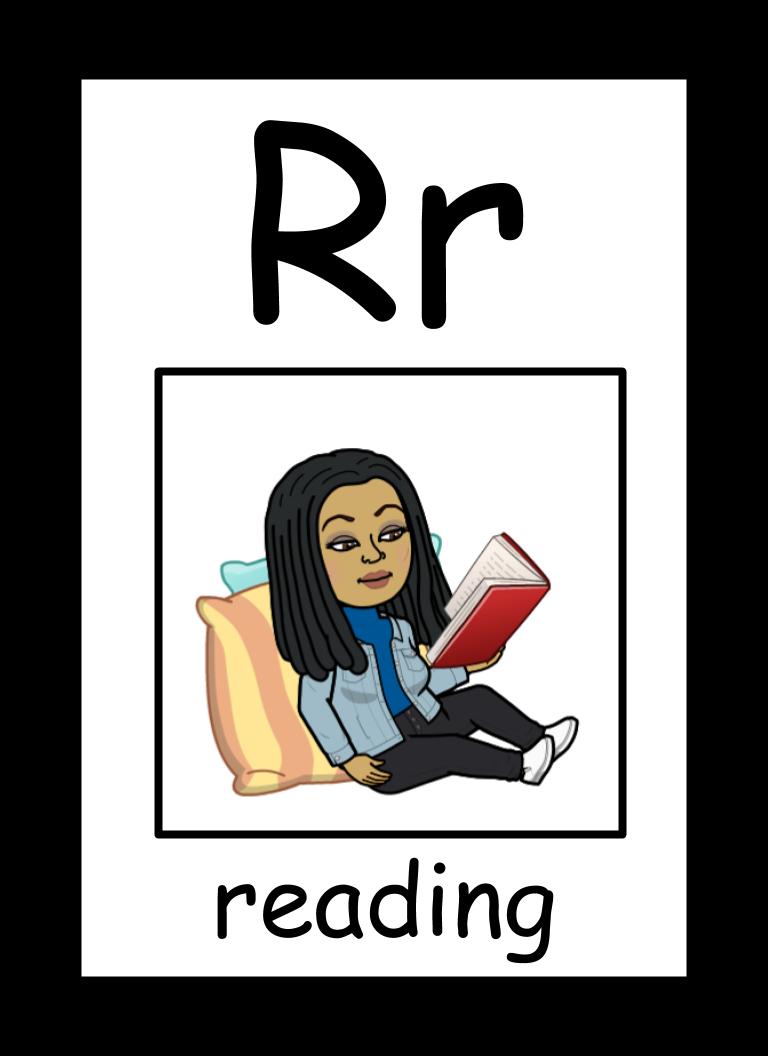 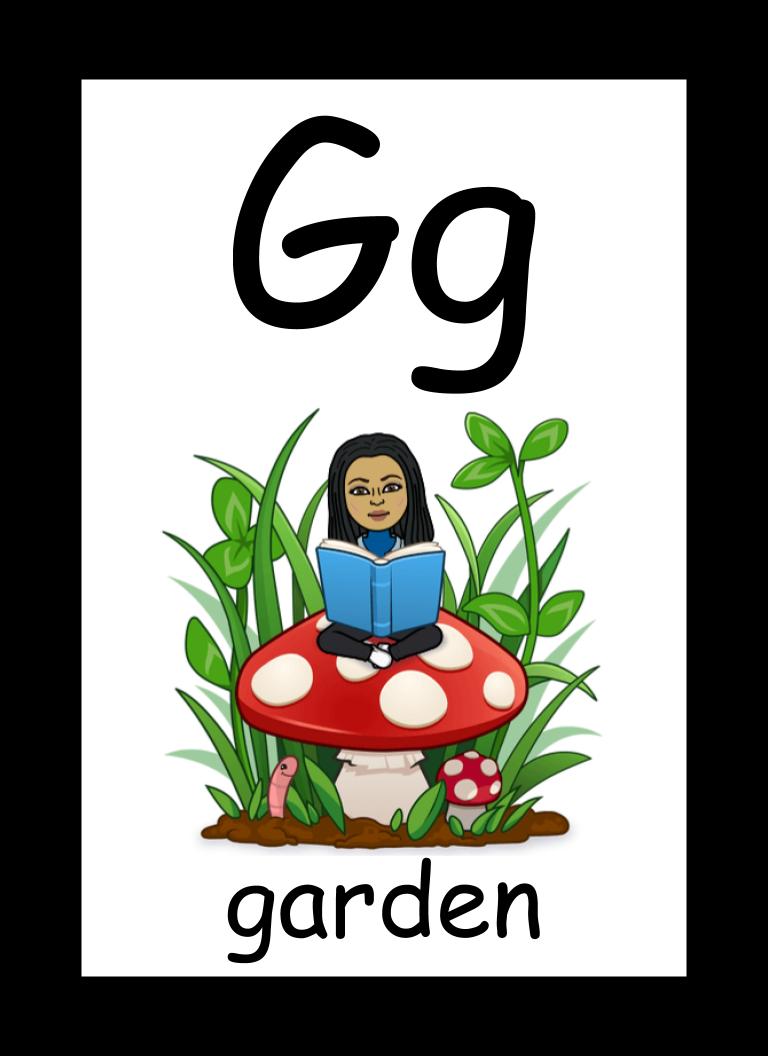 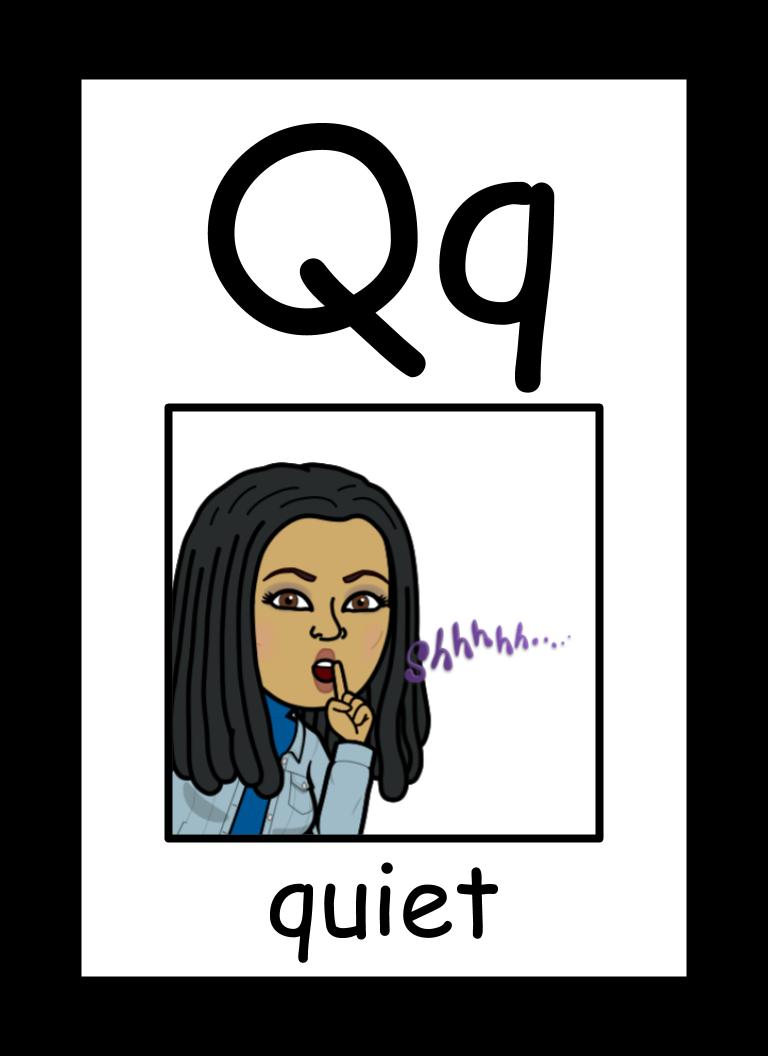 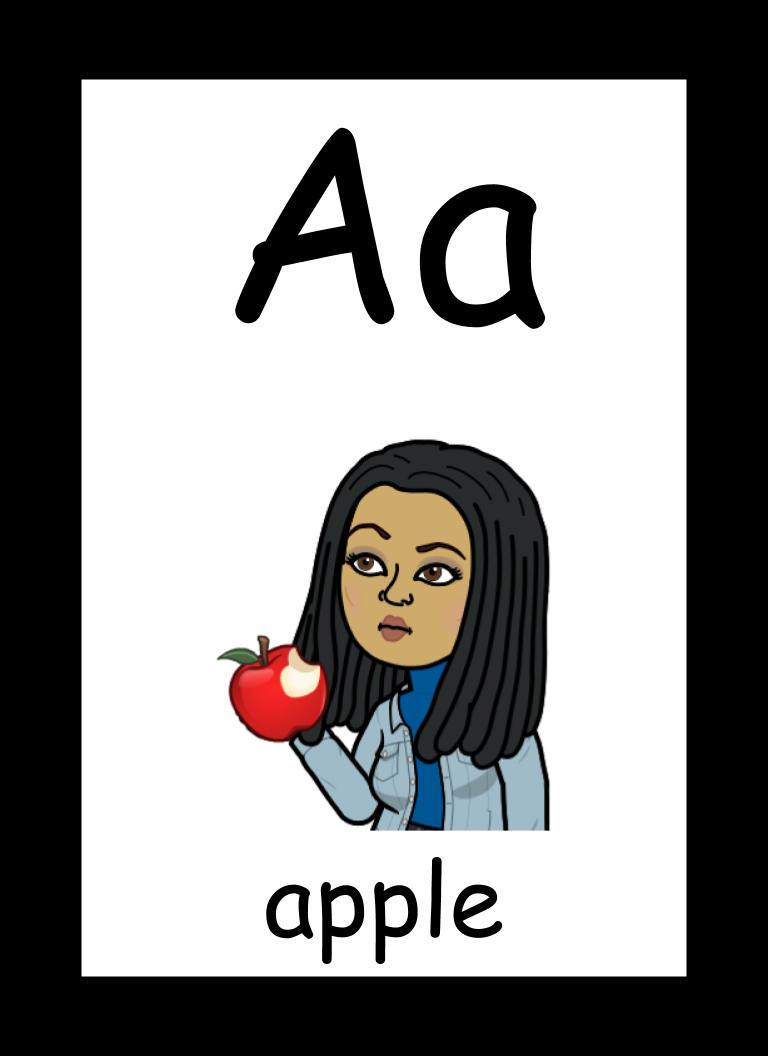 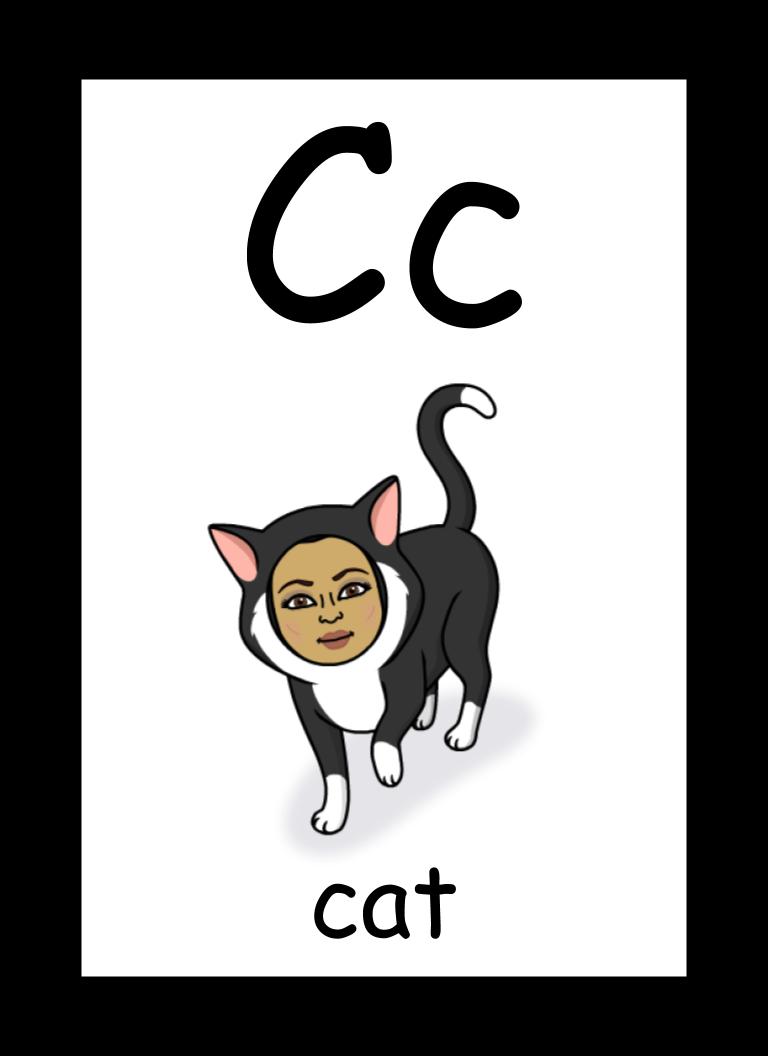 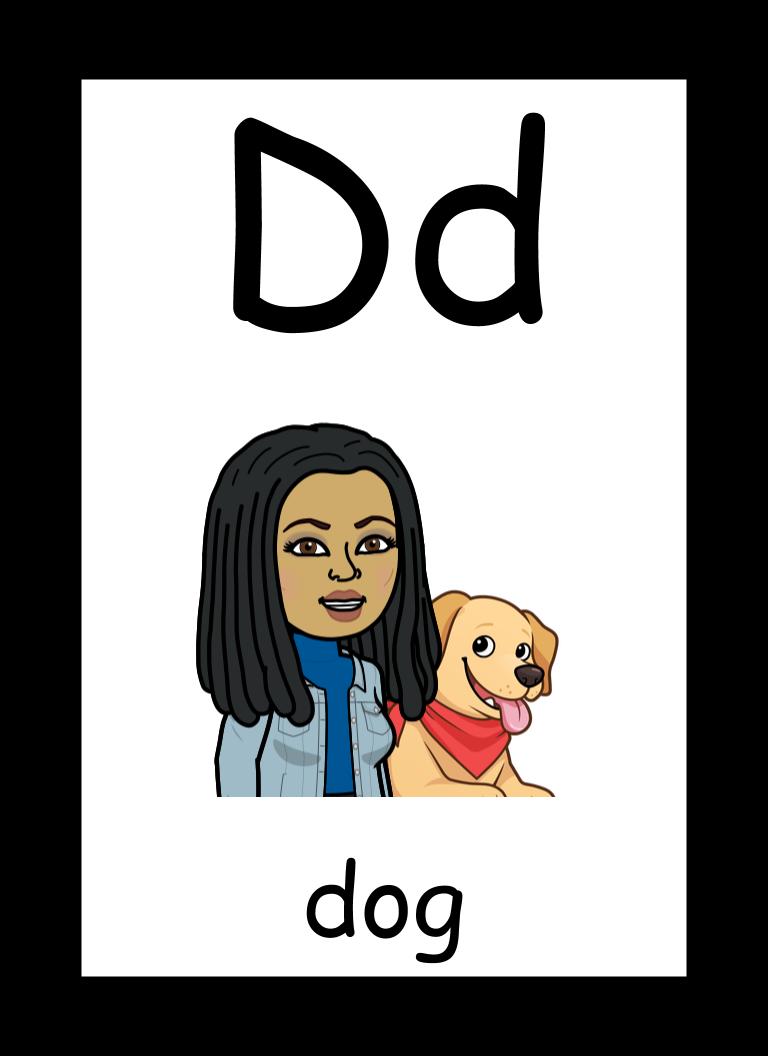 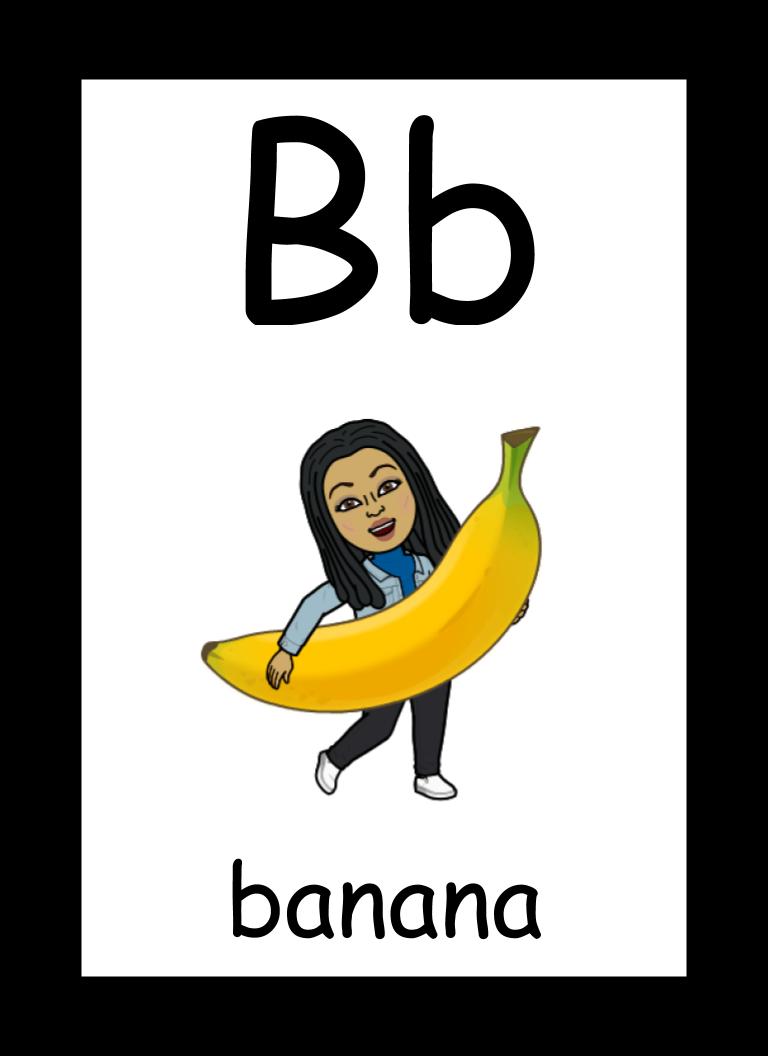 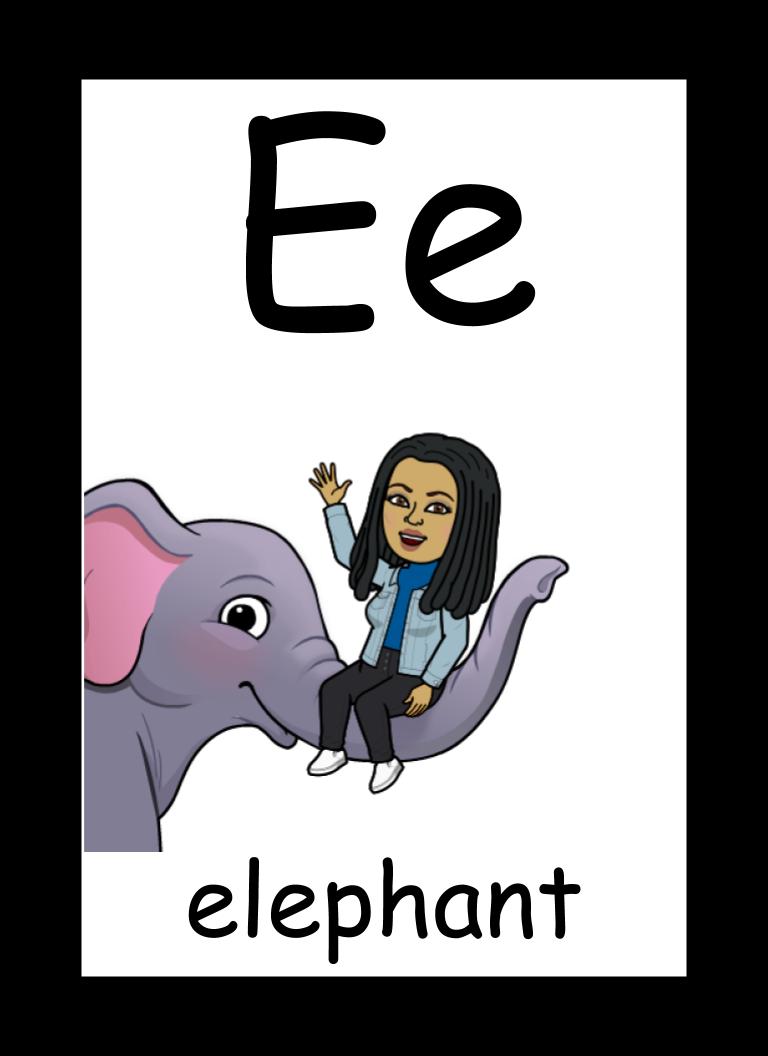 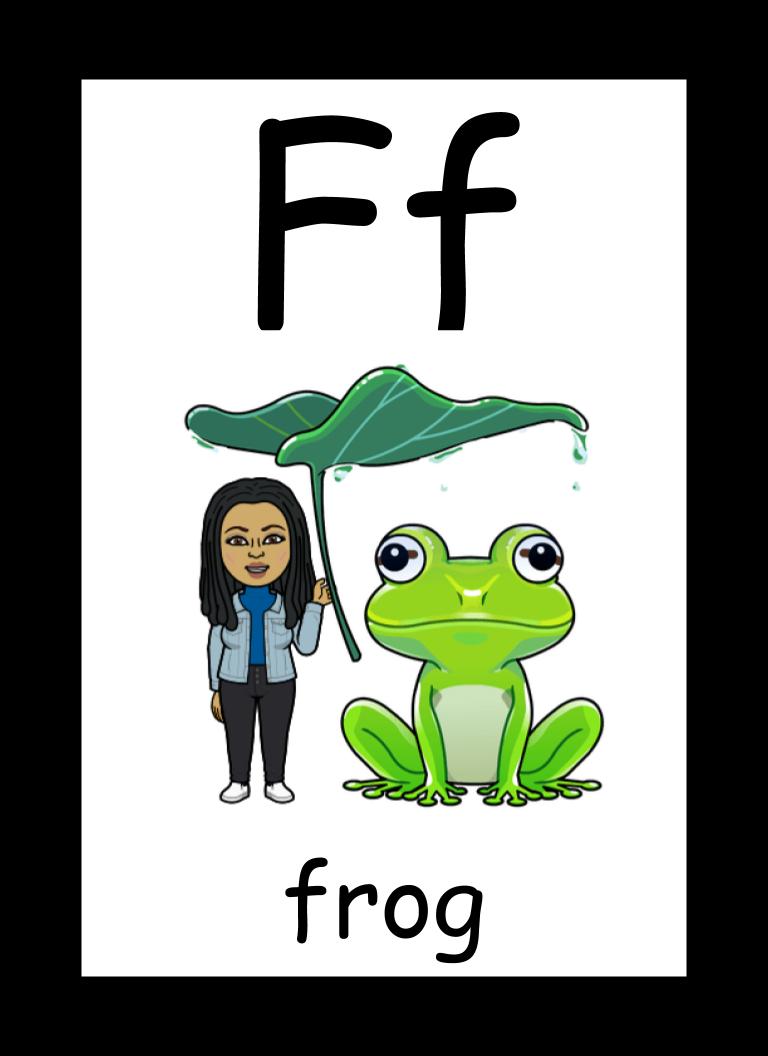 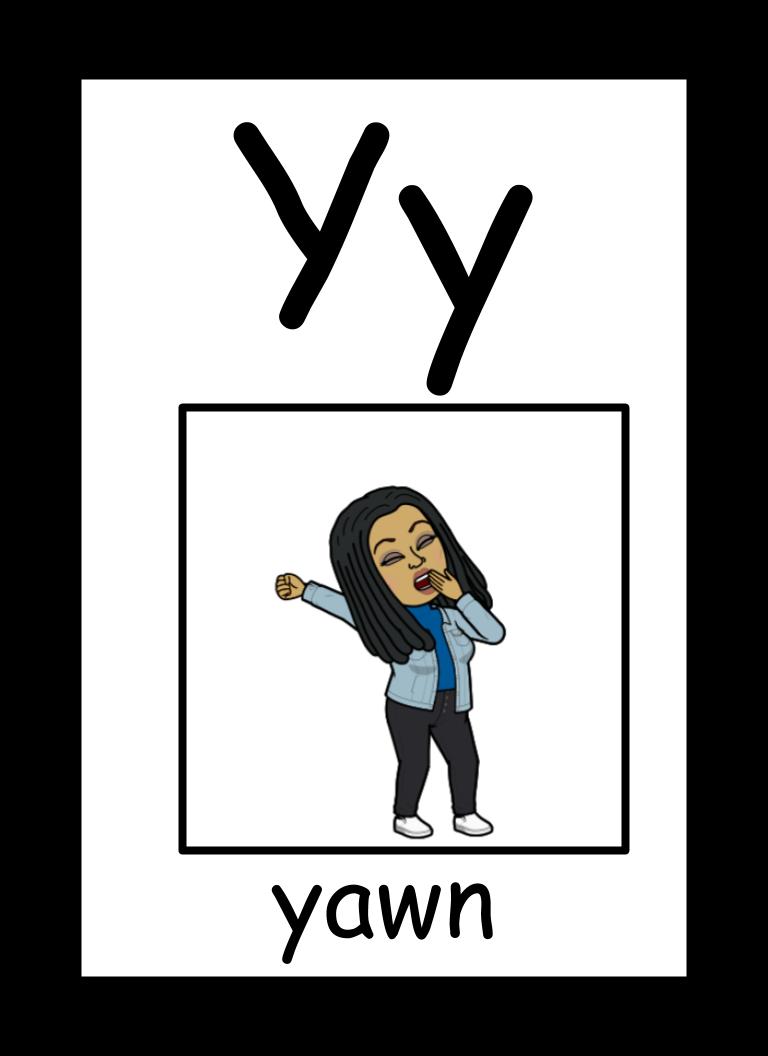 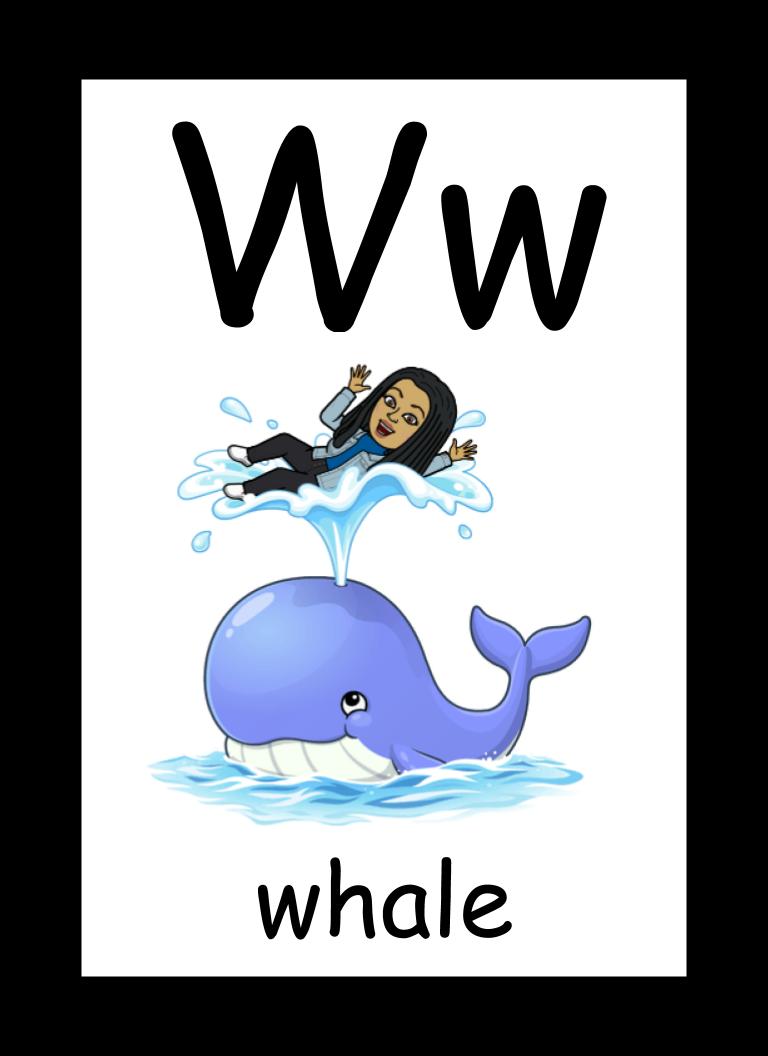 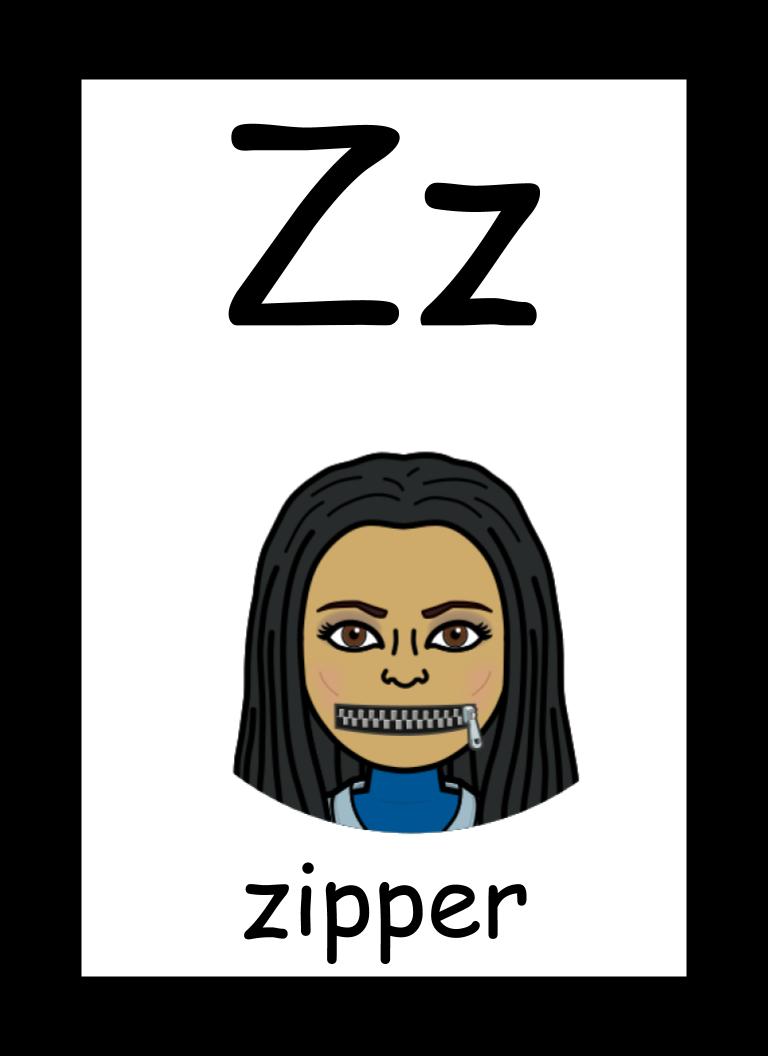 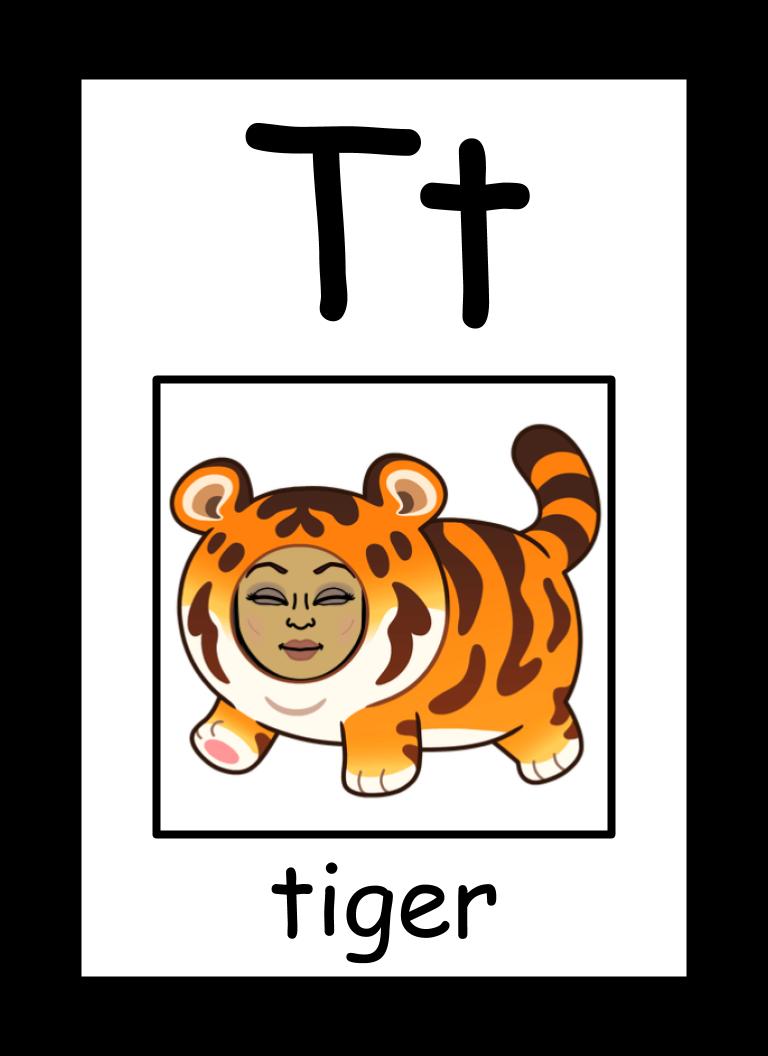 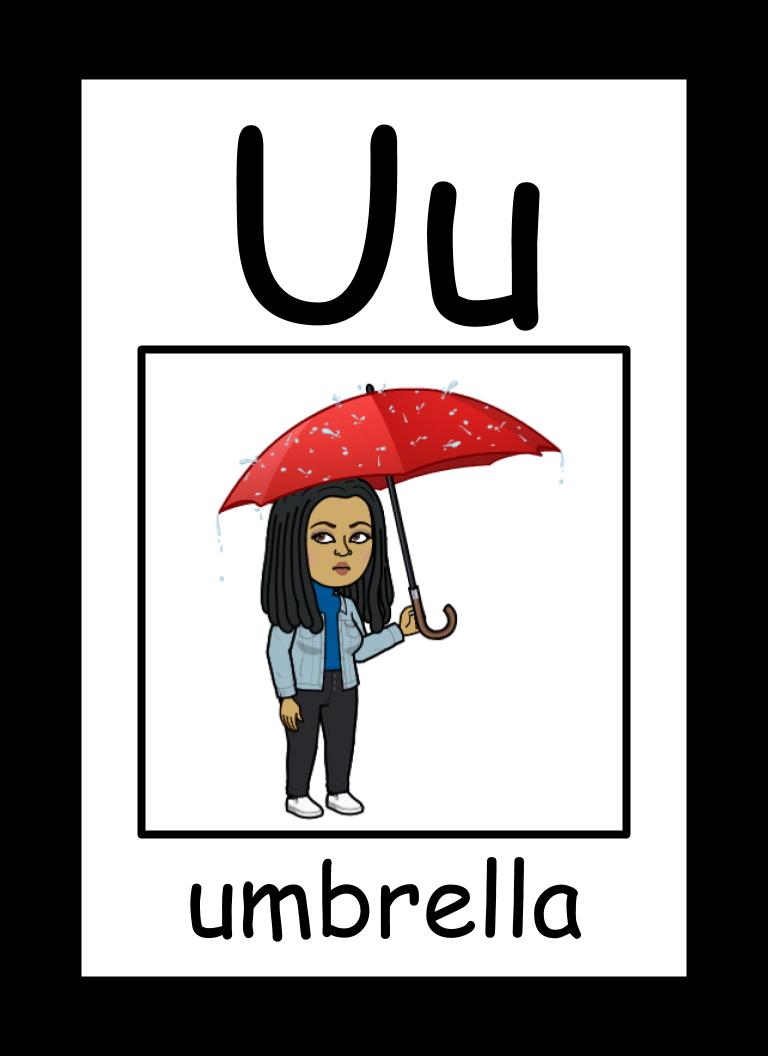 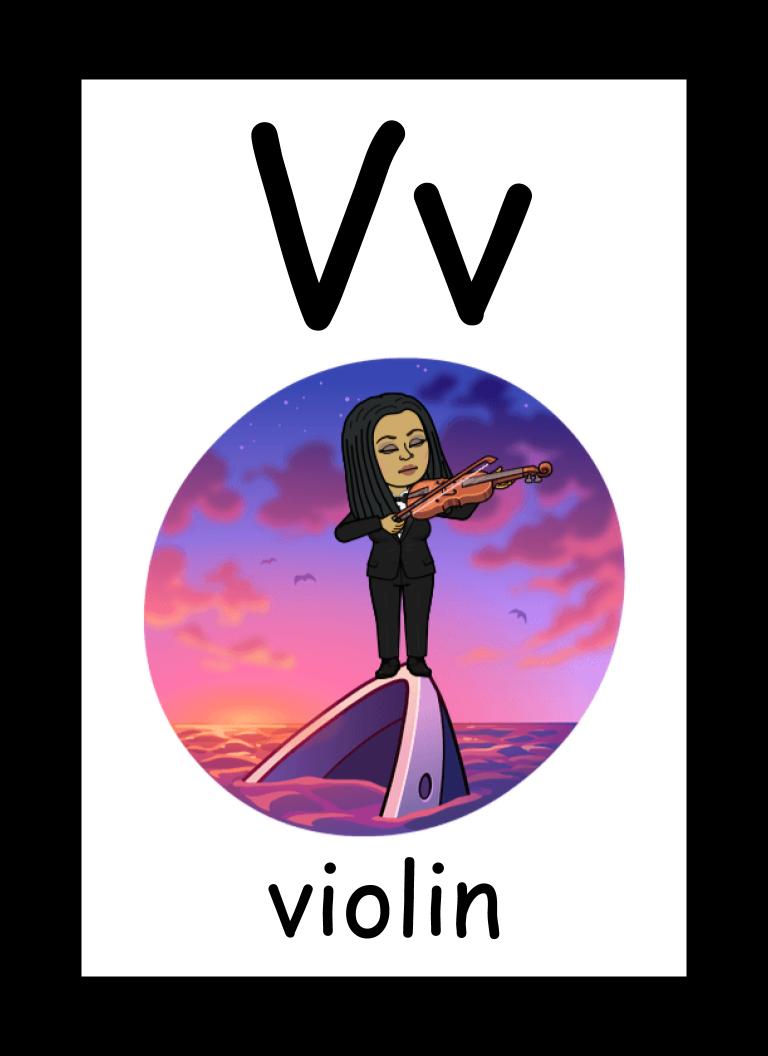 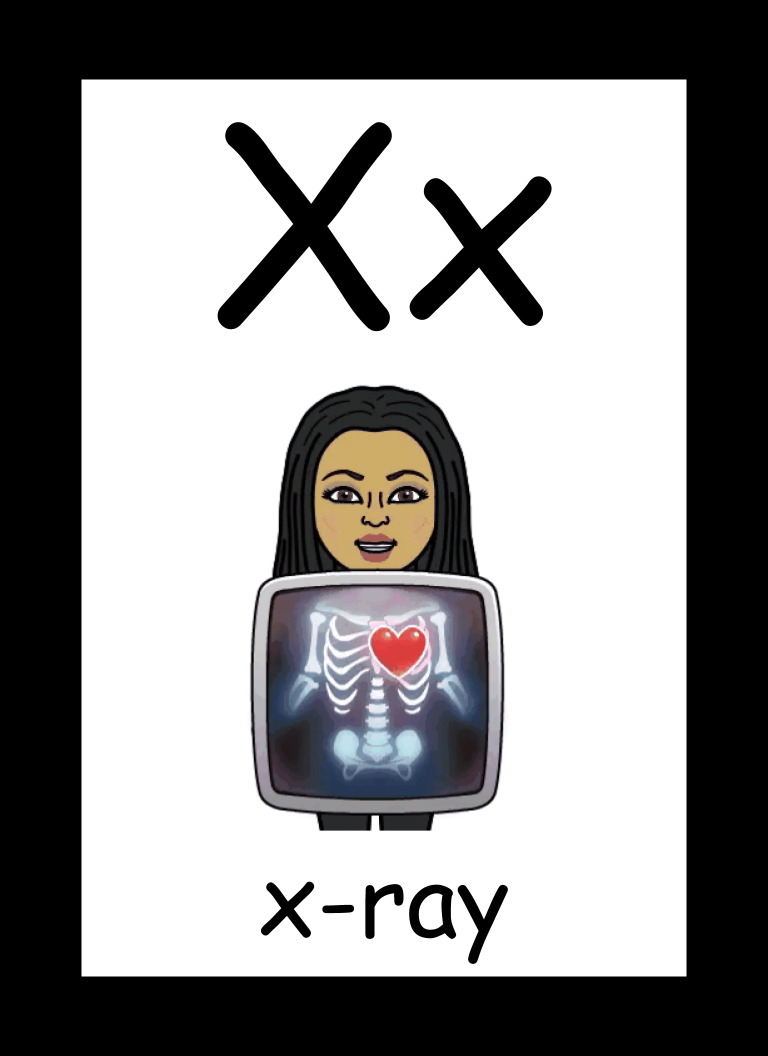 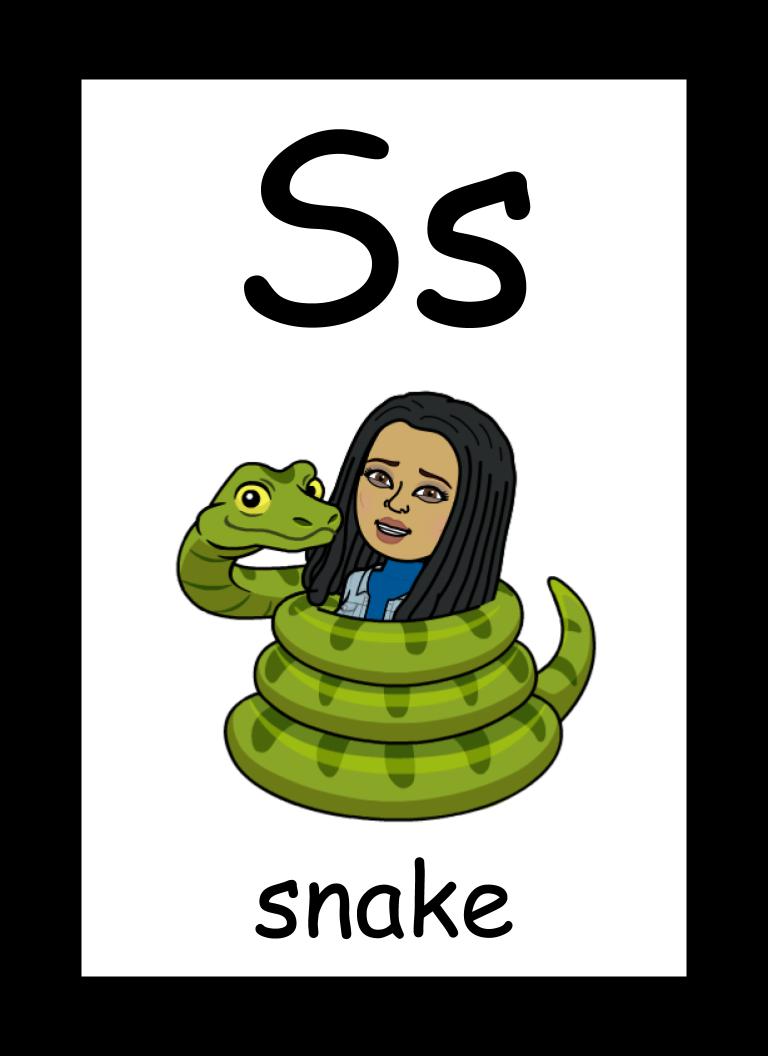 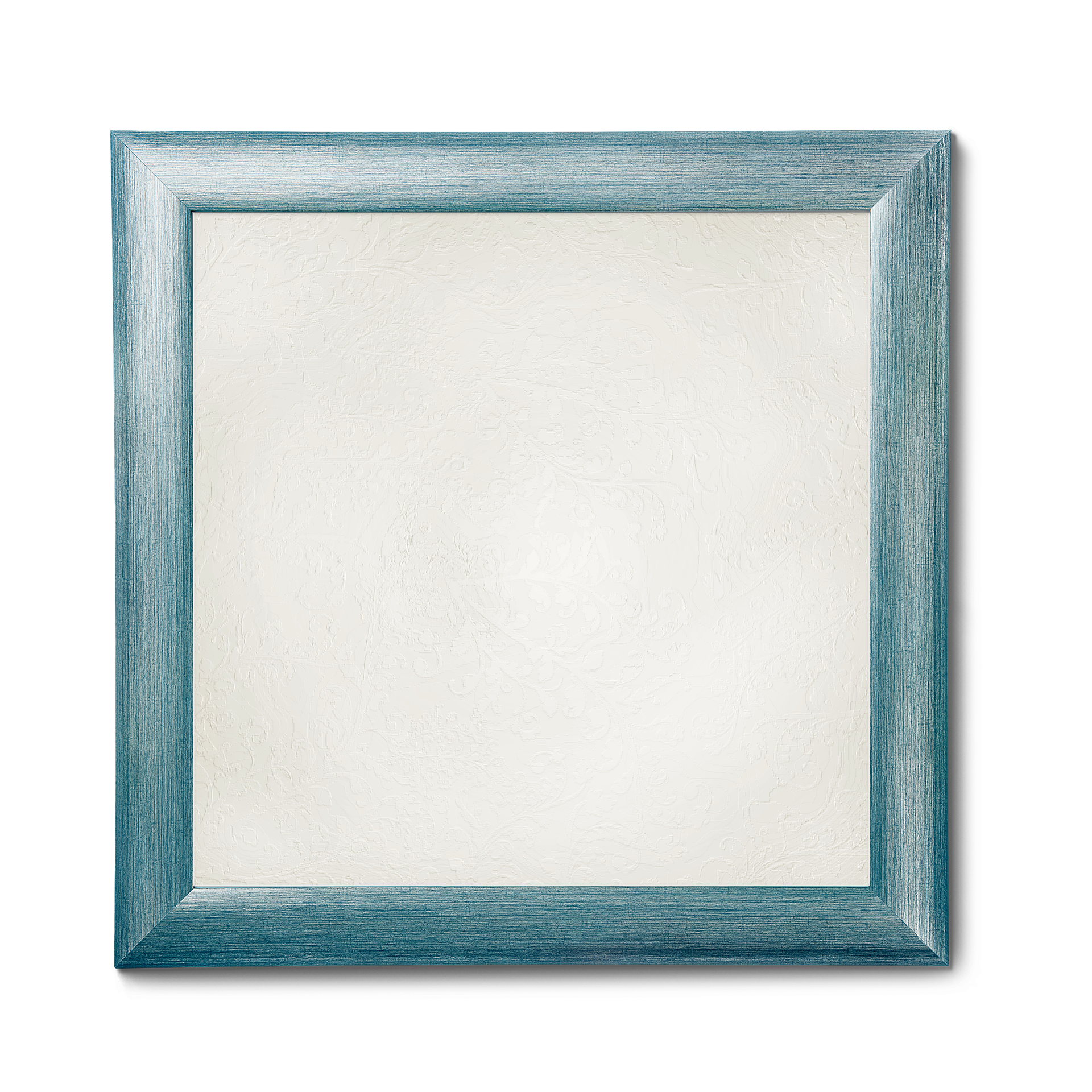 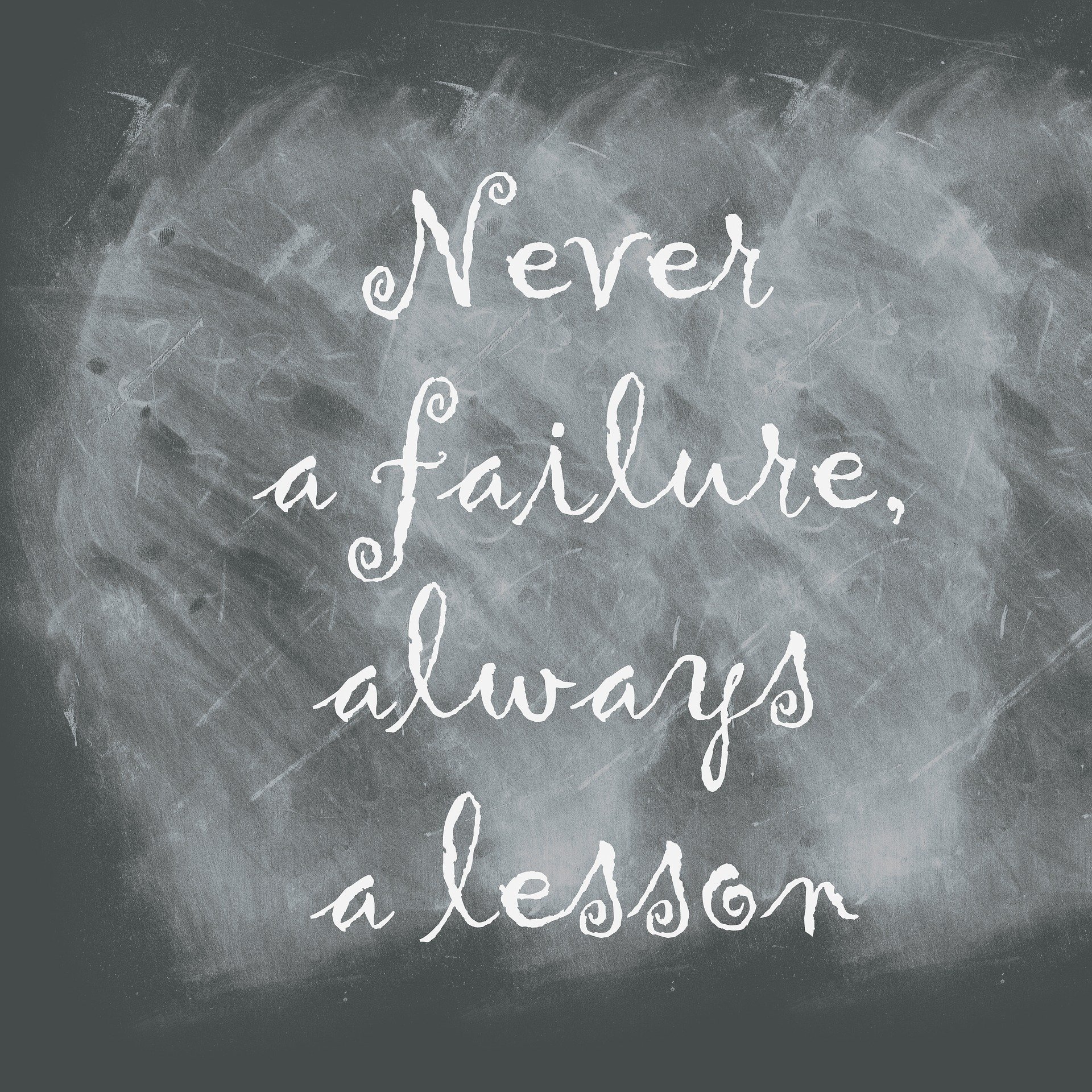 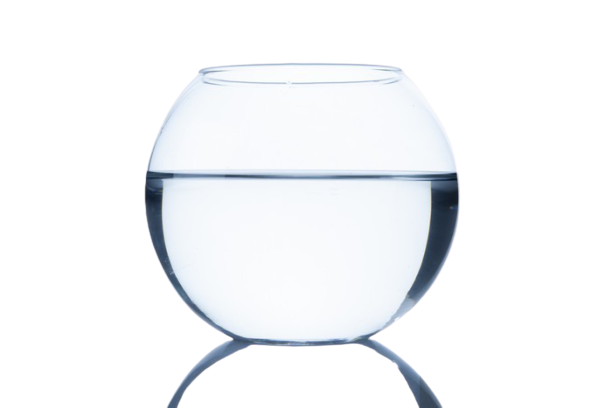 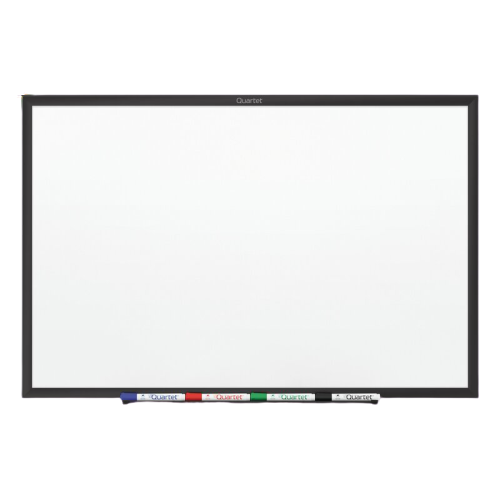 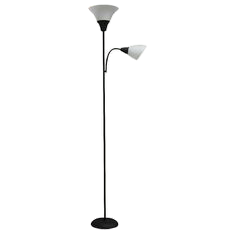 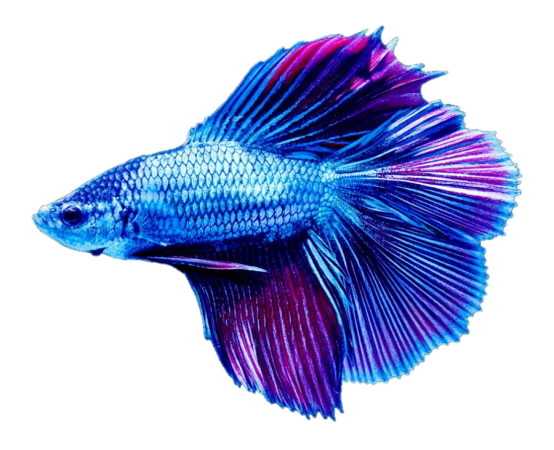 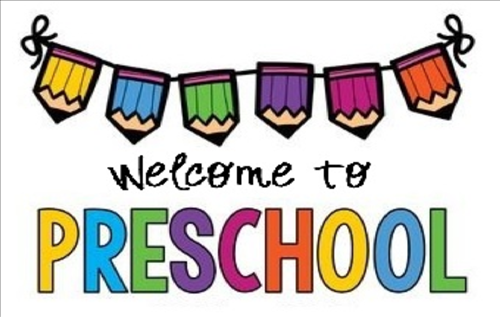 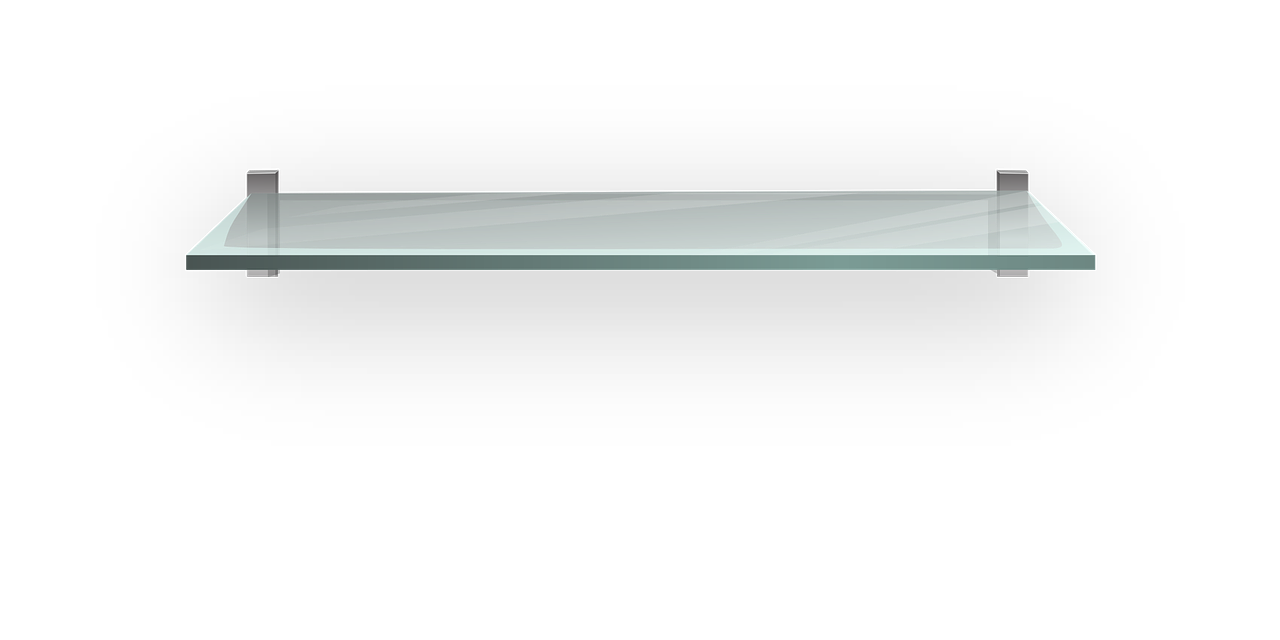 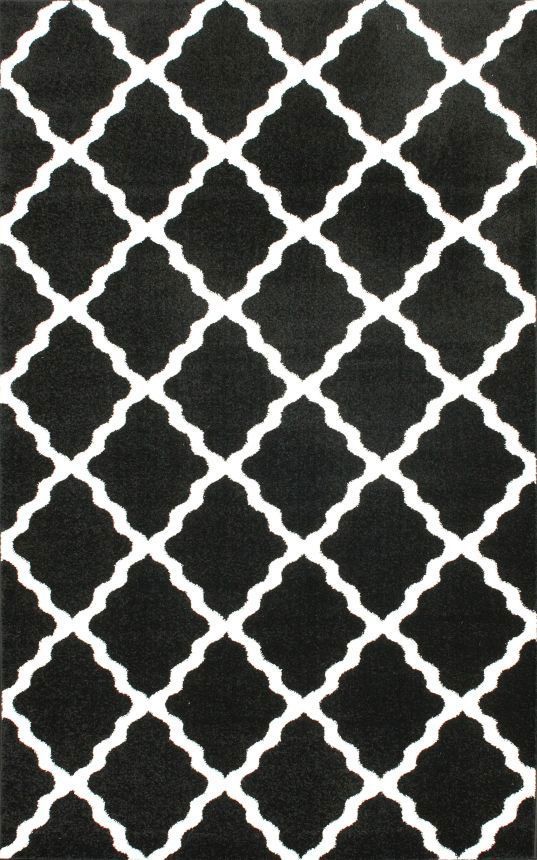 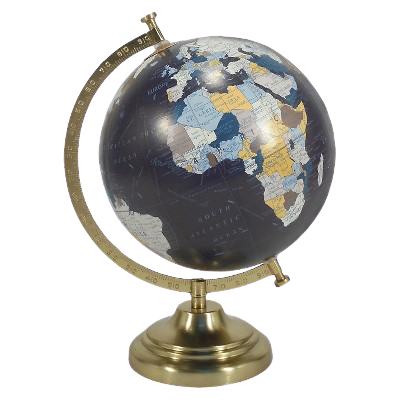 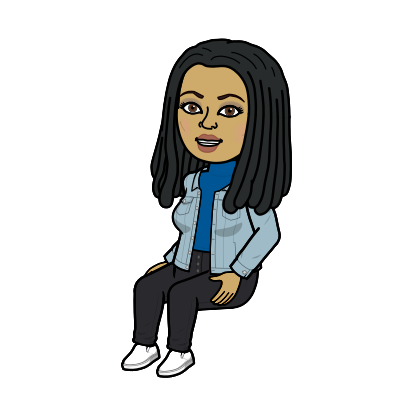 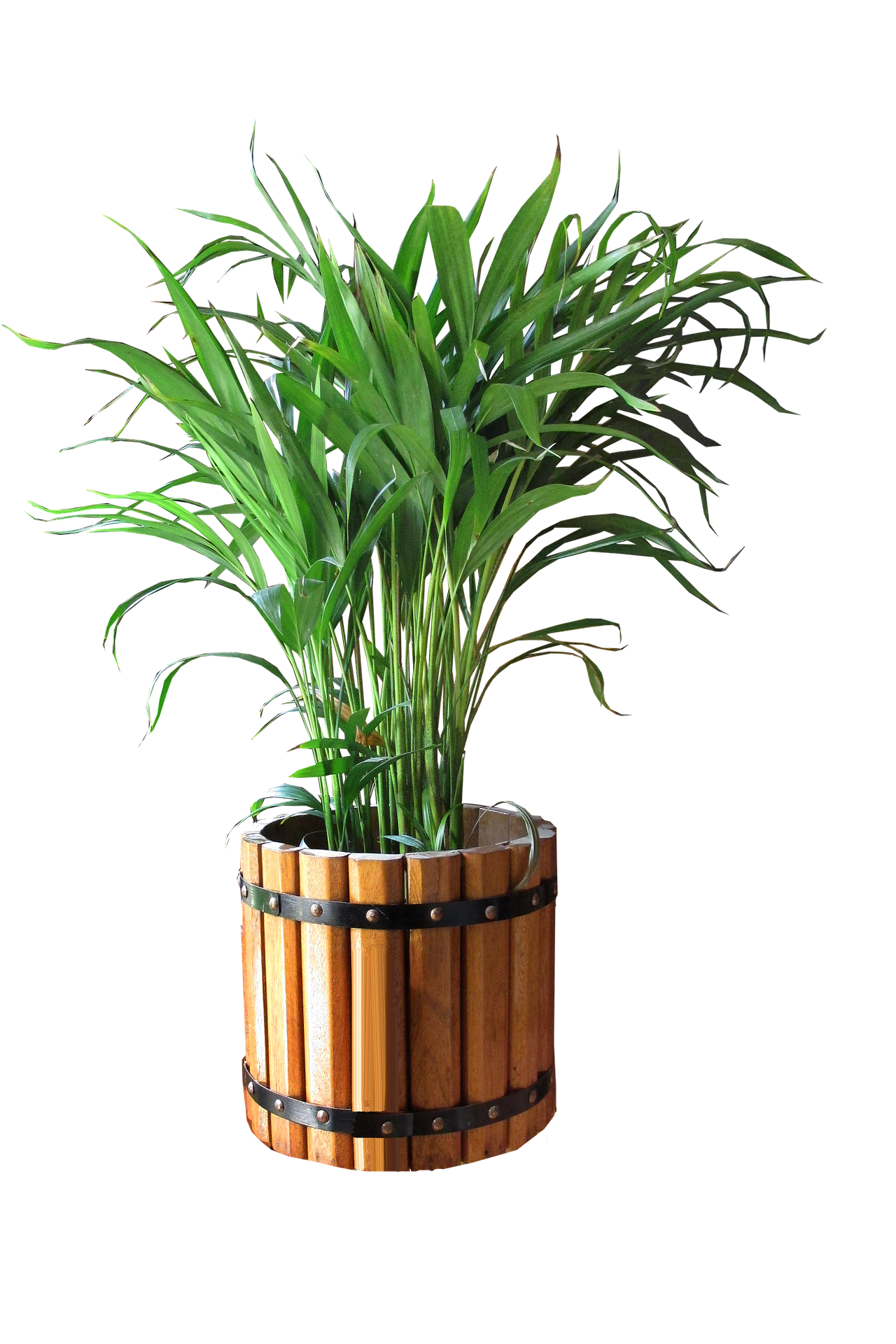 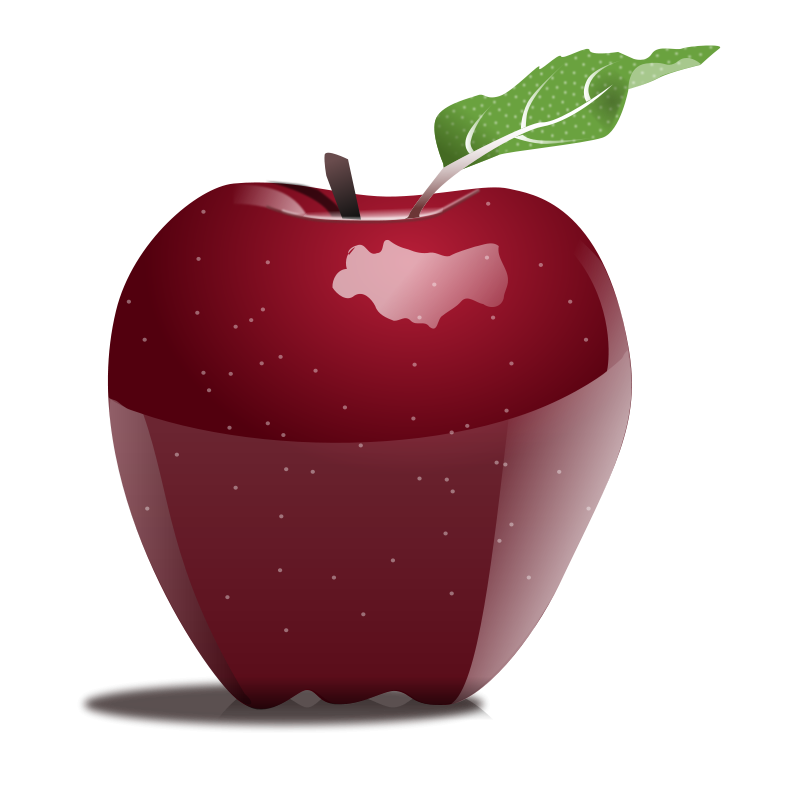 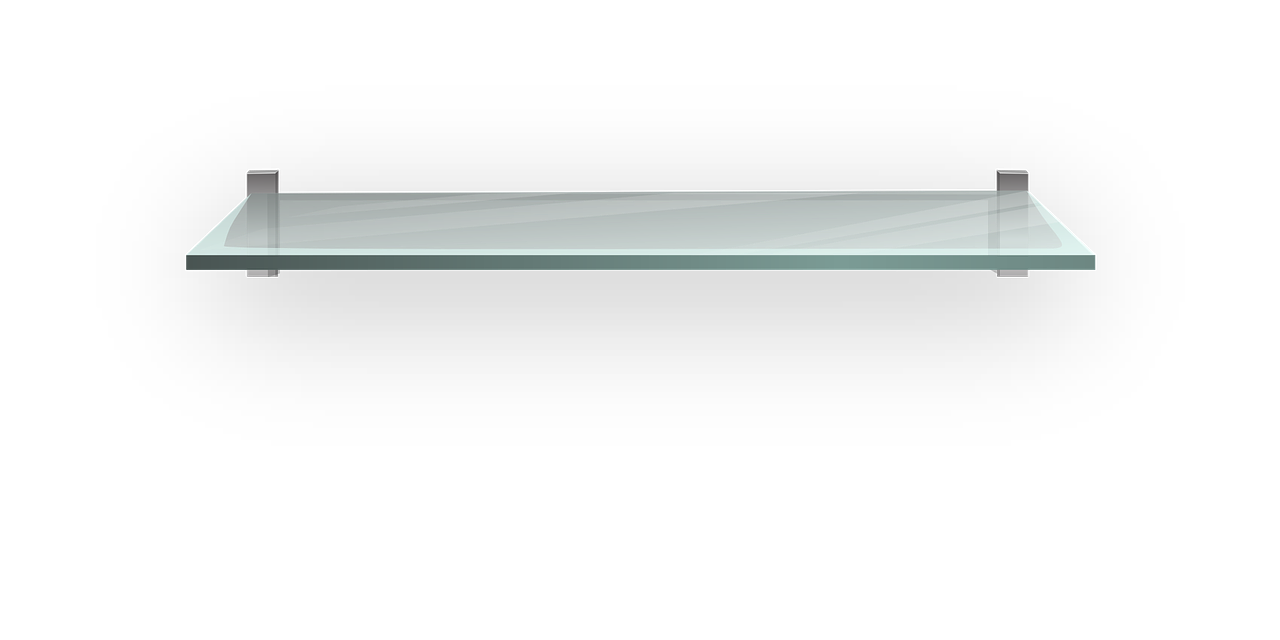 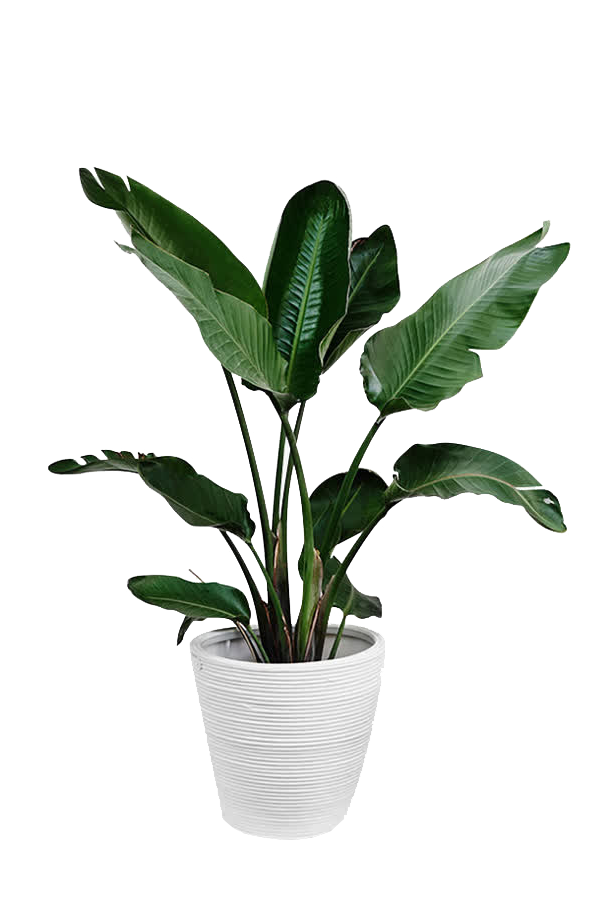 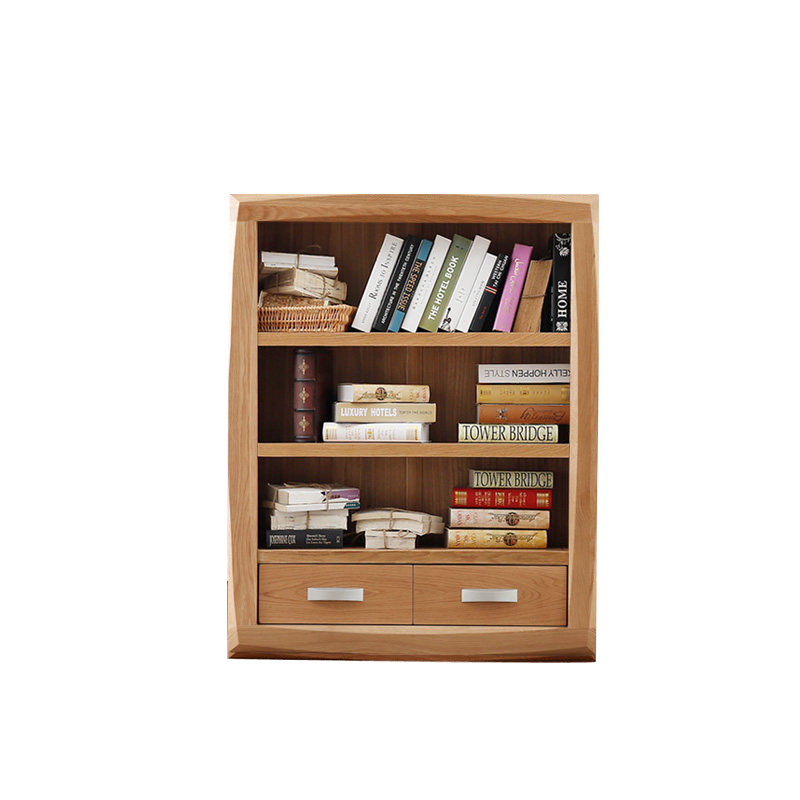 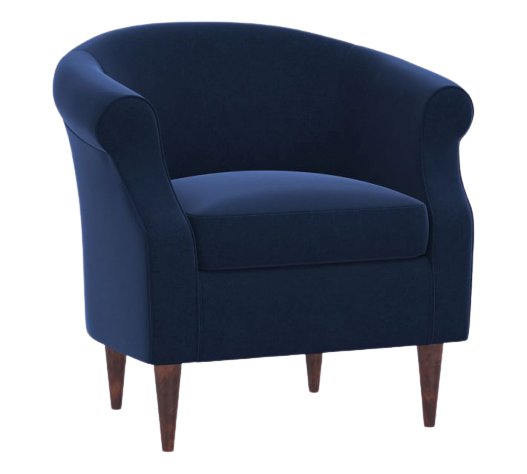 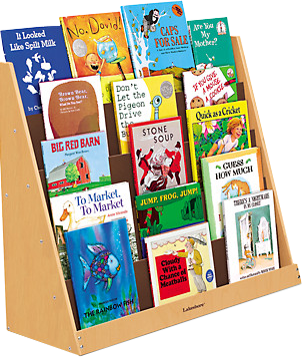 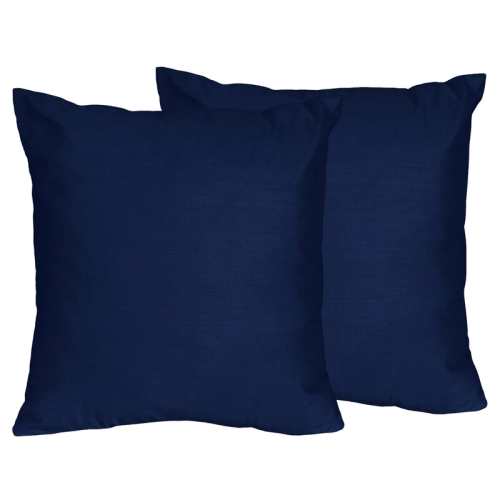 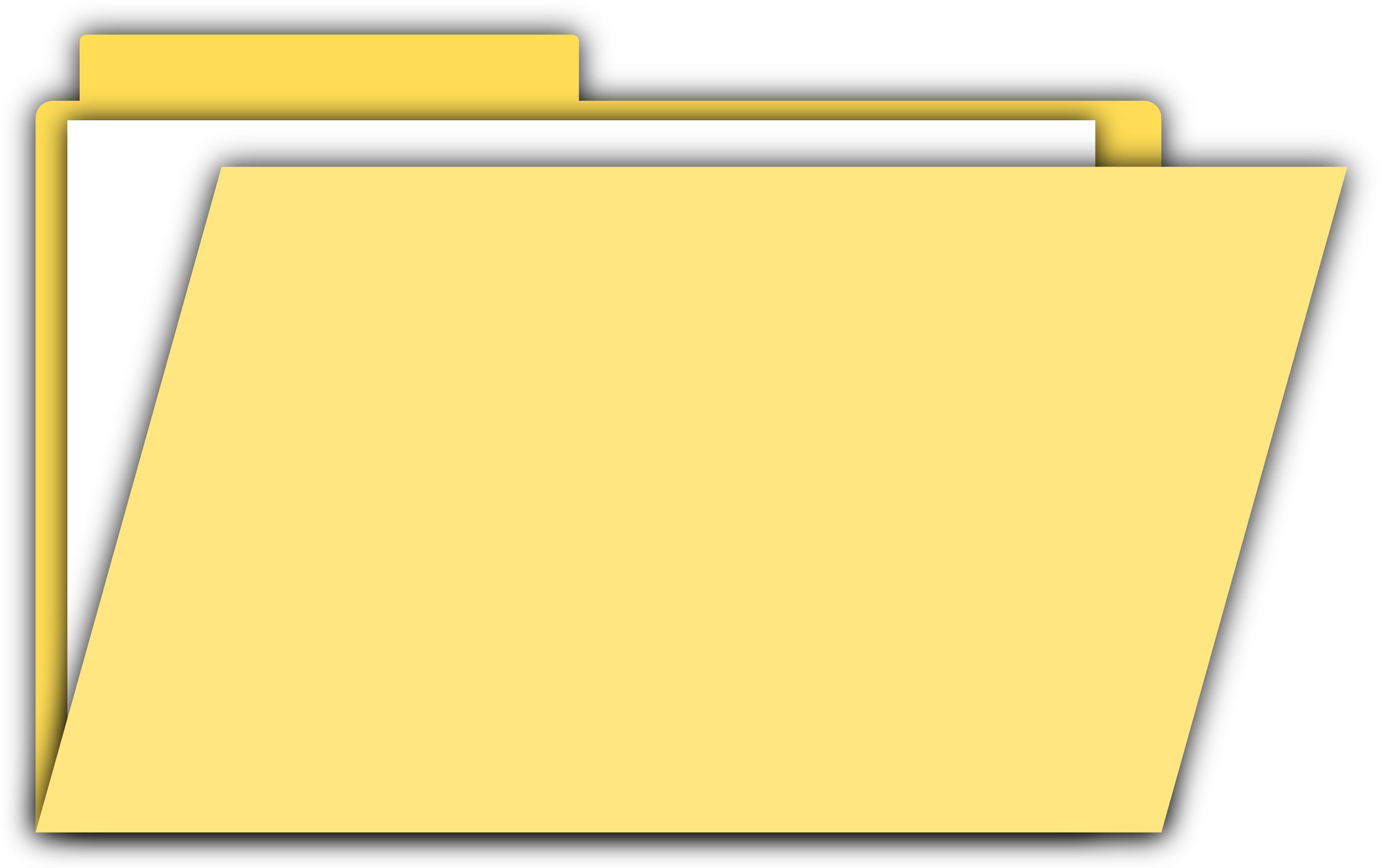 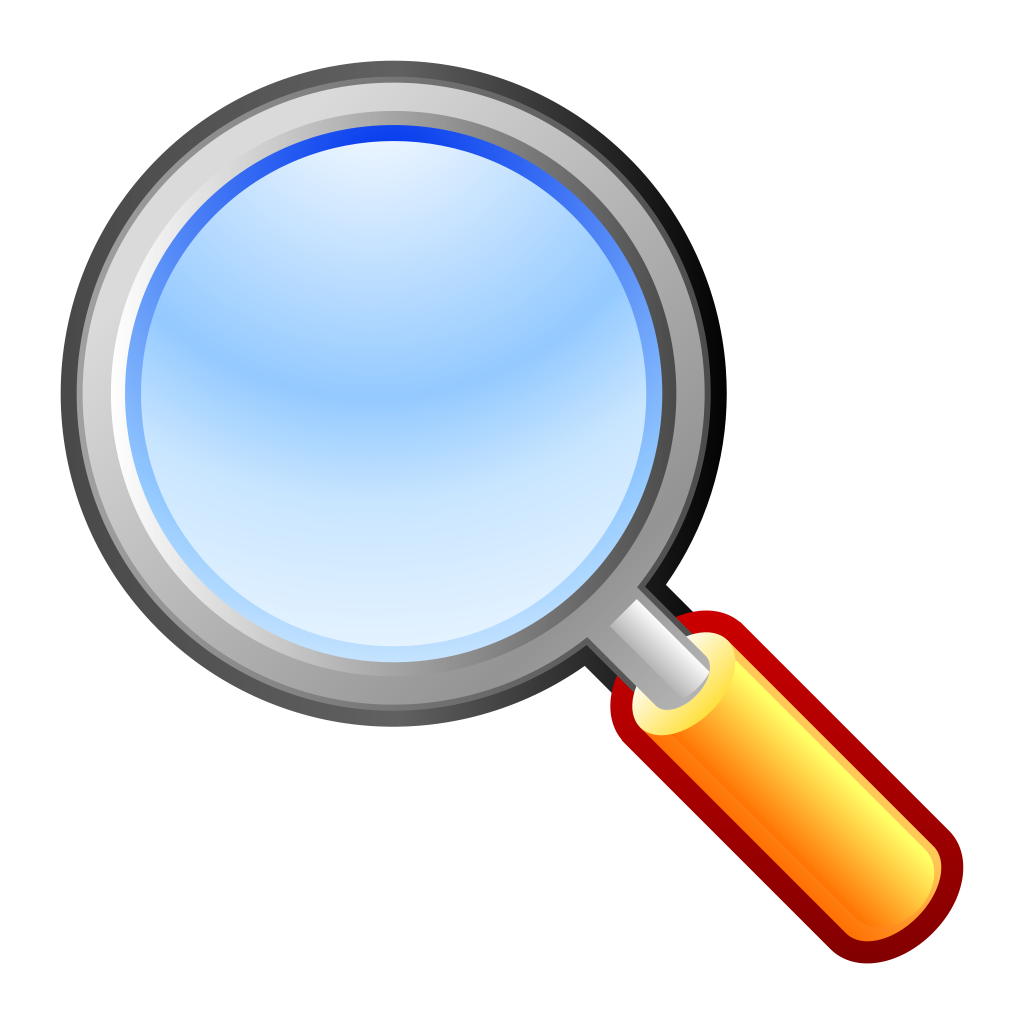 Find something 
that is fluffy.
Mission #3
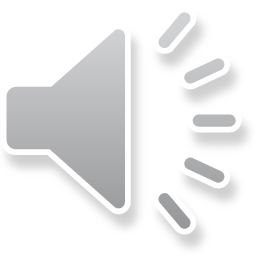 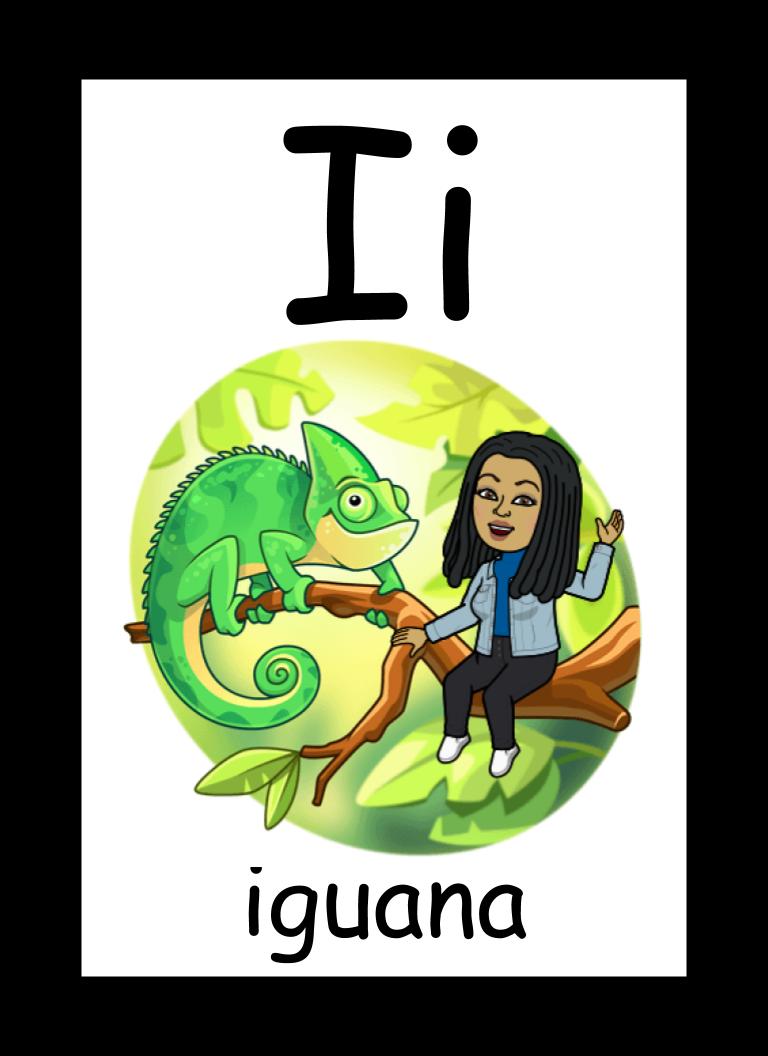 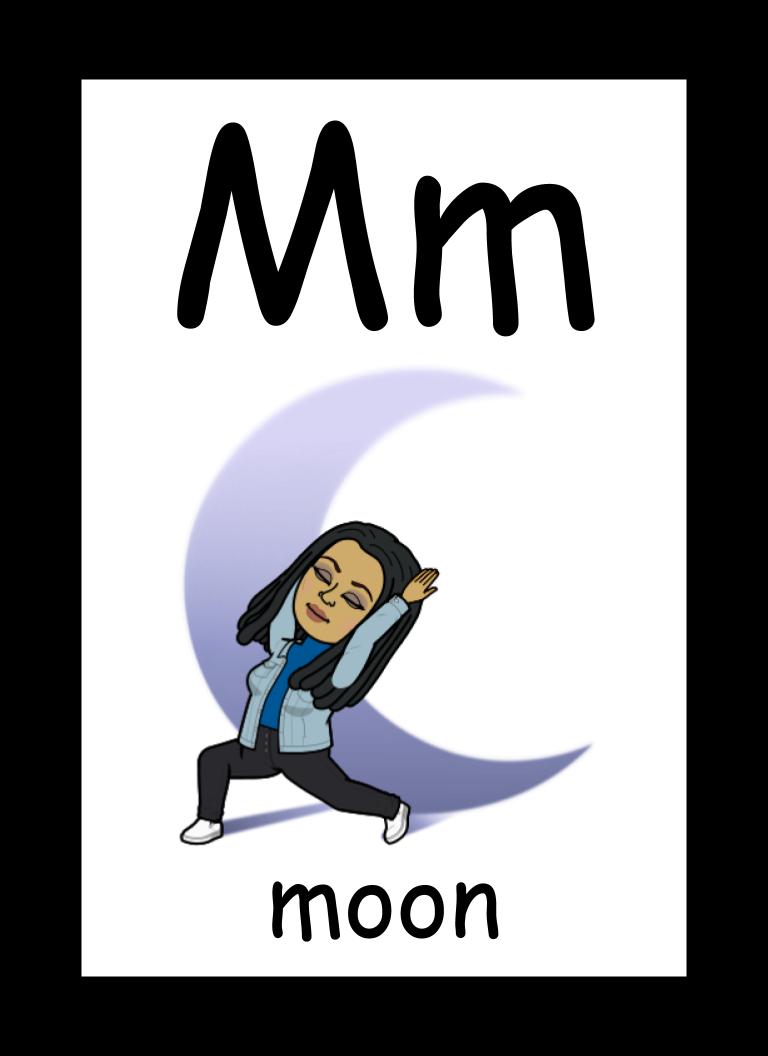 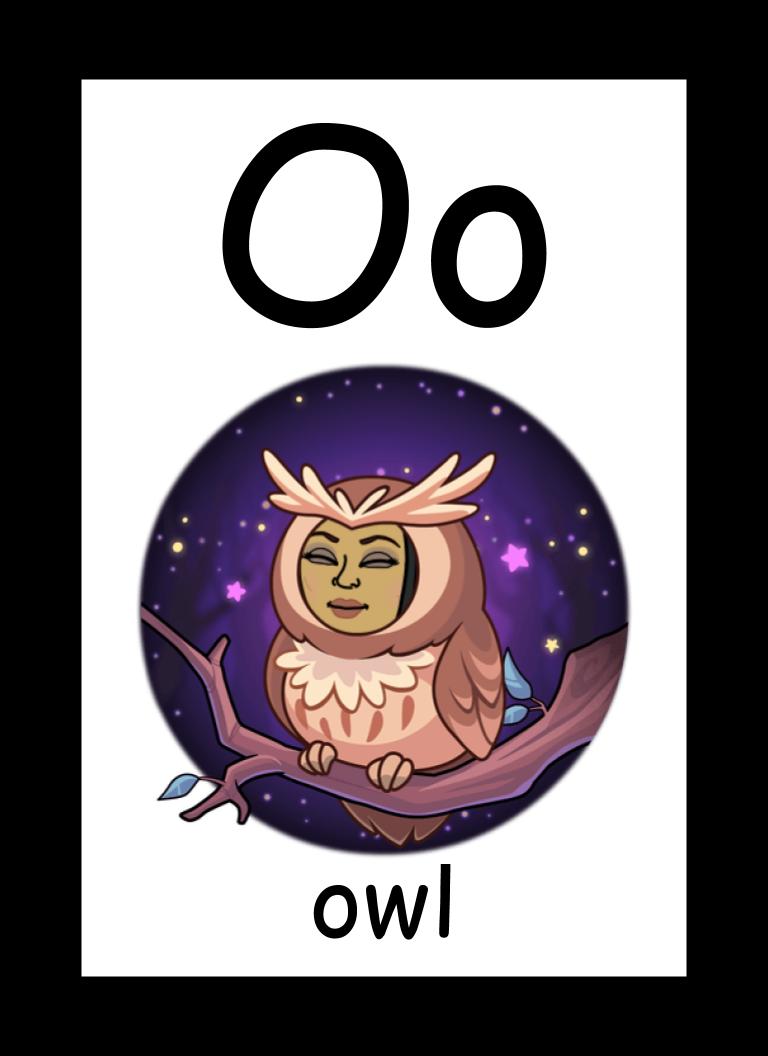 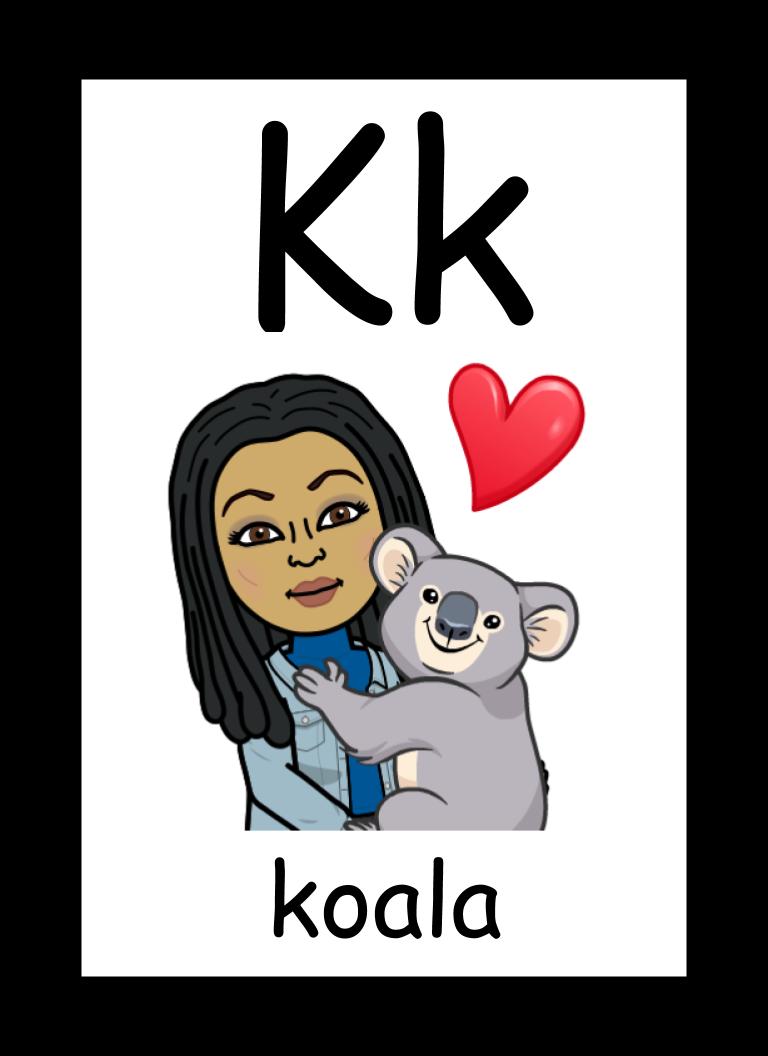 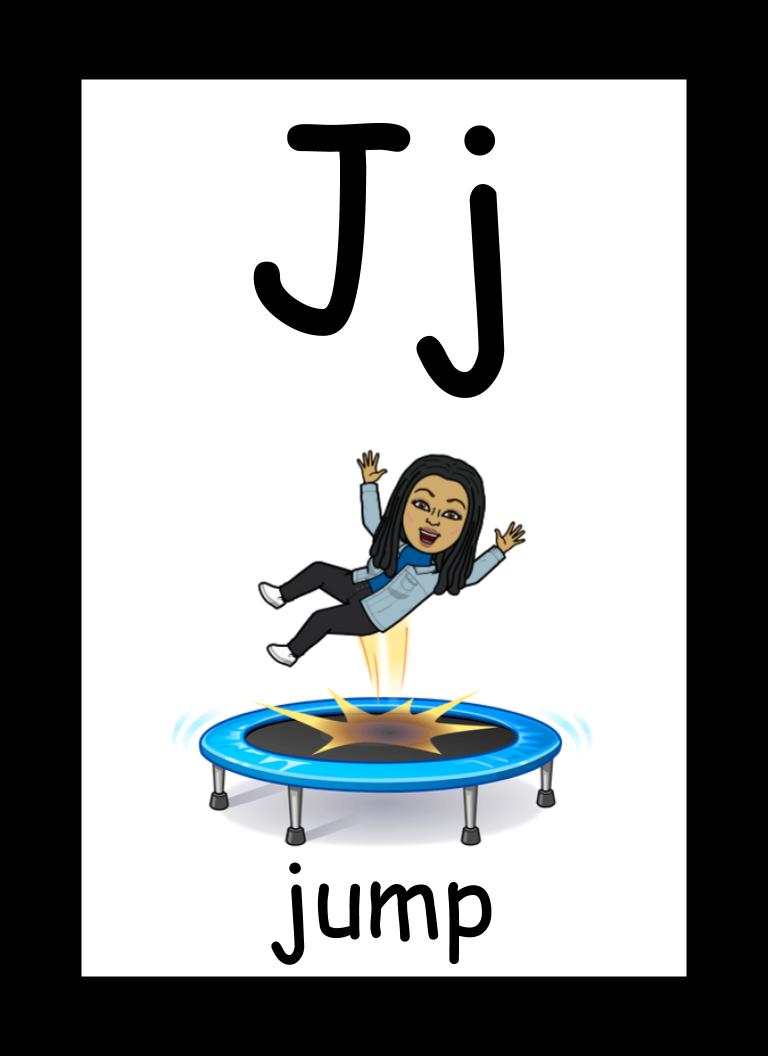 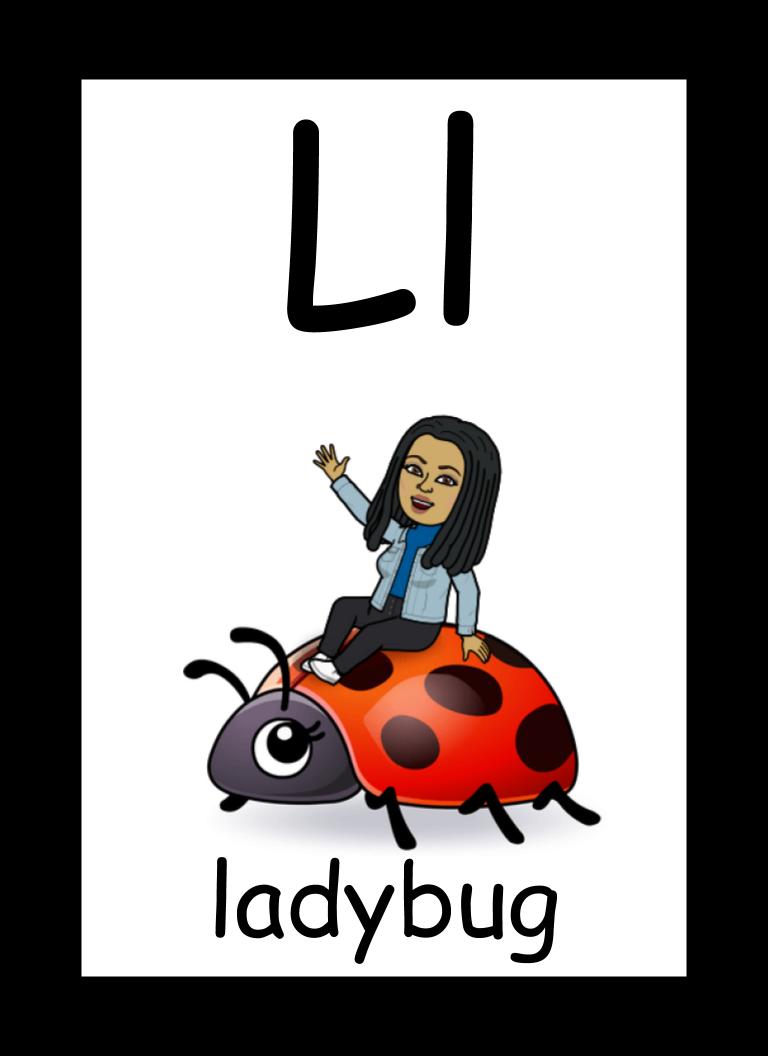 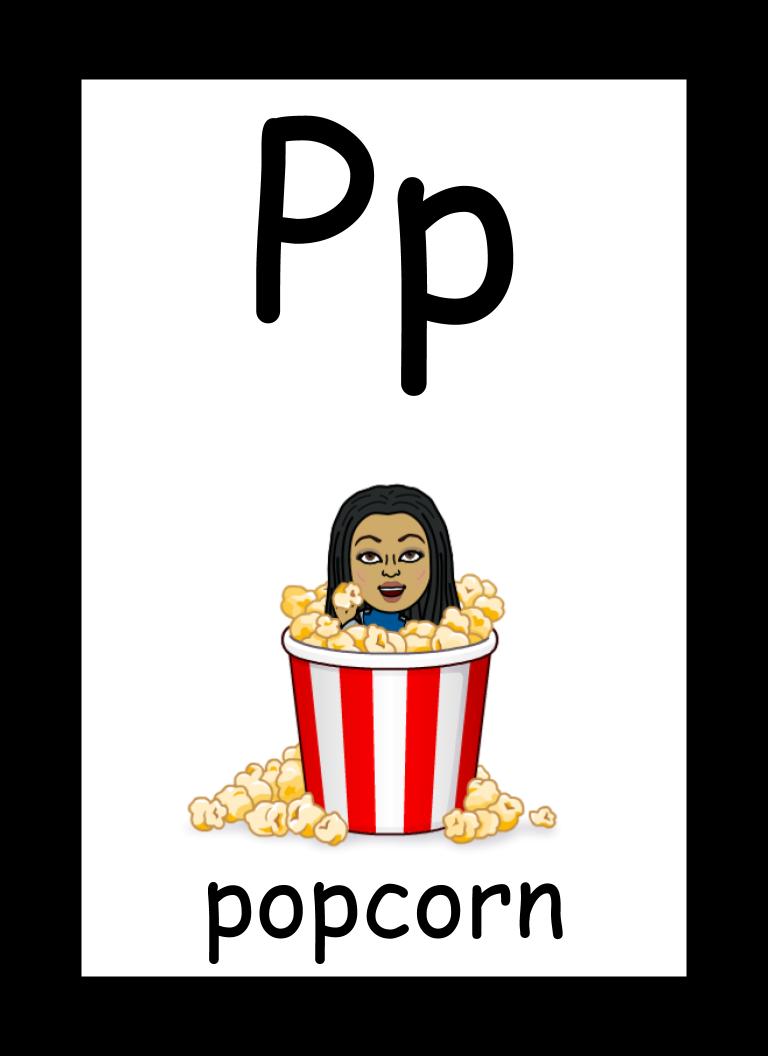 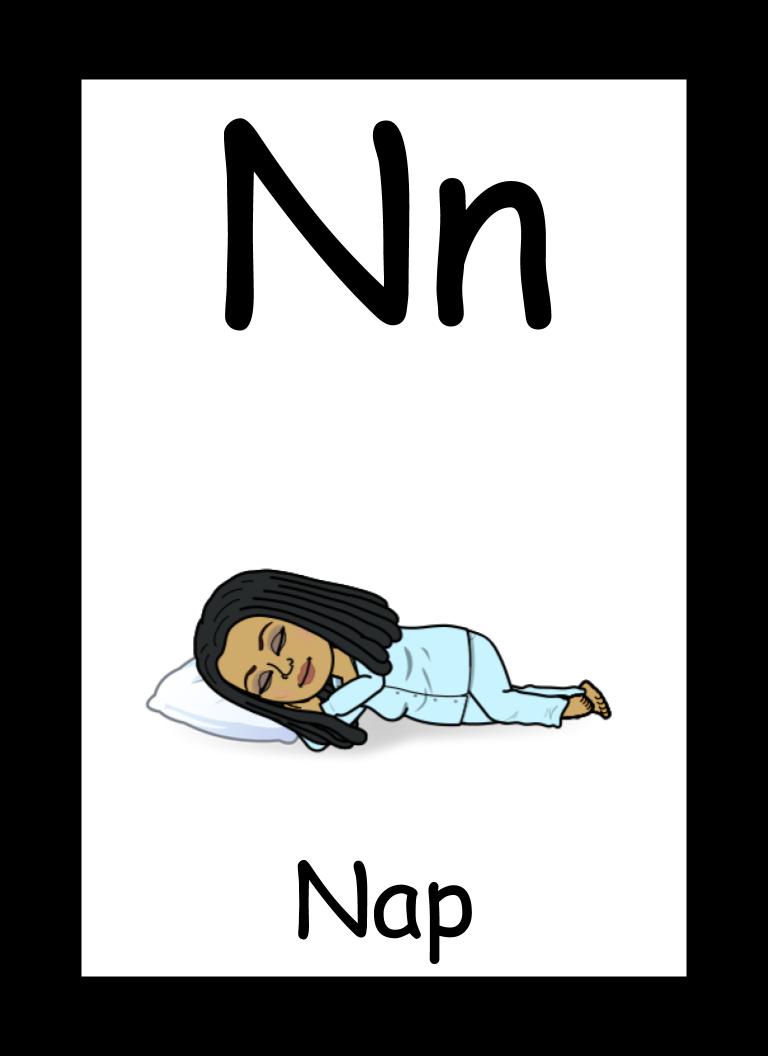 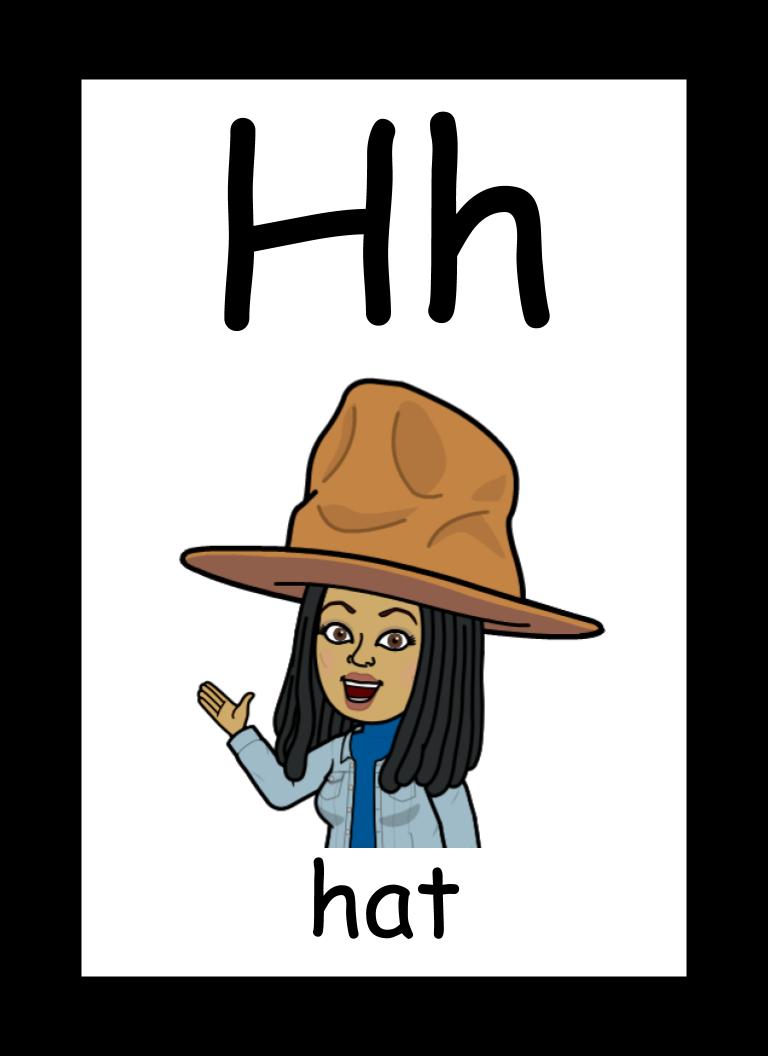 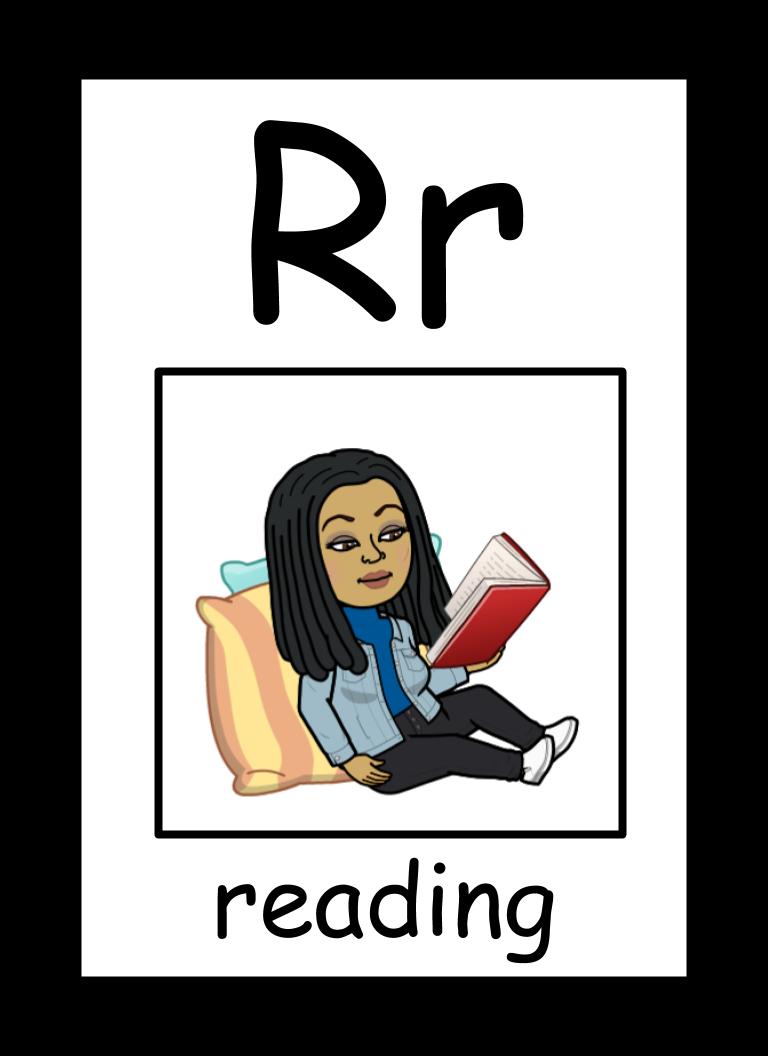 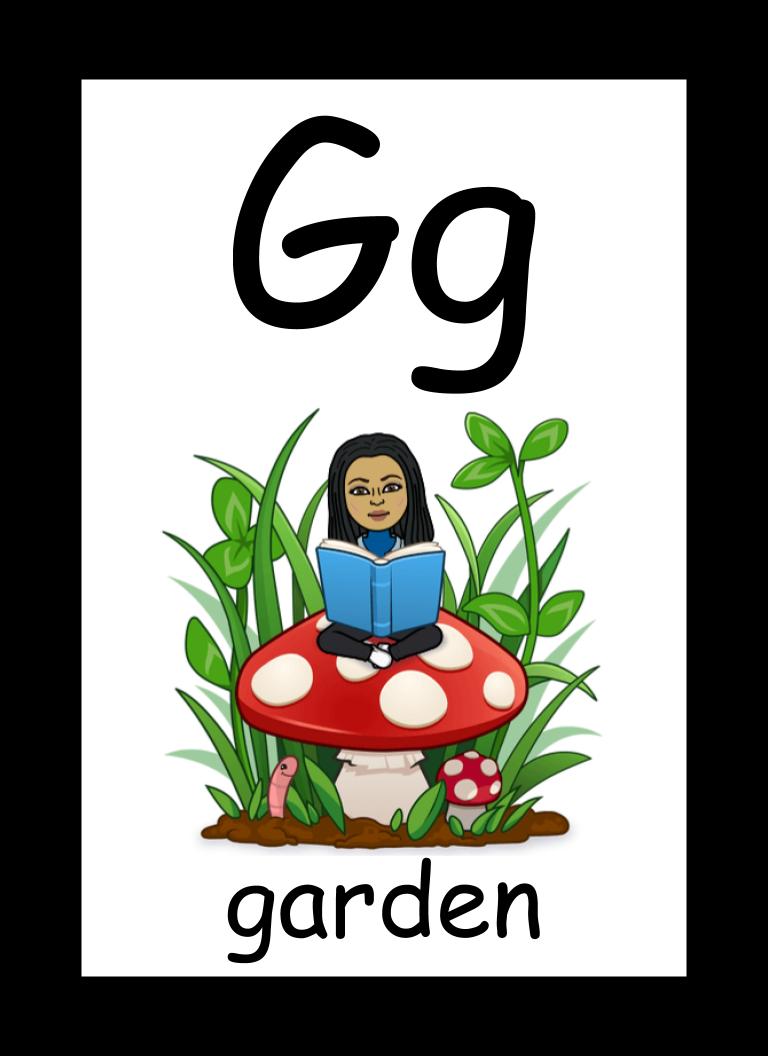 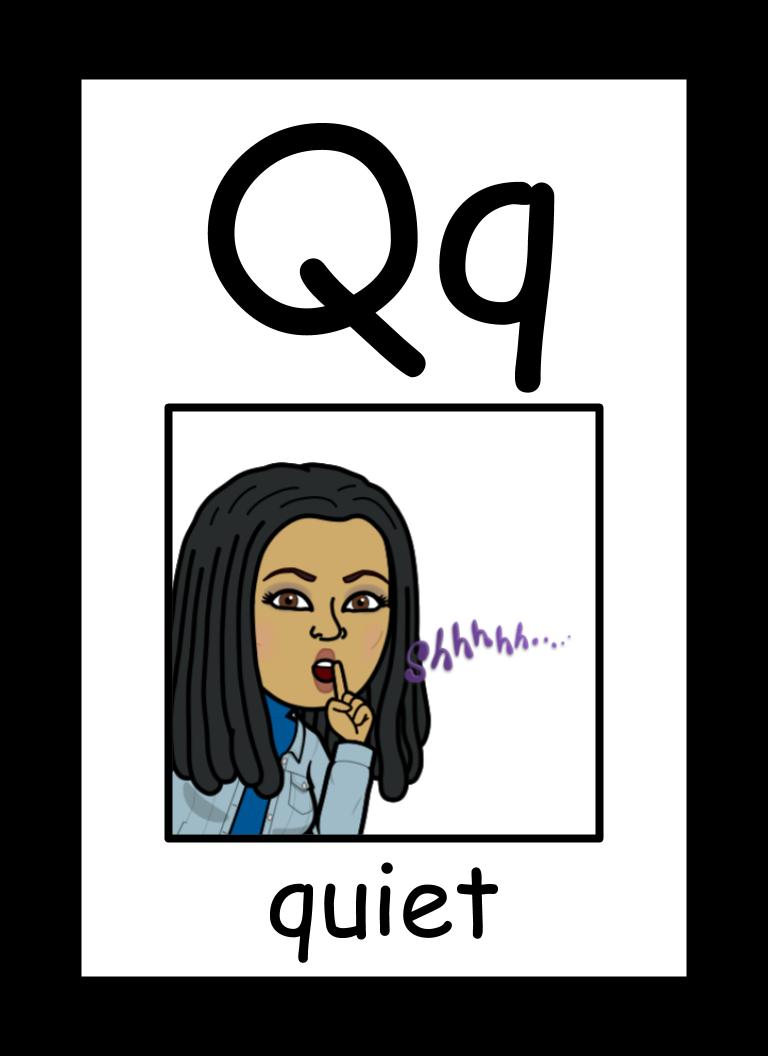 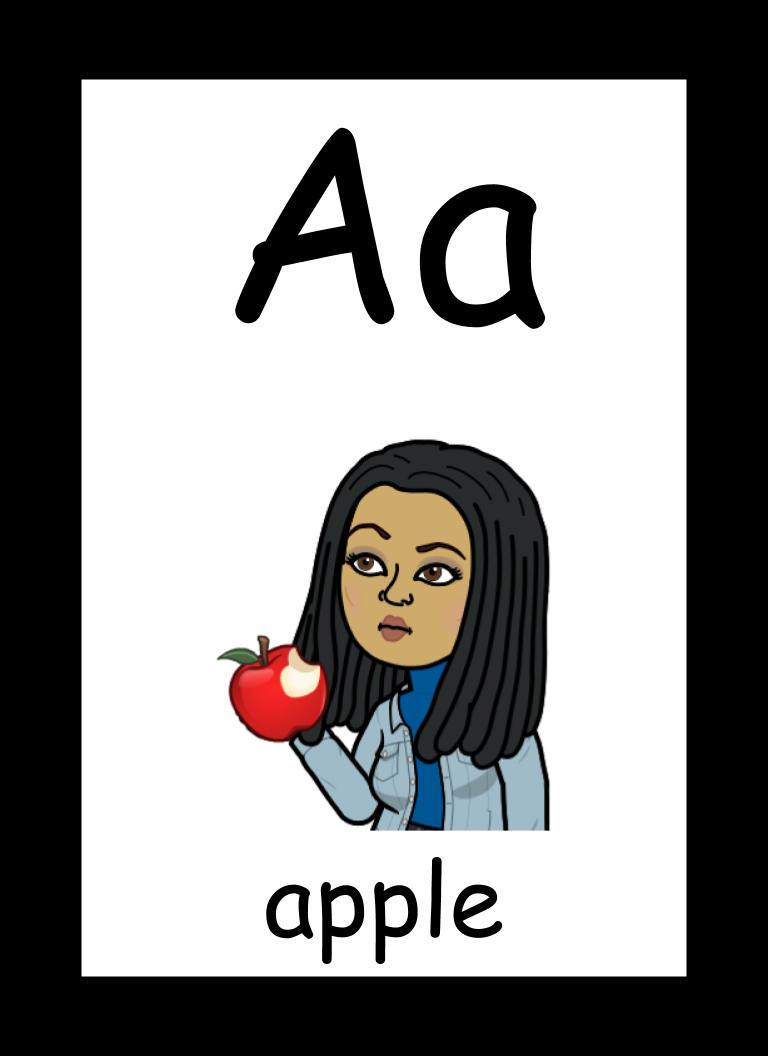 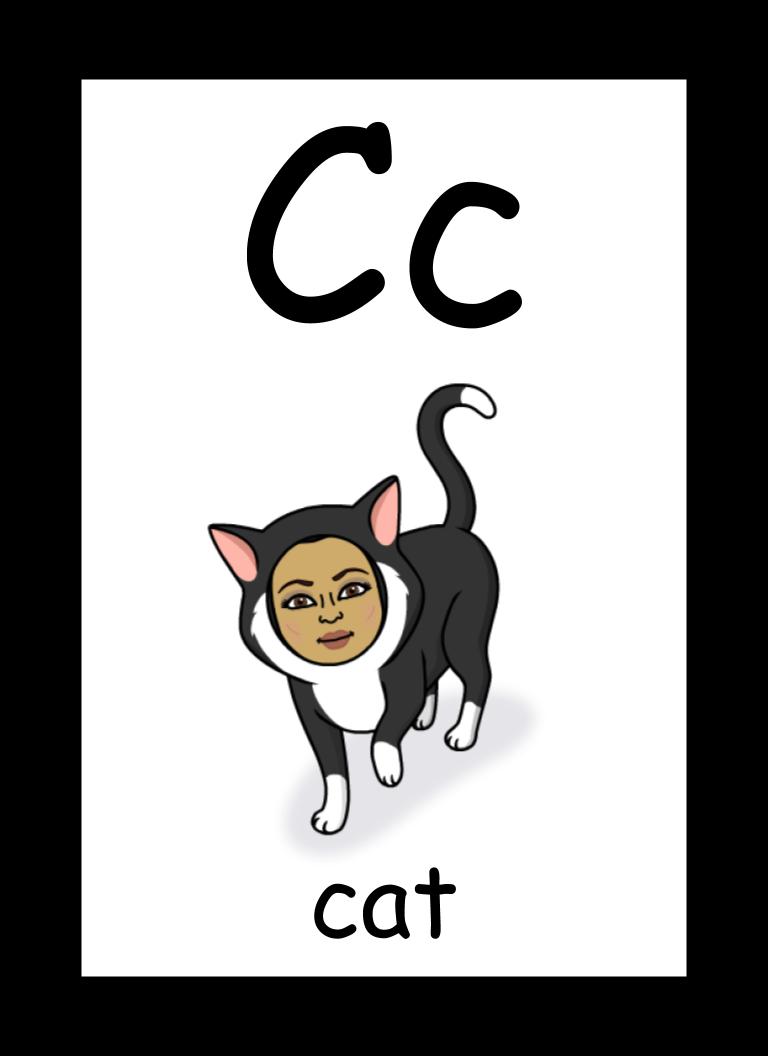 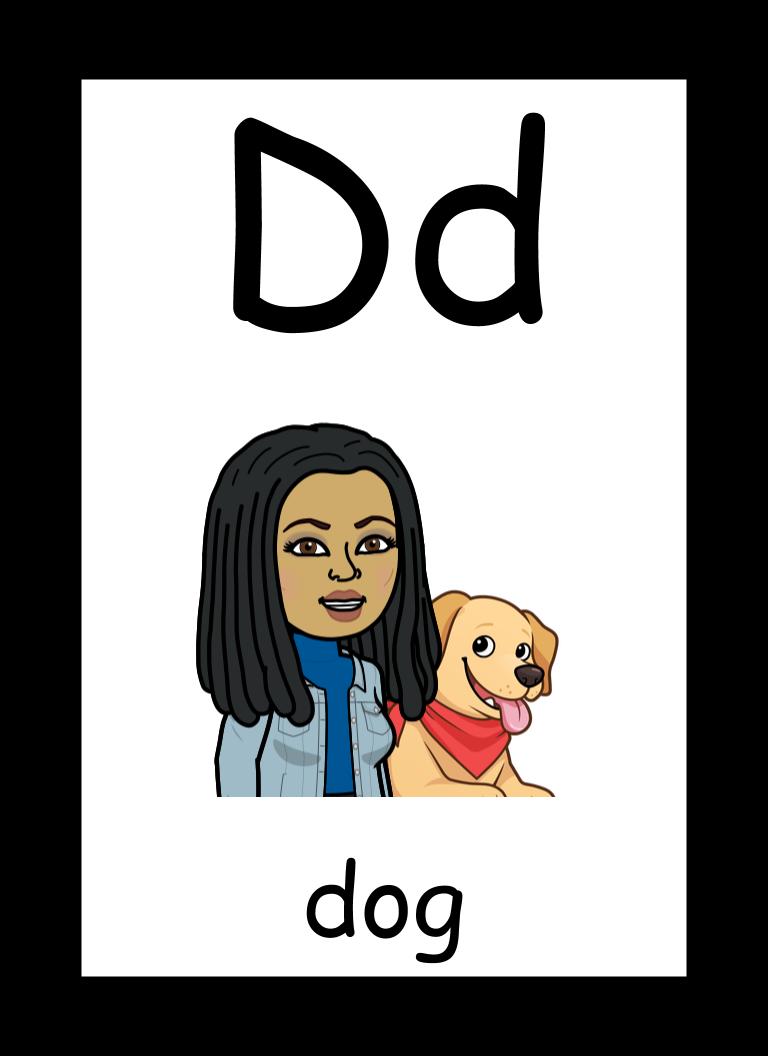 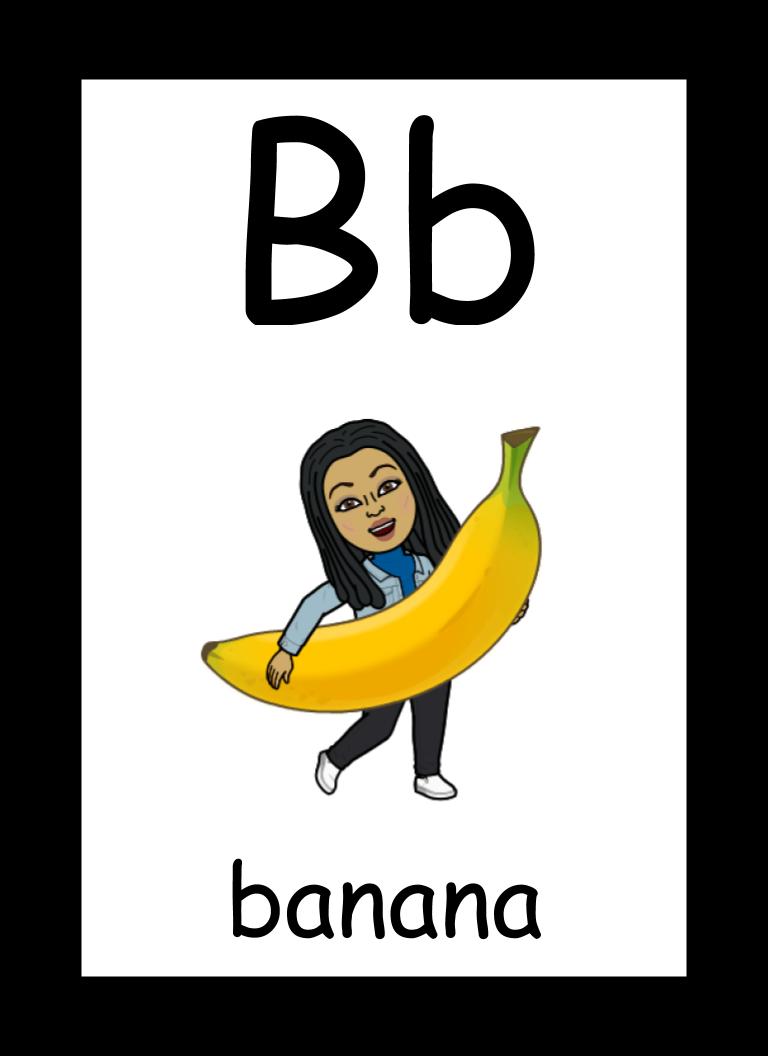 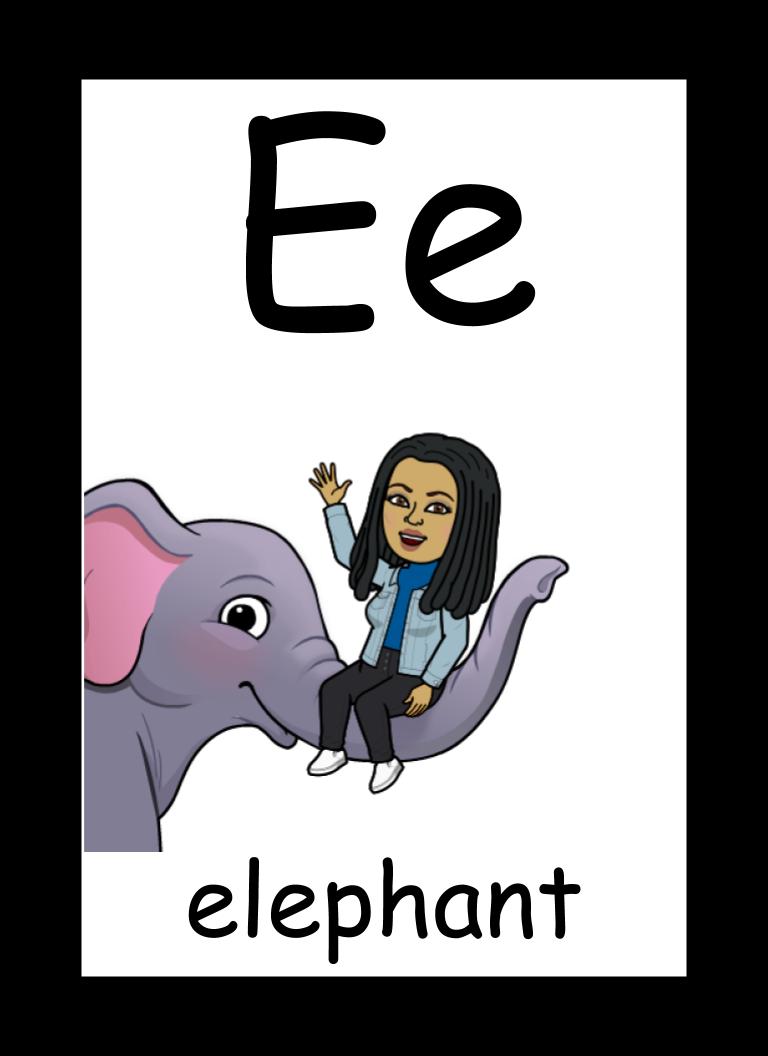 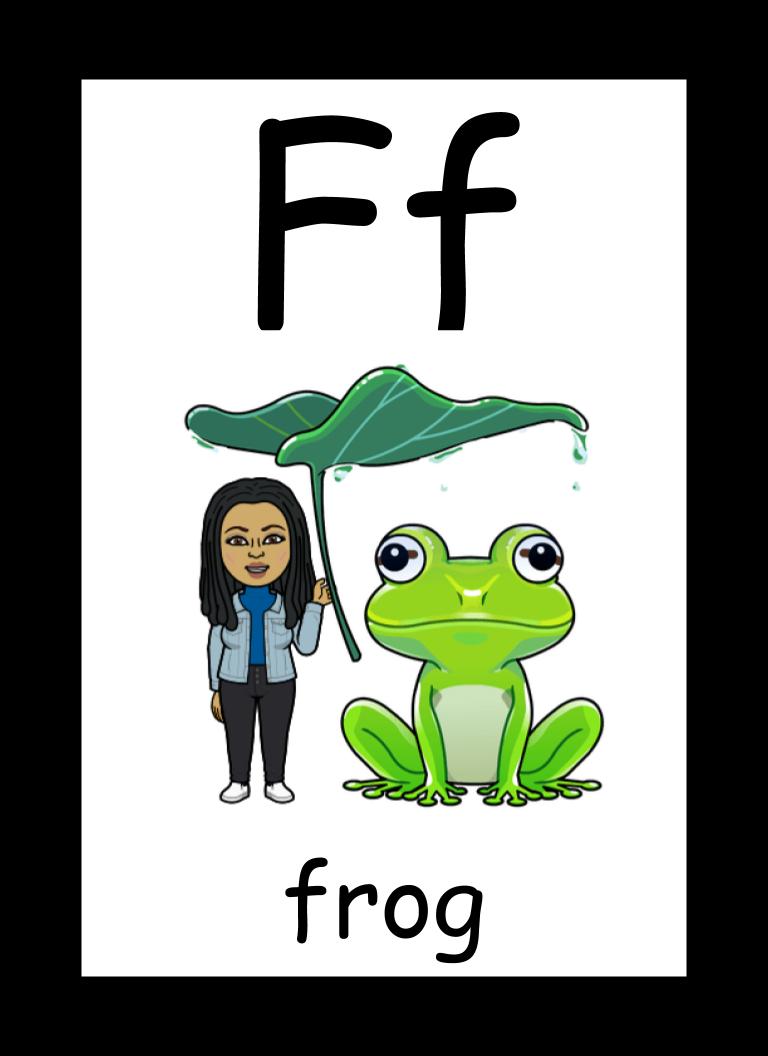 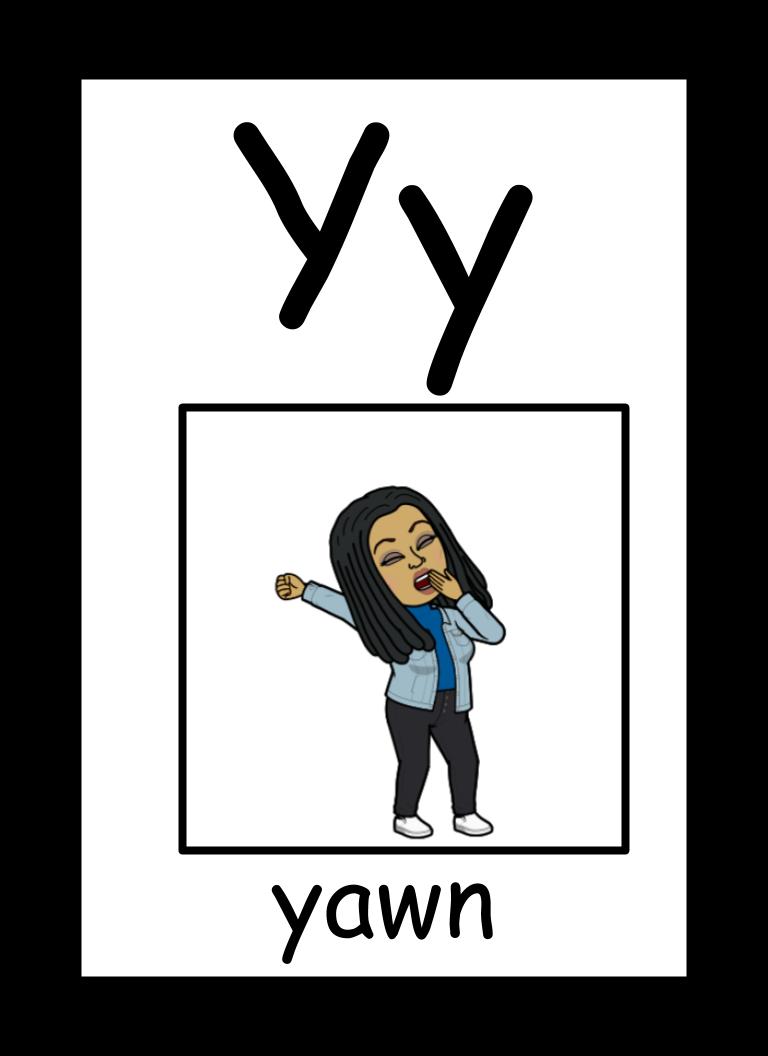 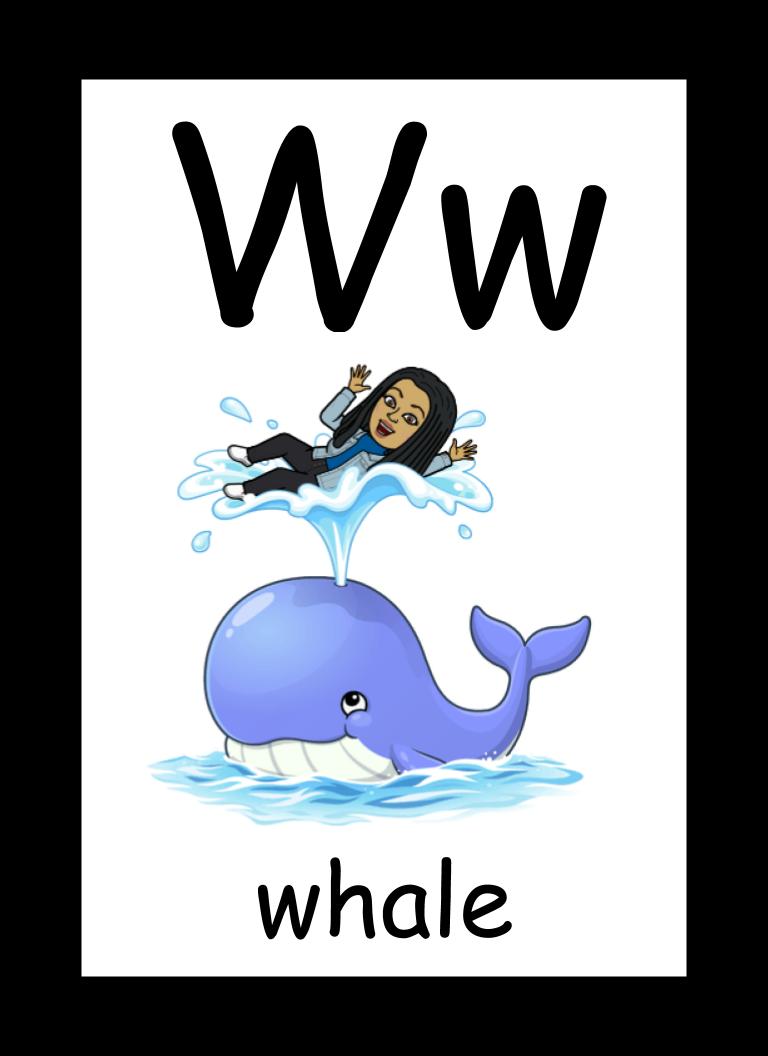 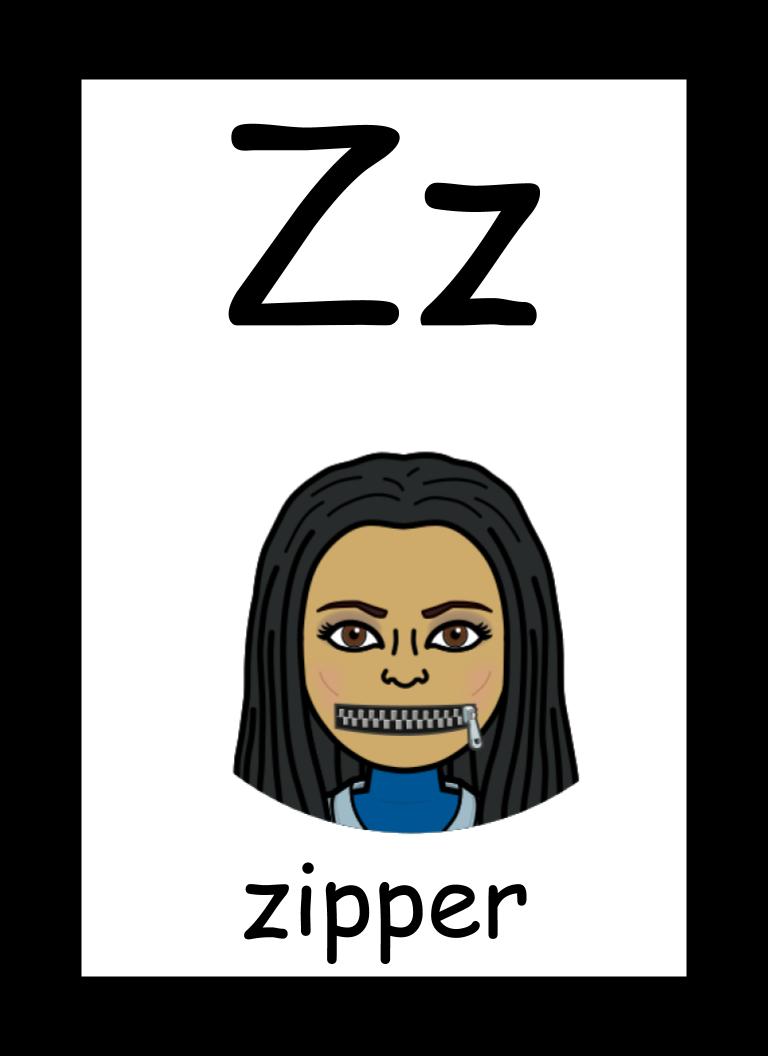 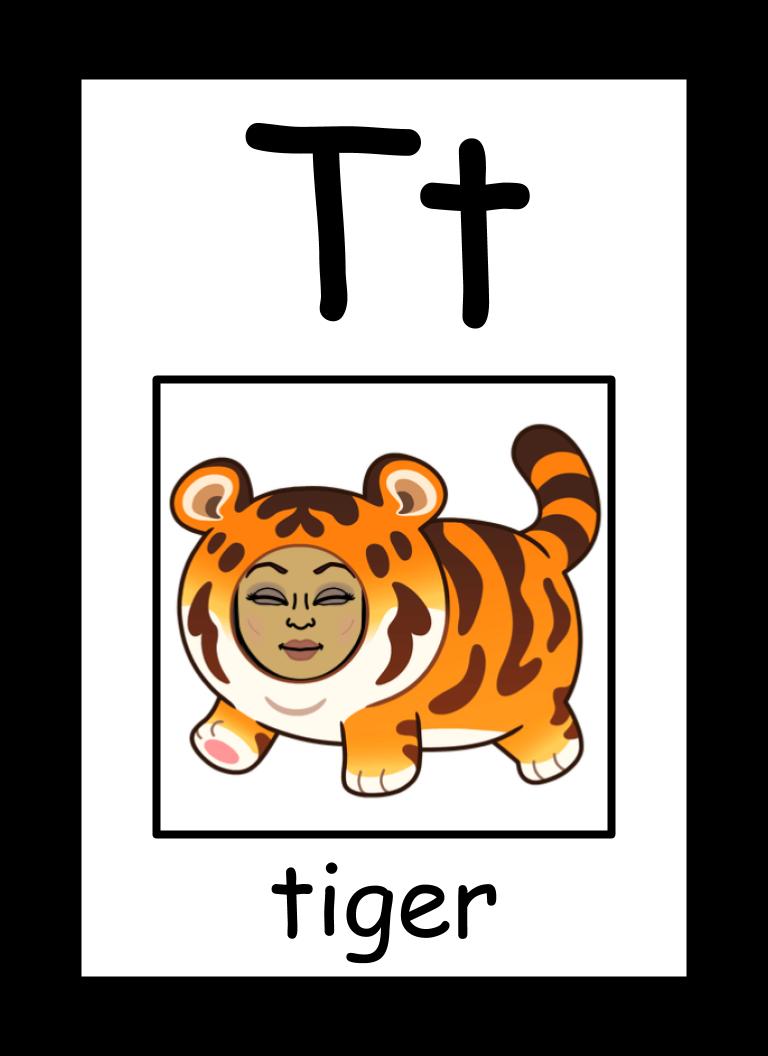 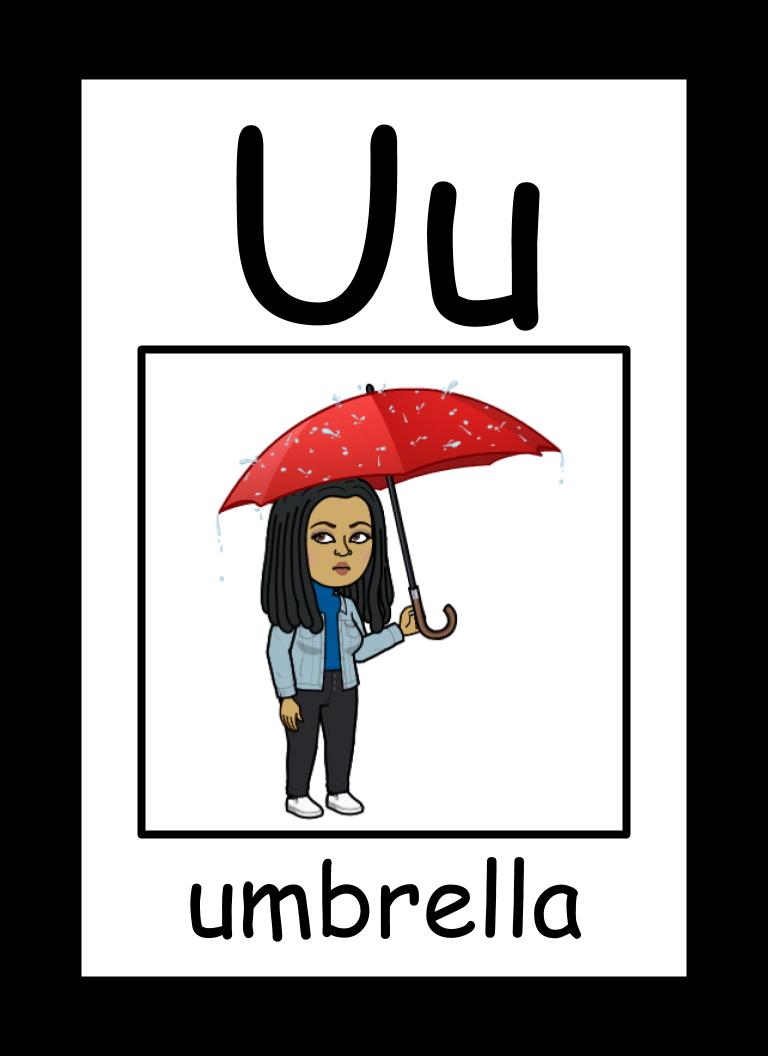 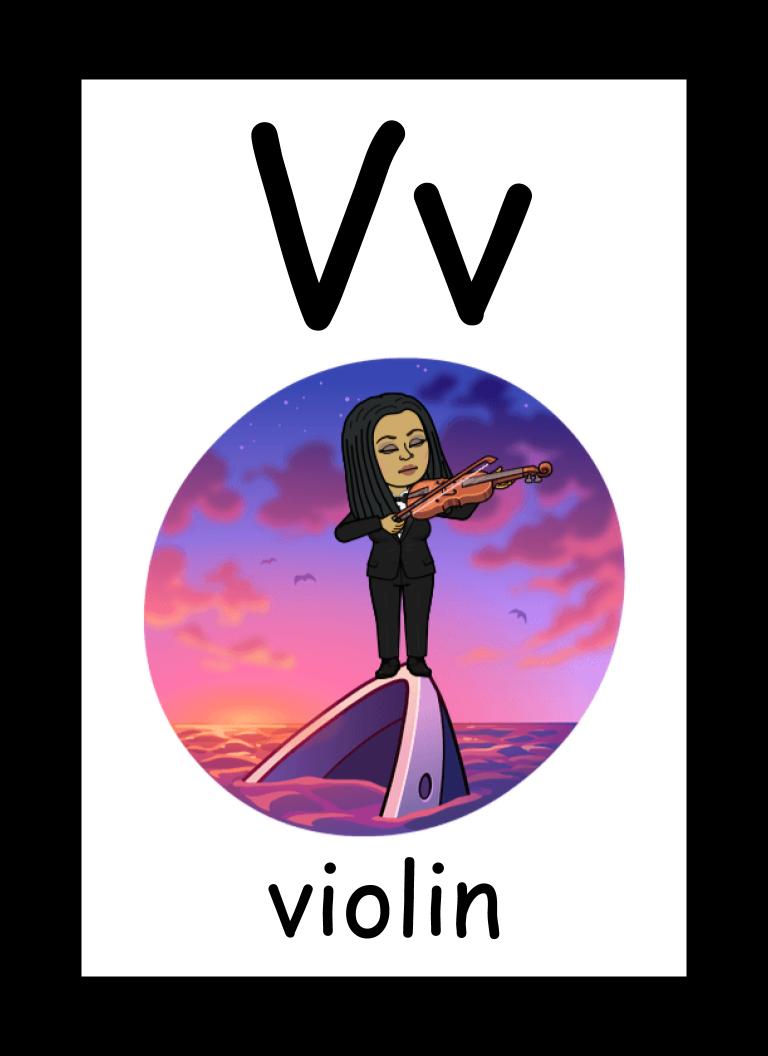 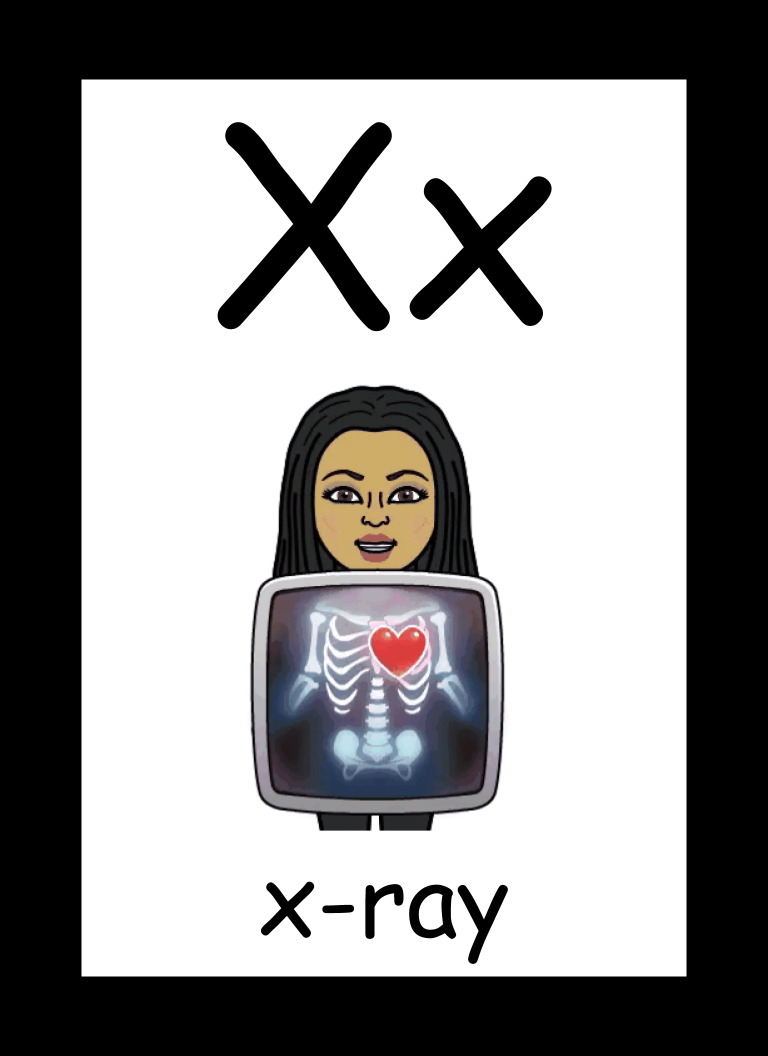 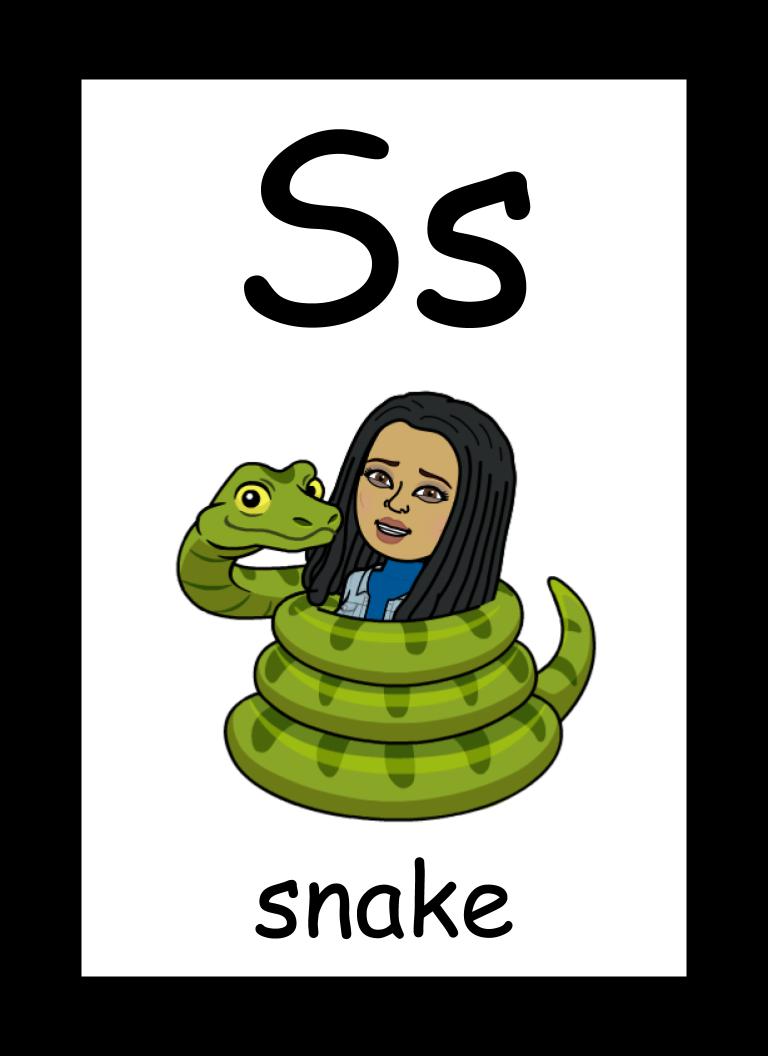 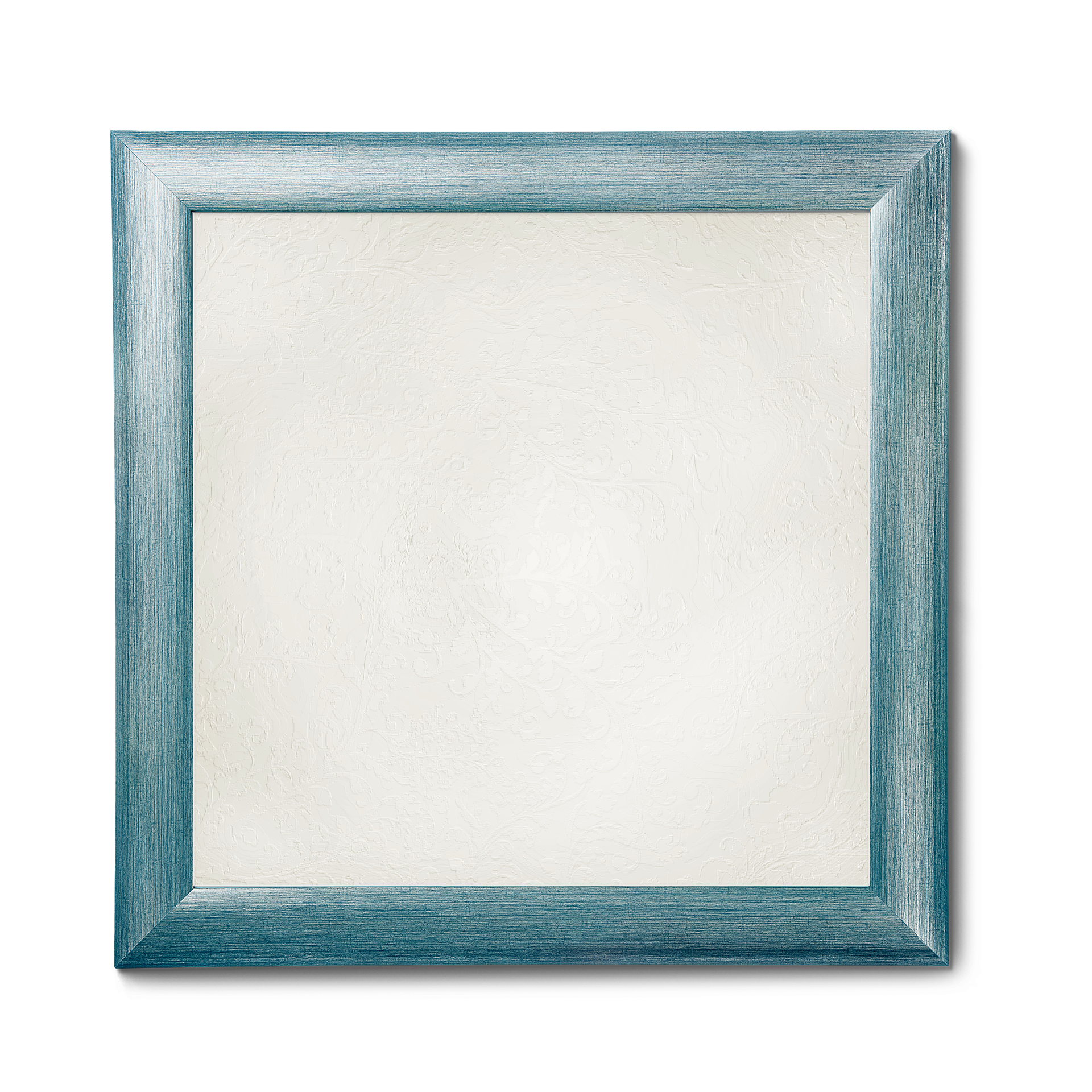 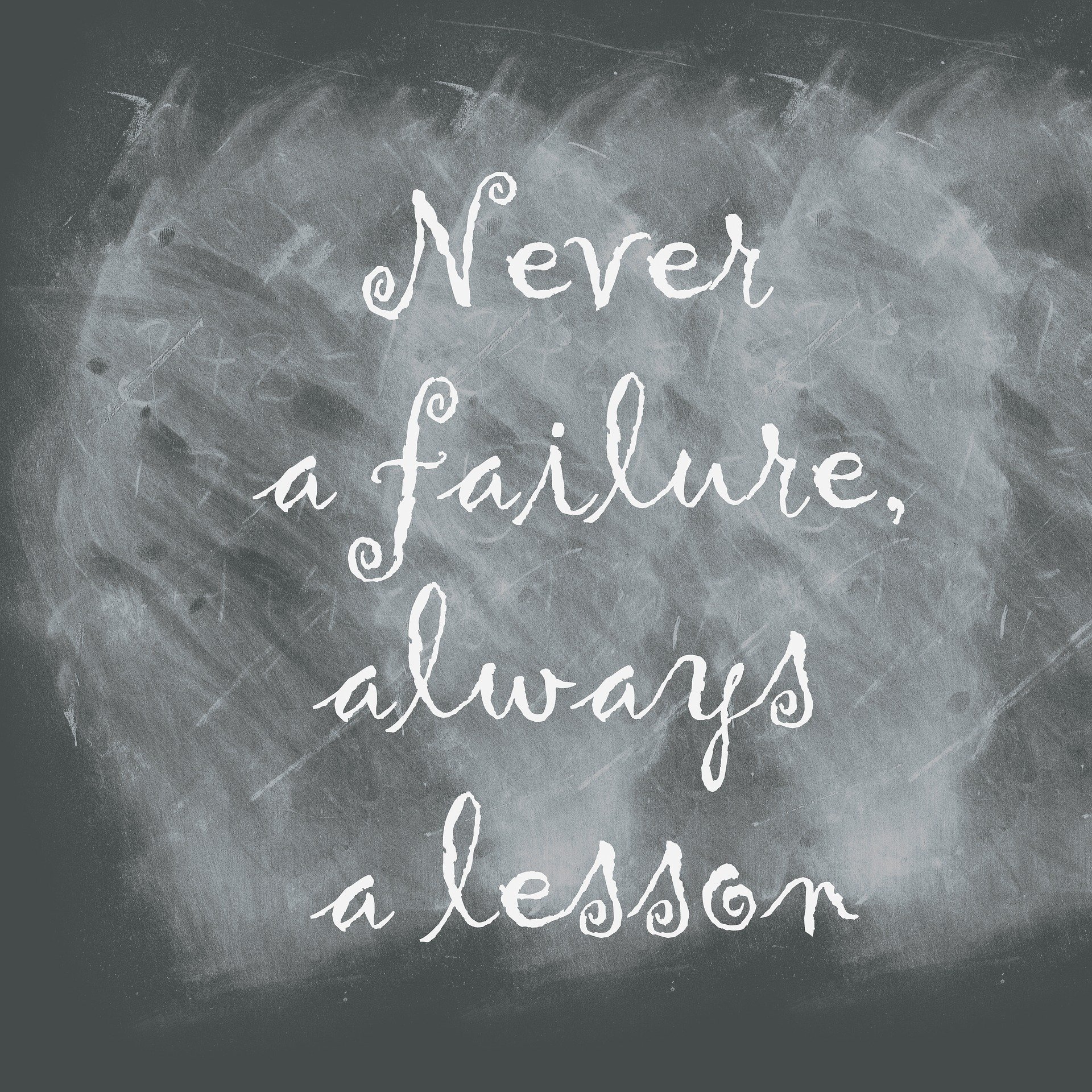 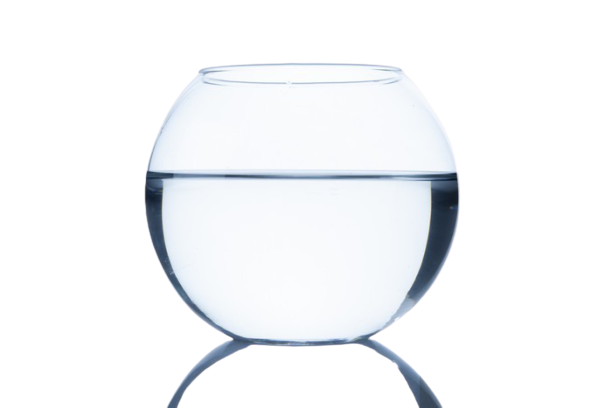 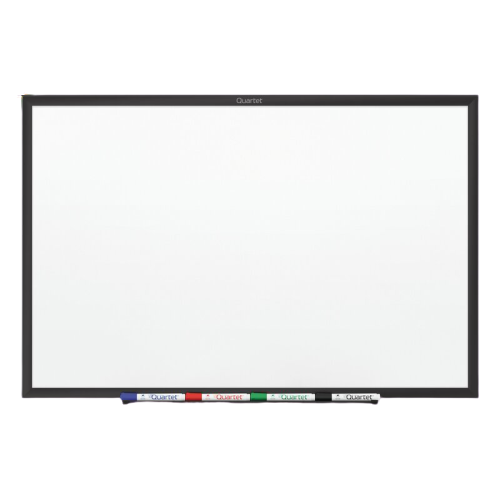 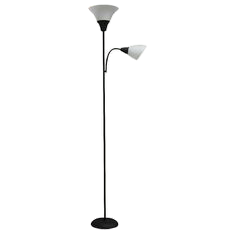 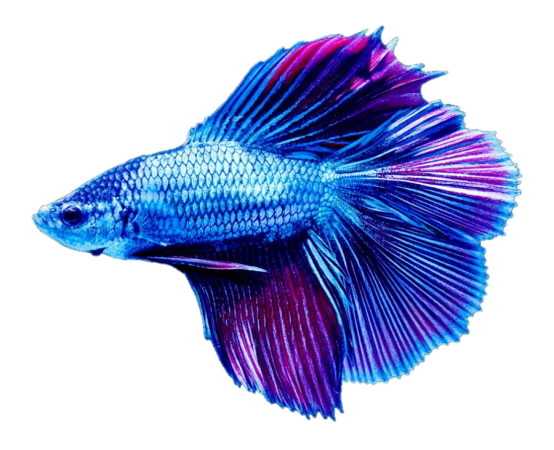 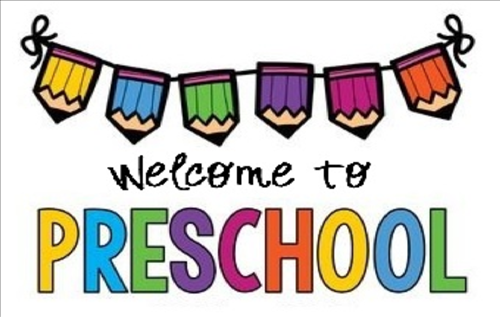 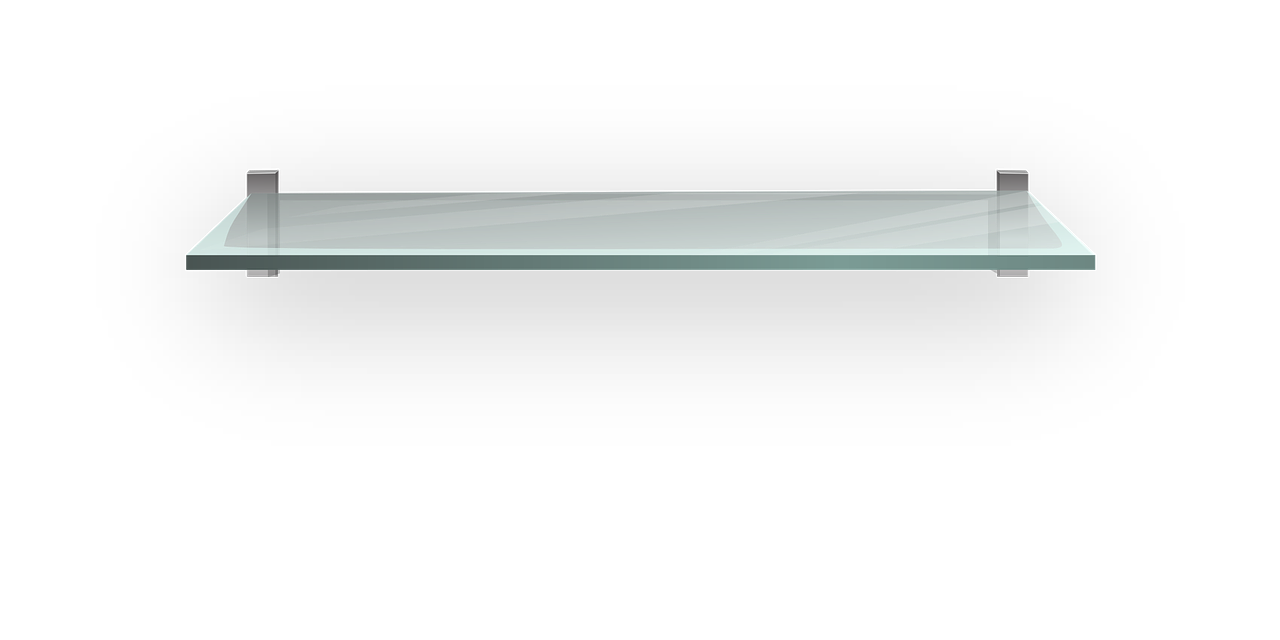 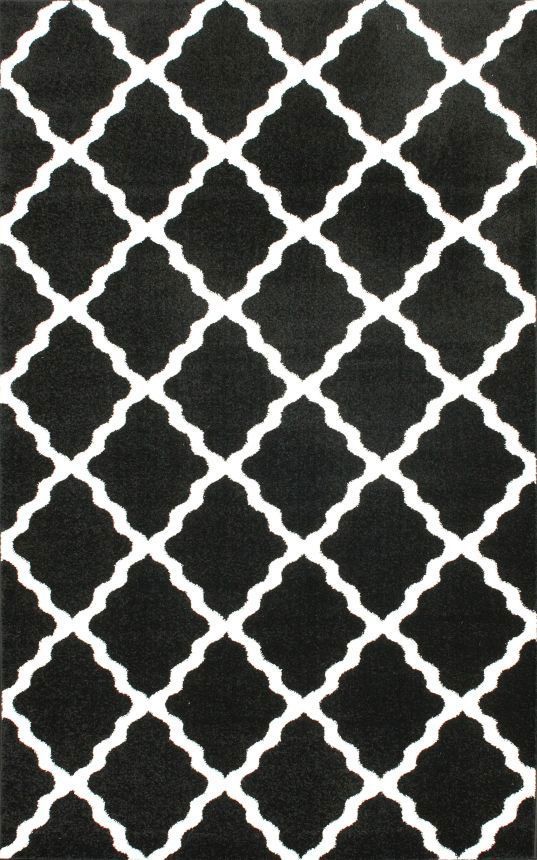 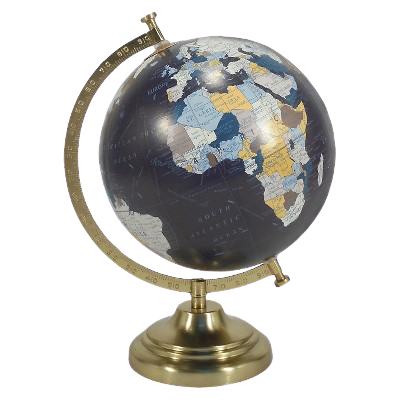 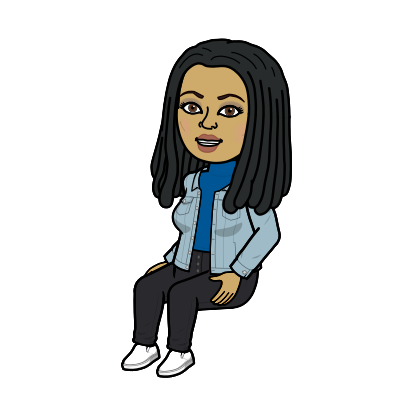 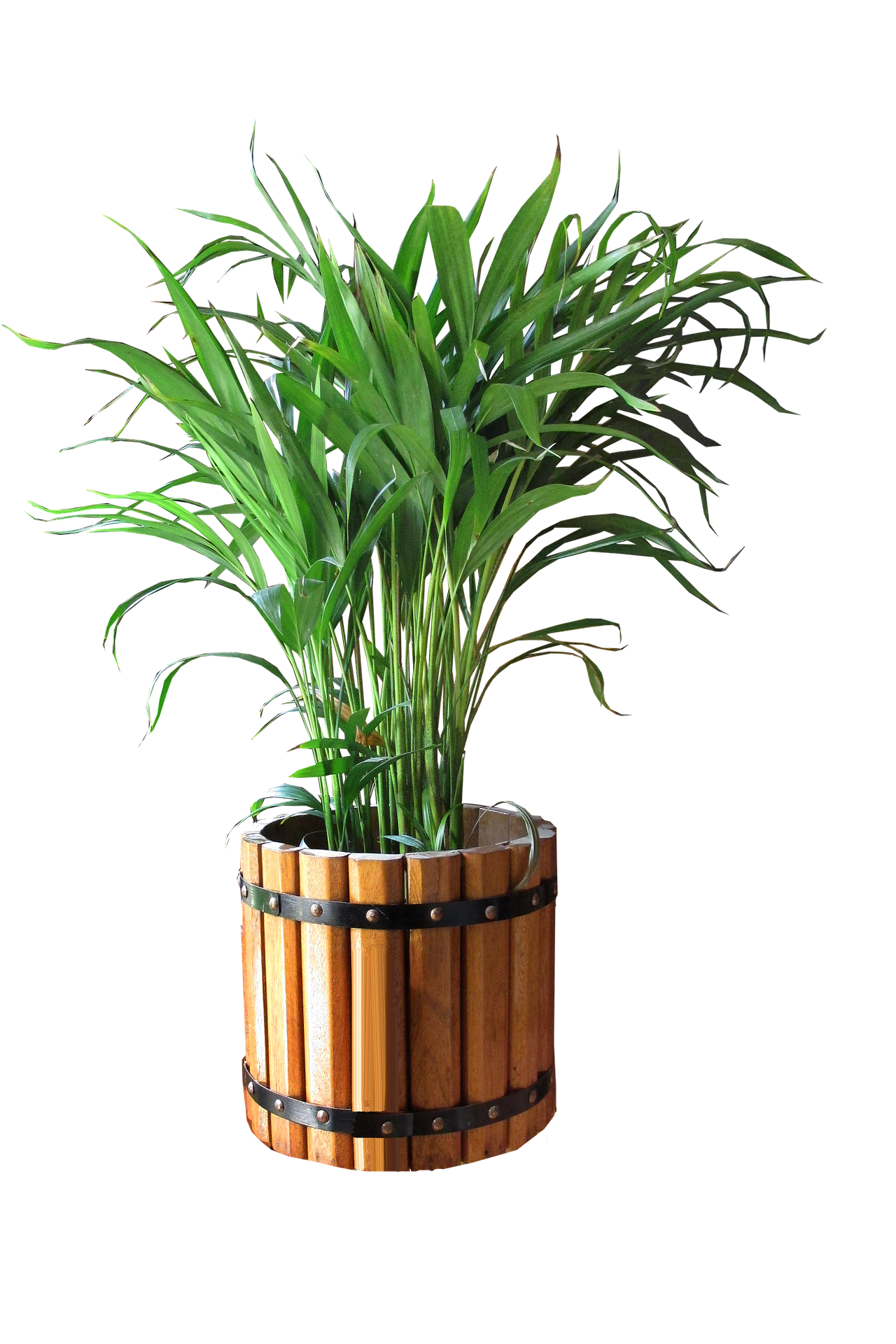 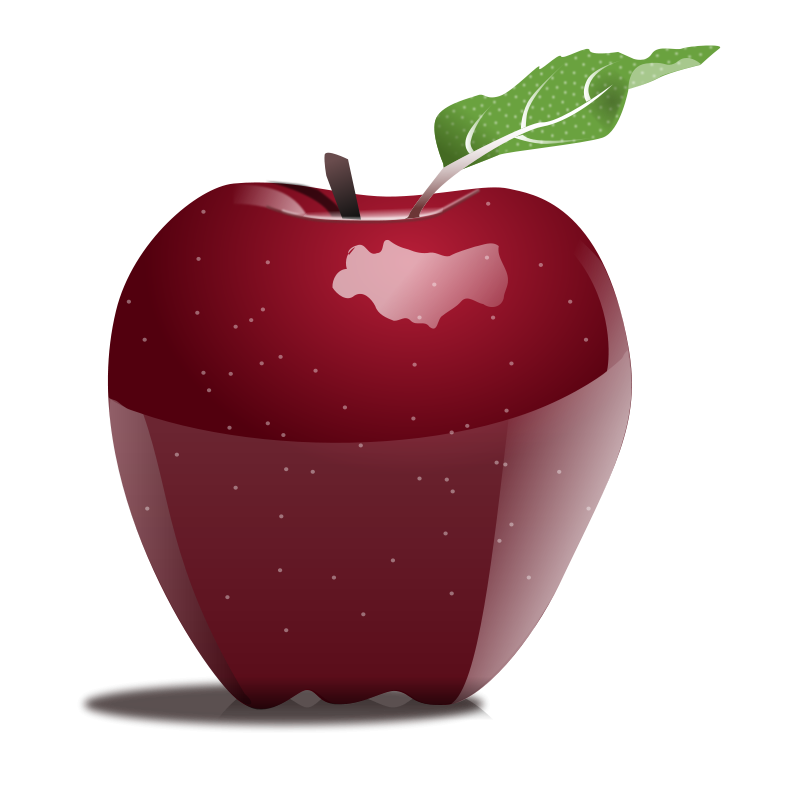 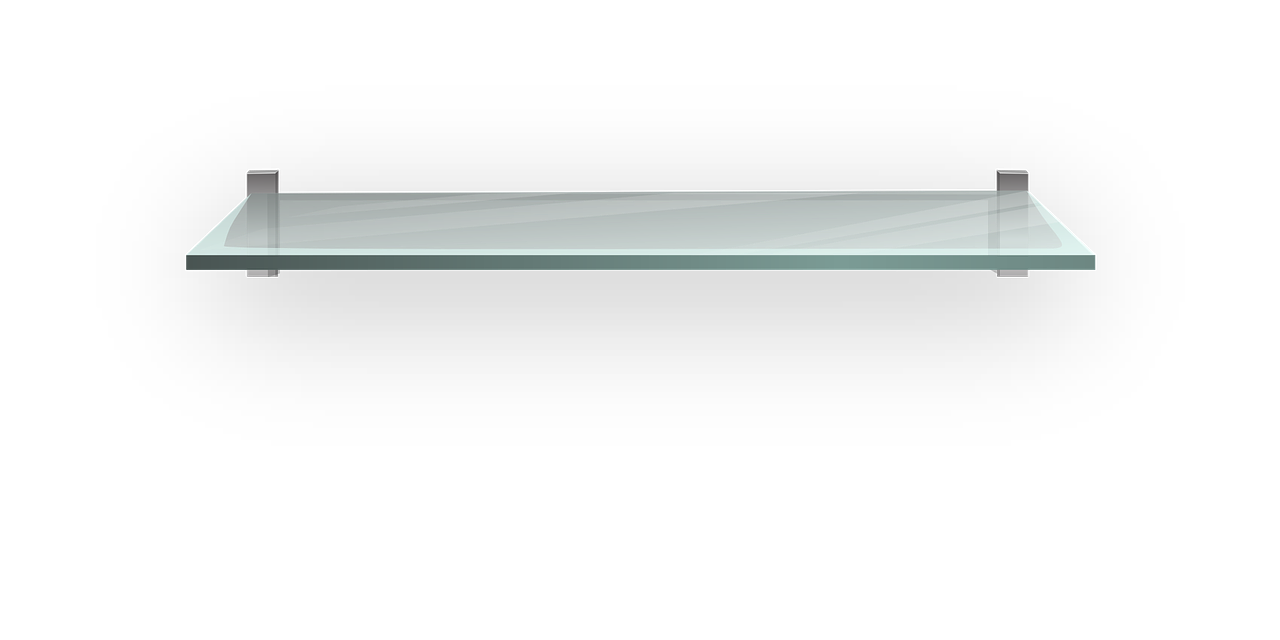 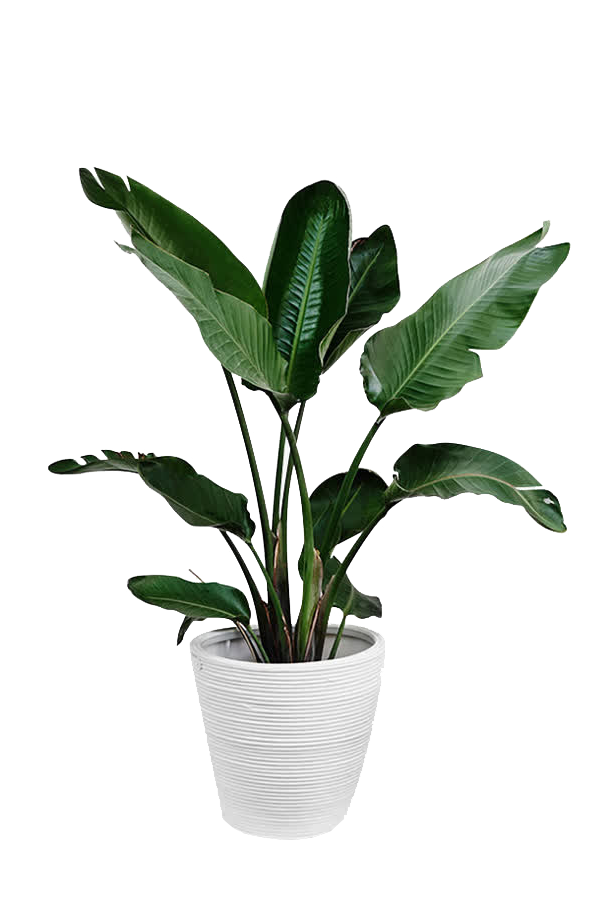 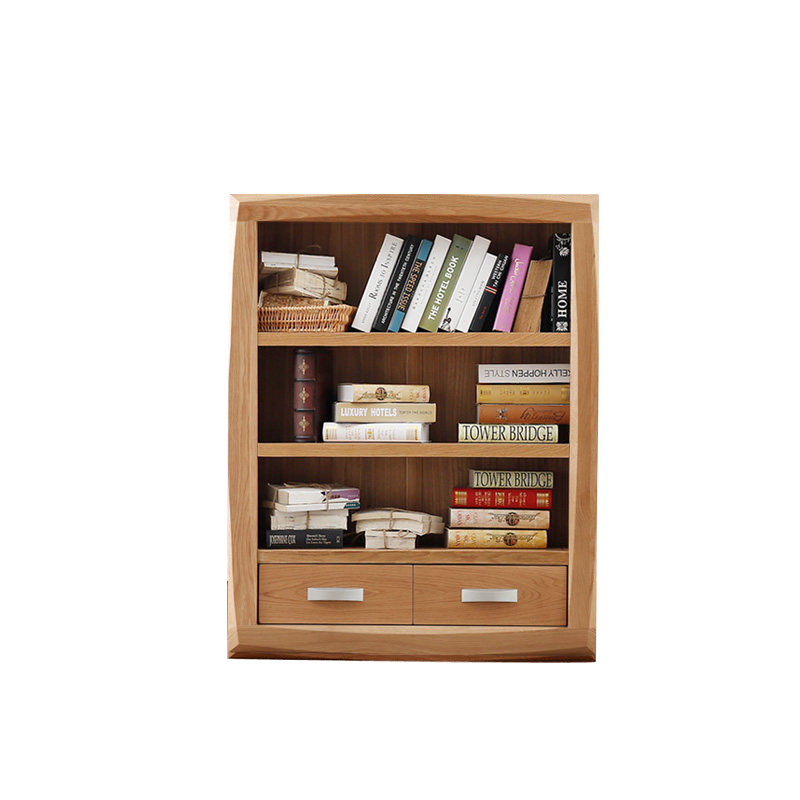 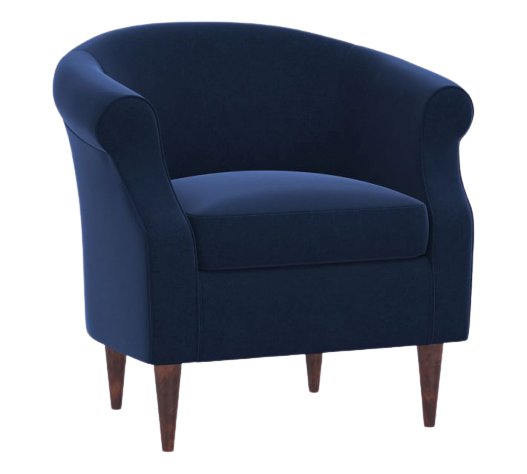 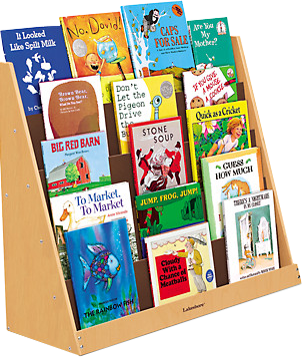 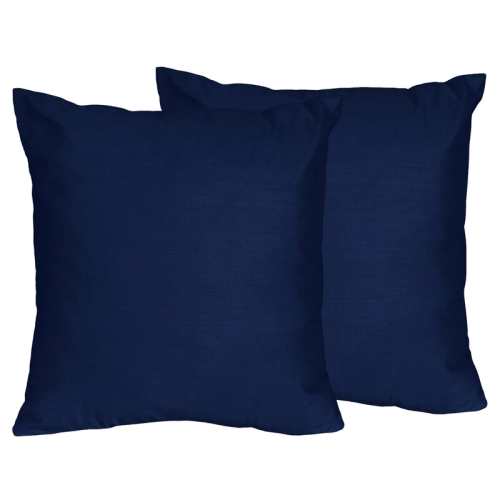 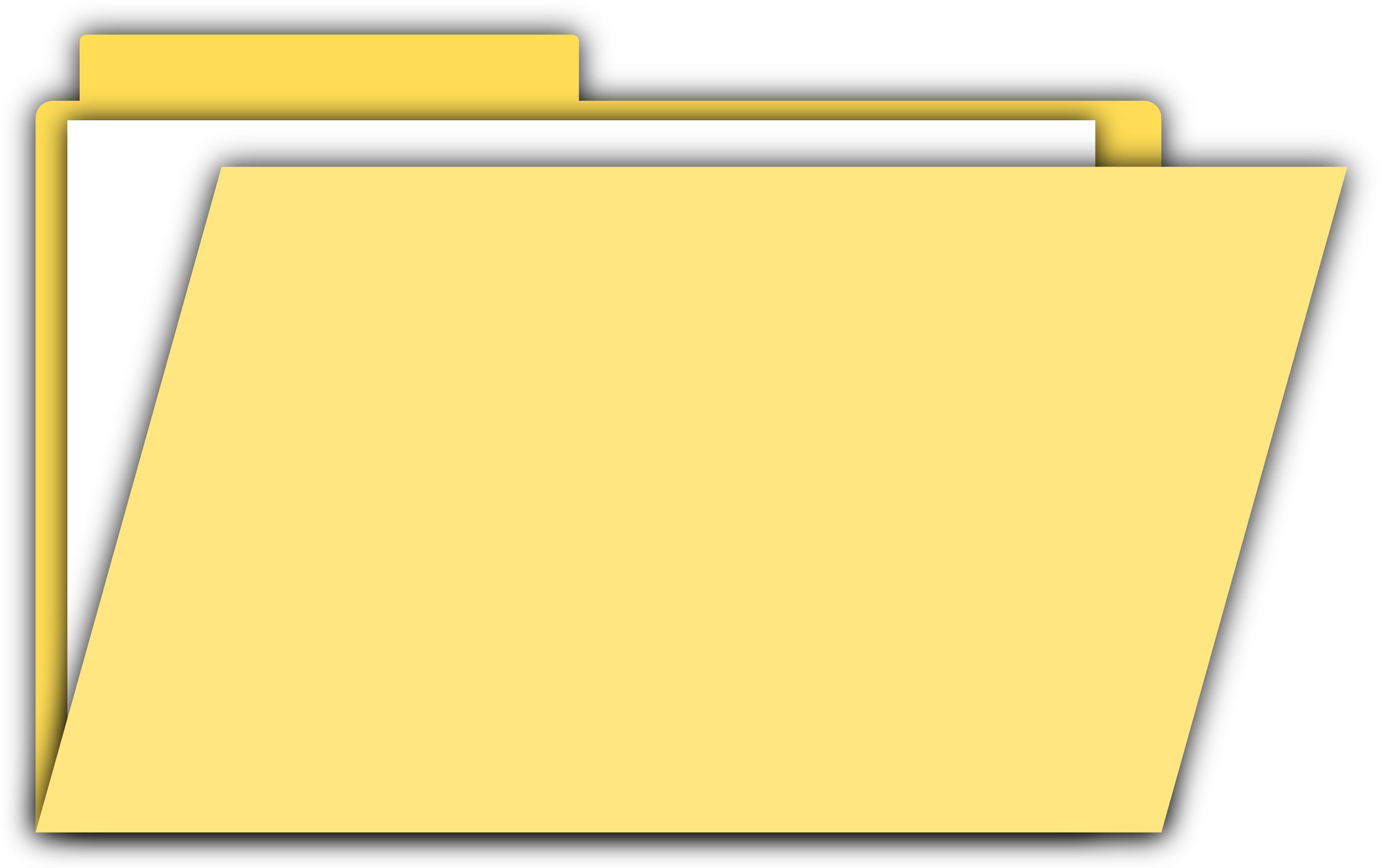 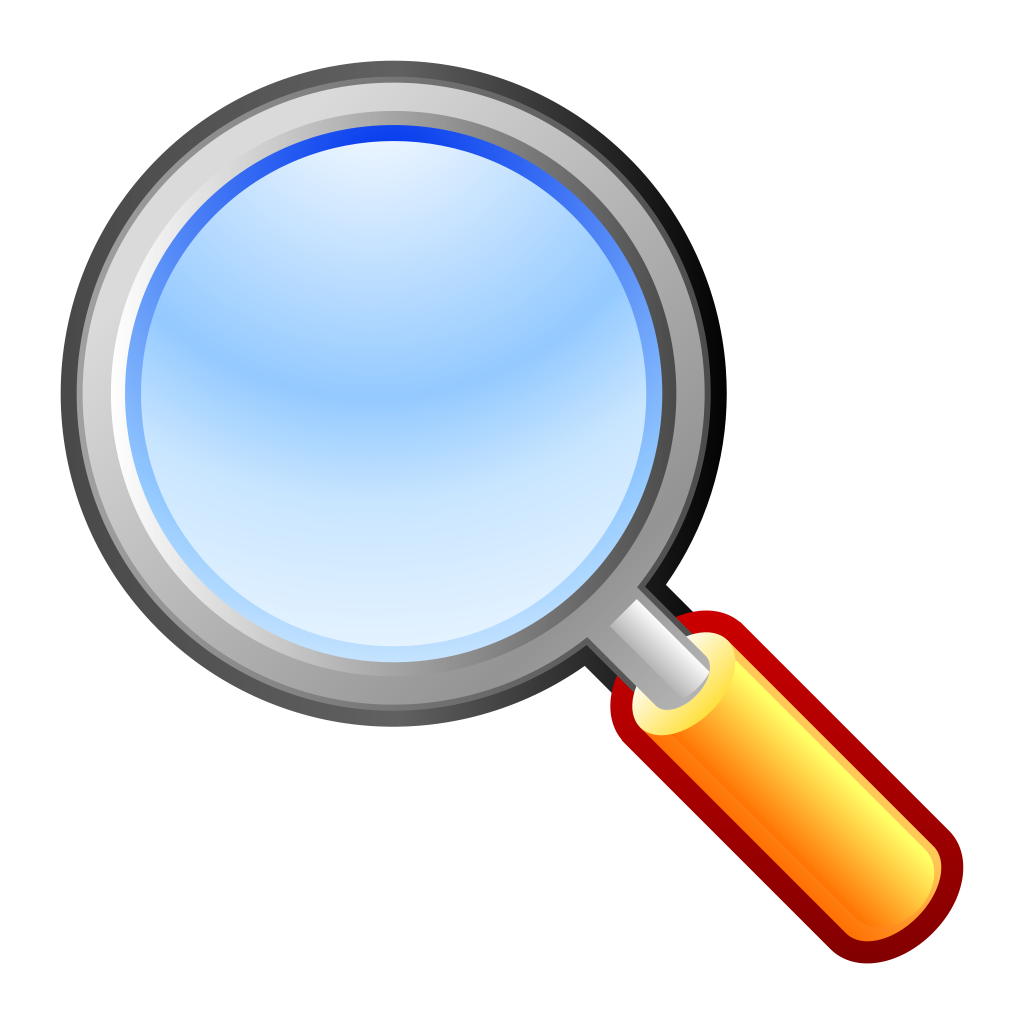 Find our virtual
classroom pet.
Mission #5
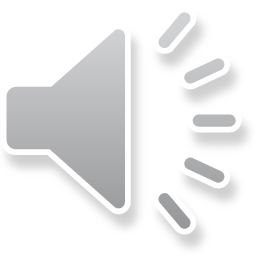 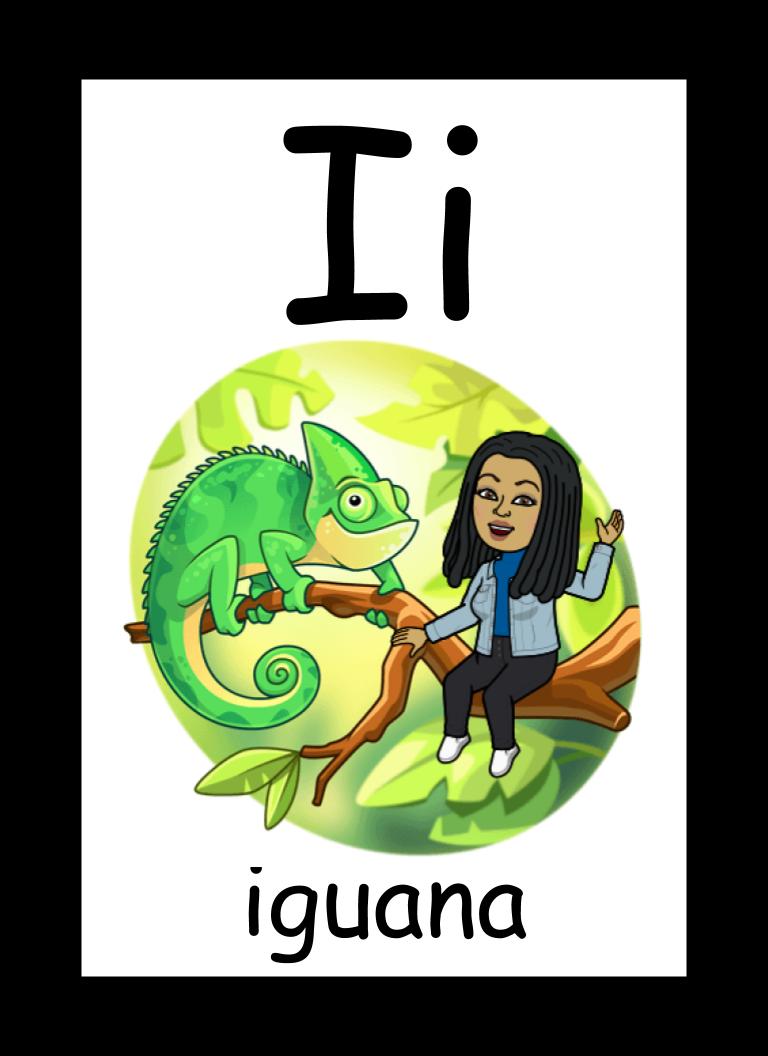 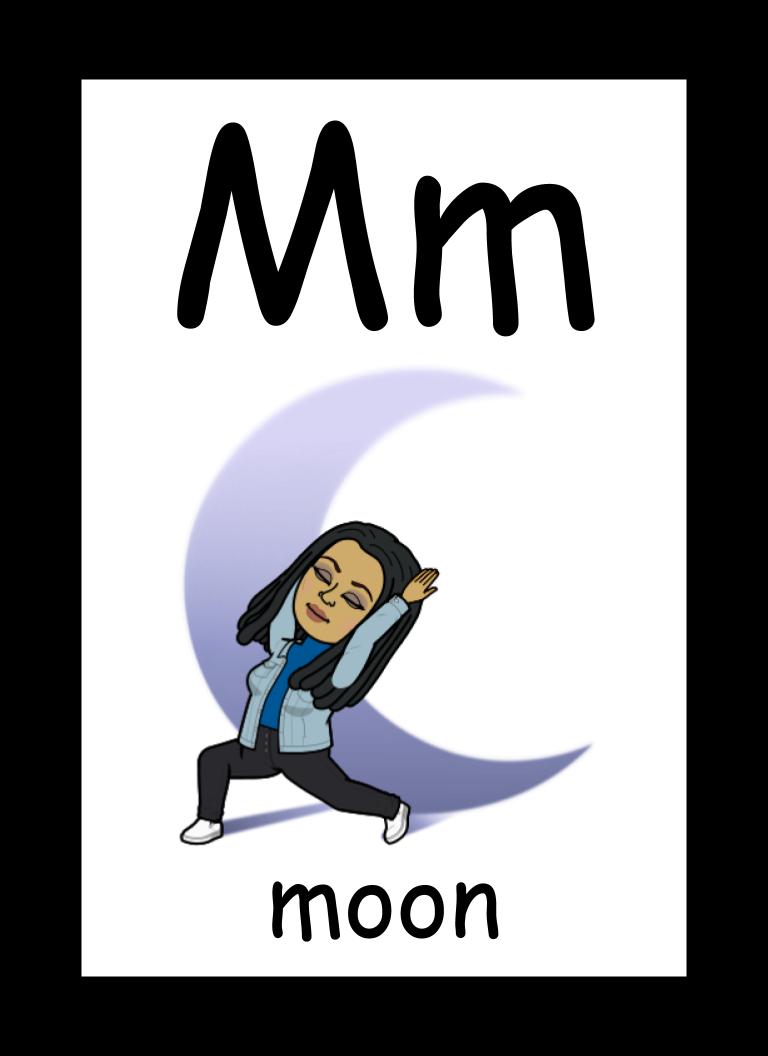 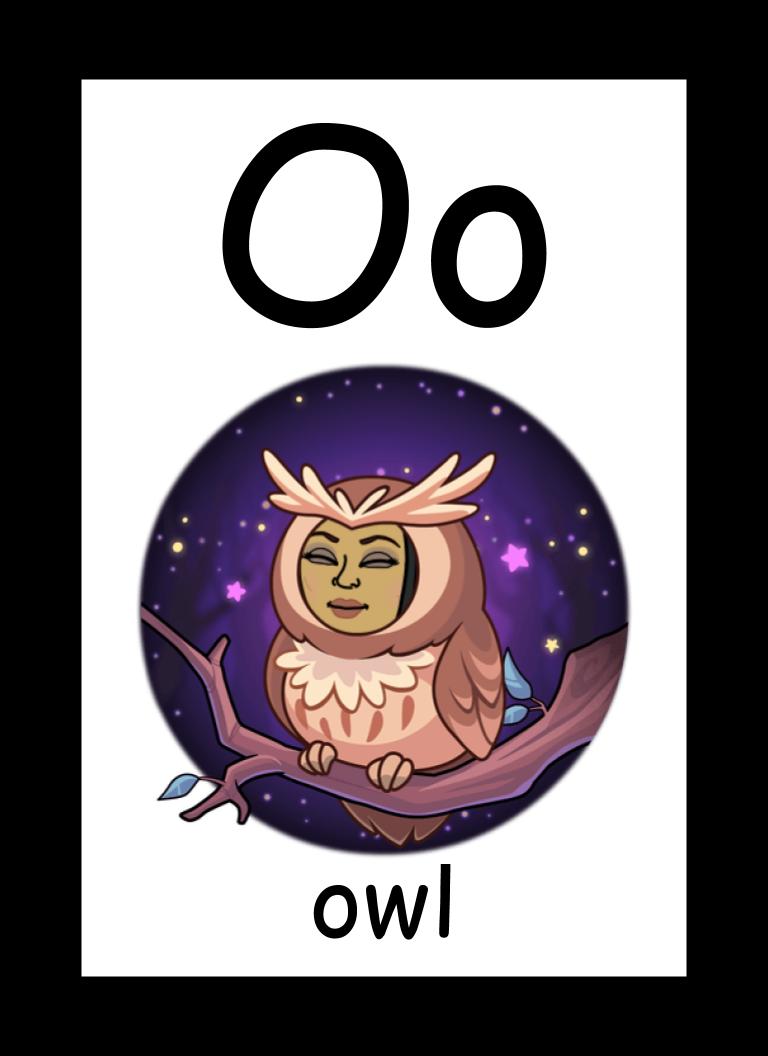 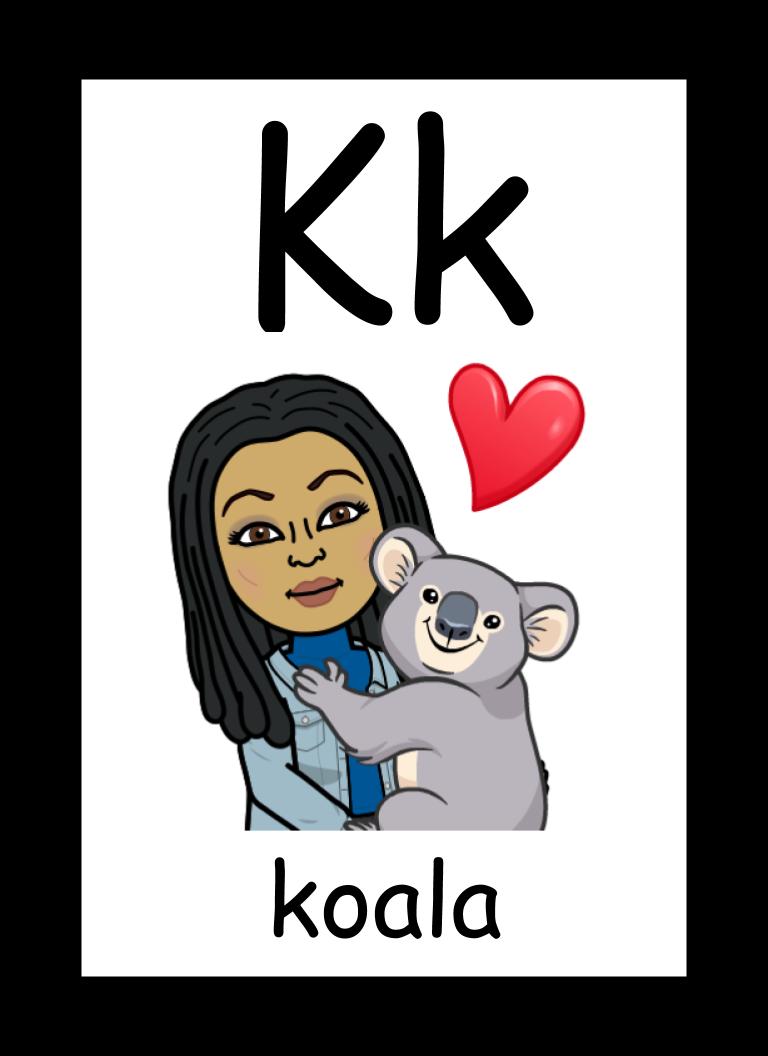 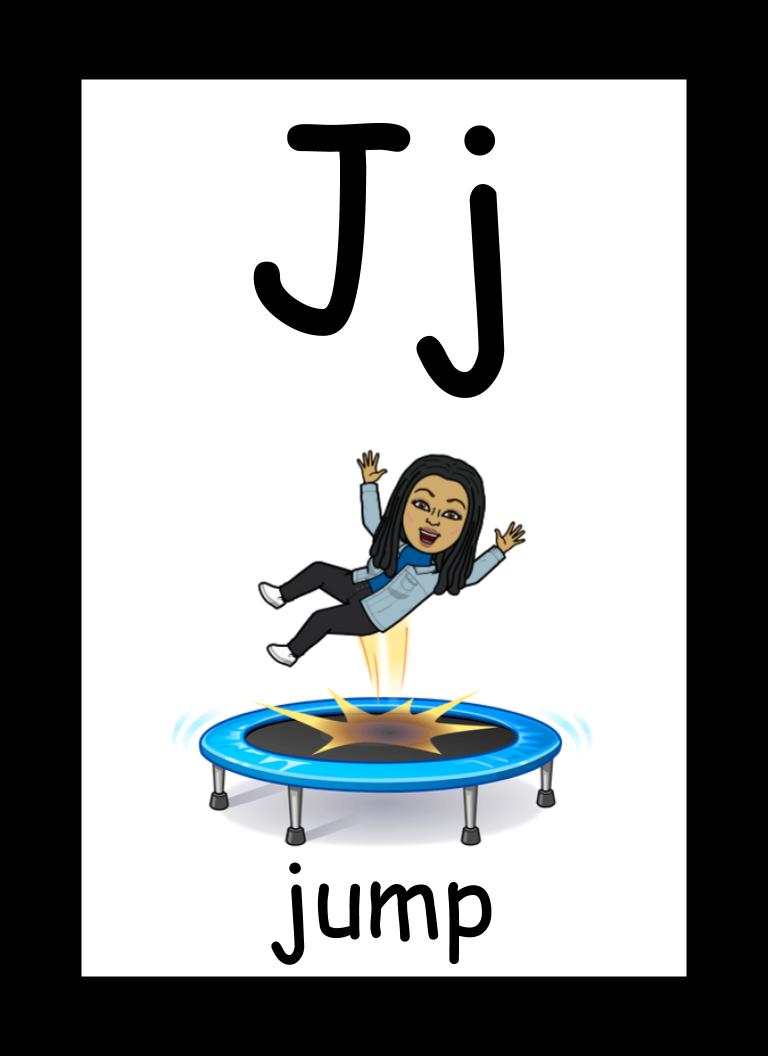 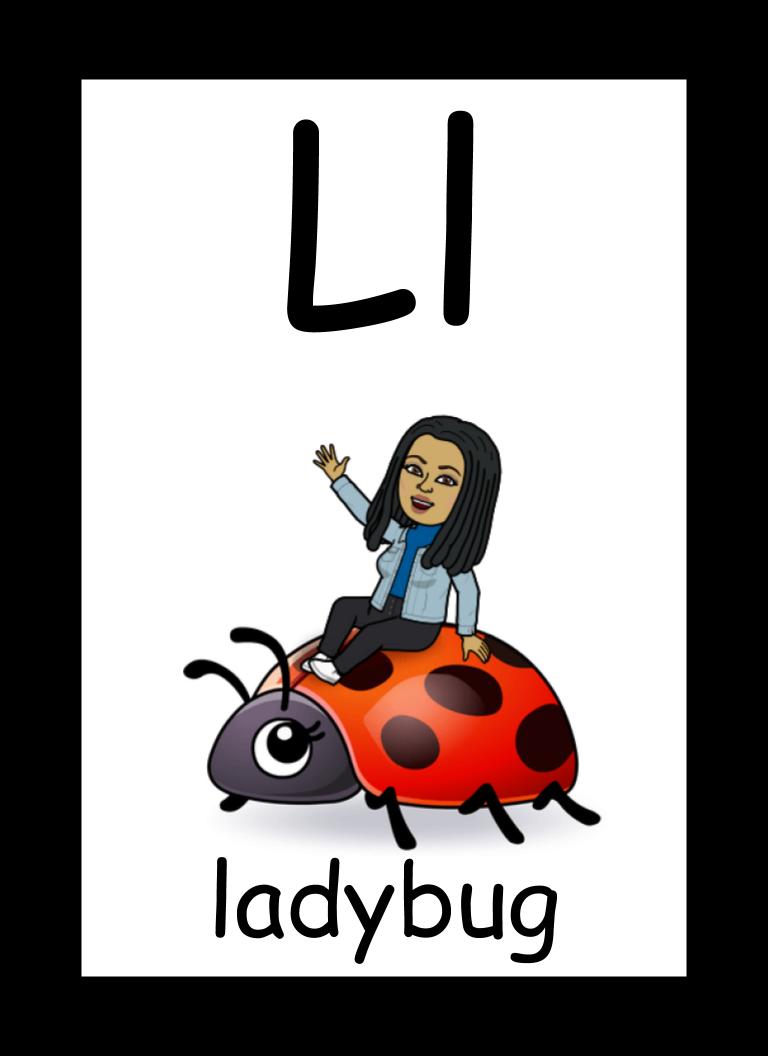 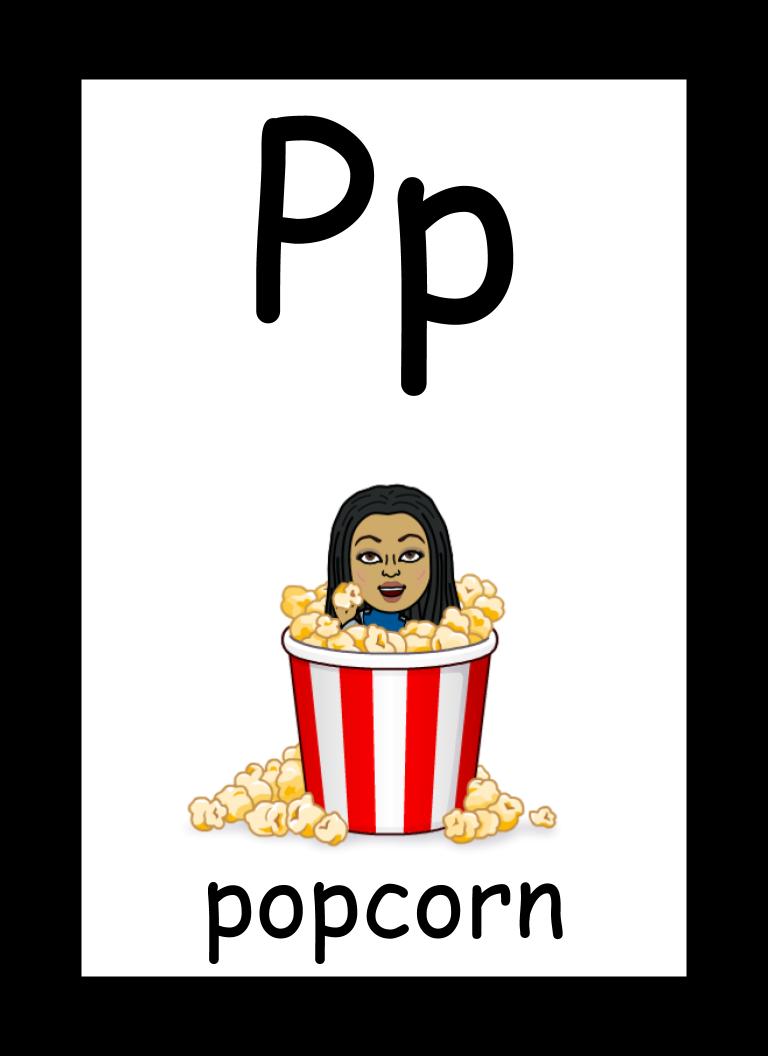 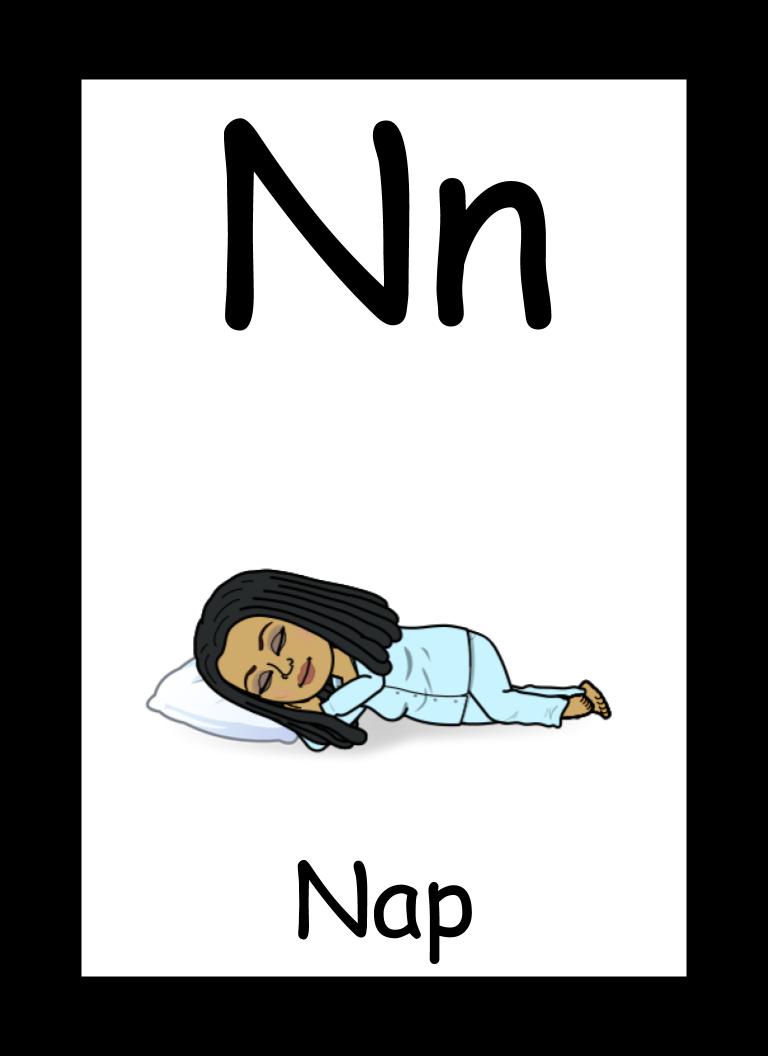 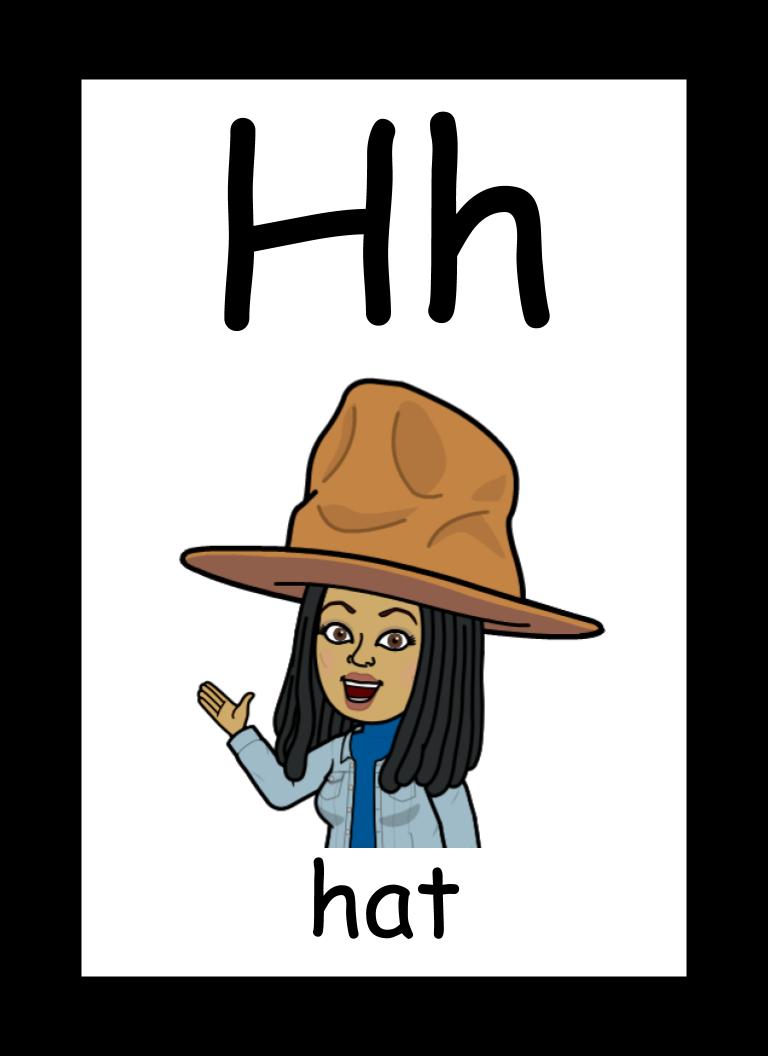 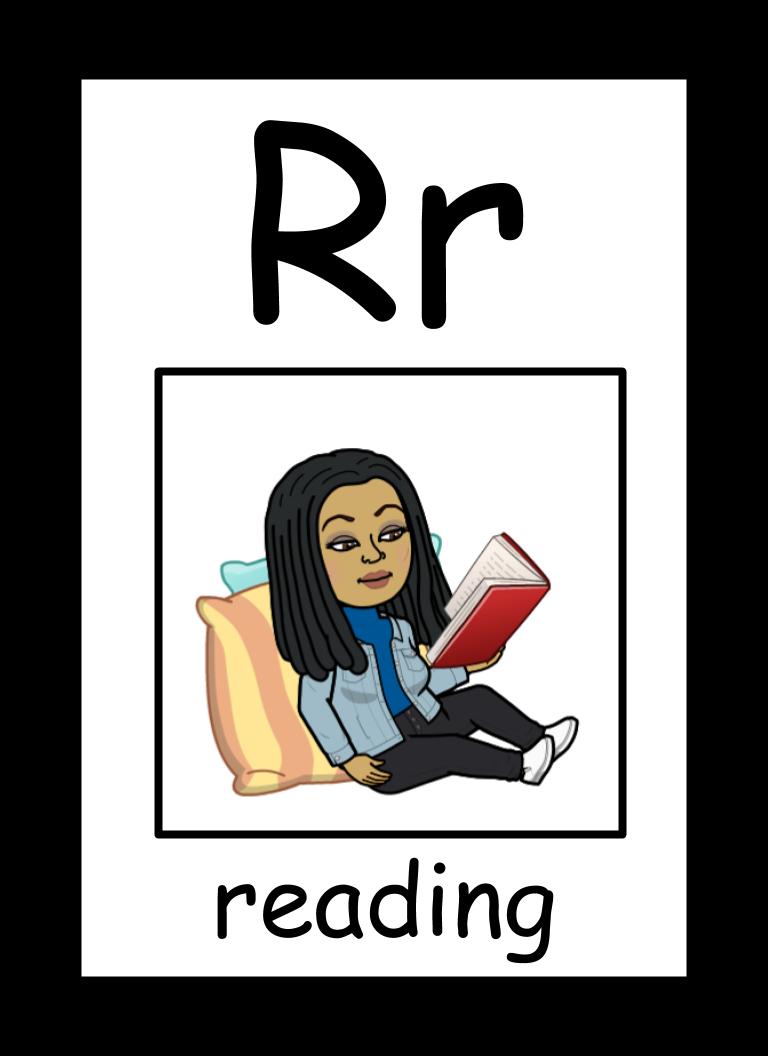 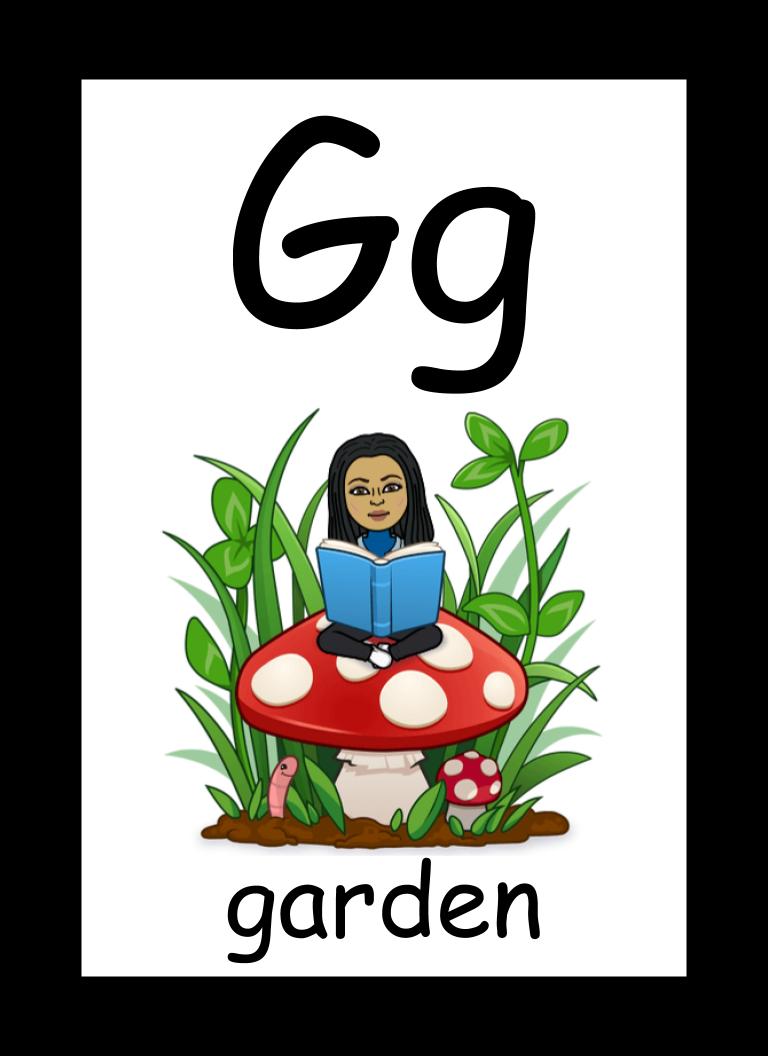 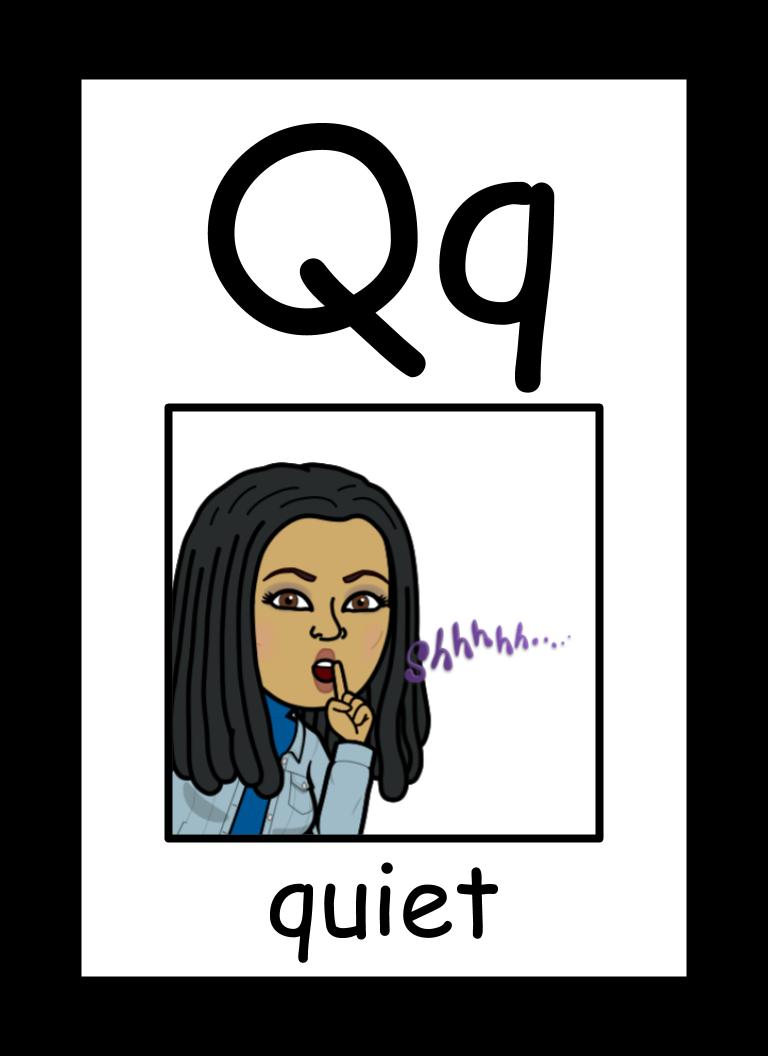 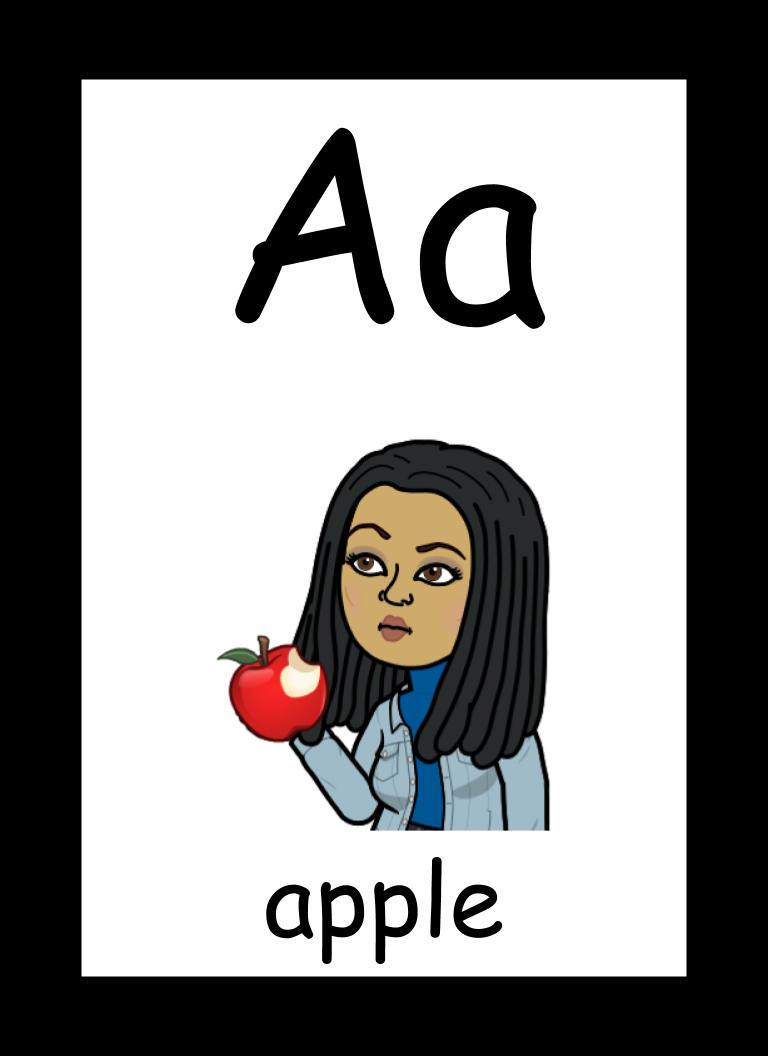 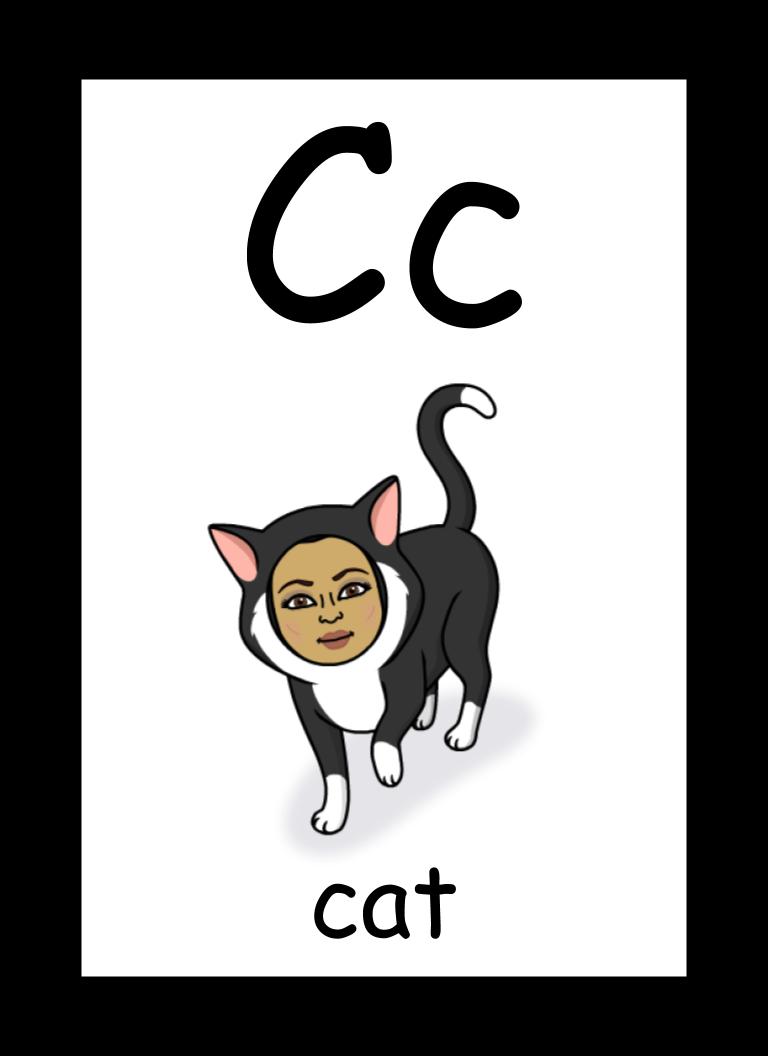 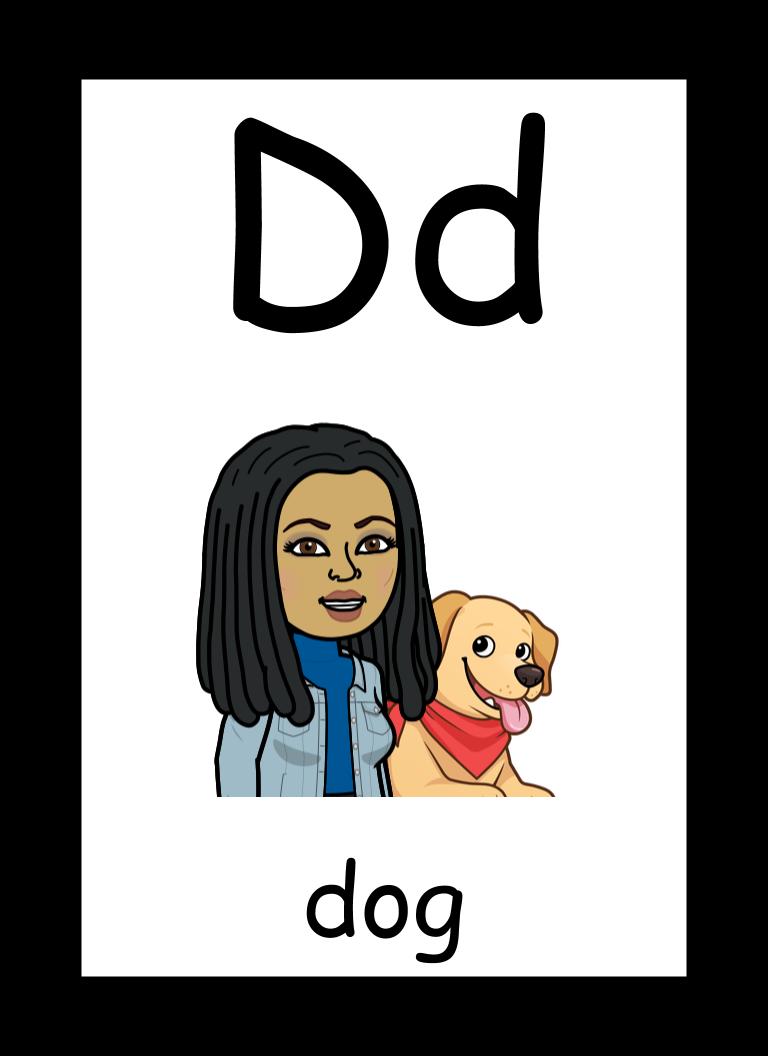 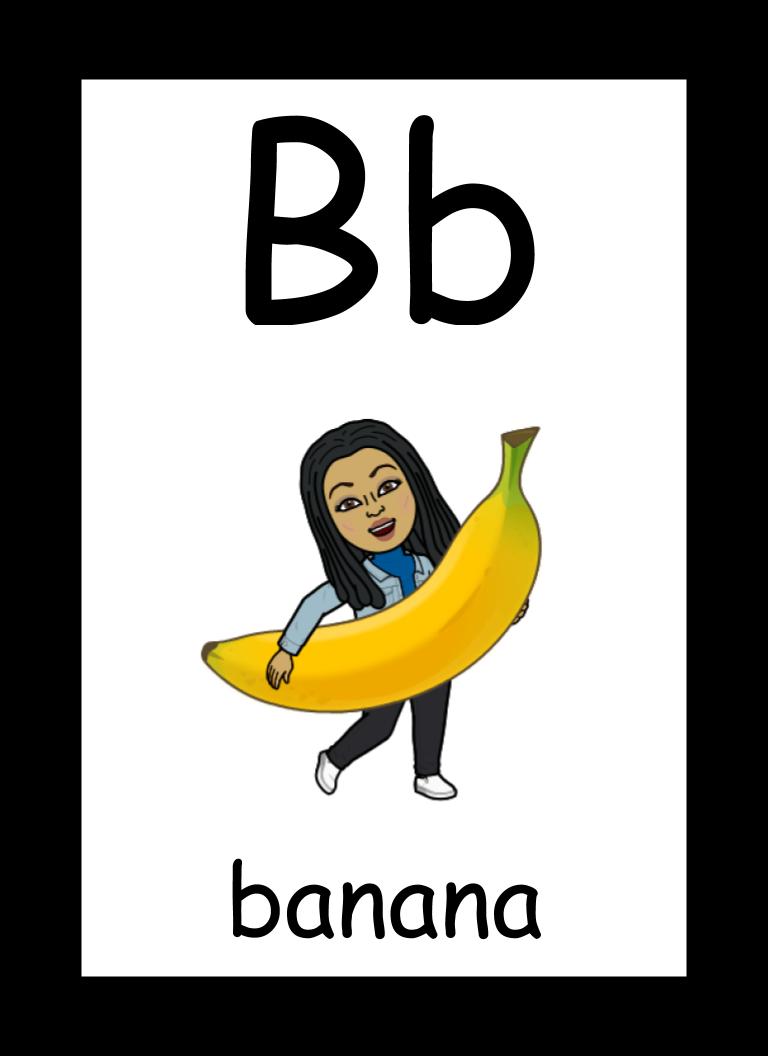 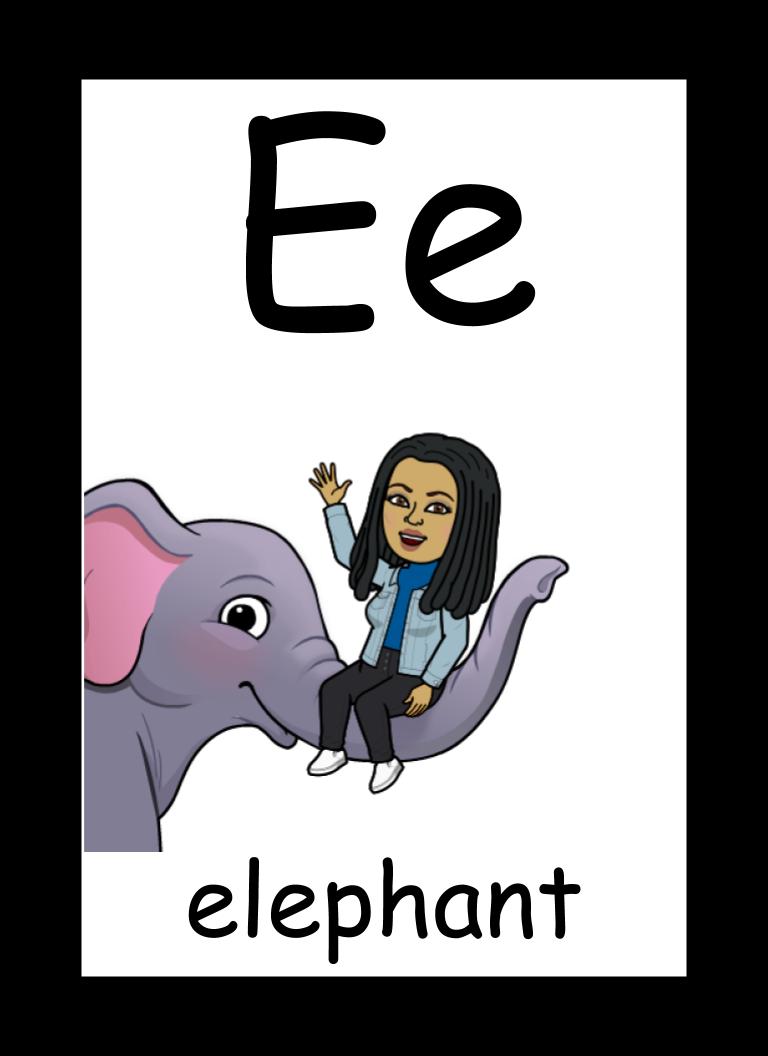 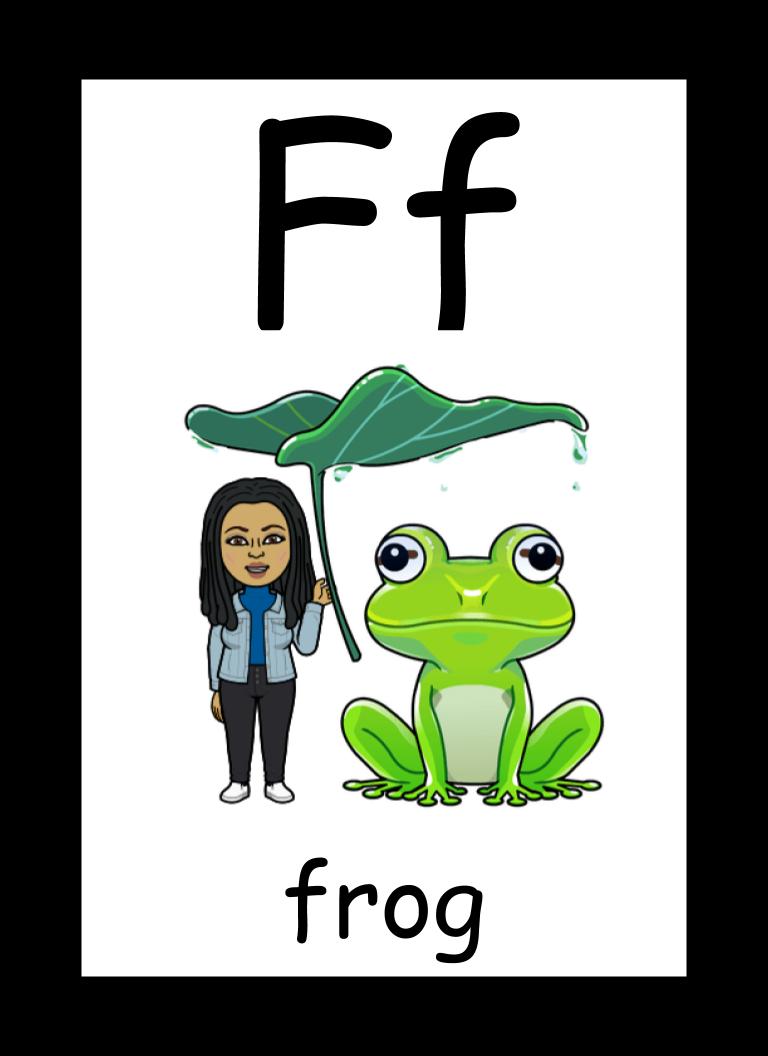 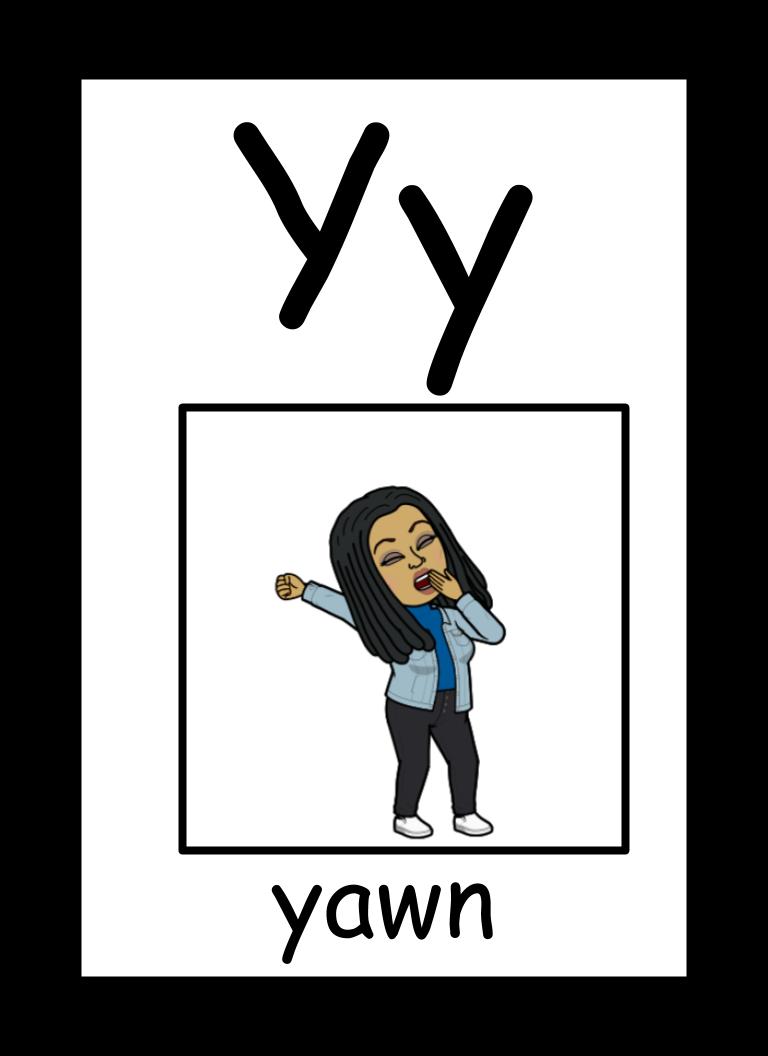 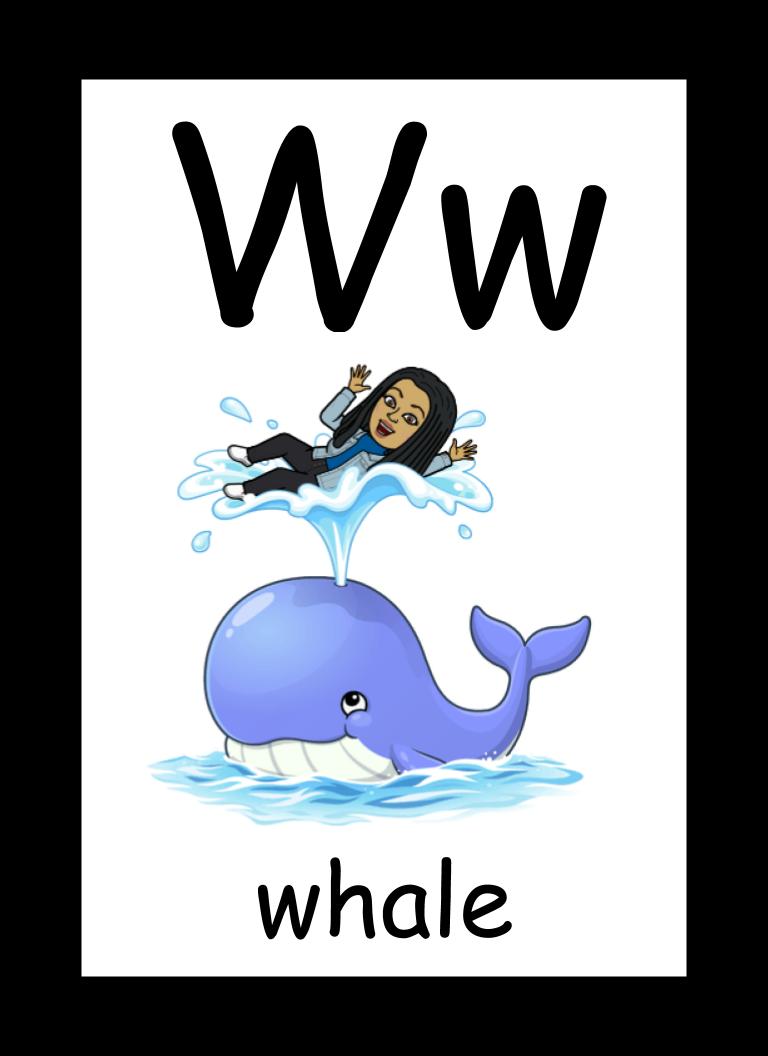 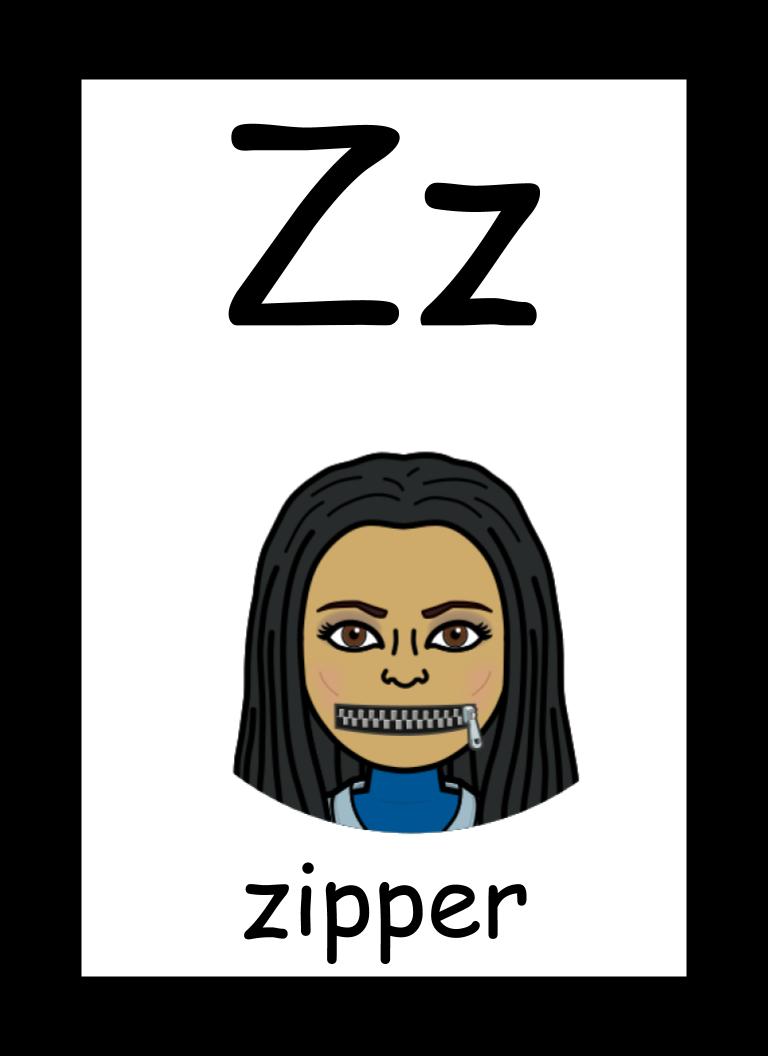 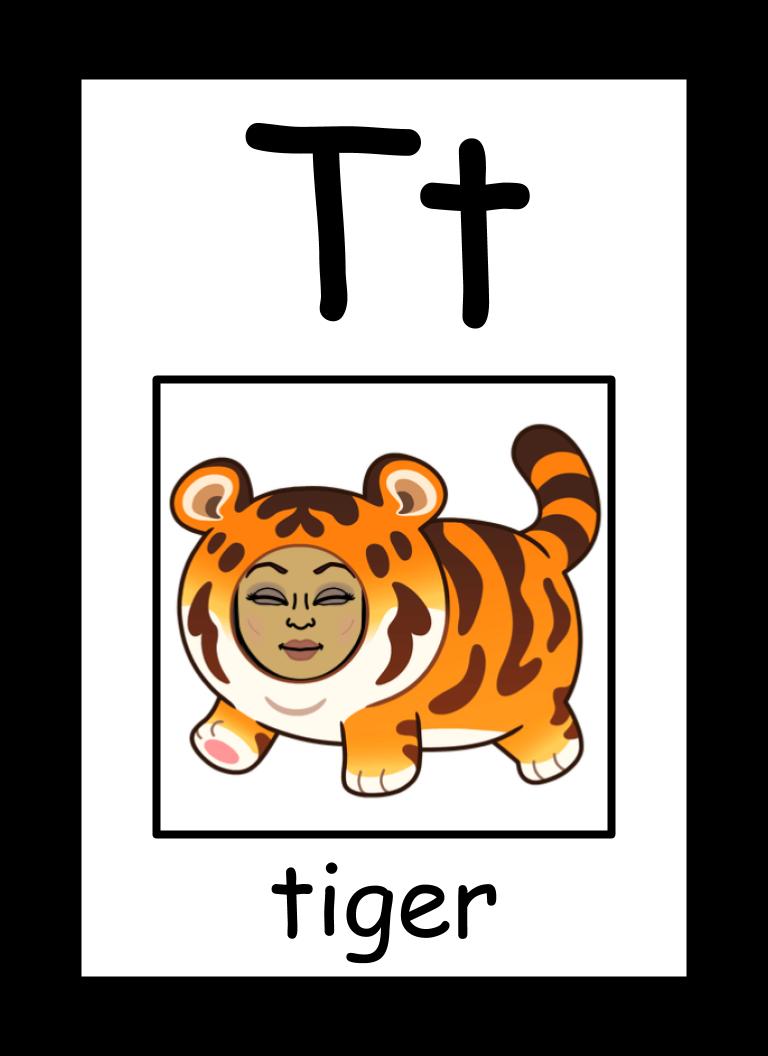 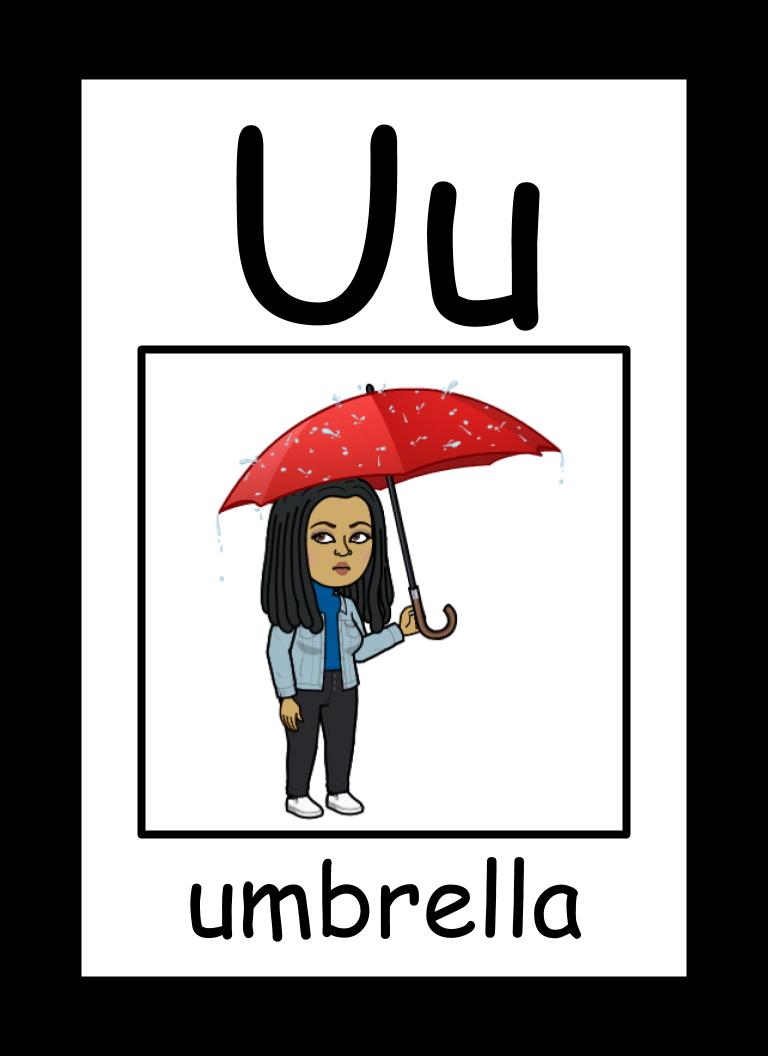 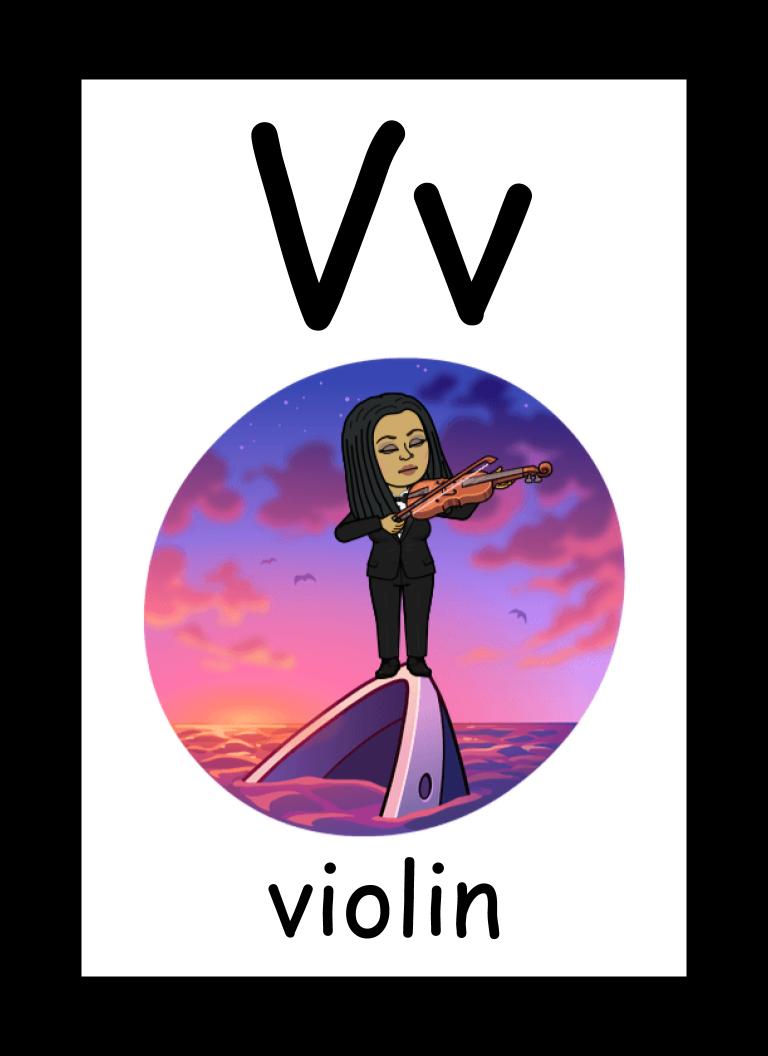 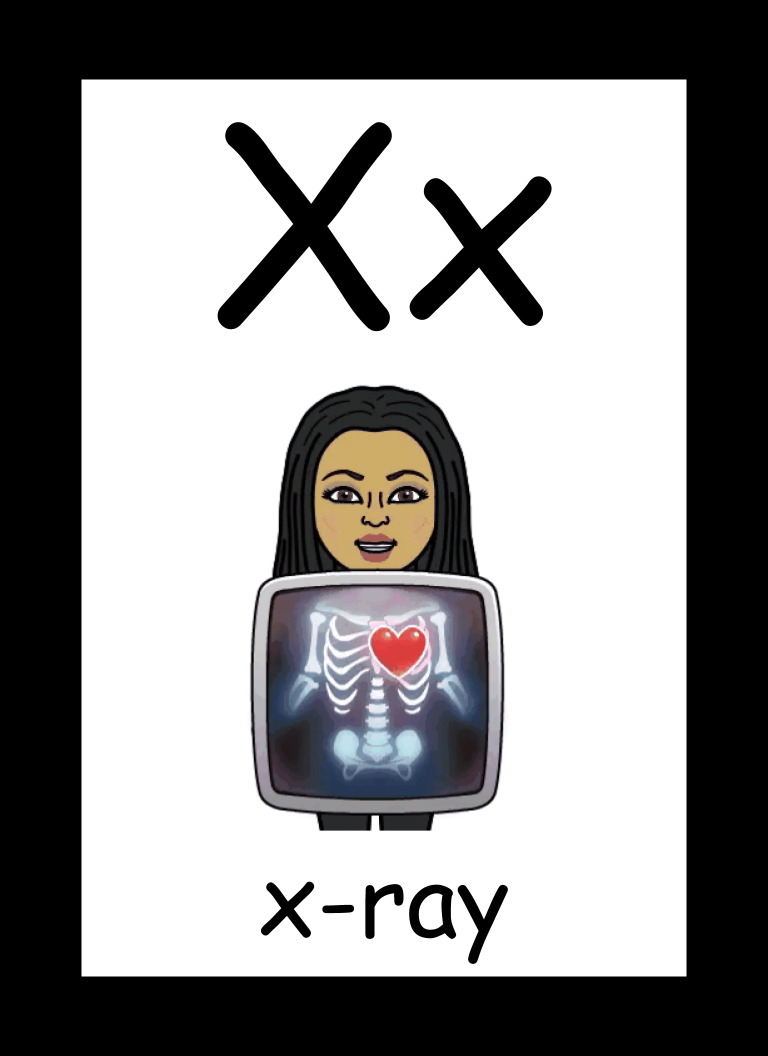 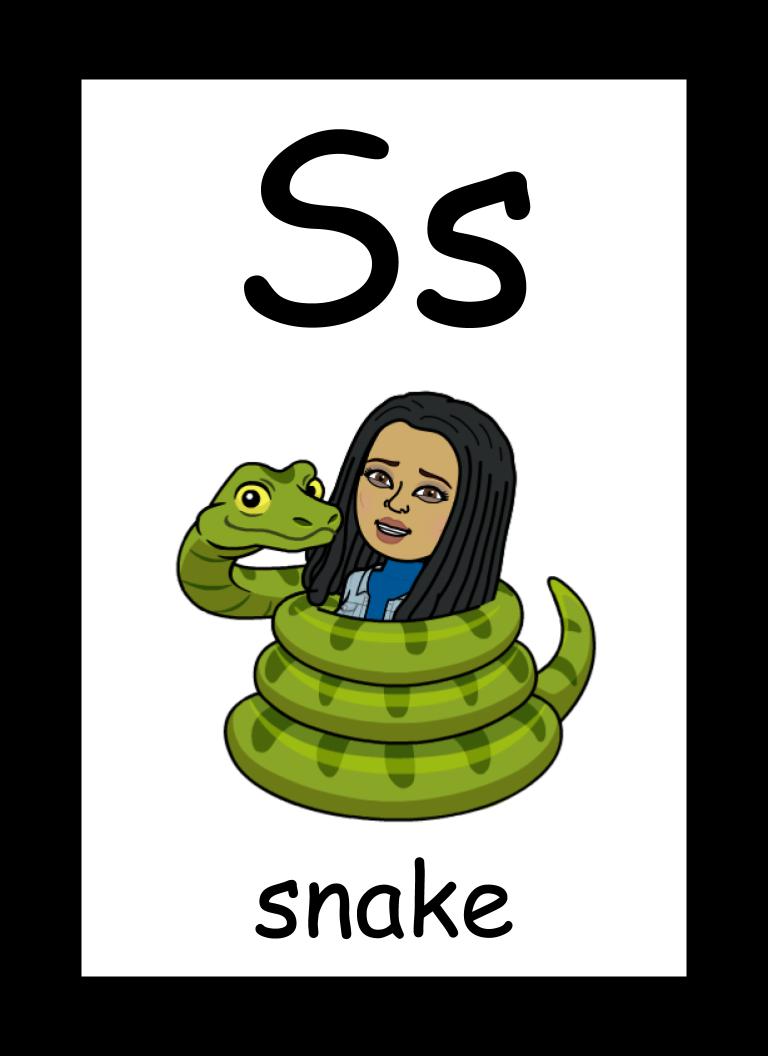 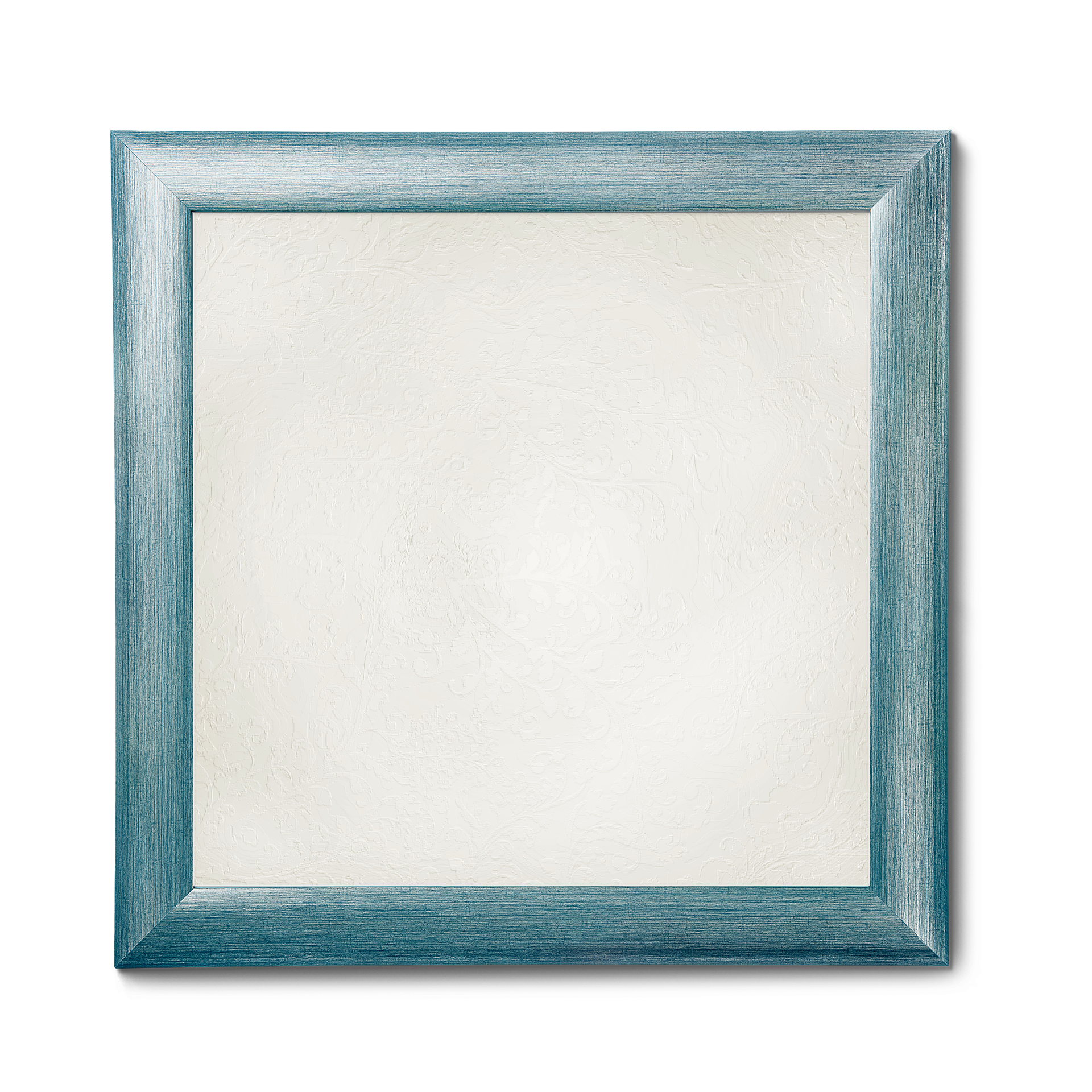 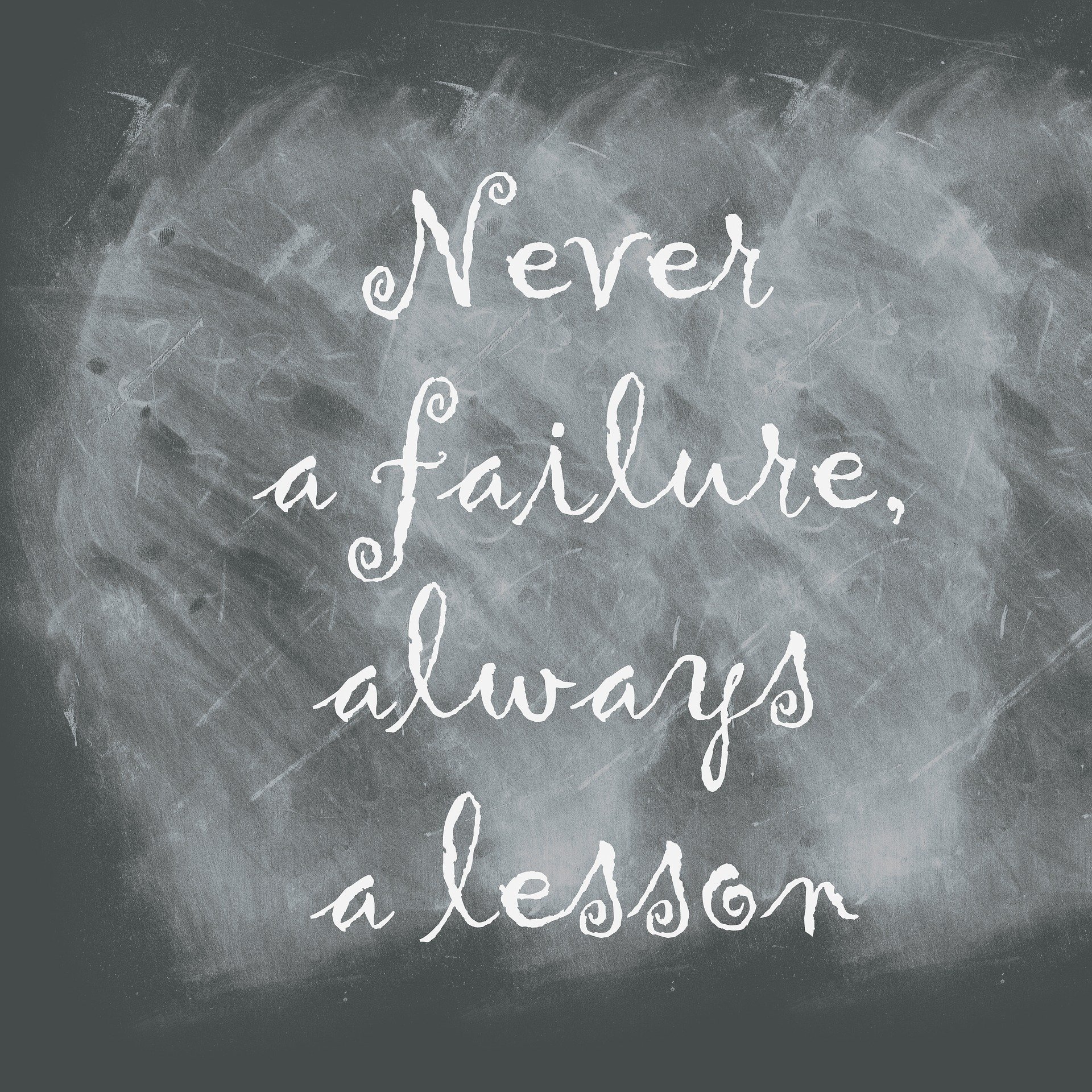 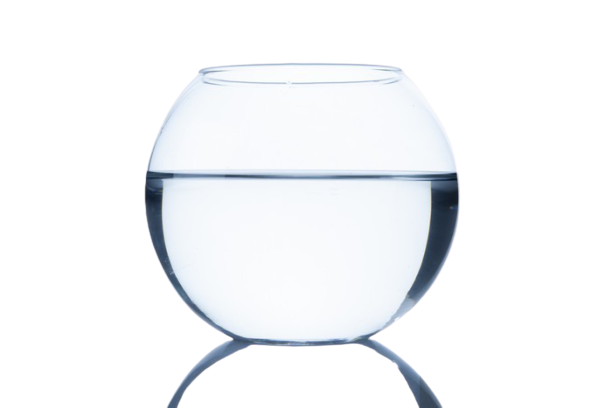 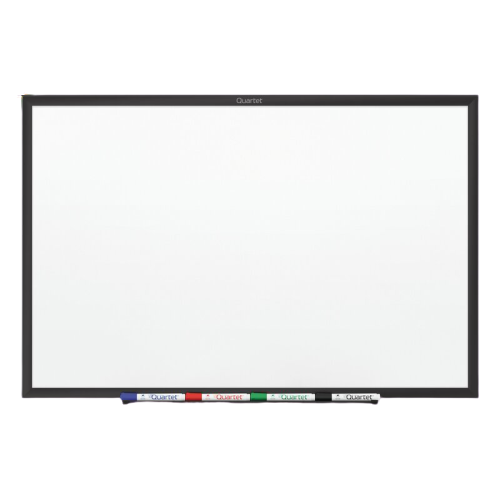 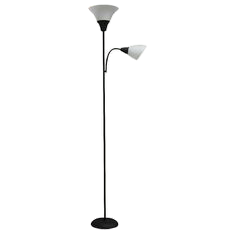 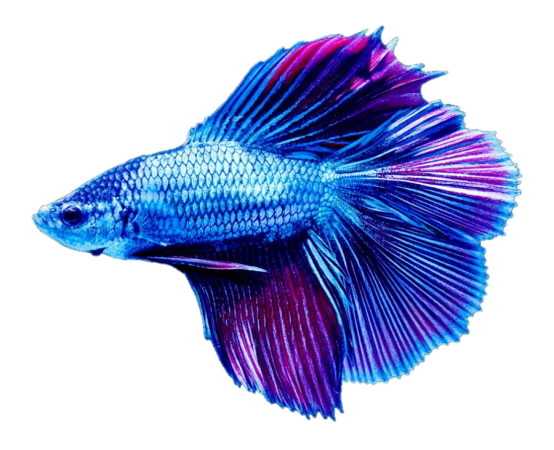 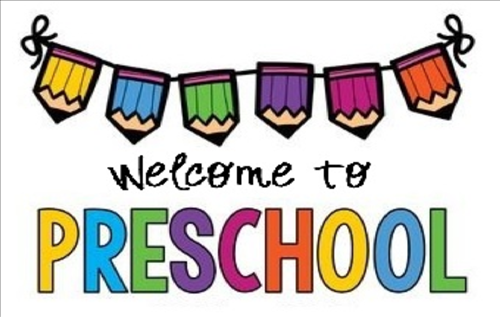 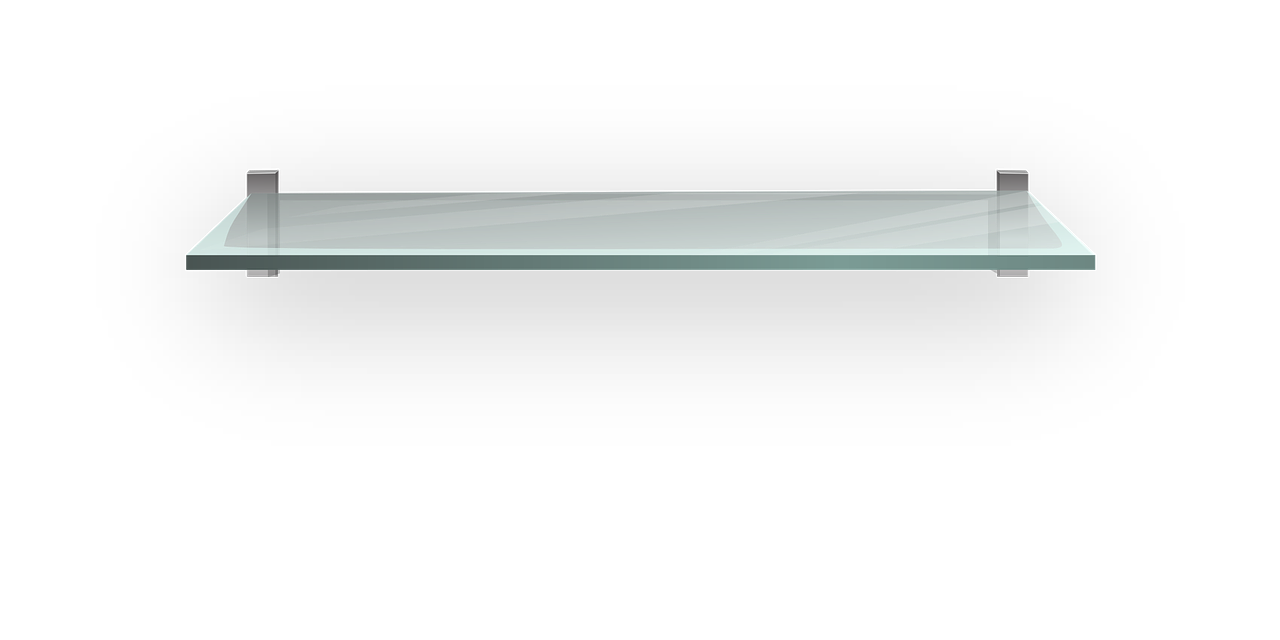 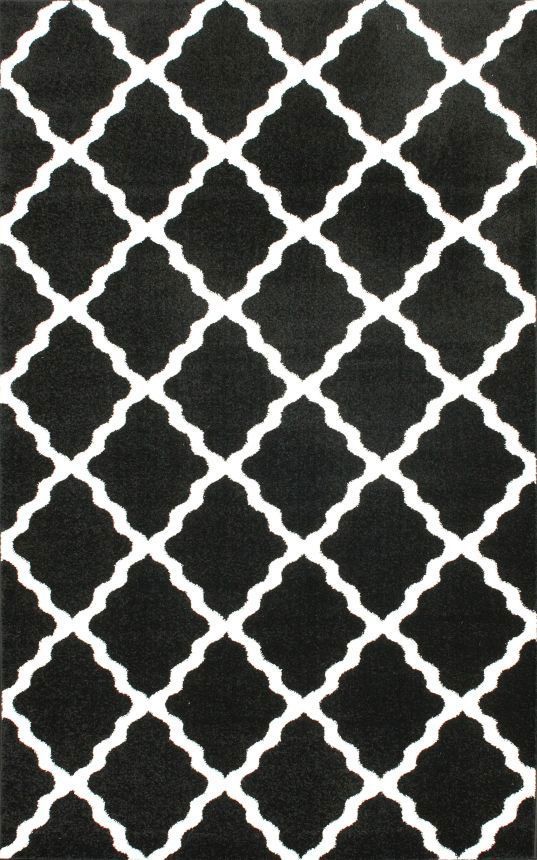 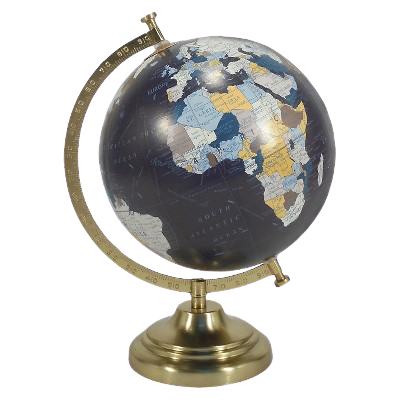 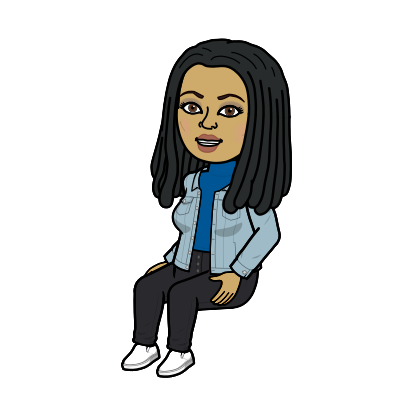 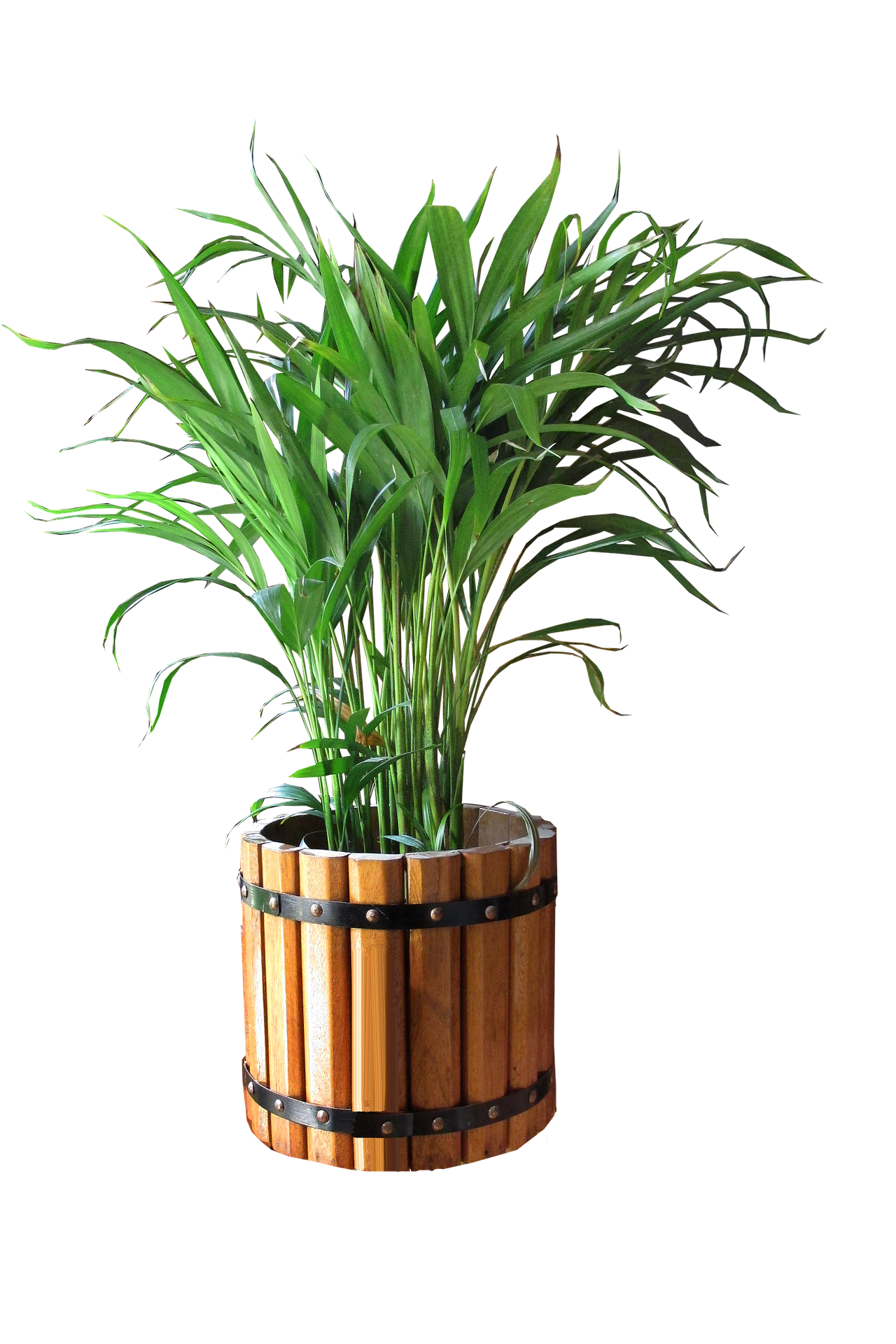 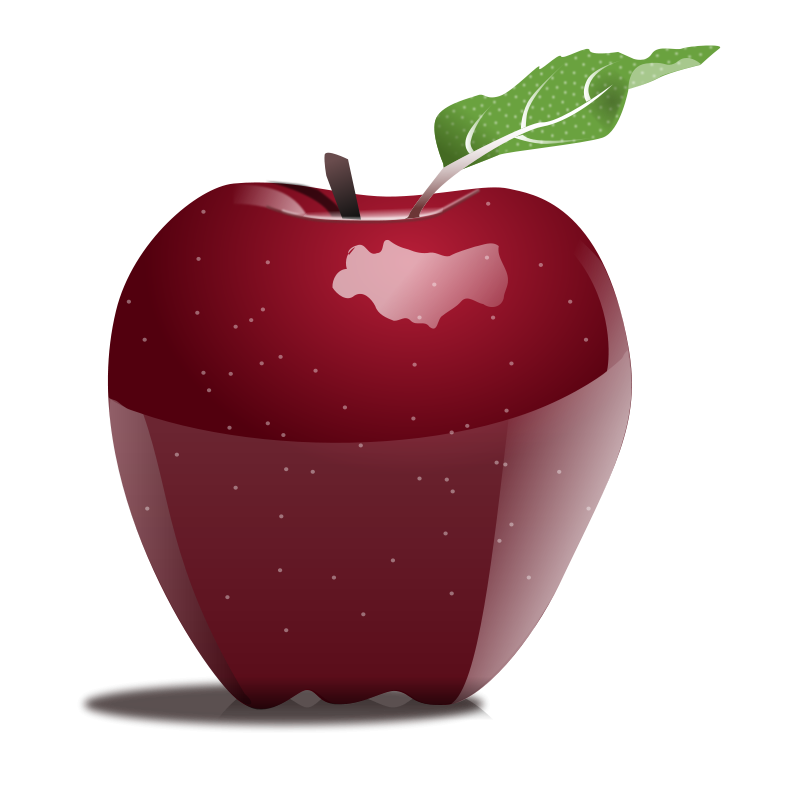 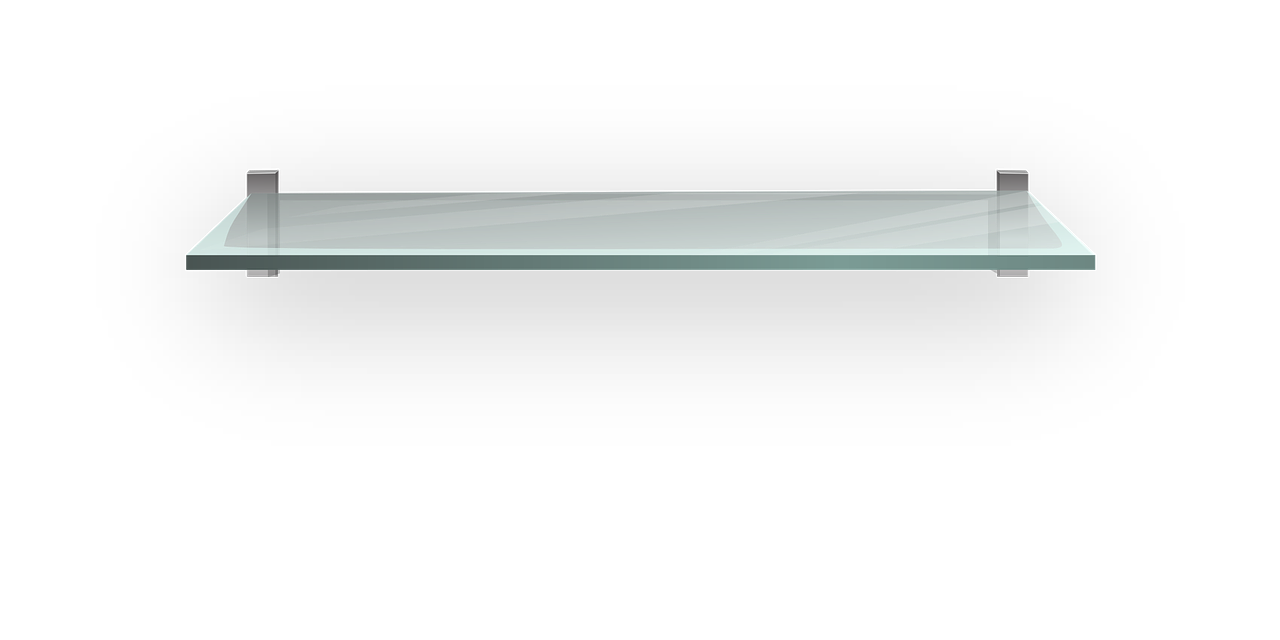 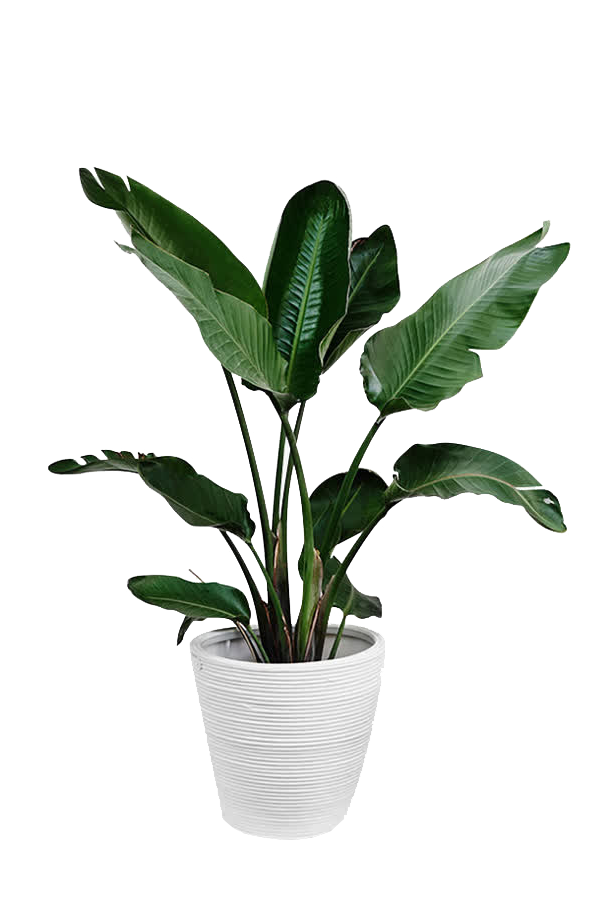 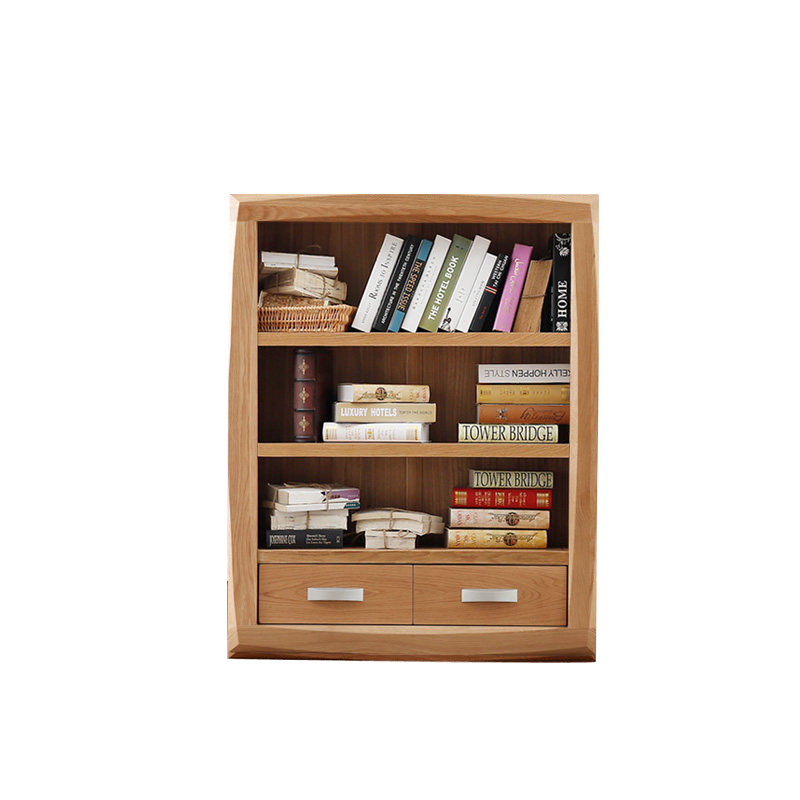 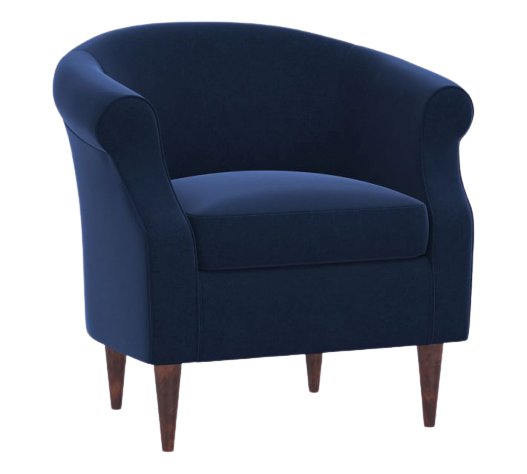 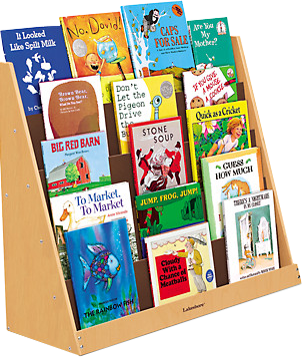 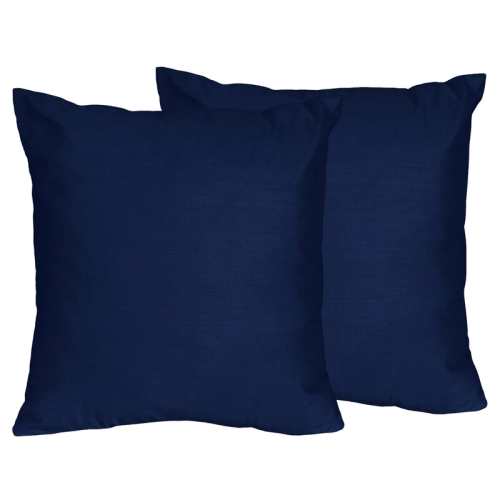 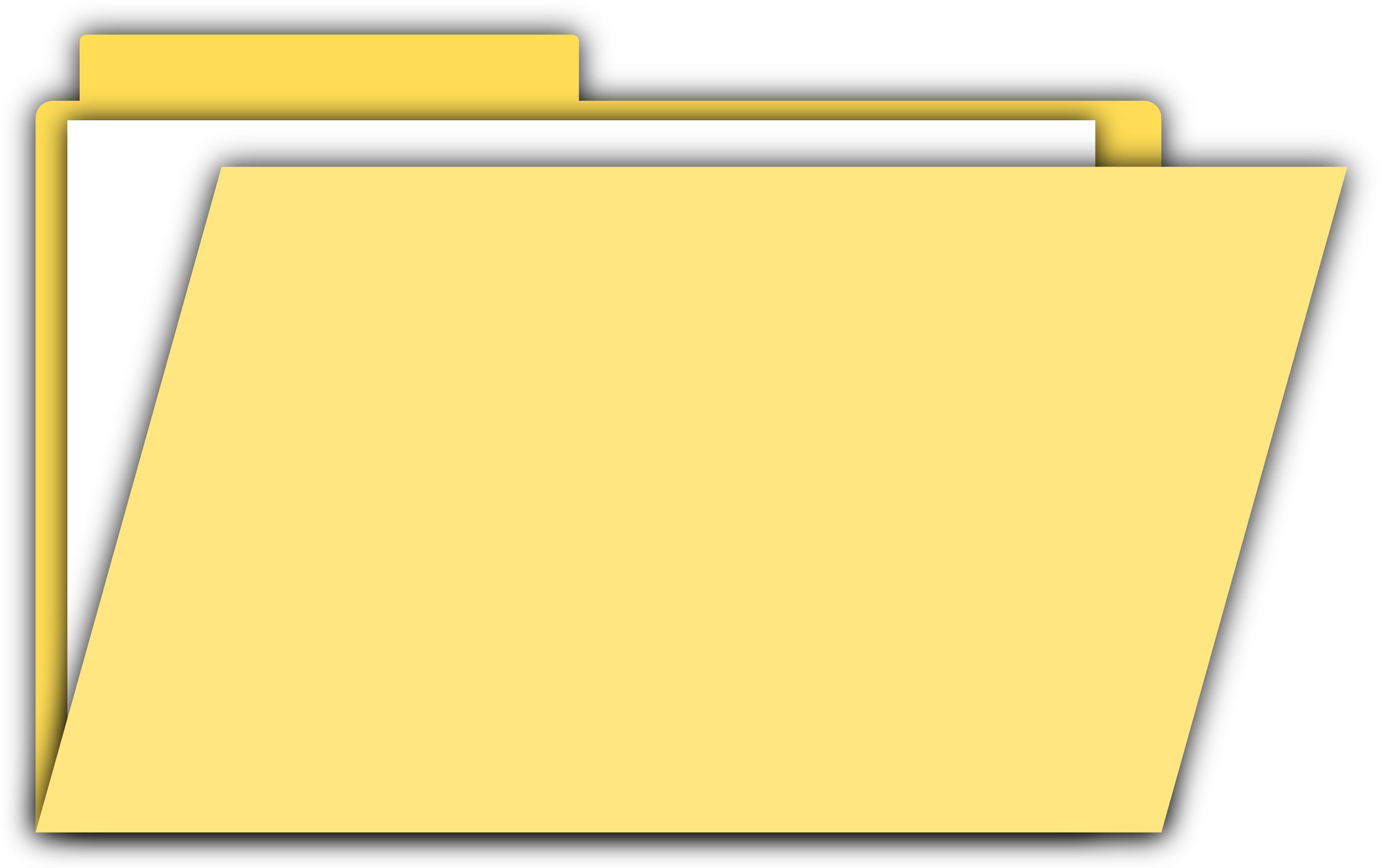 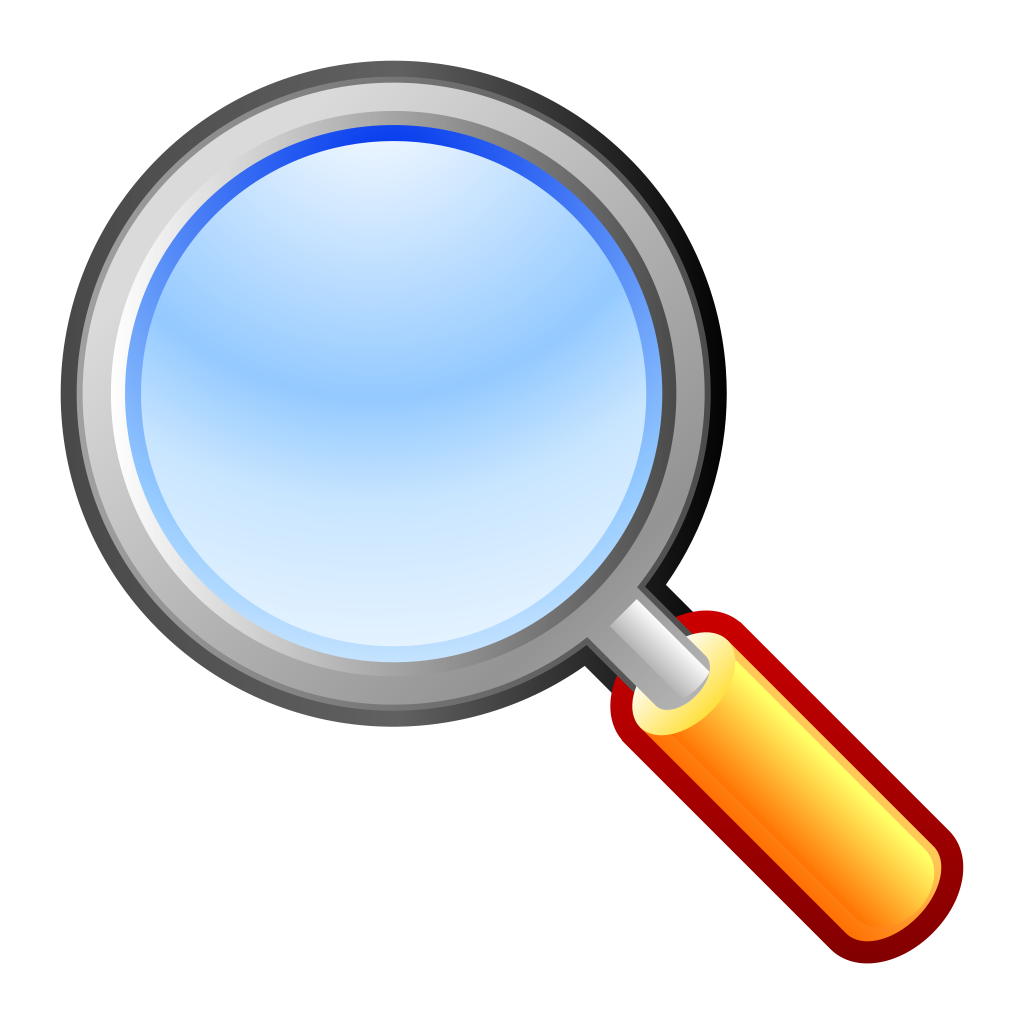 Find the first letter
of your name.
Mission #6
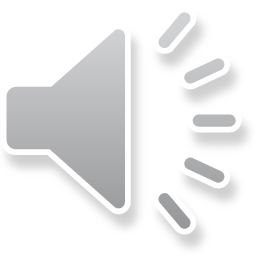 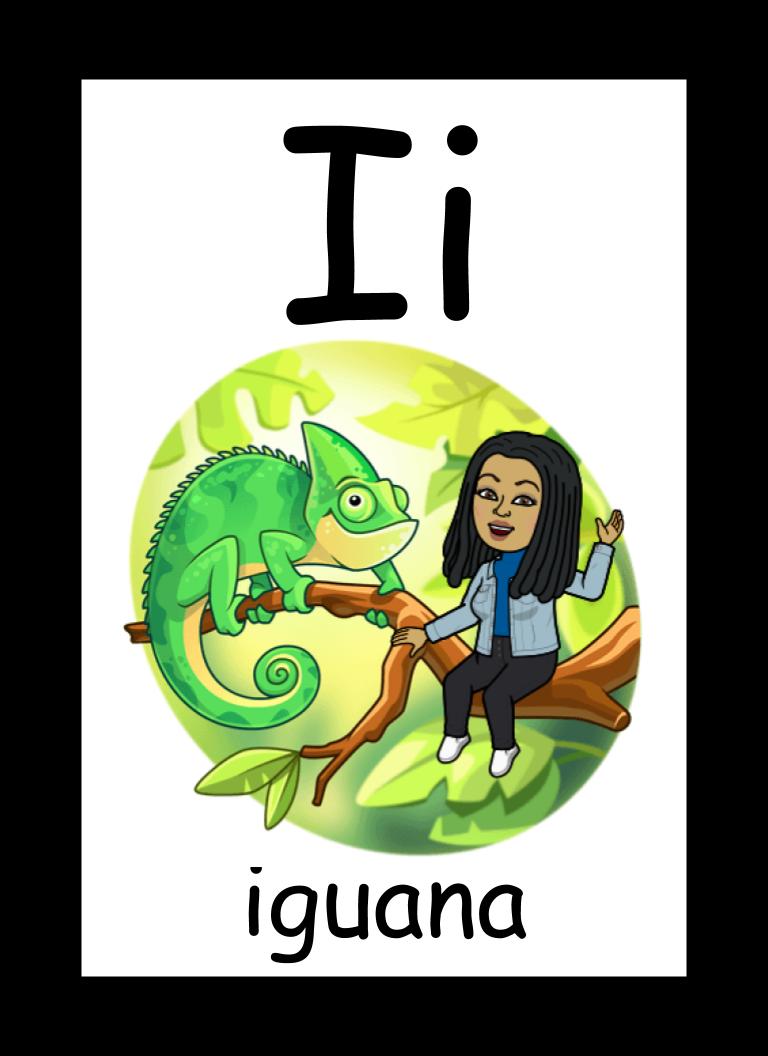 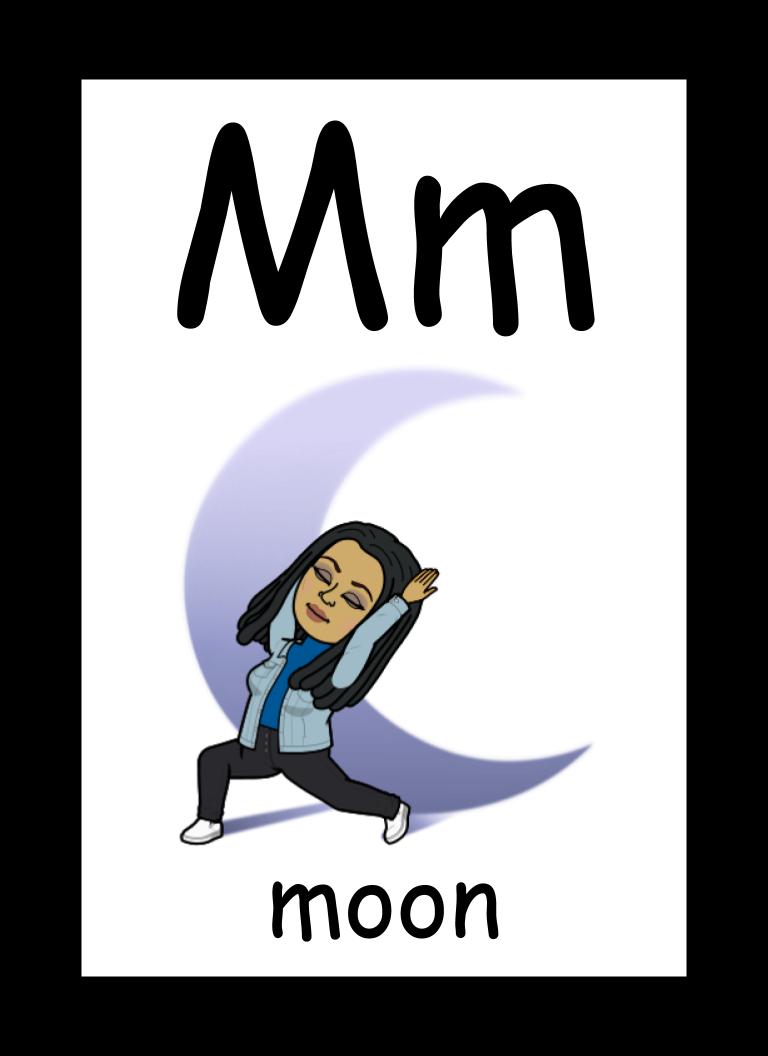 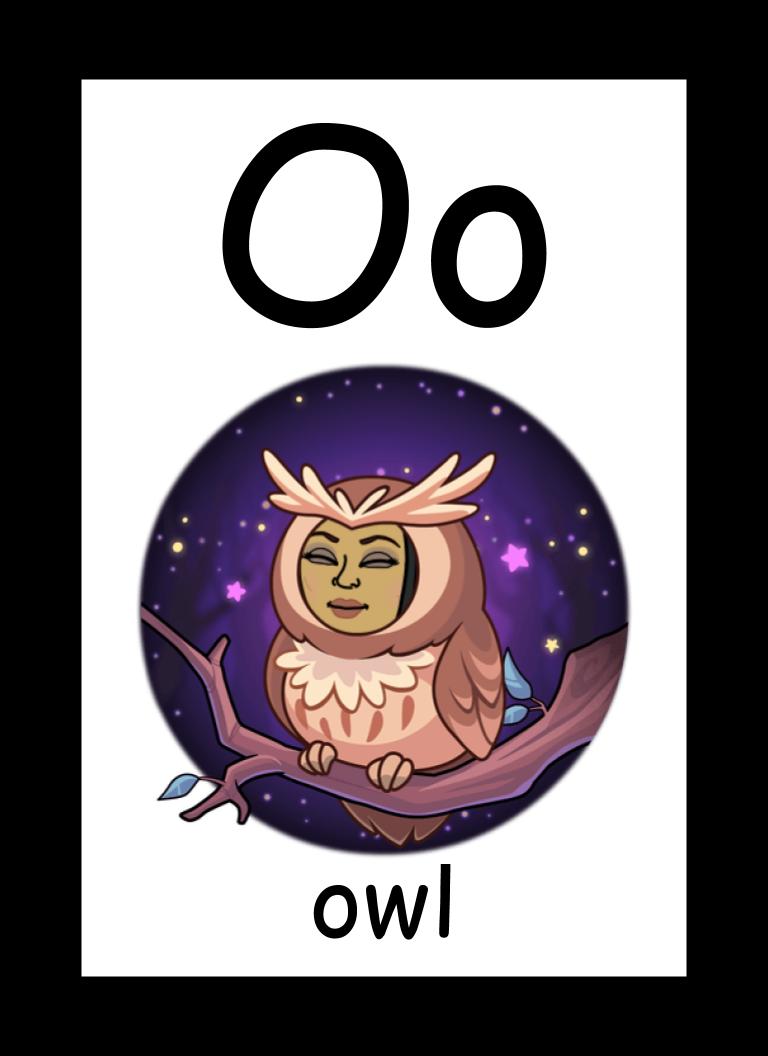 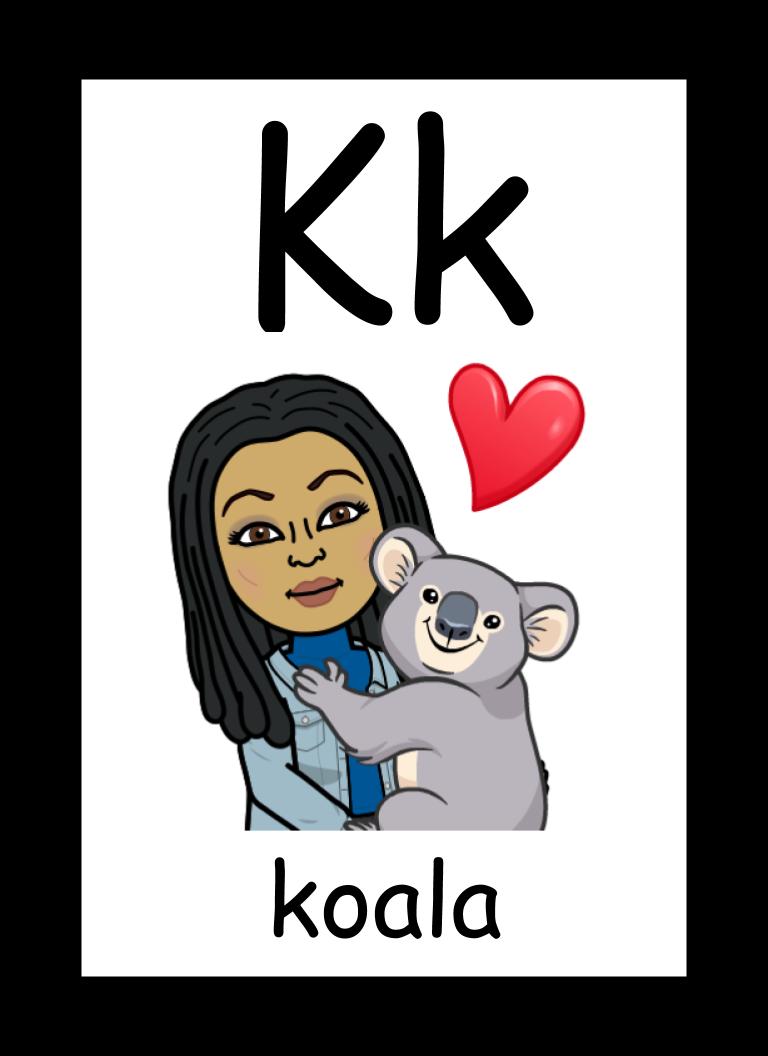 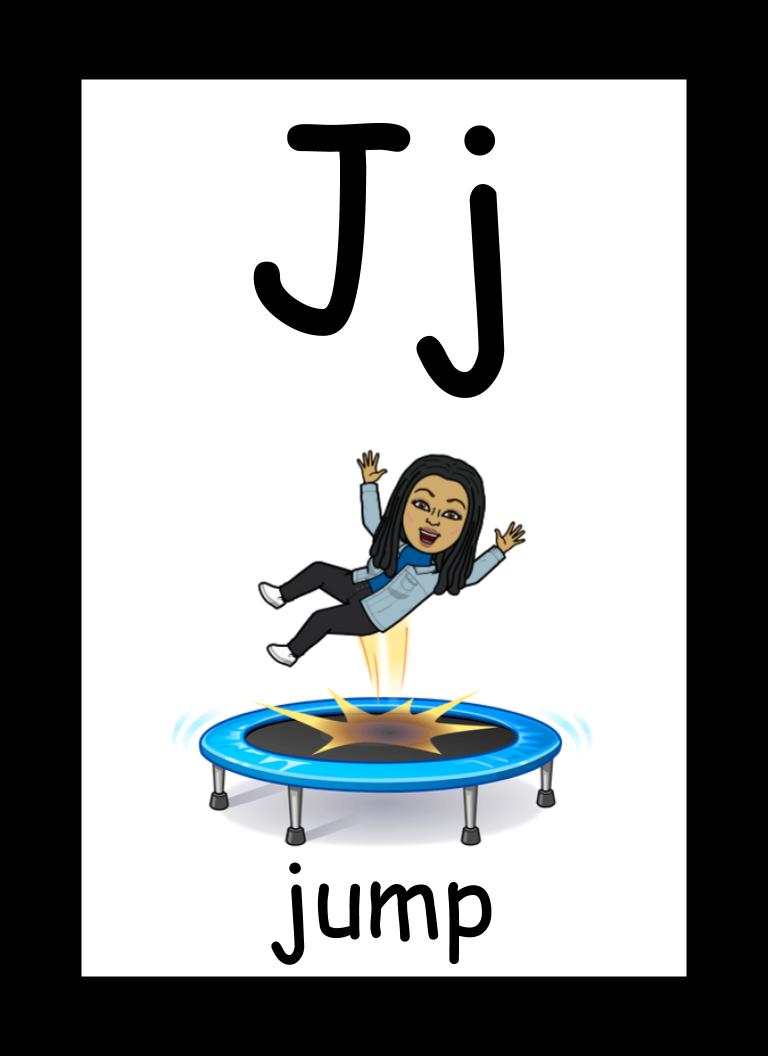 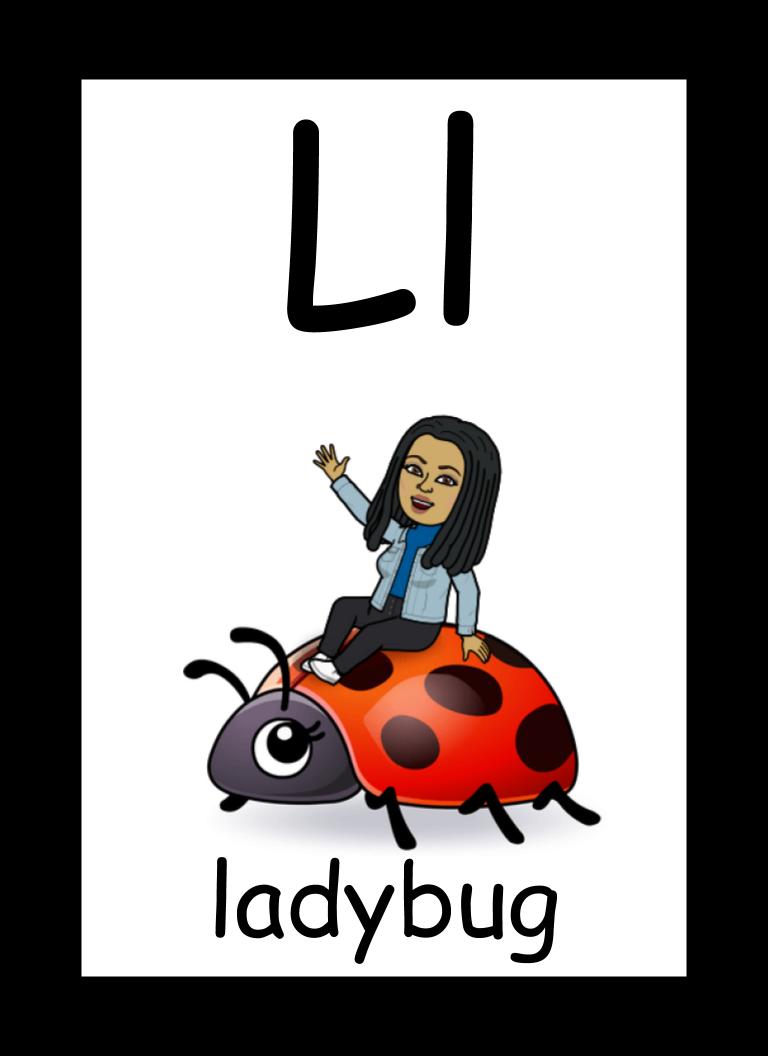 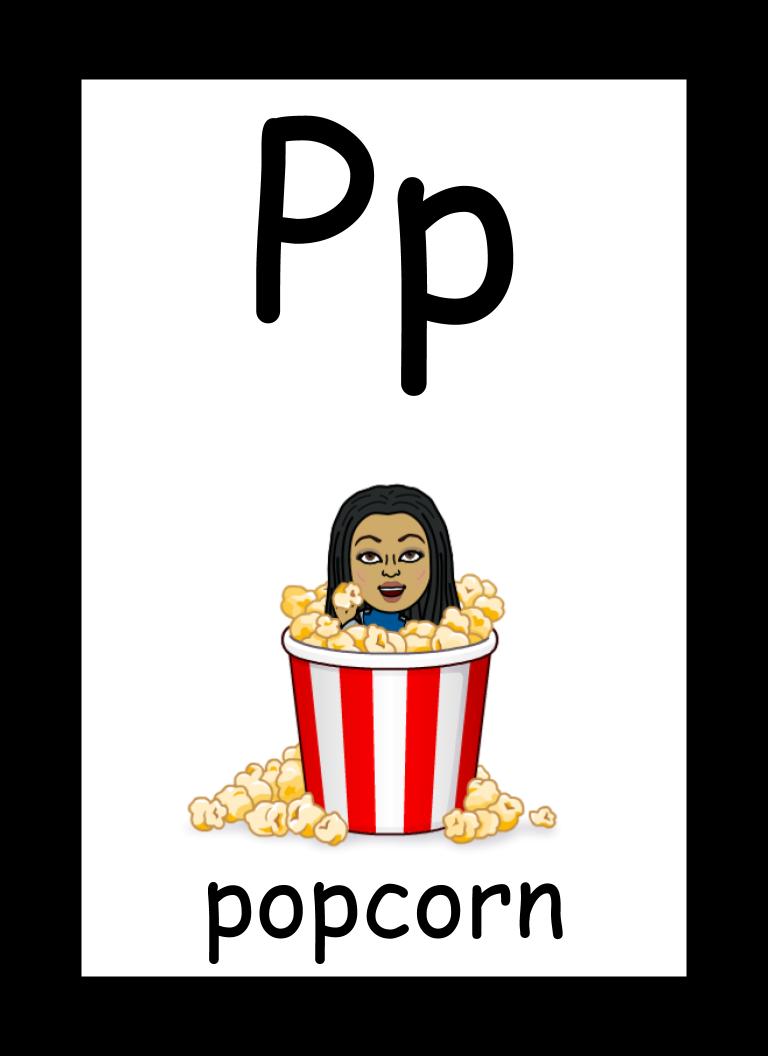 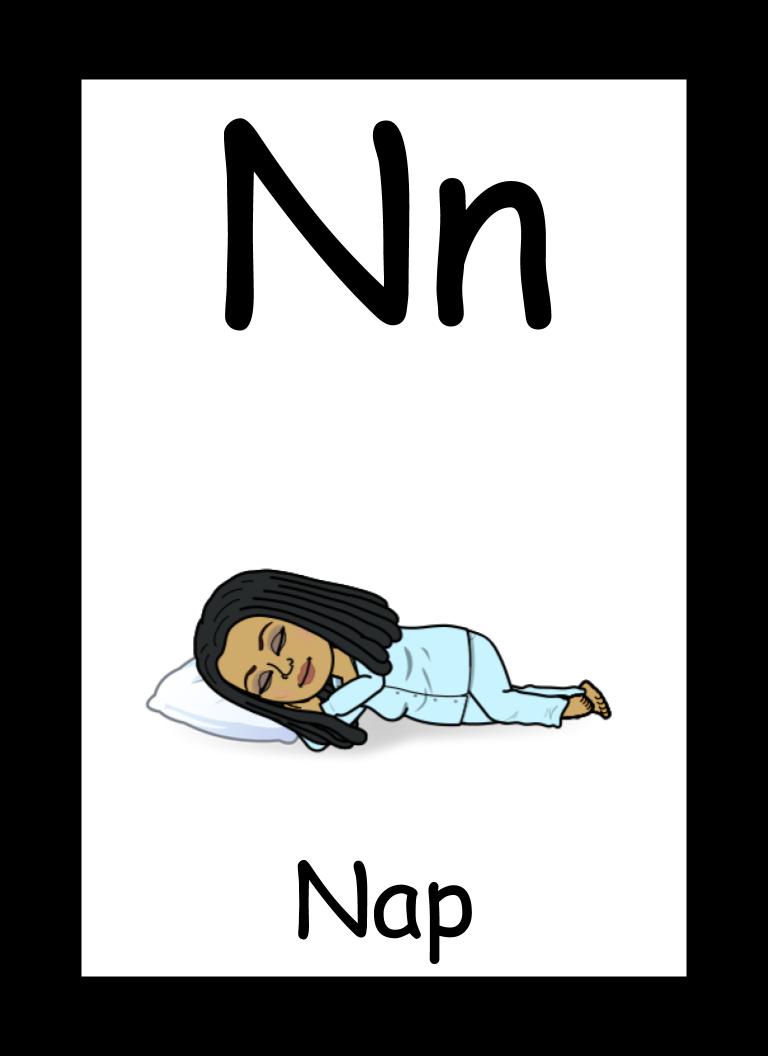 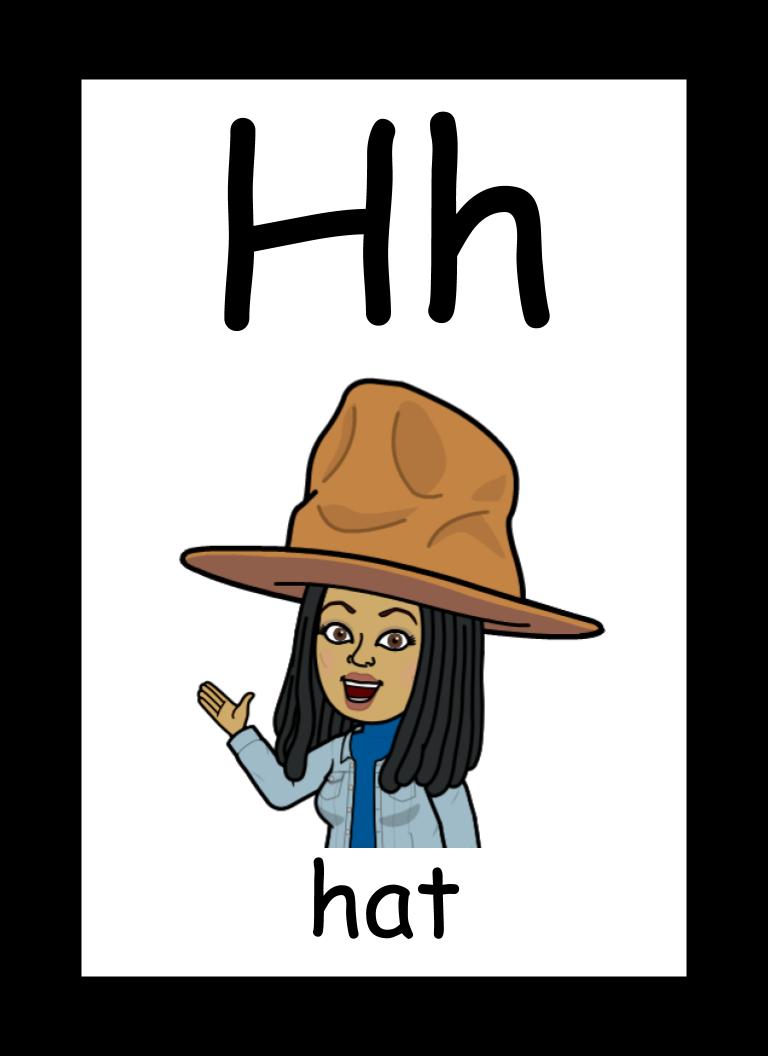 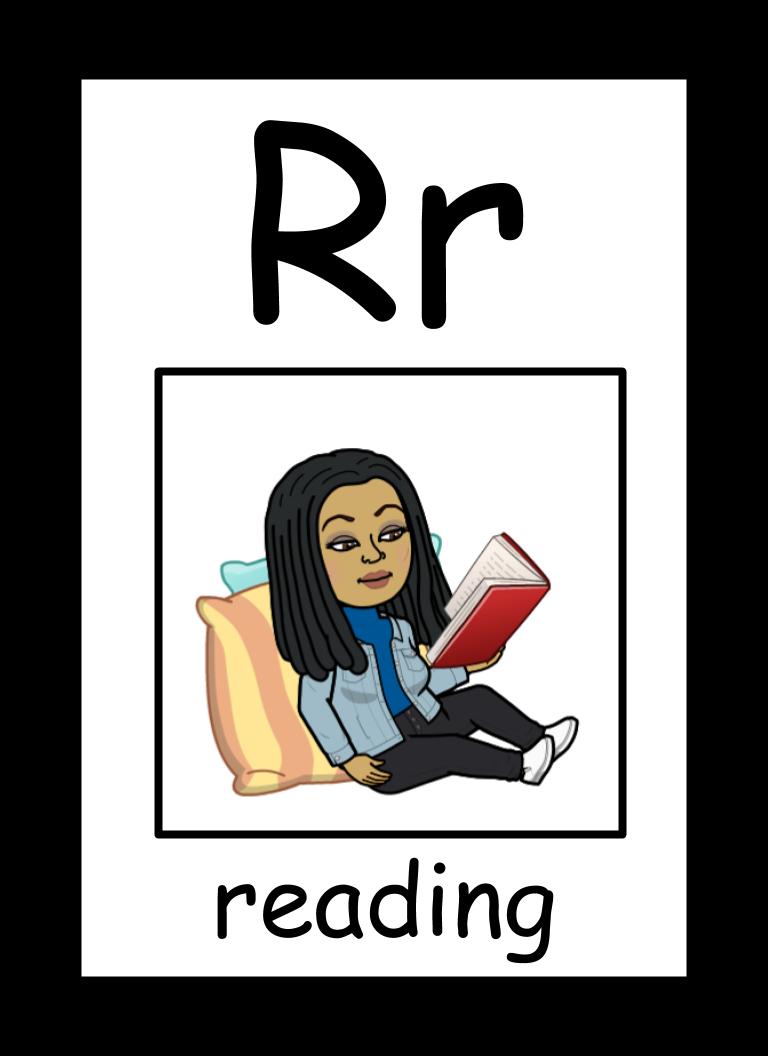 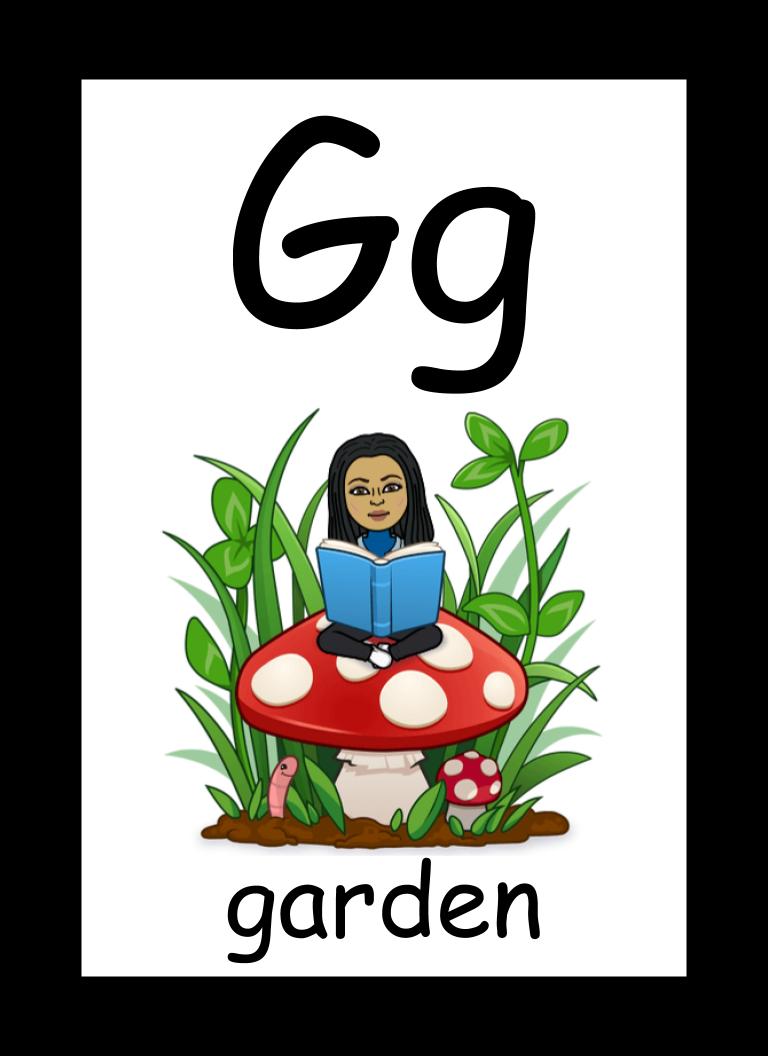 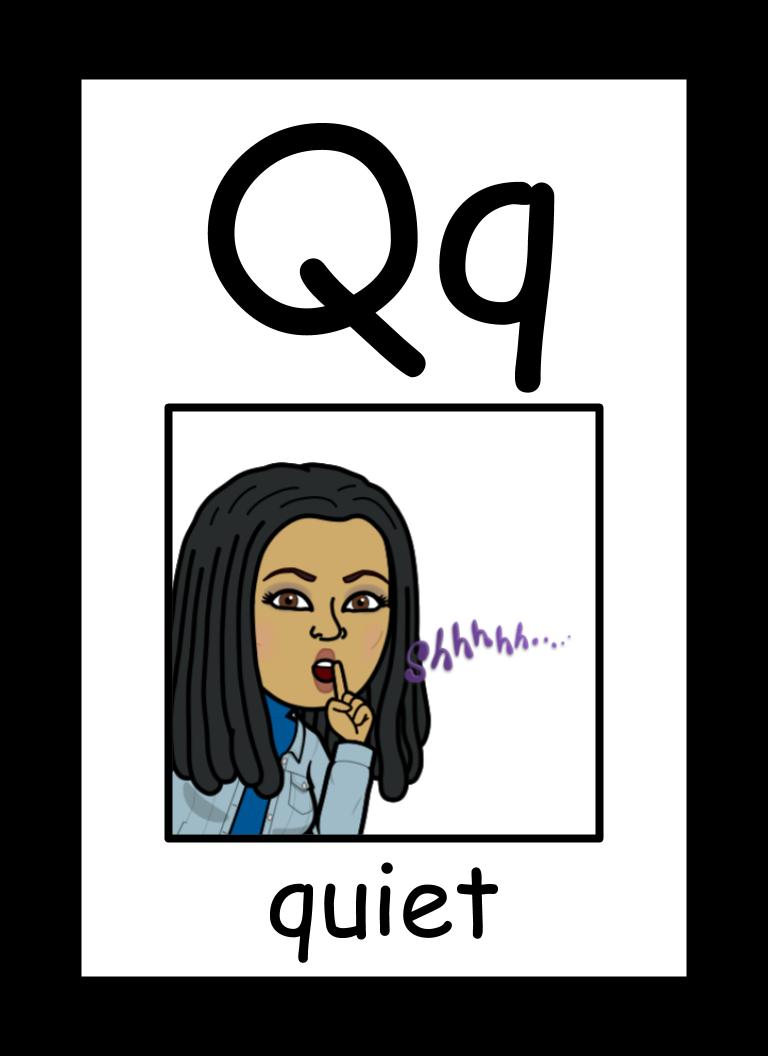 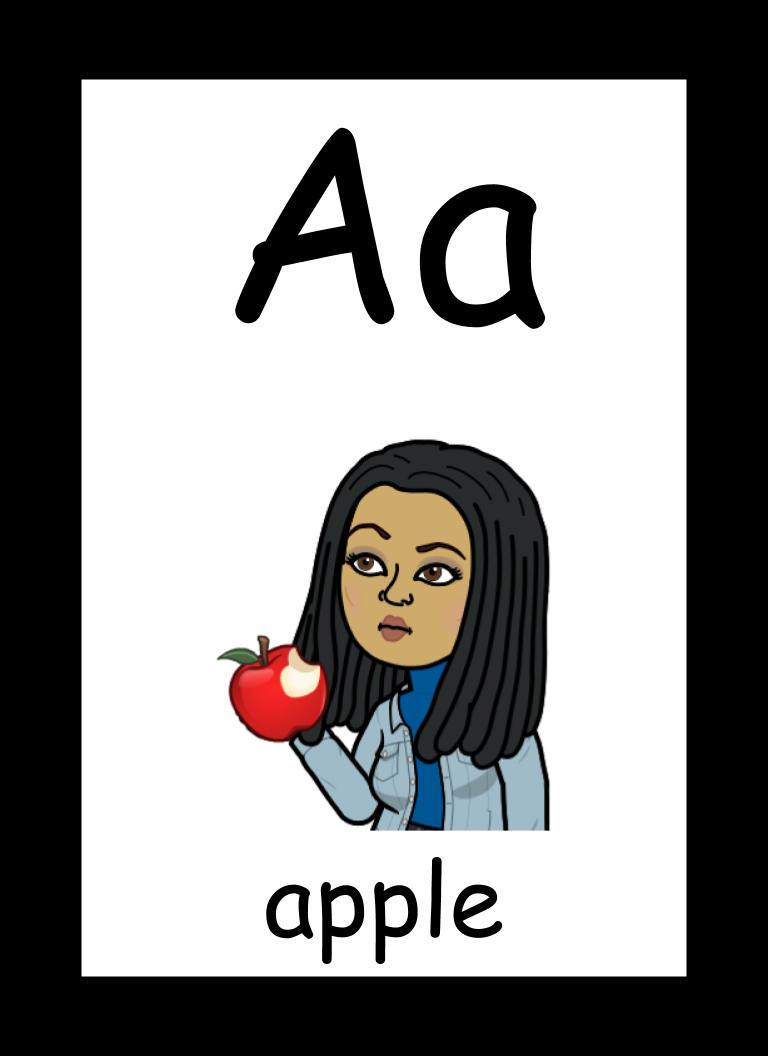 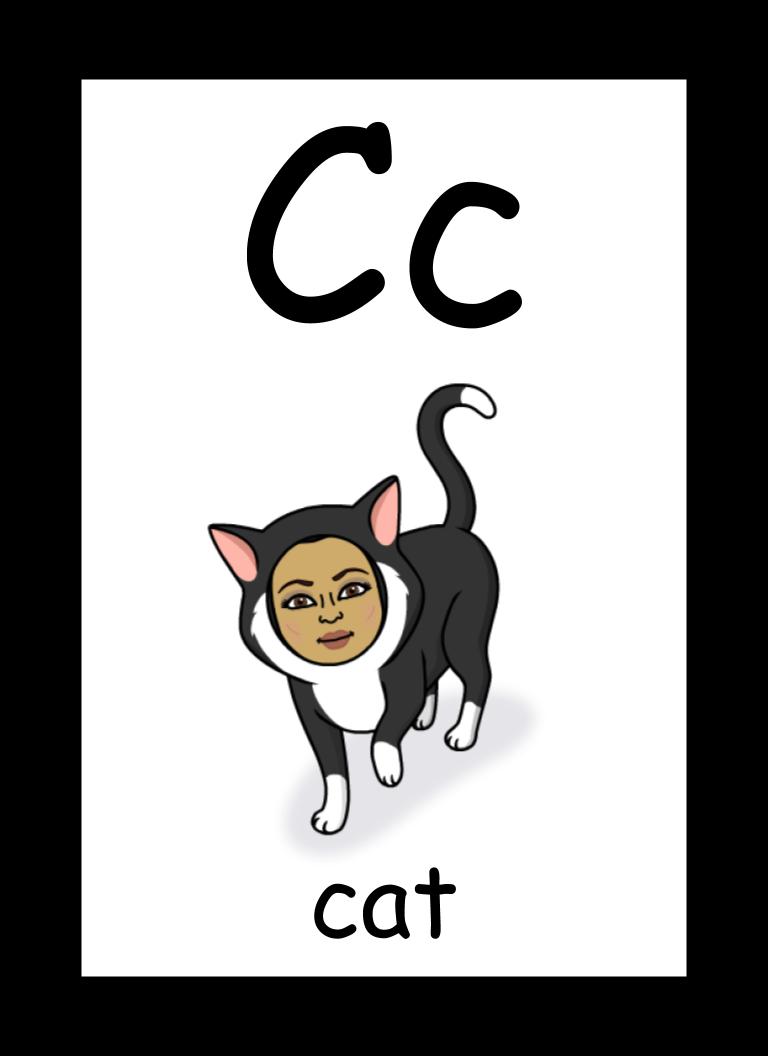 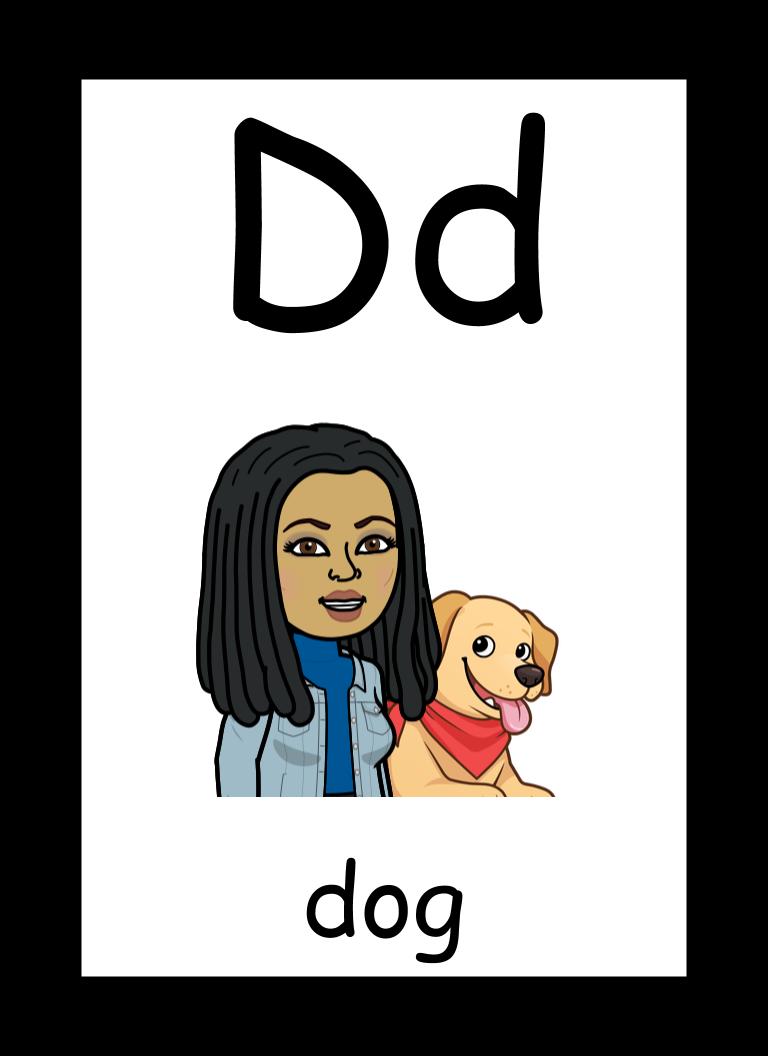 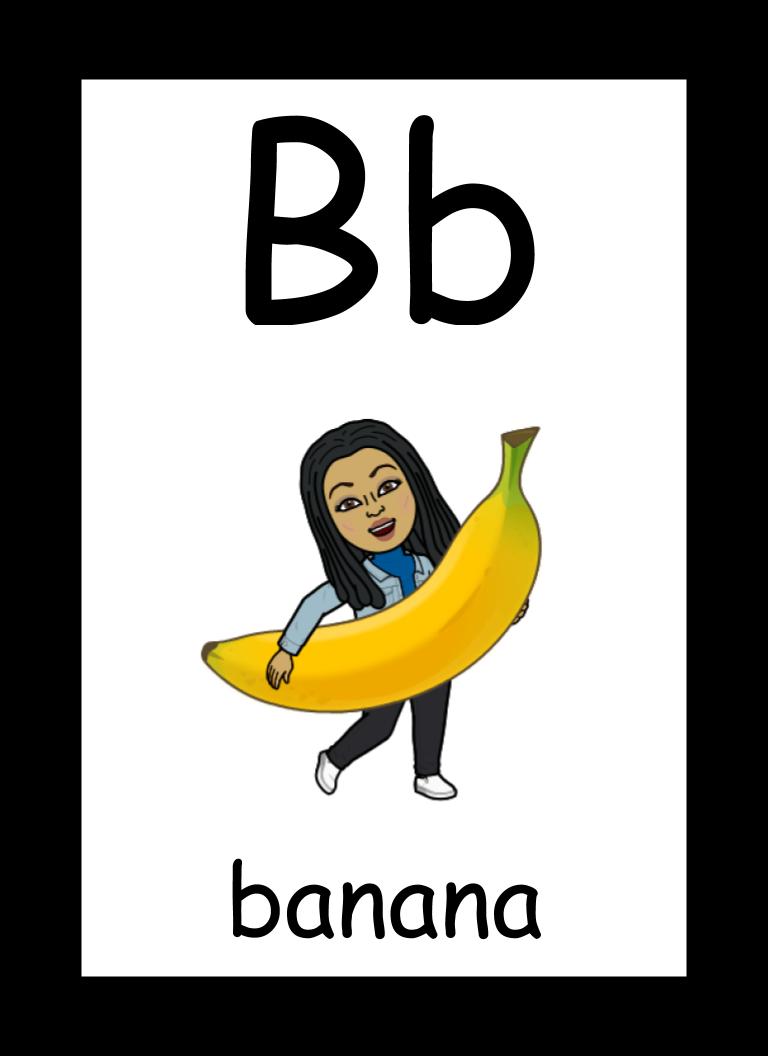 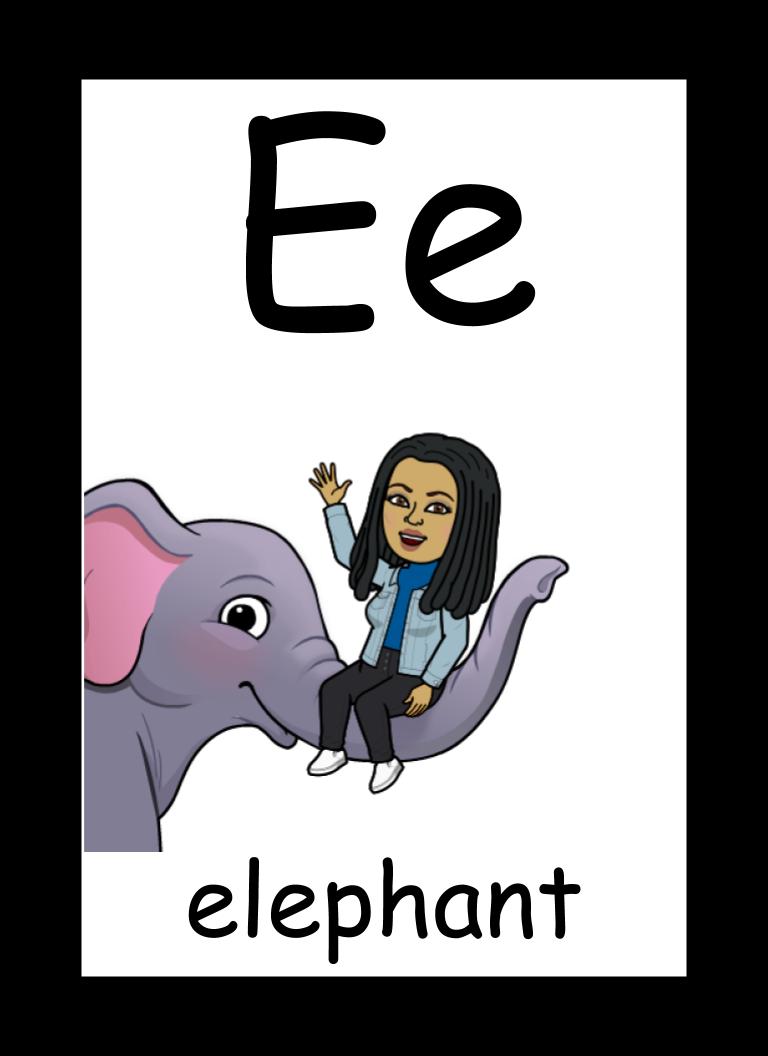 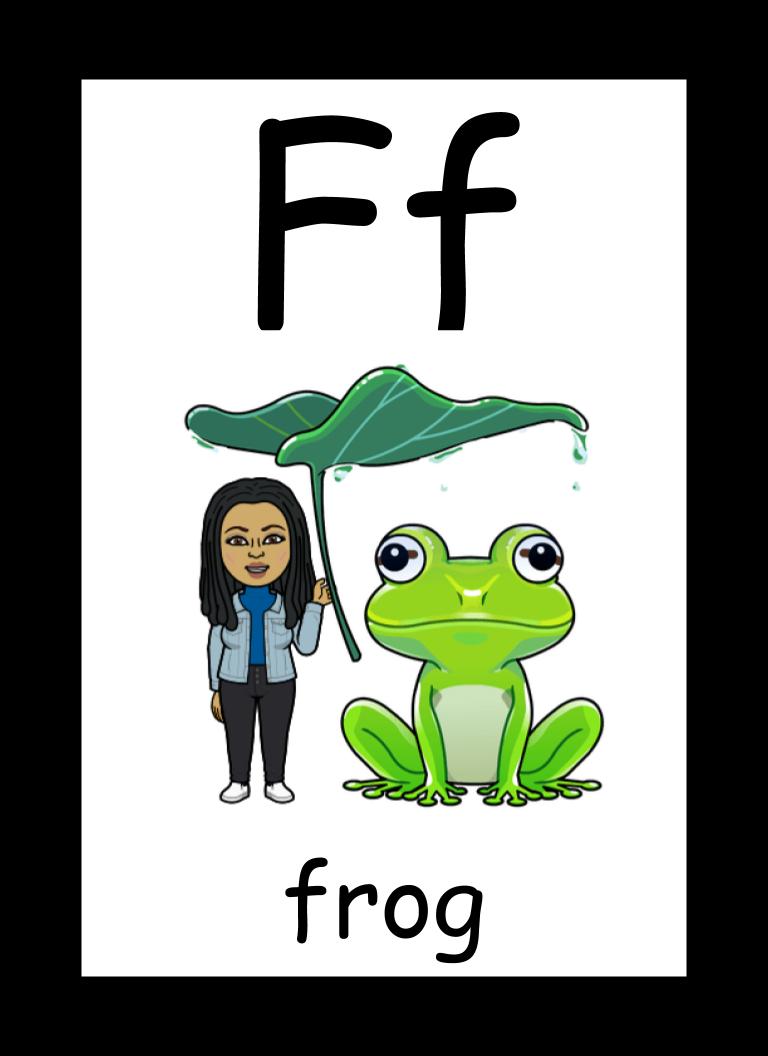 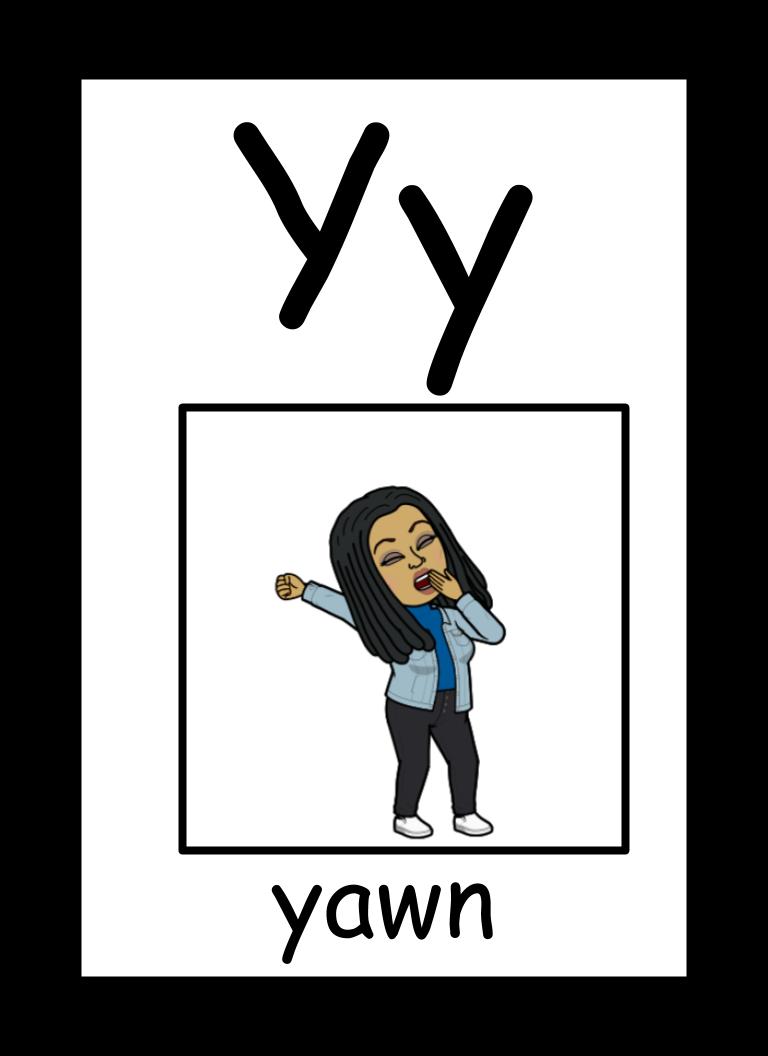 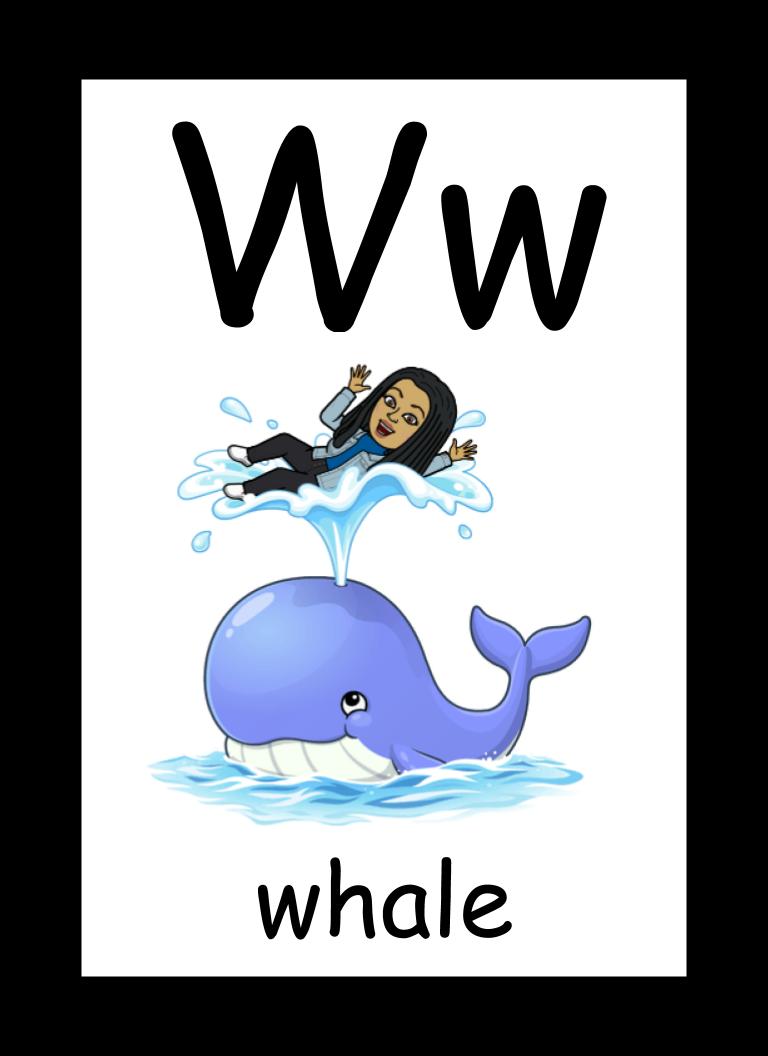 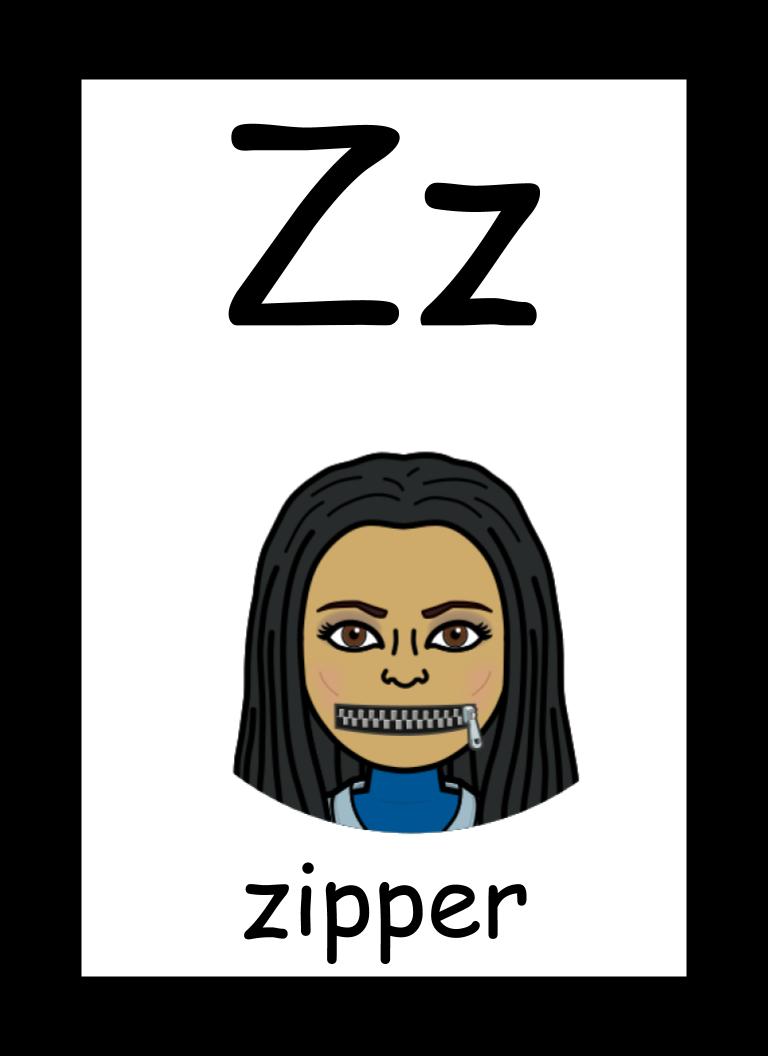 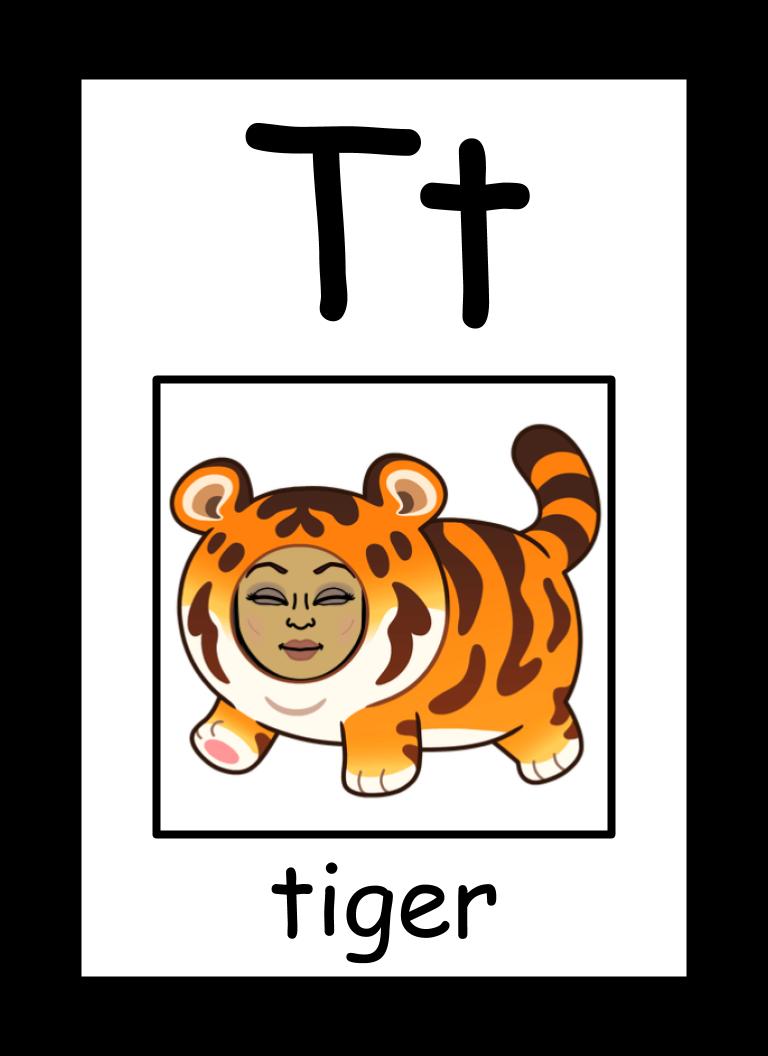 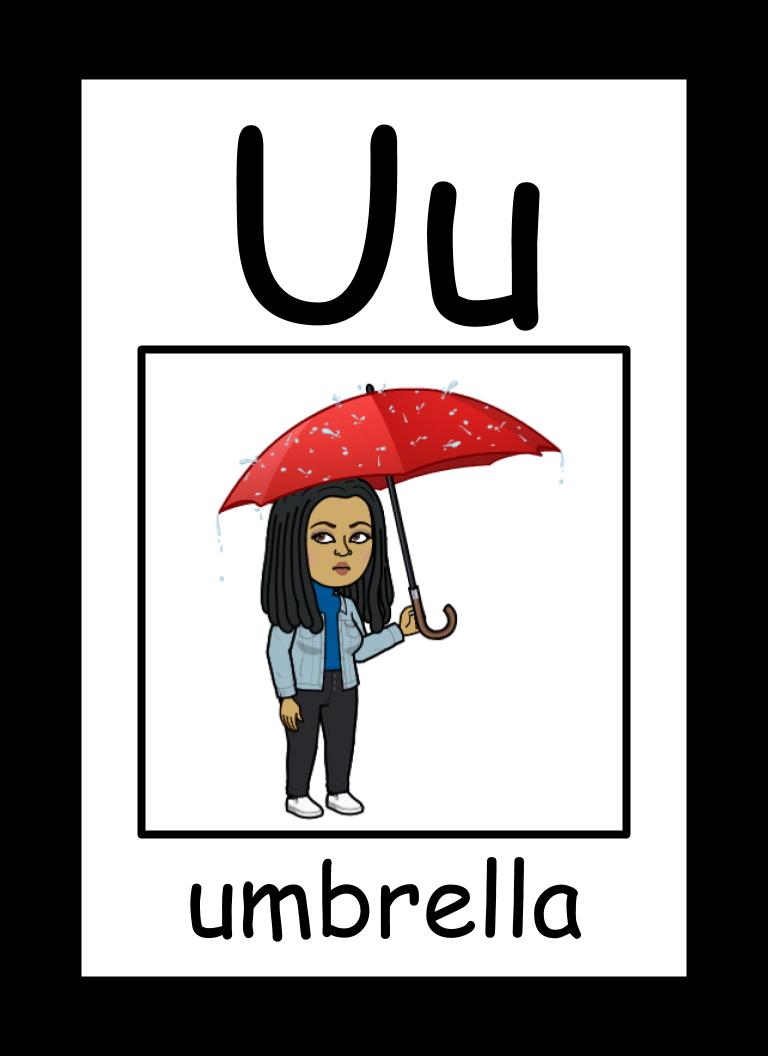 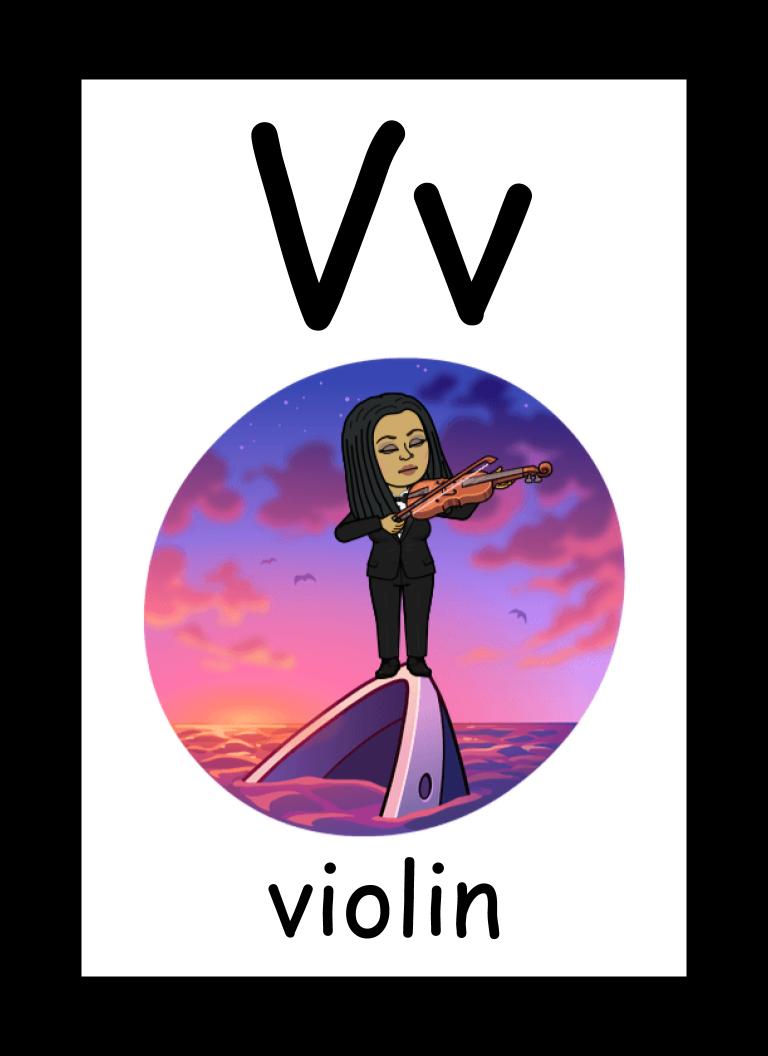 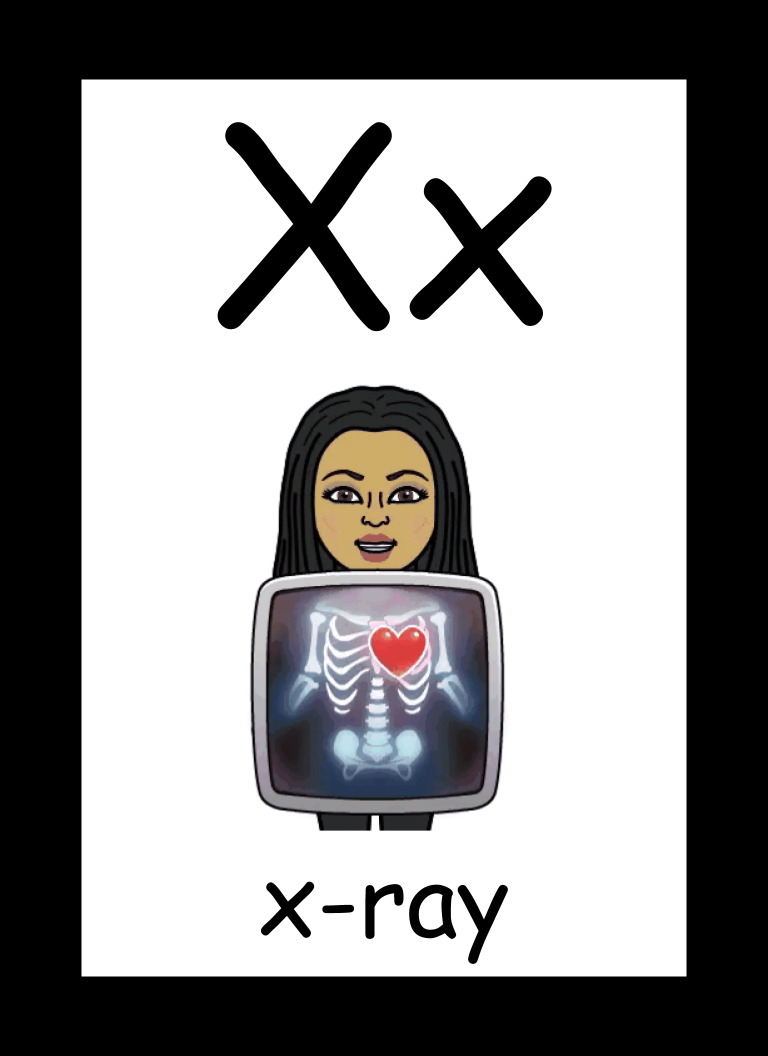 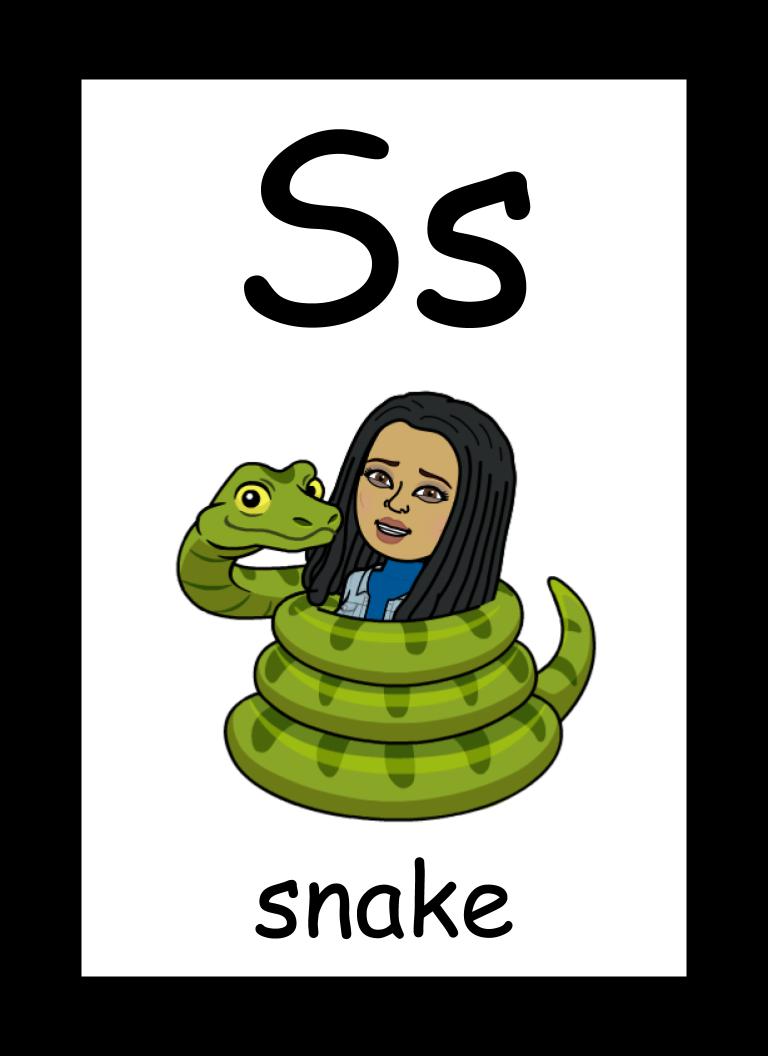 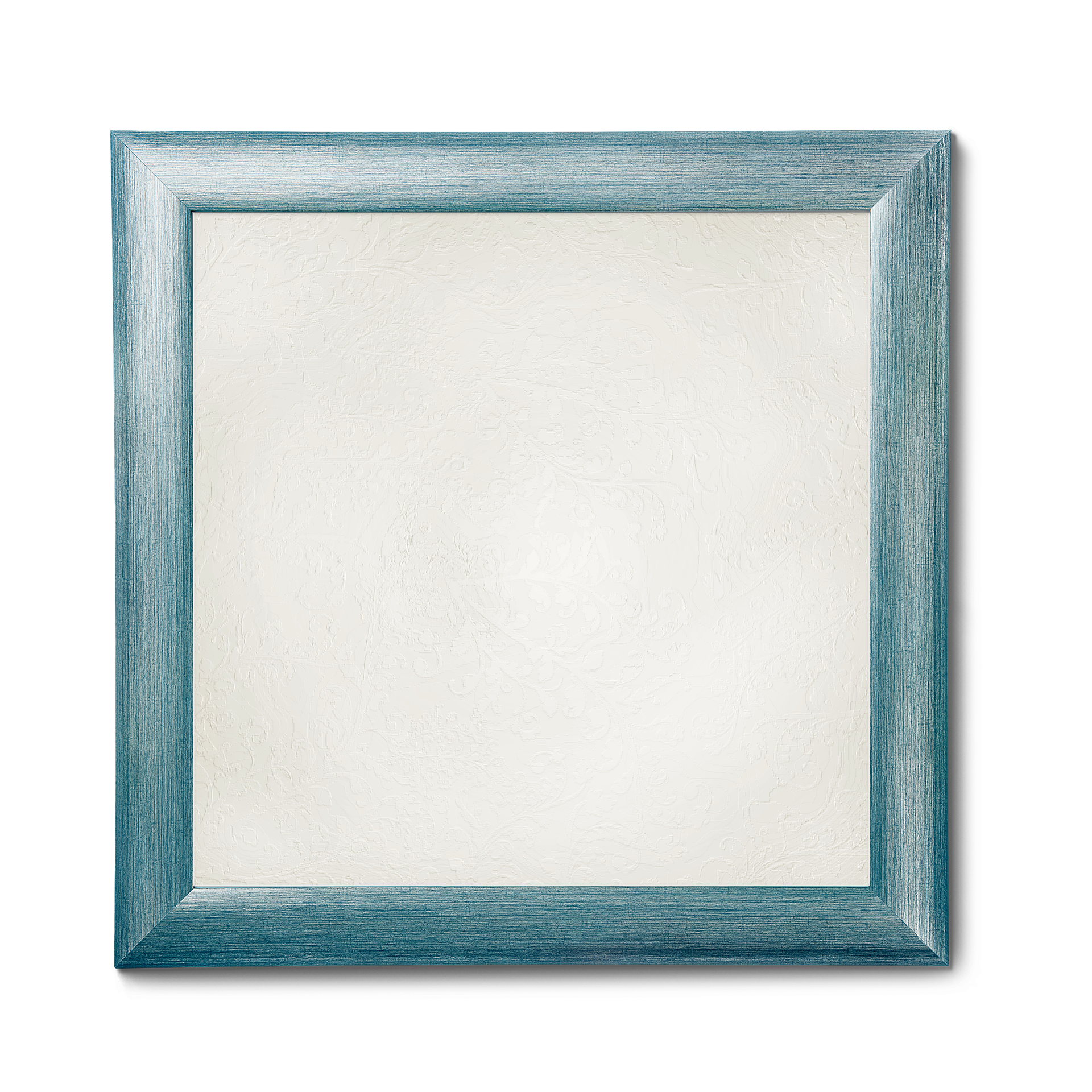 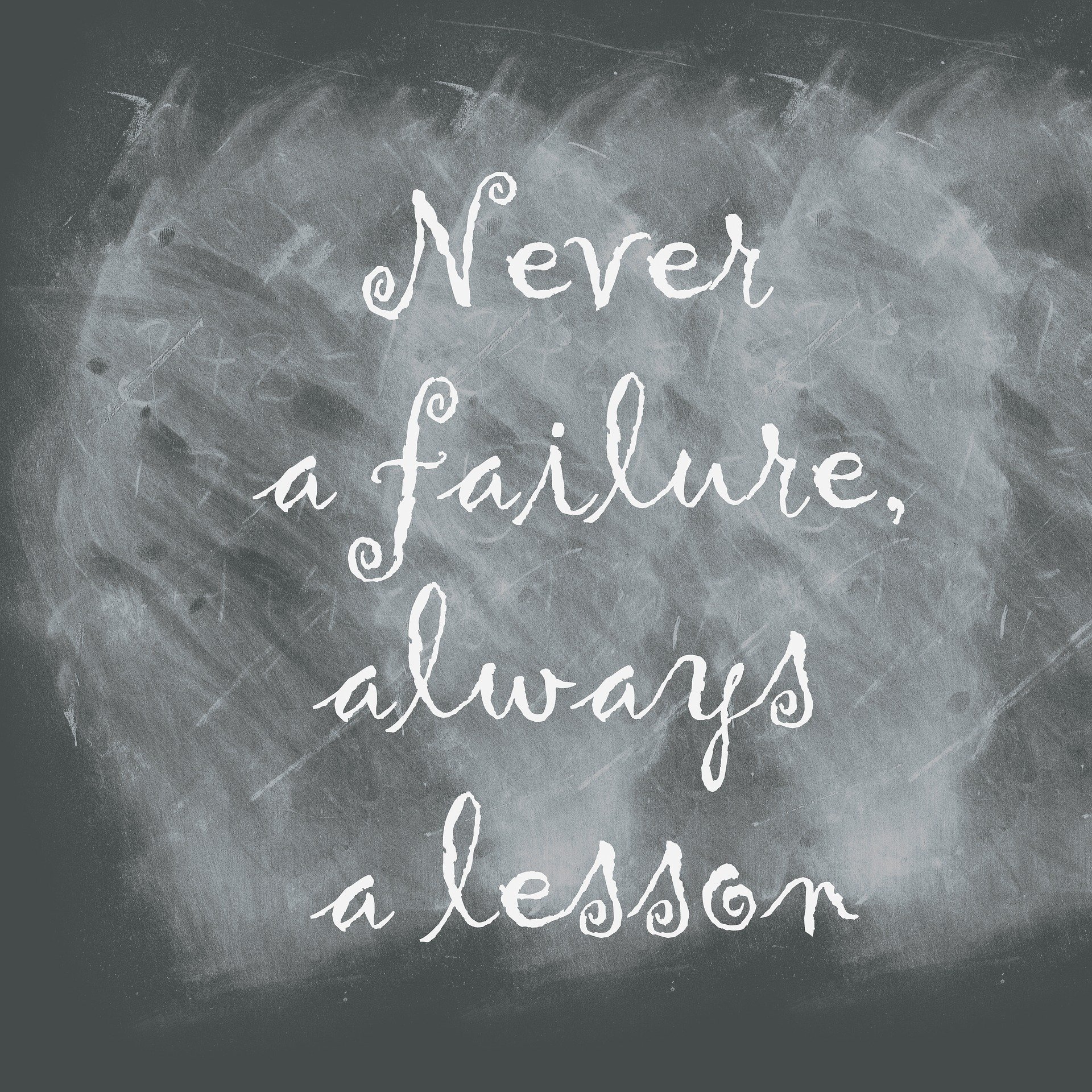 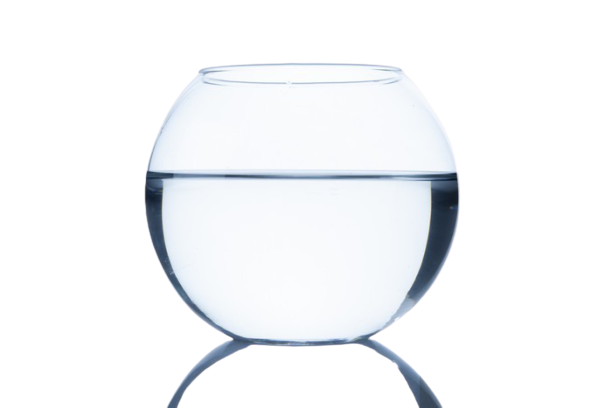 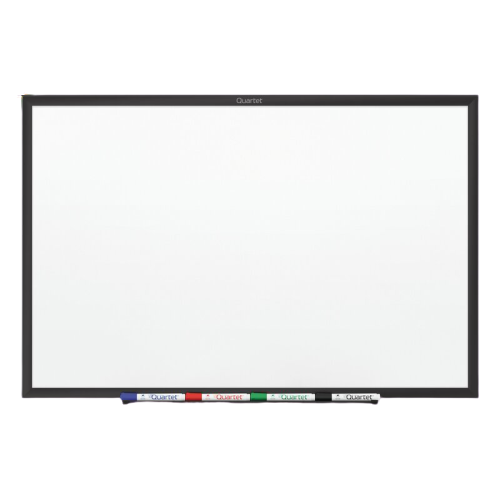 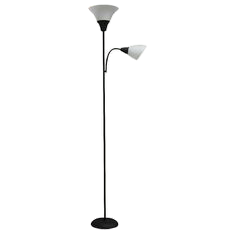 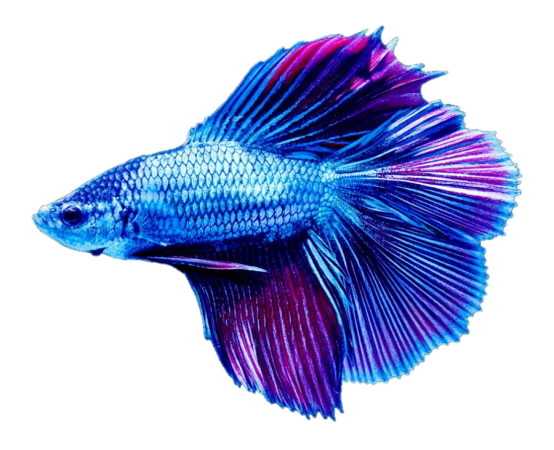 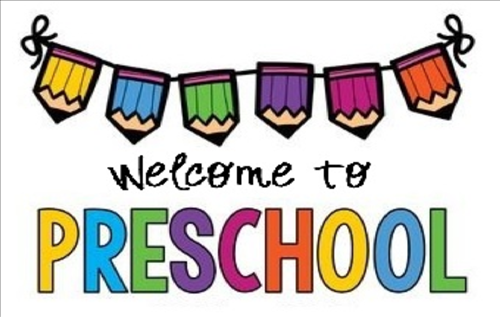 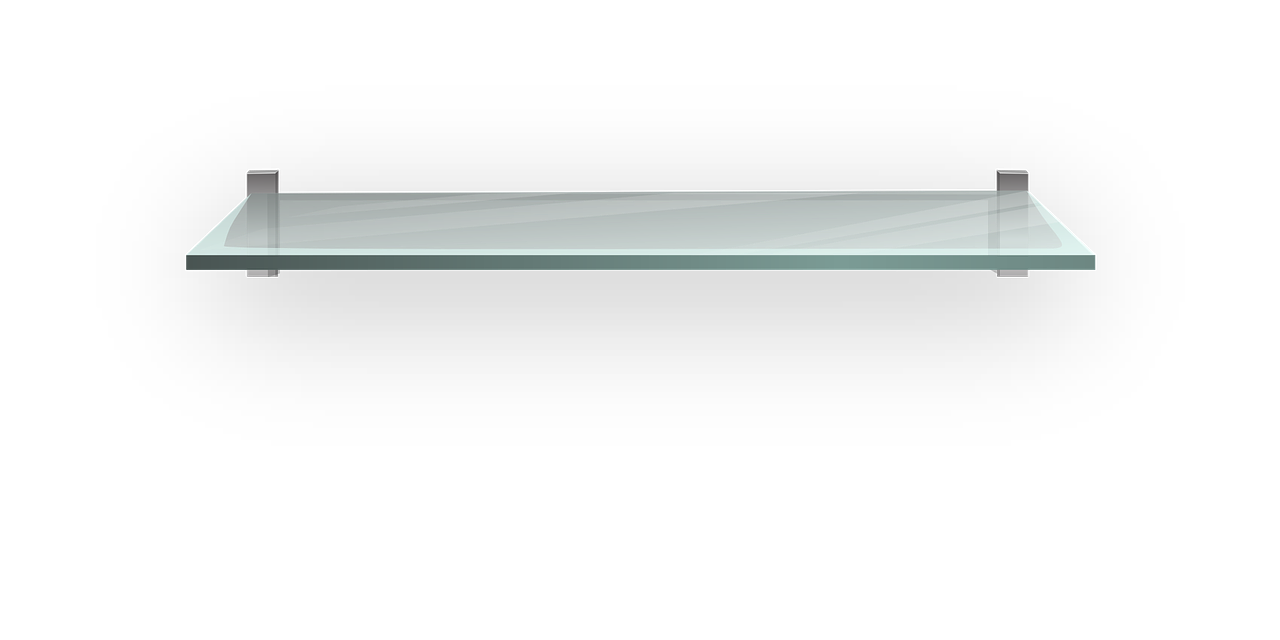 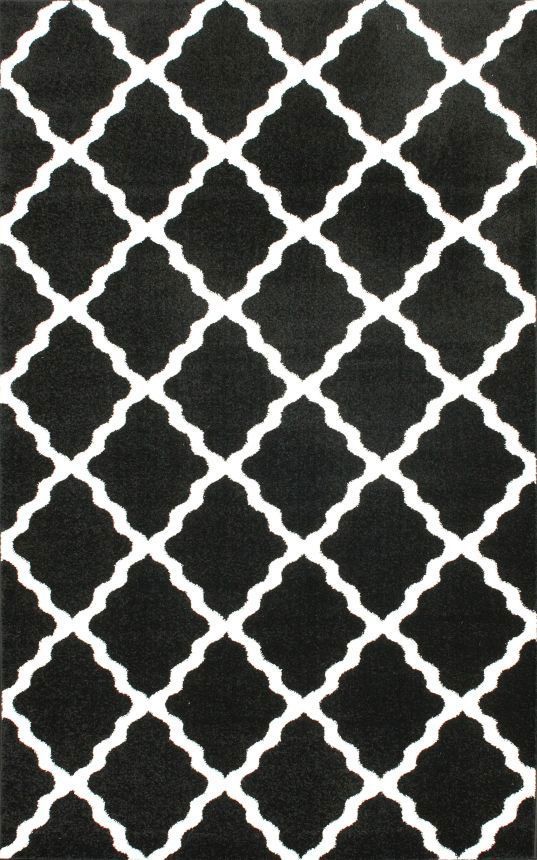 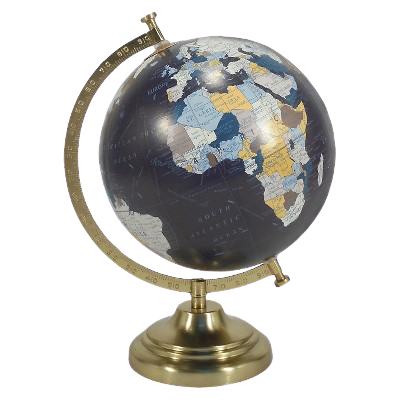 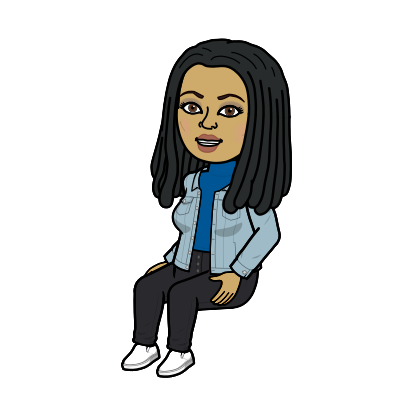 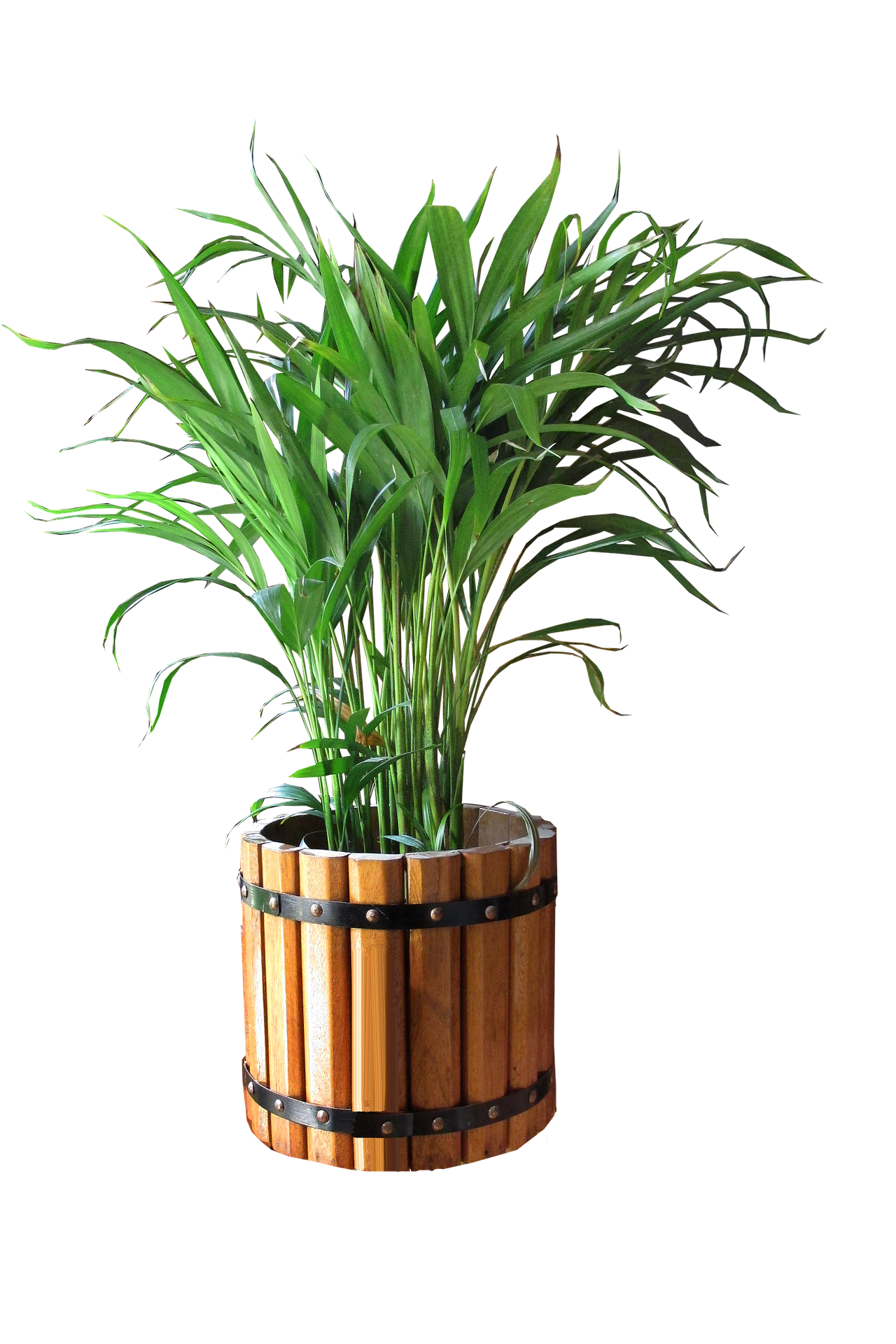 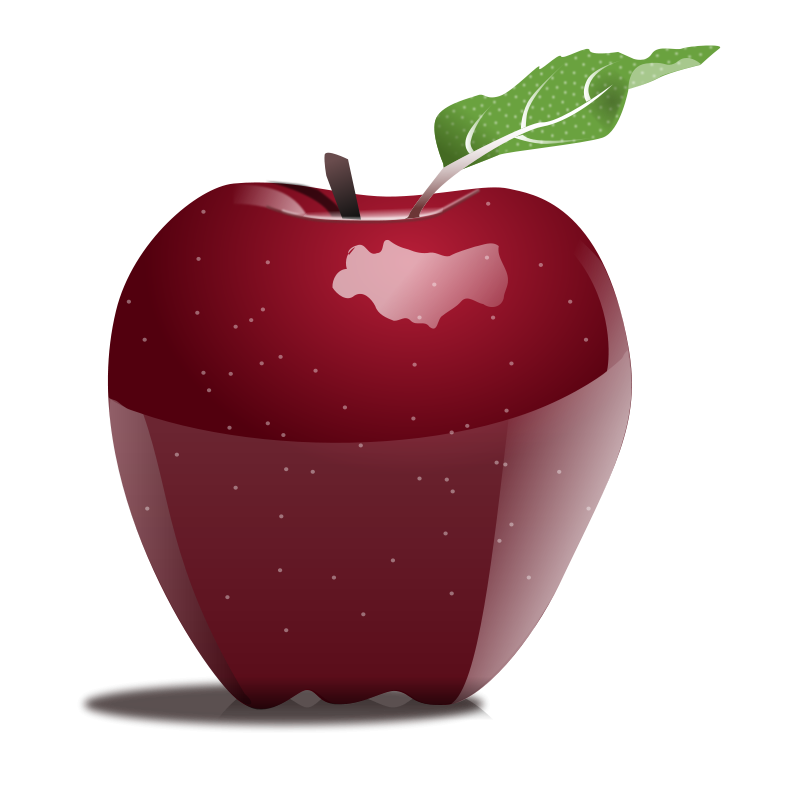 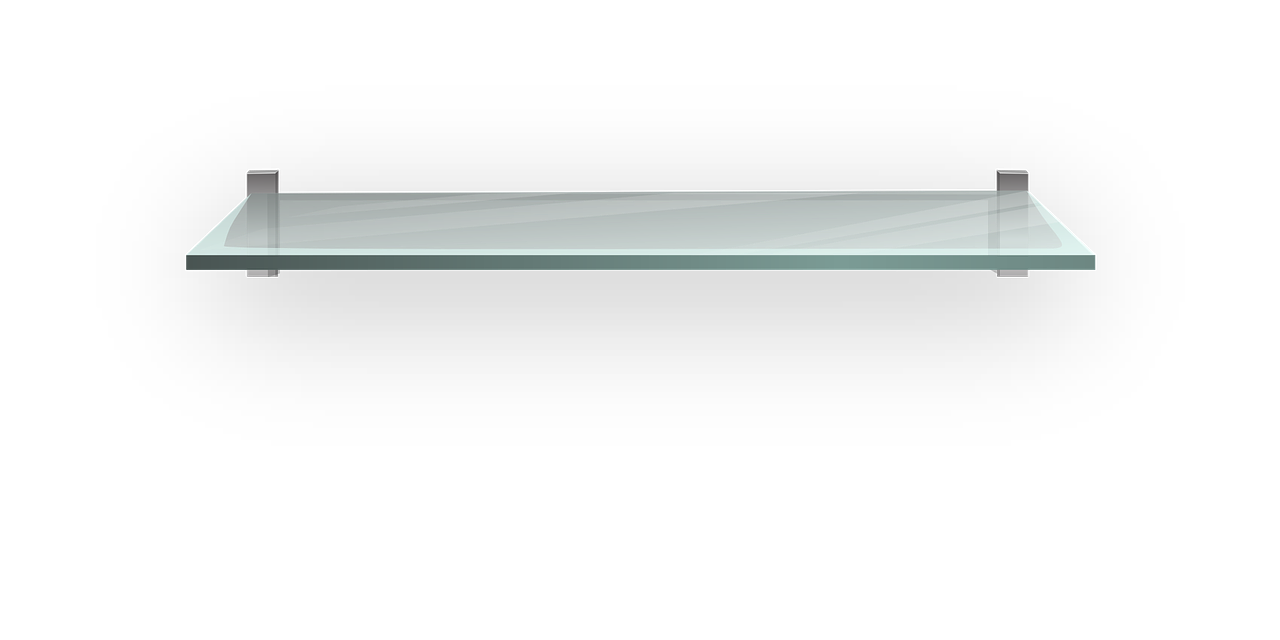 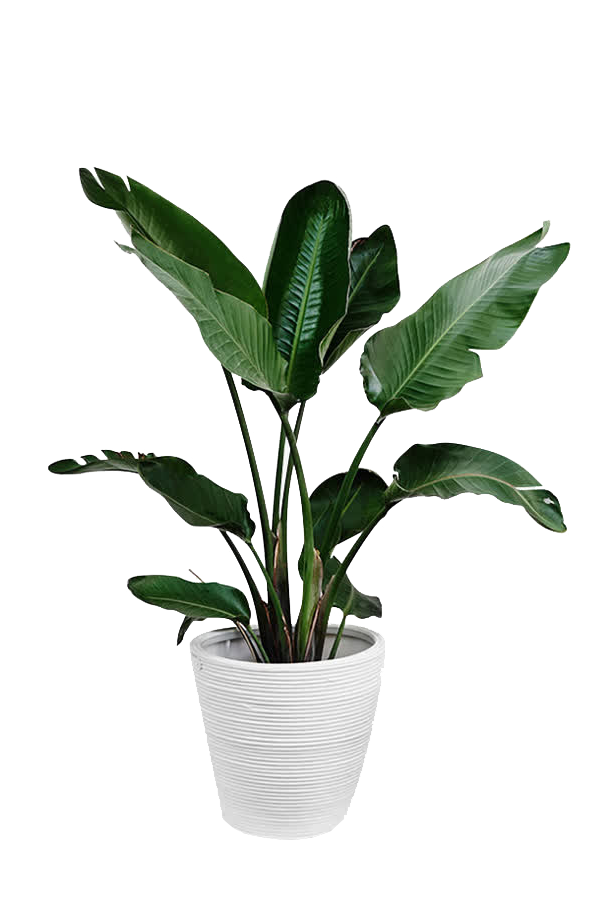 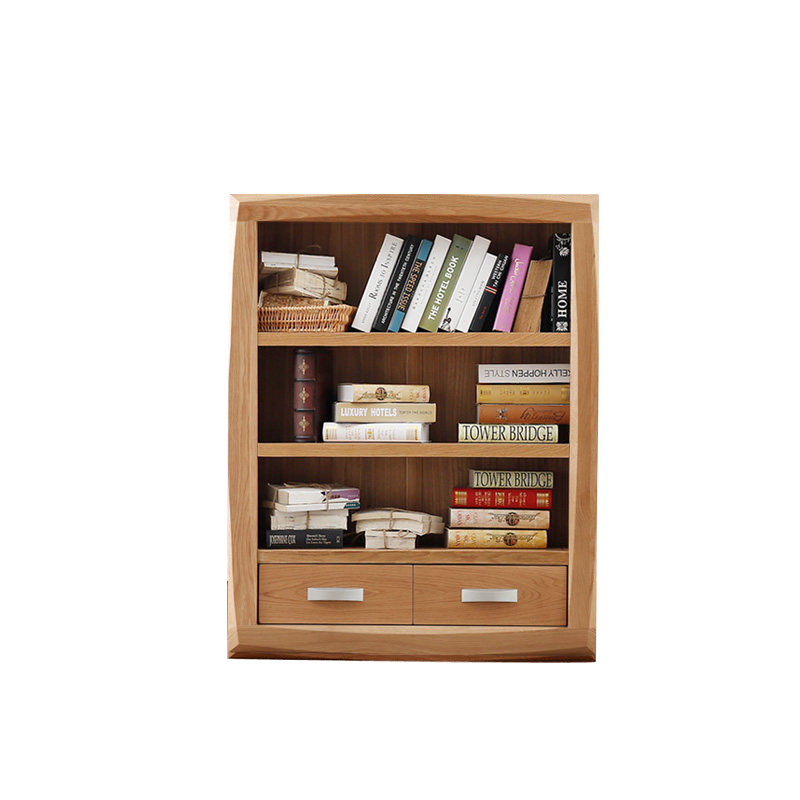 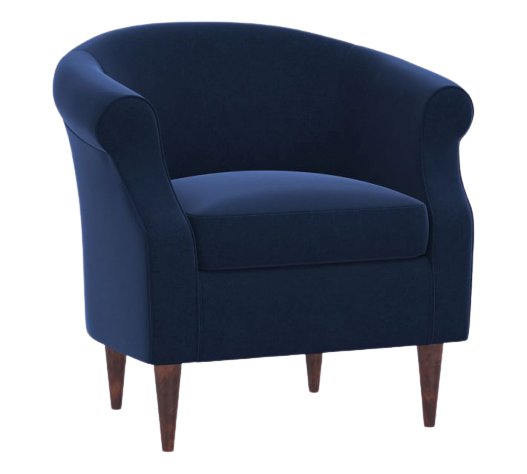 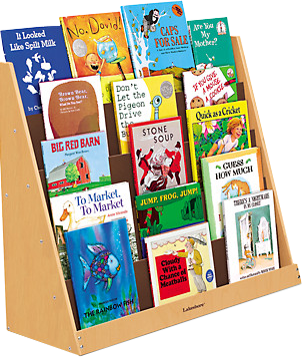 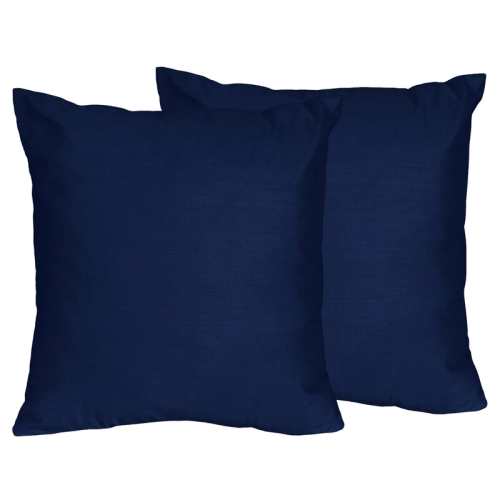 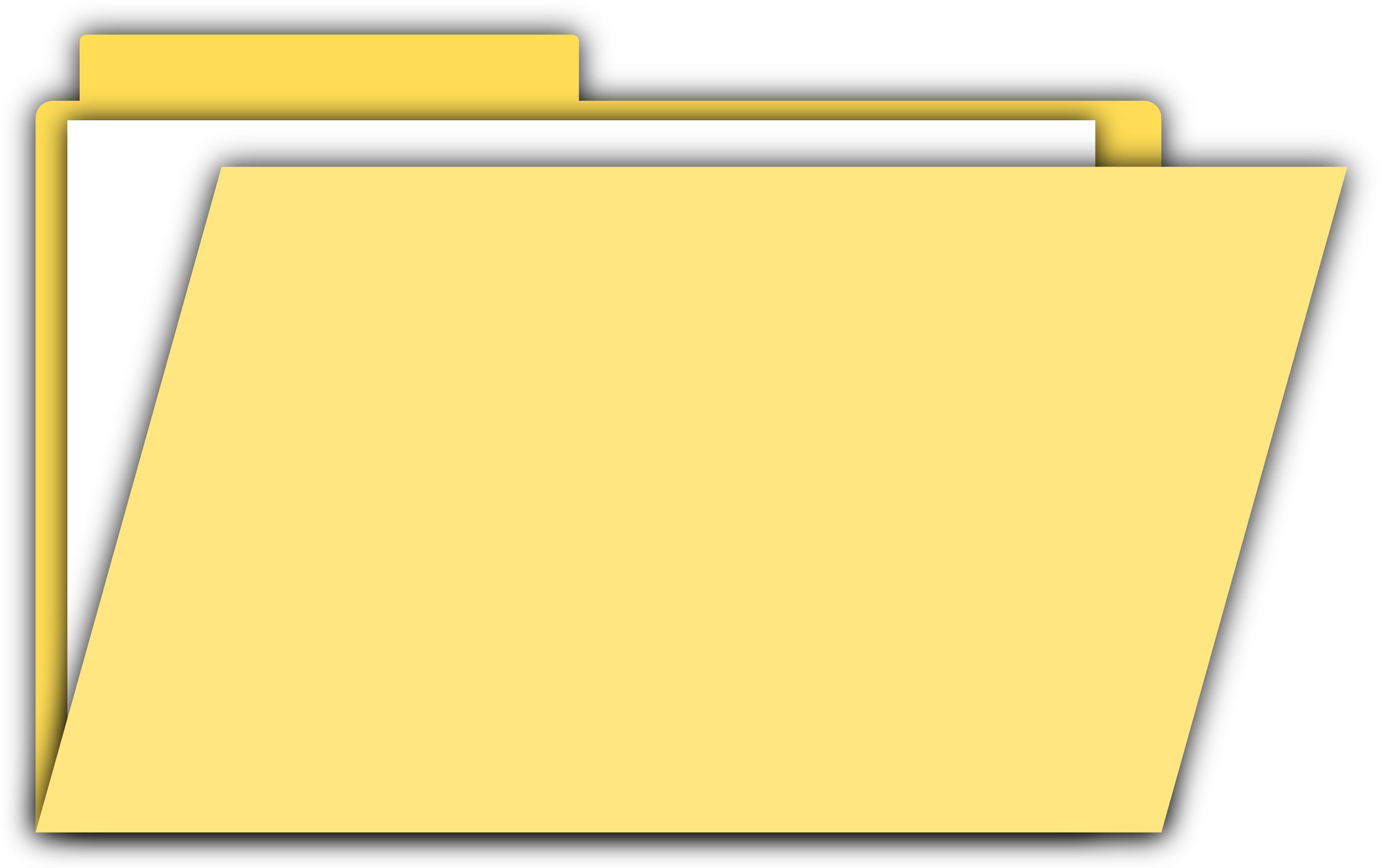 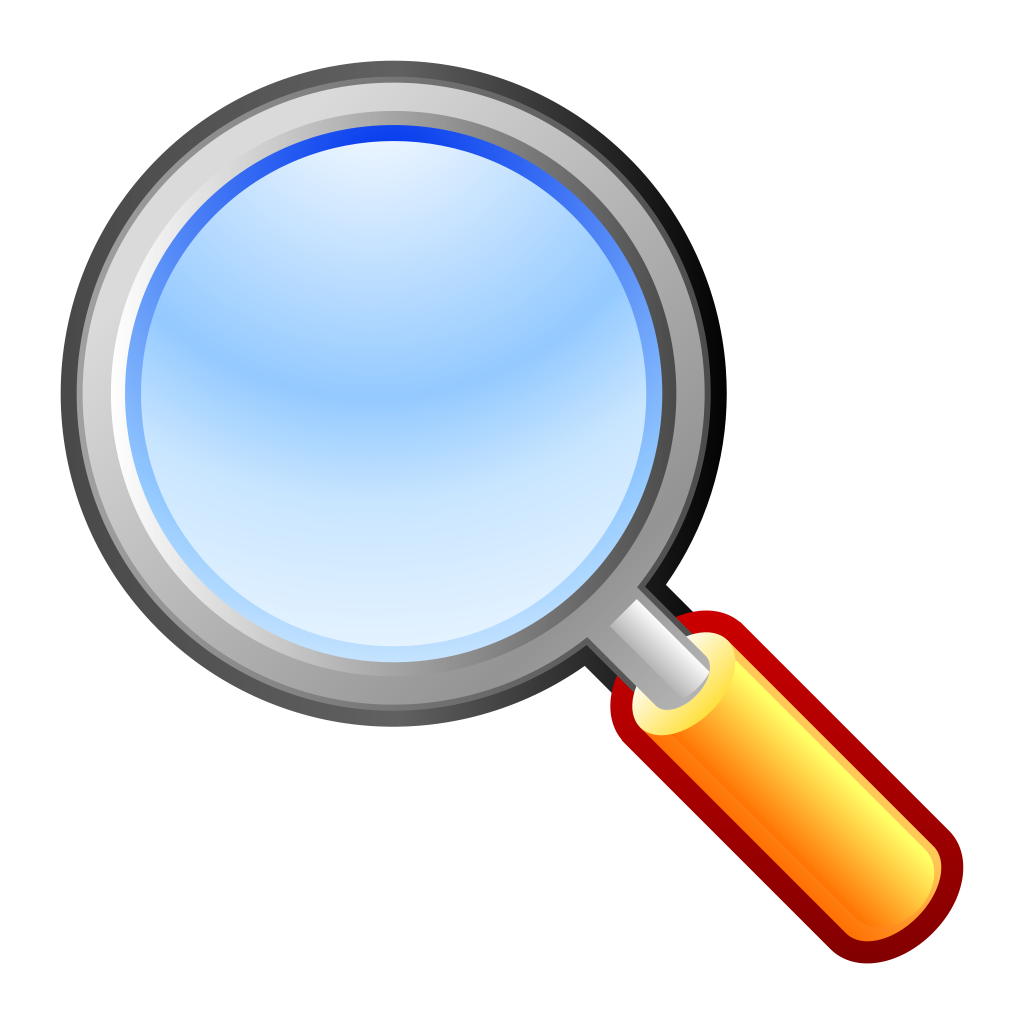 Find your 
teacher 
Ms. Eason.
Mission #7
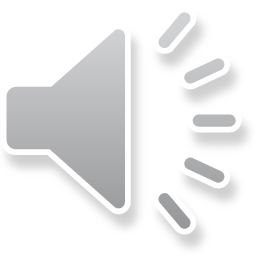 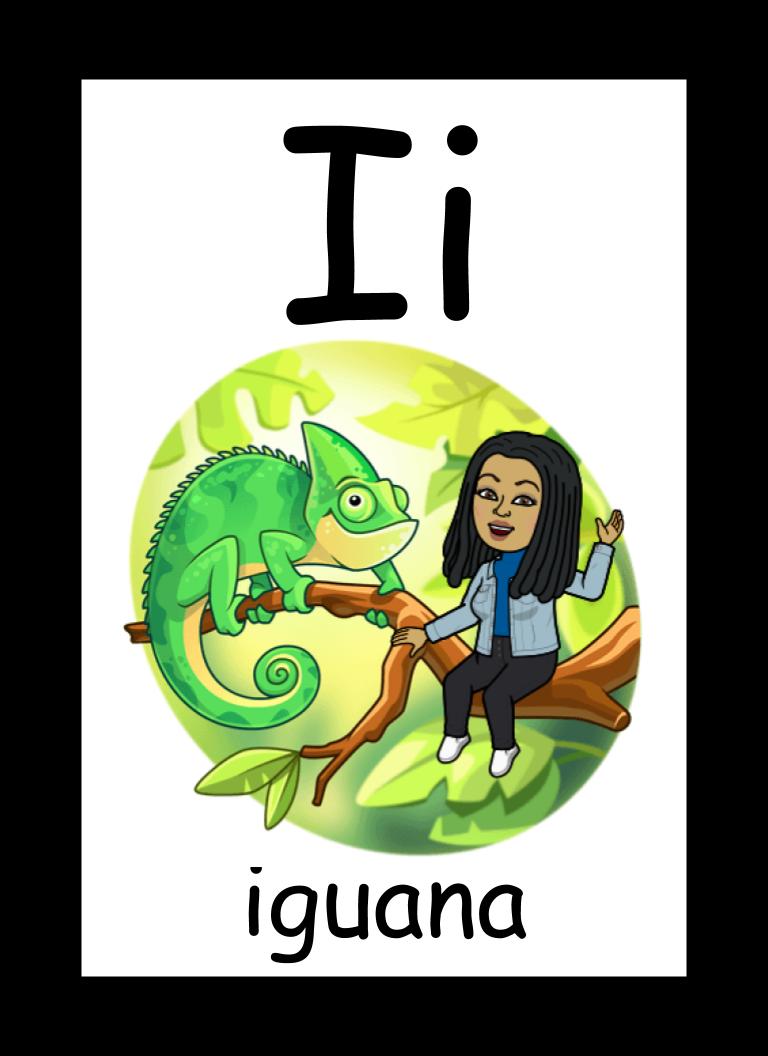 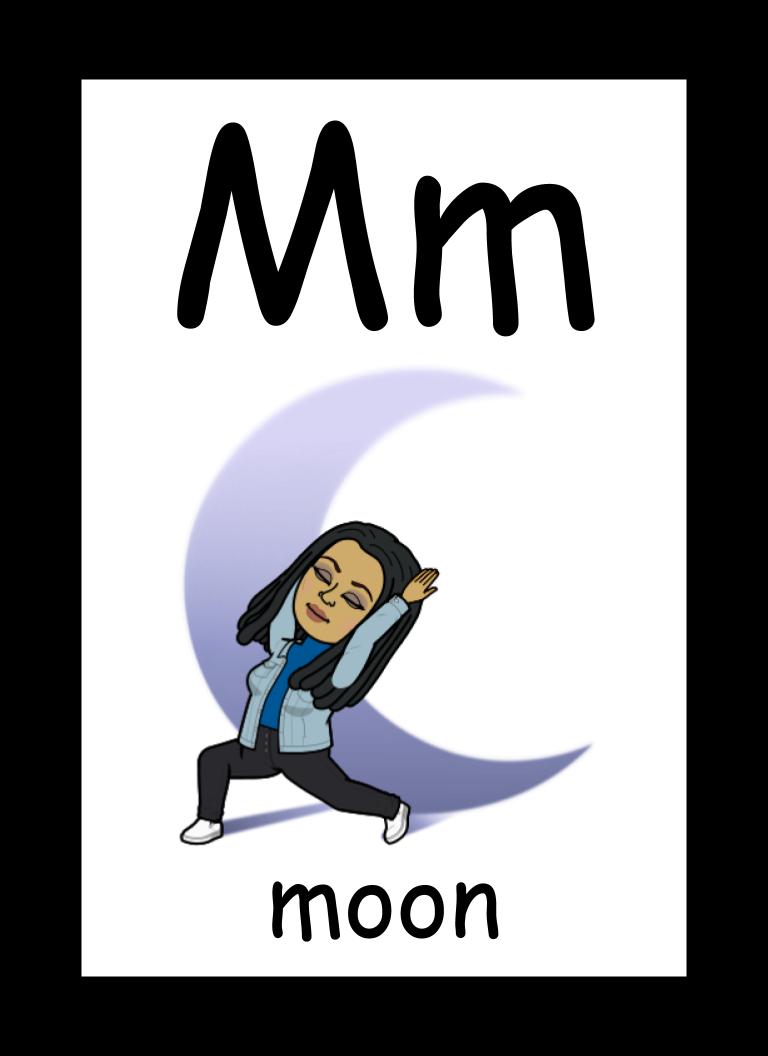 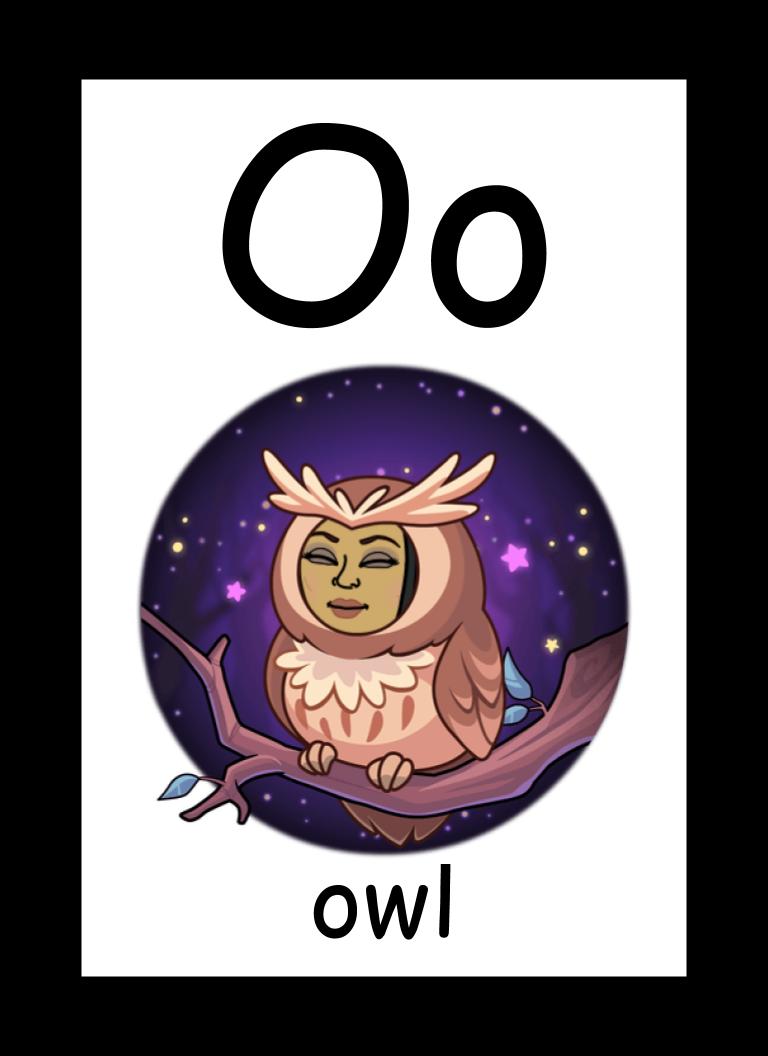 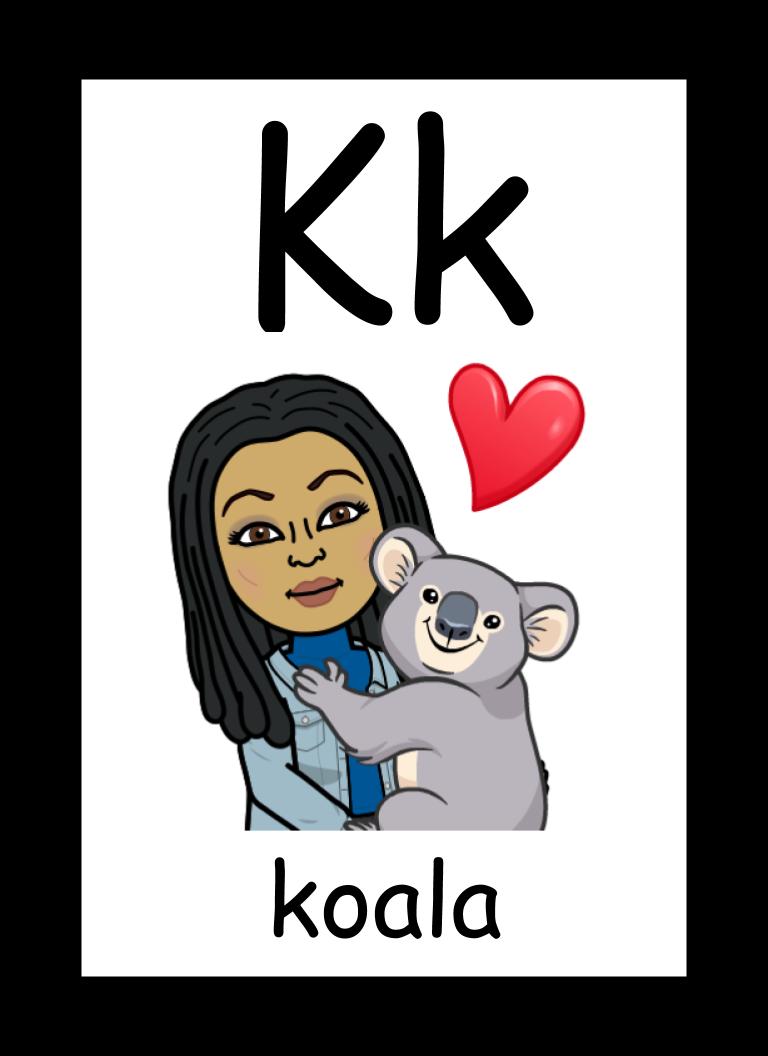 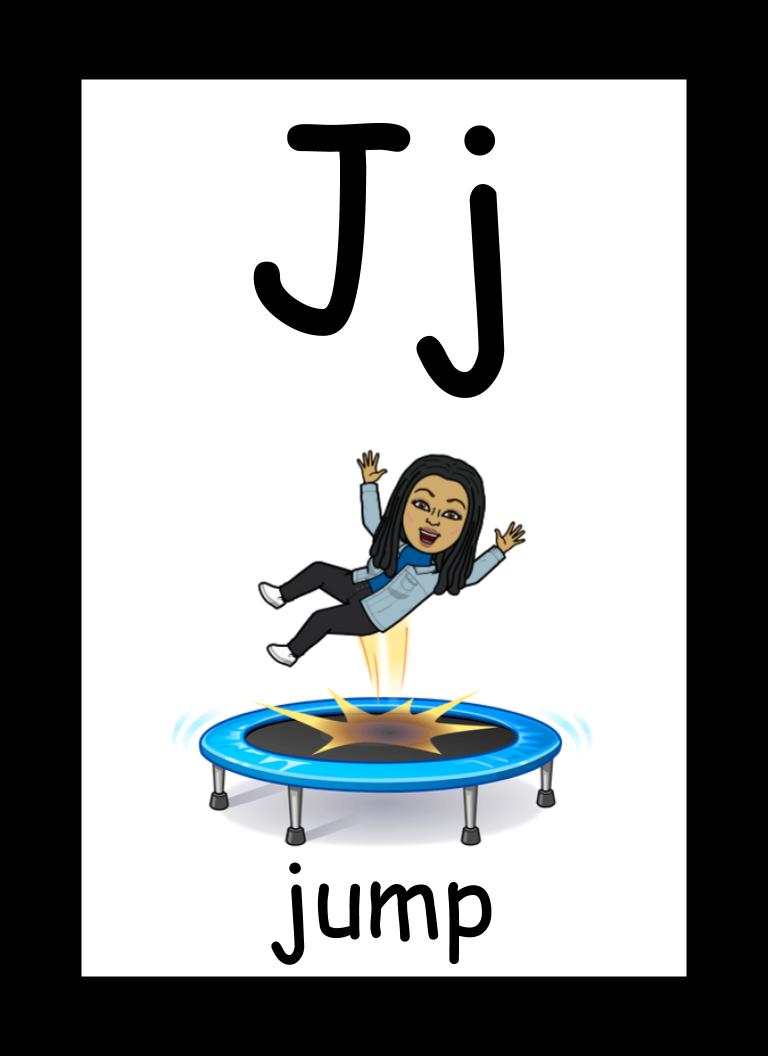 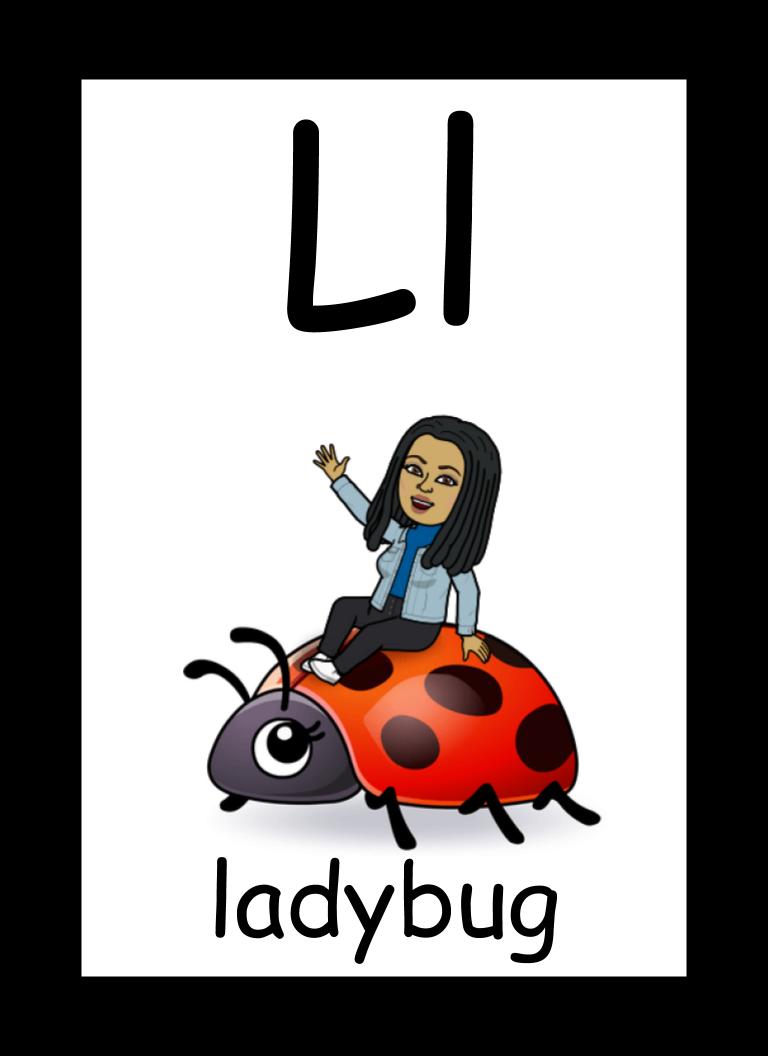 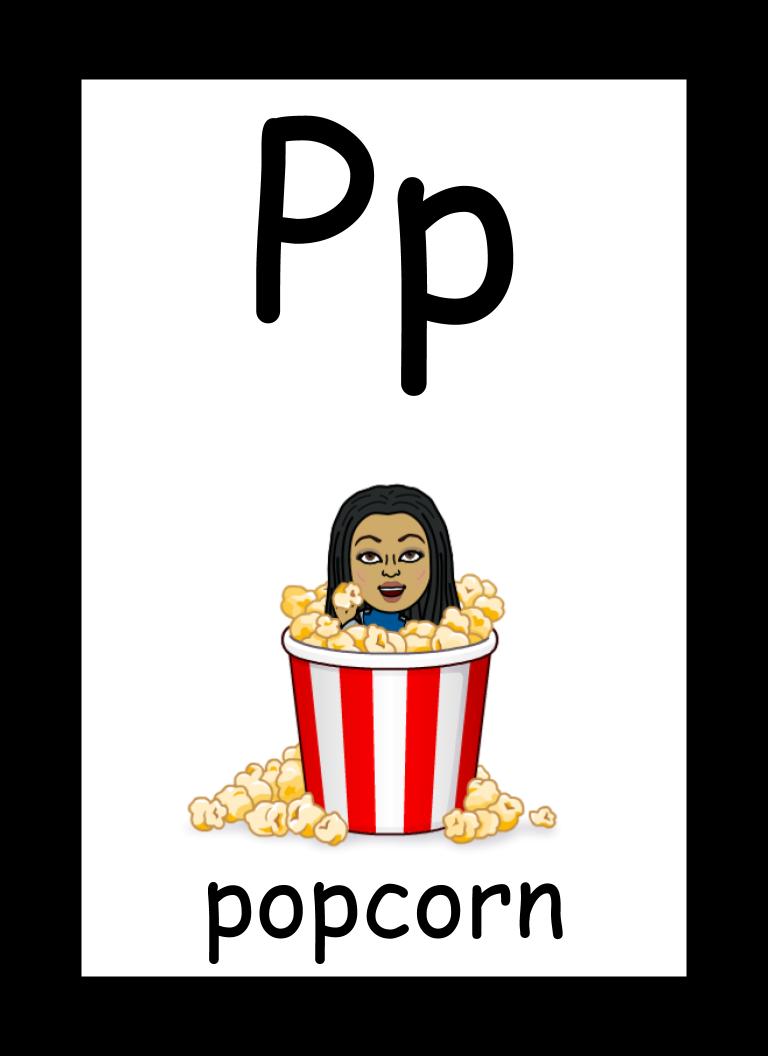 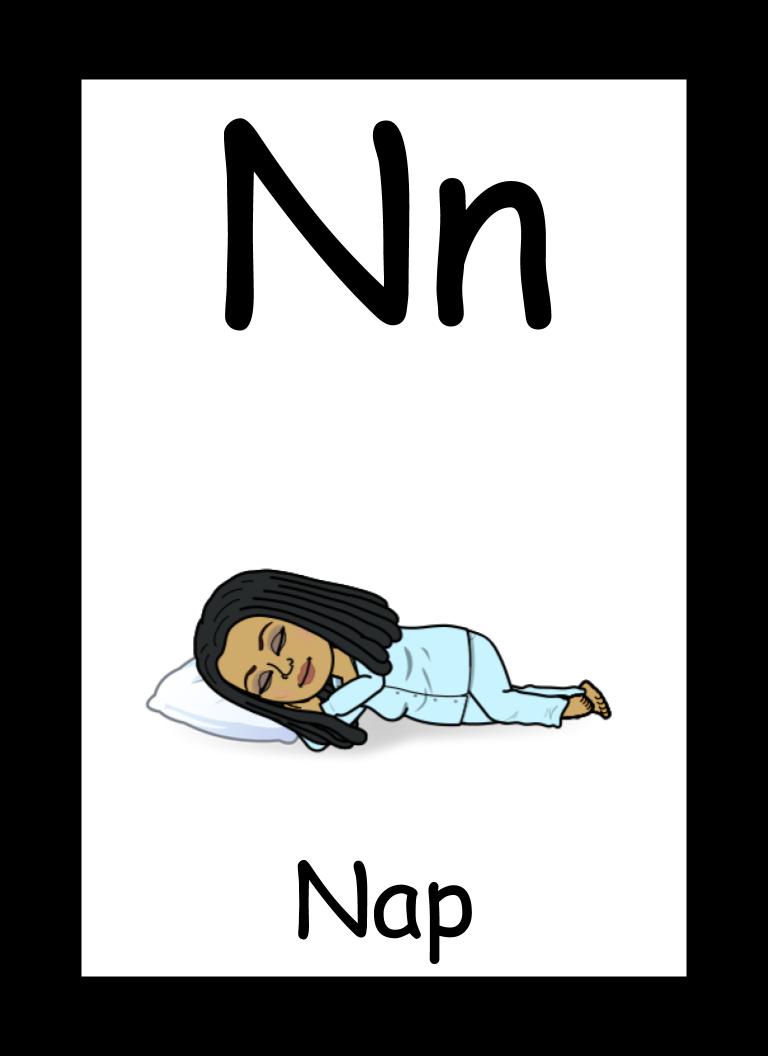 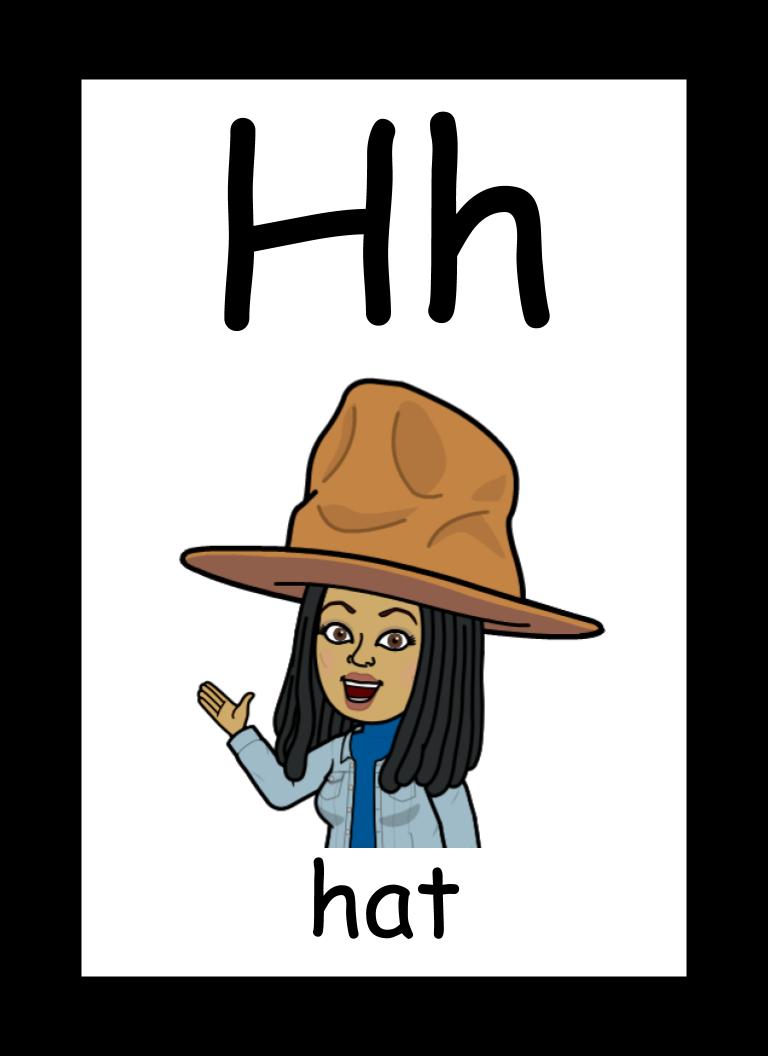 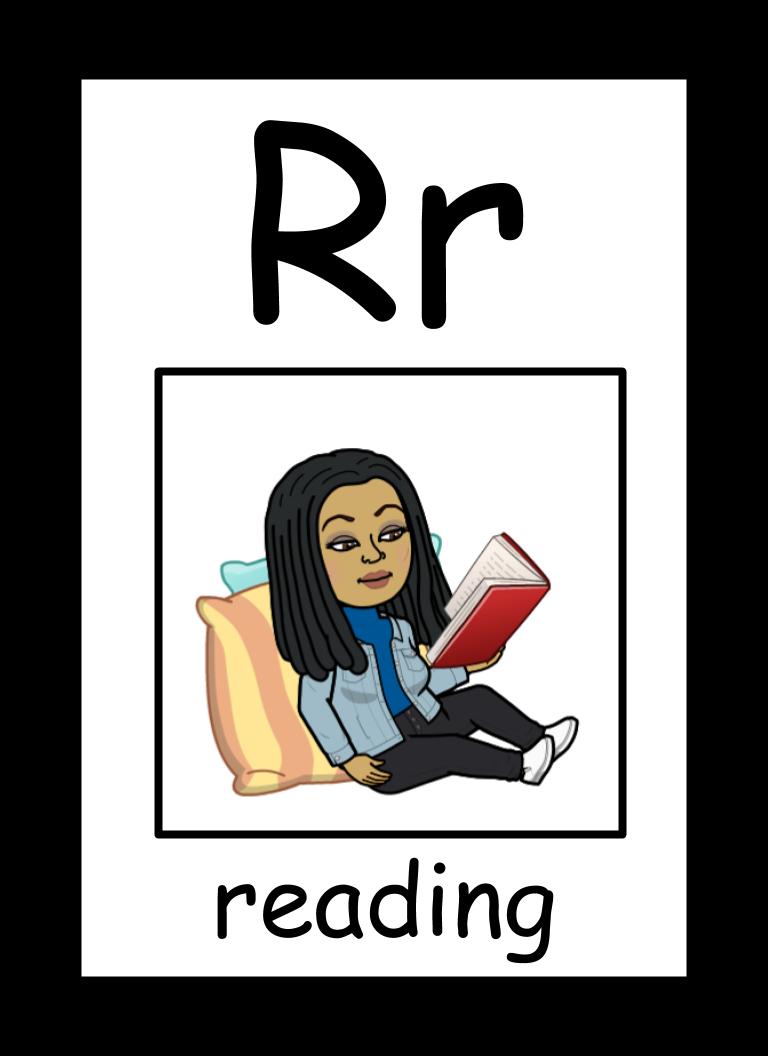 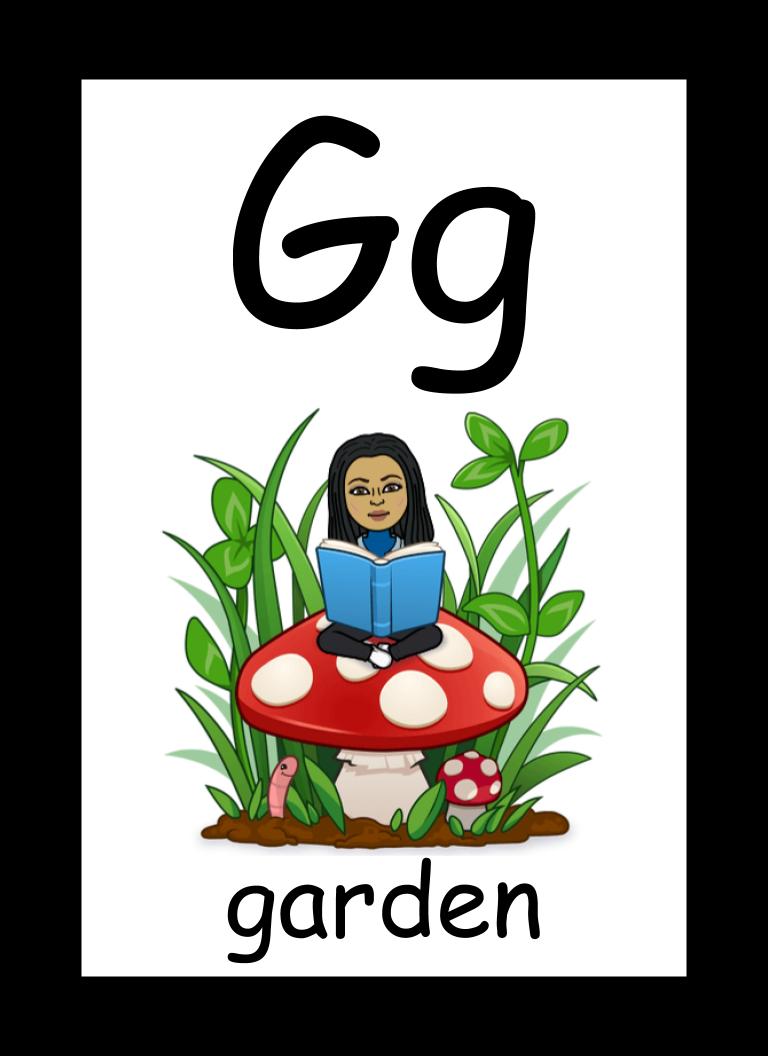 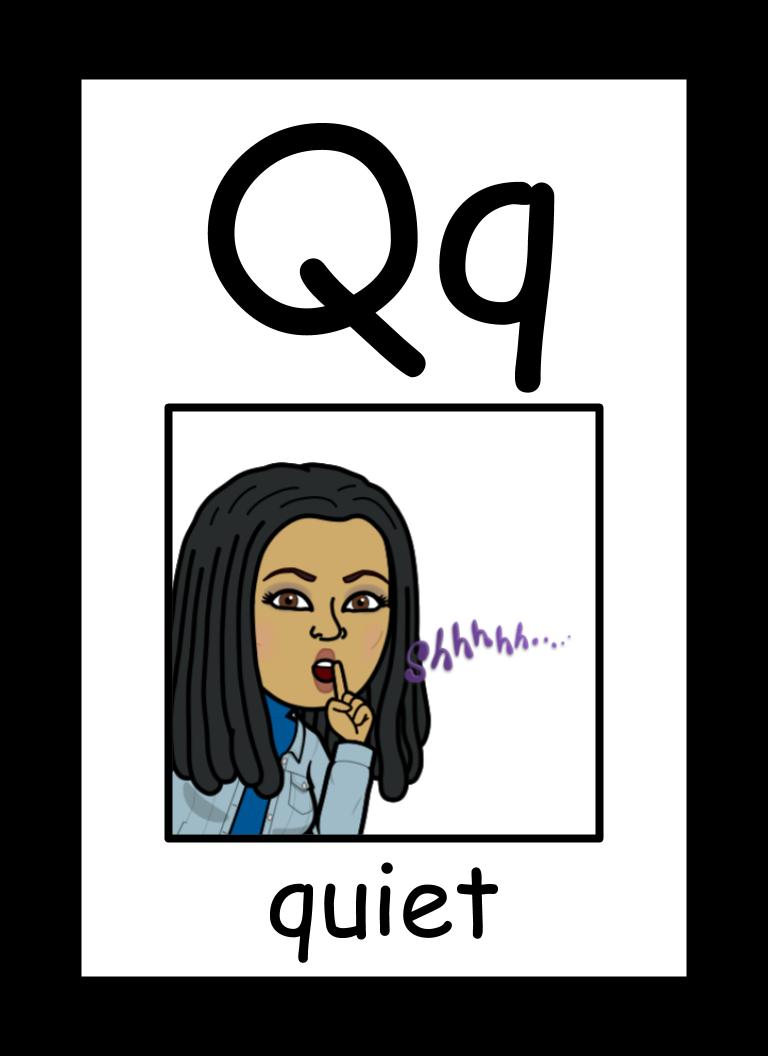 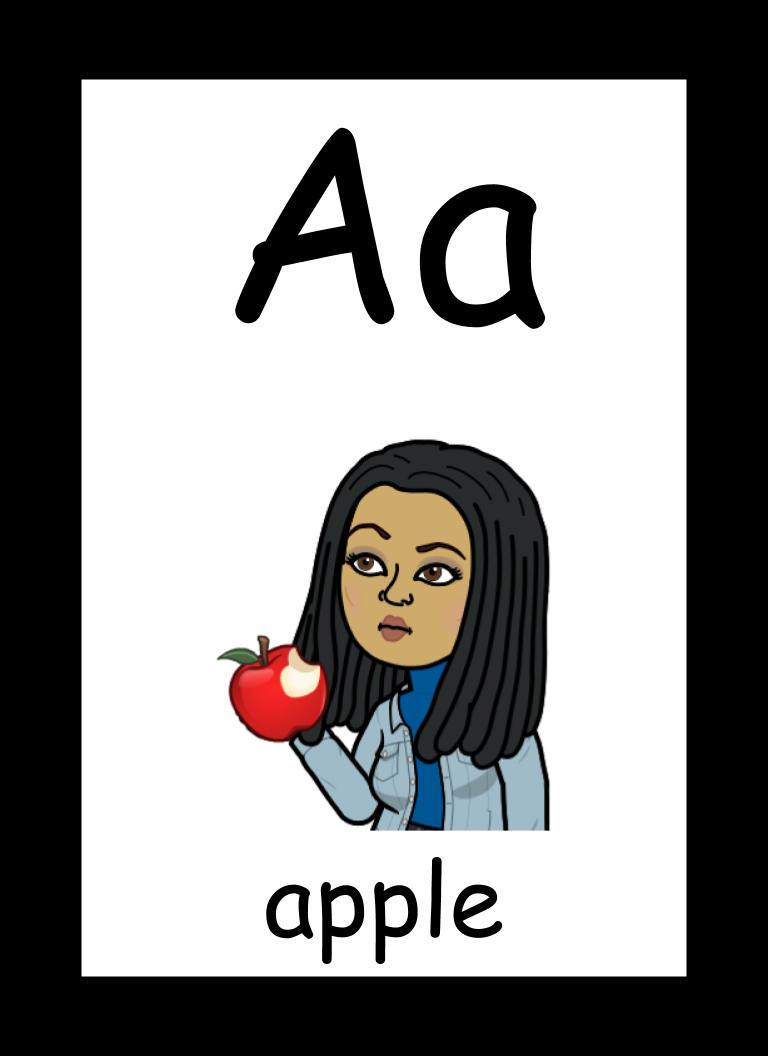 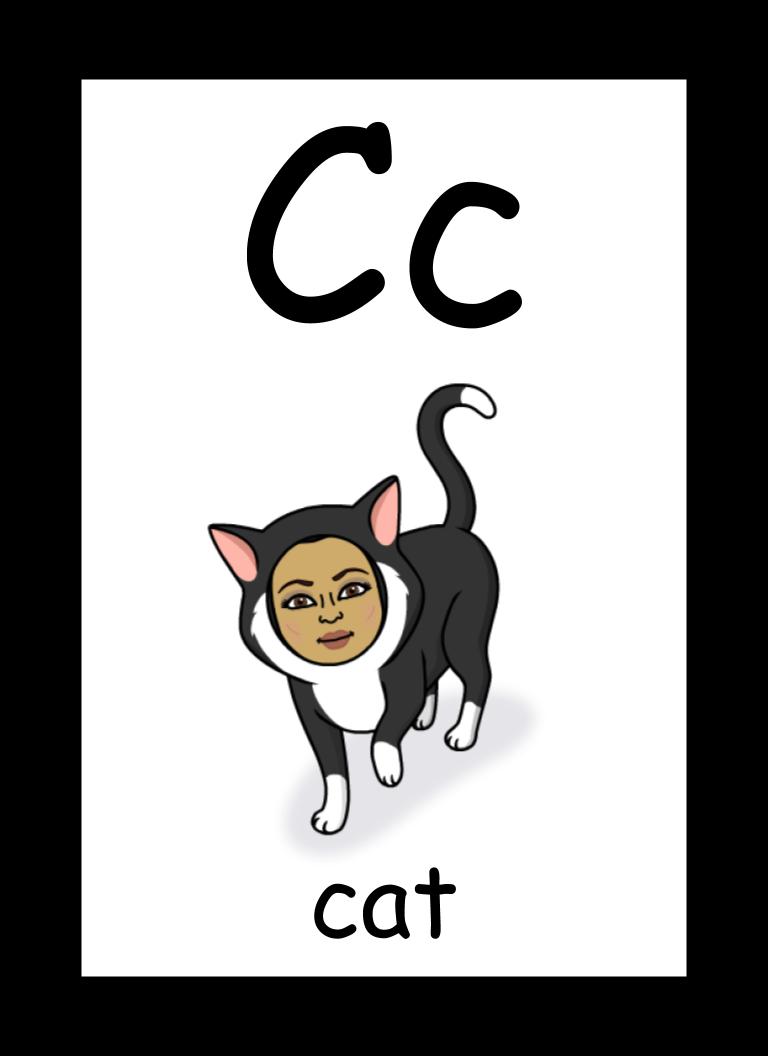 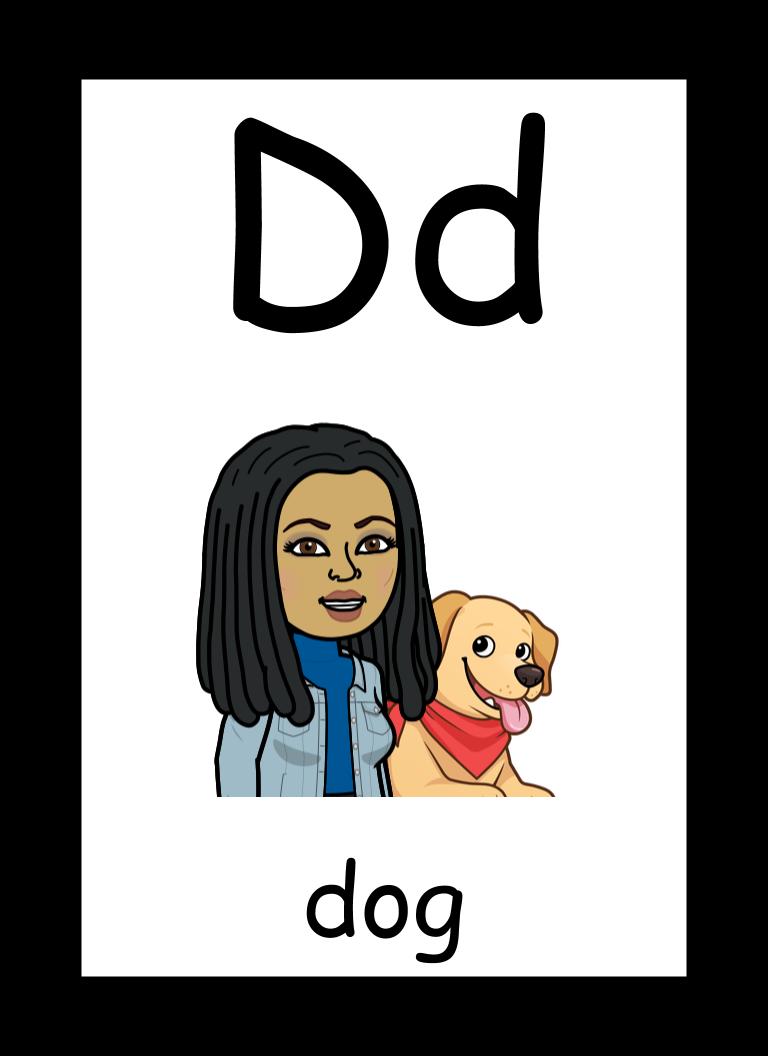 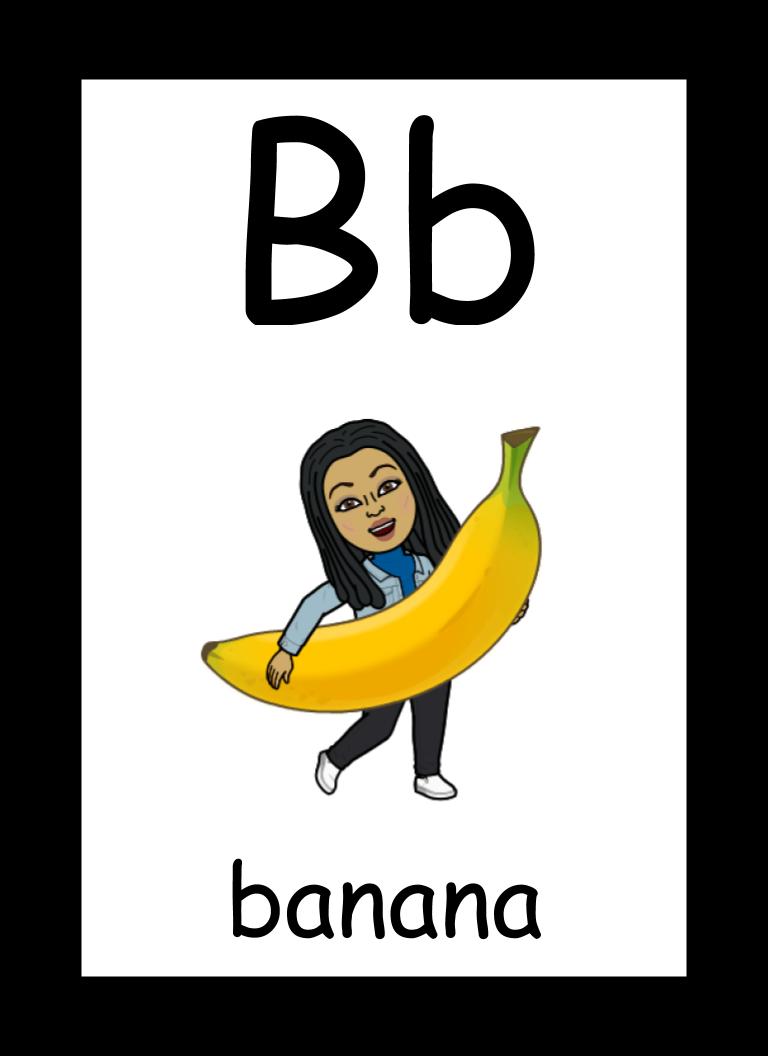 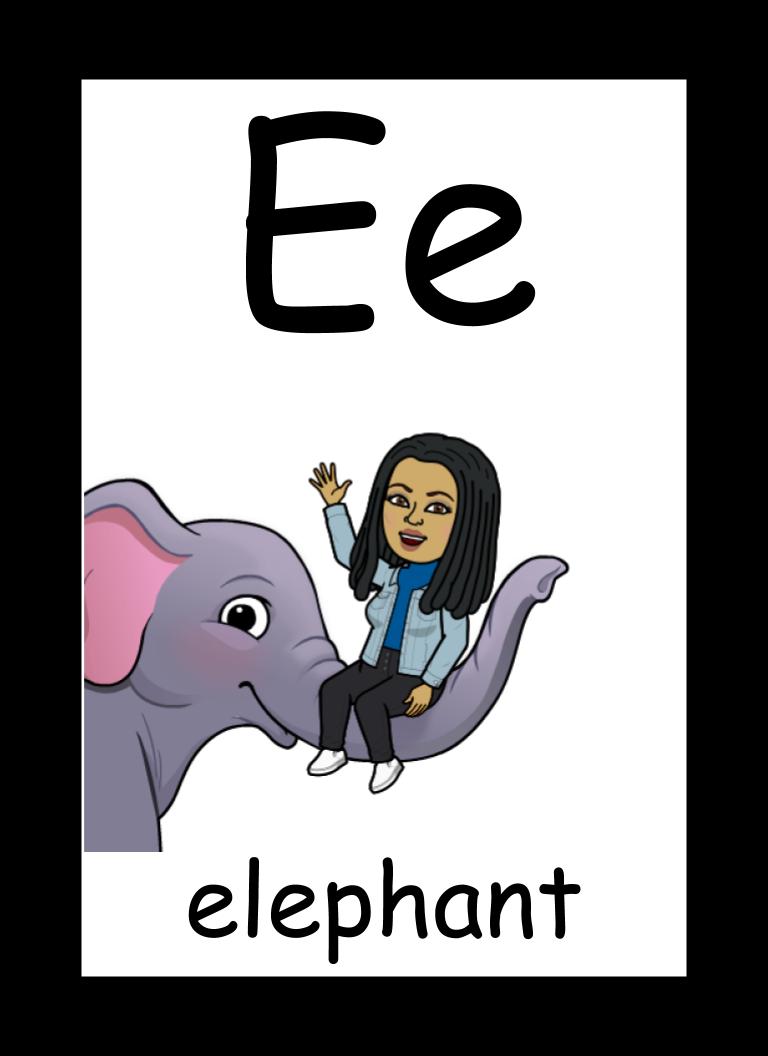 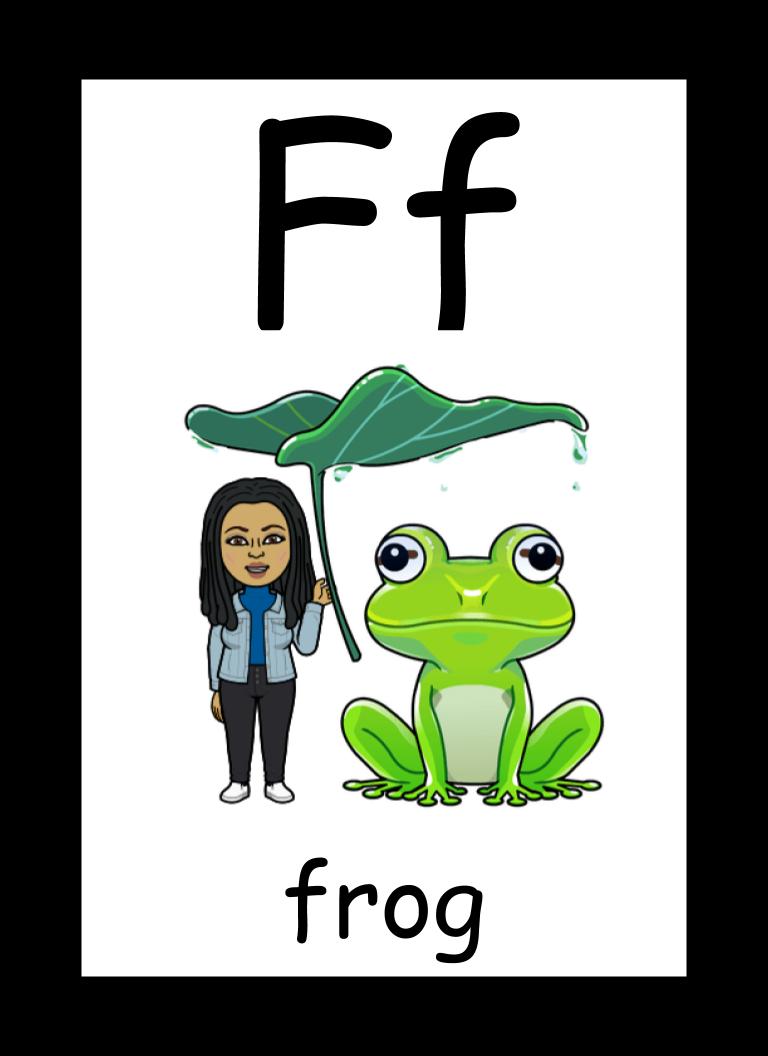 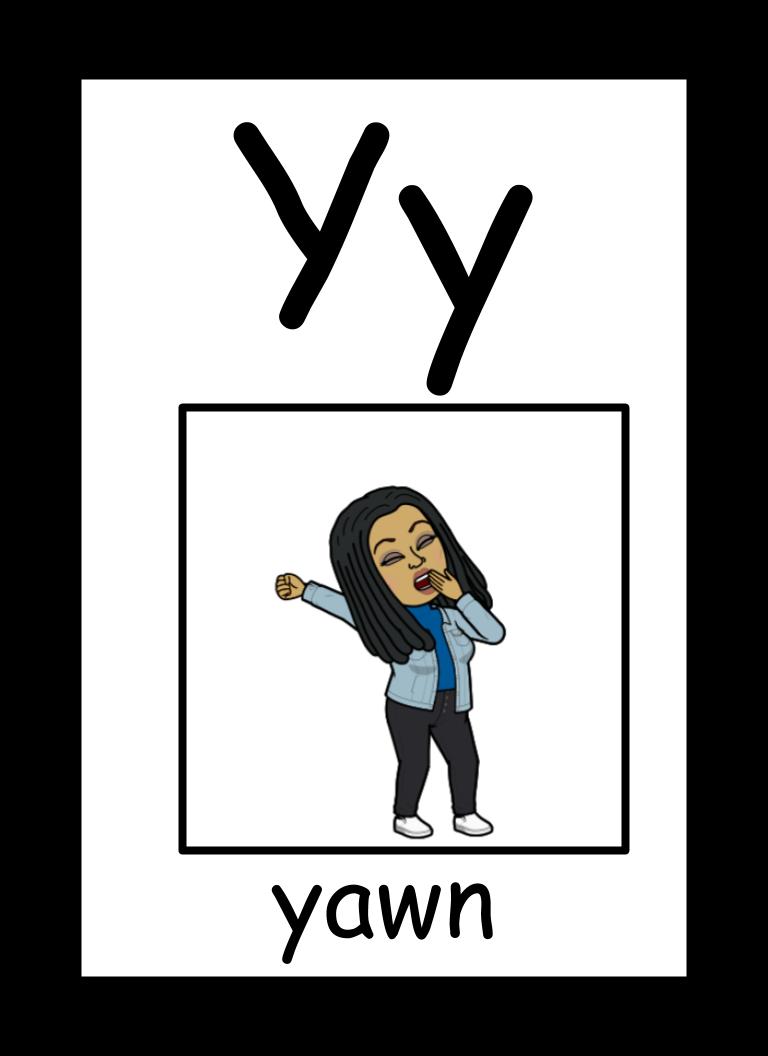 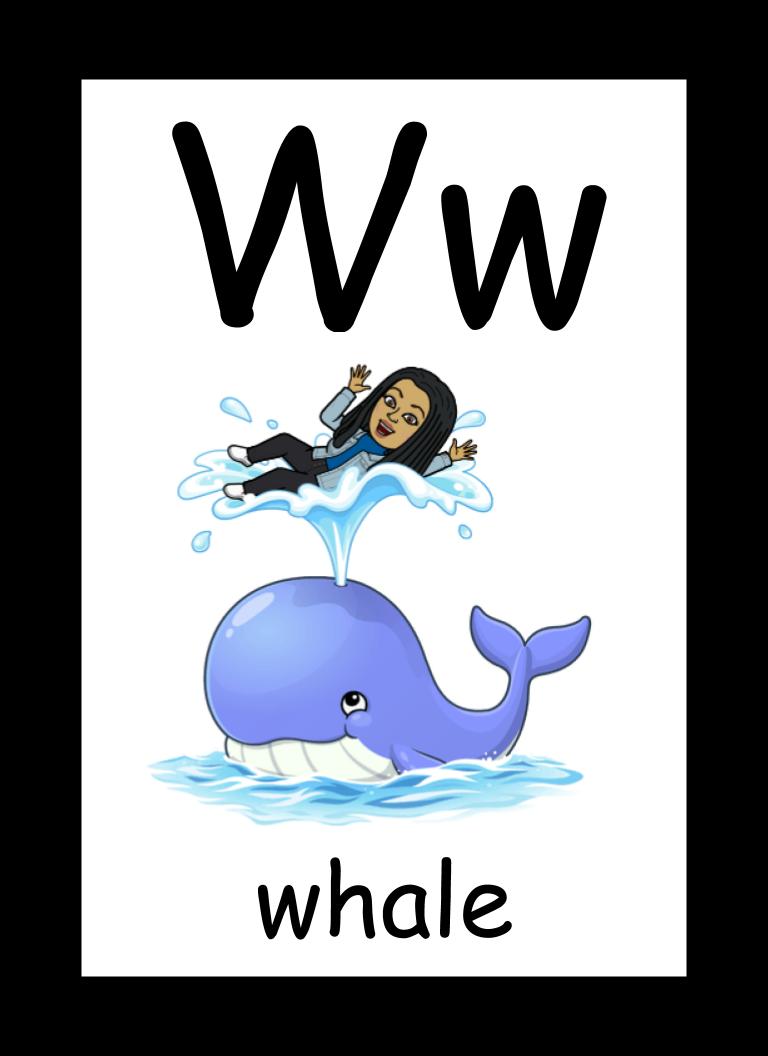 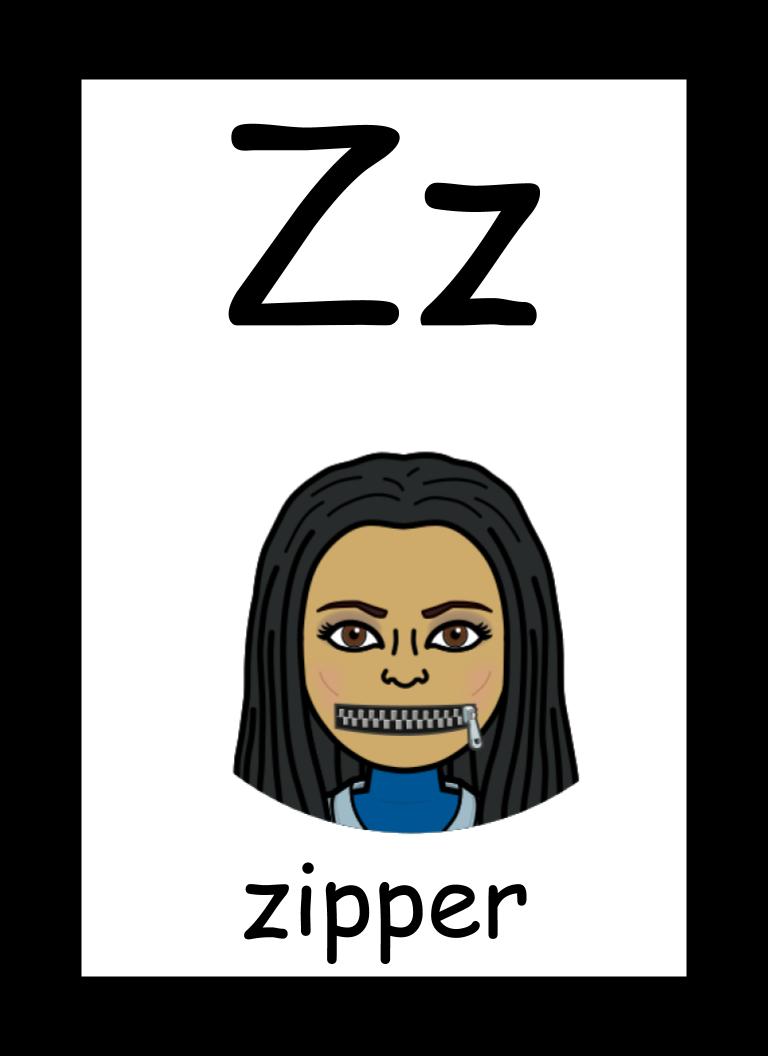 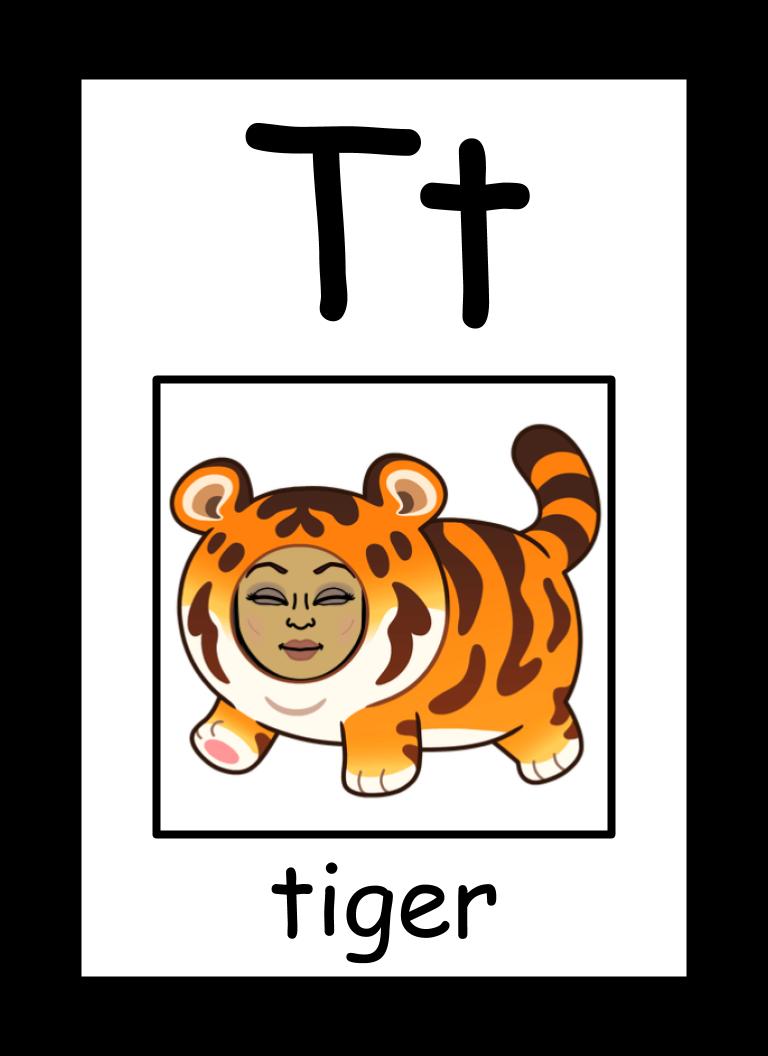 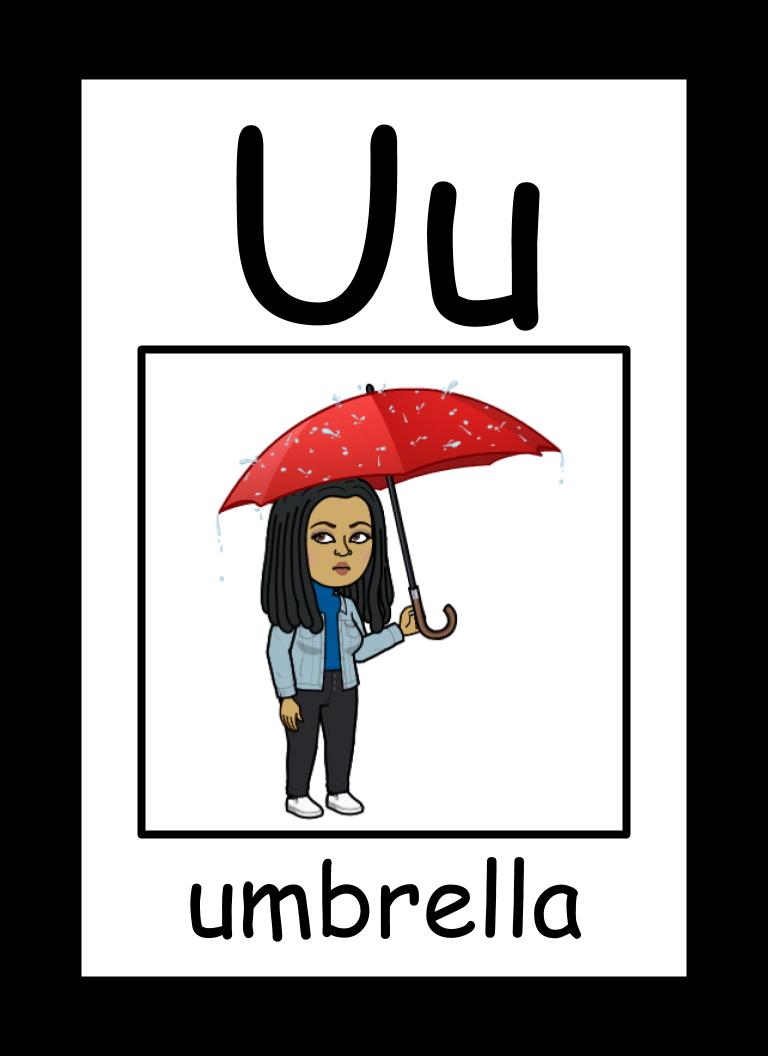 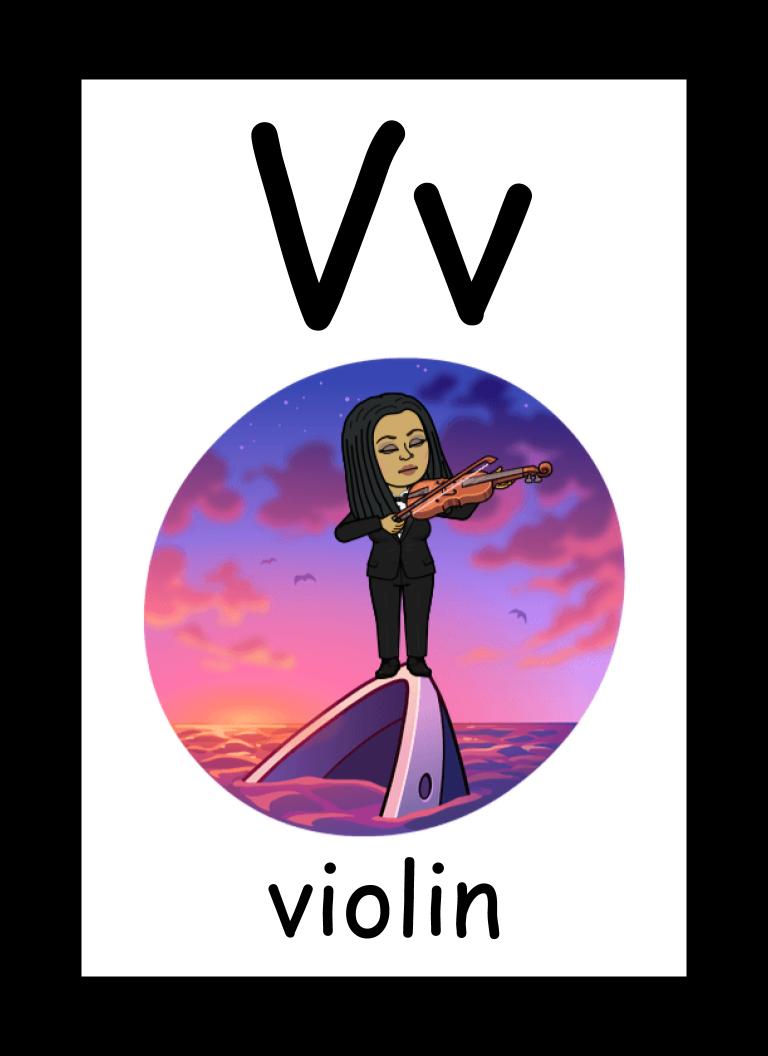 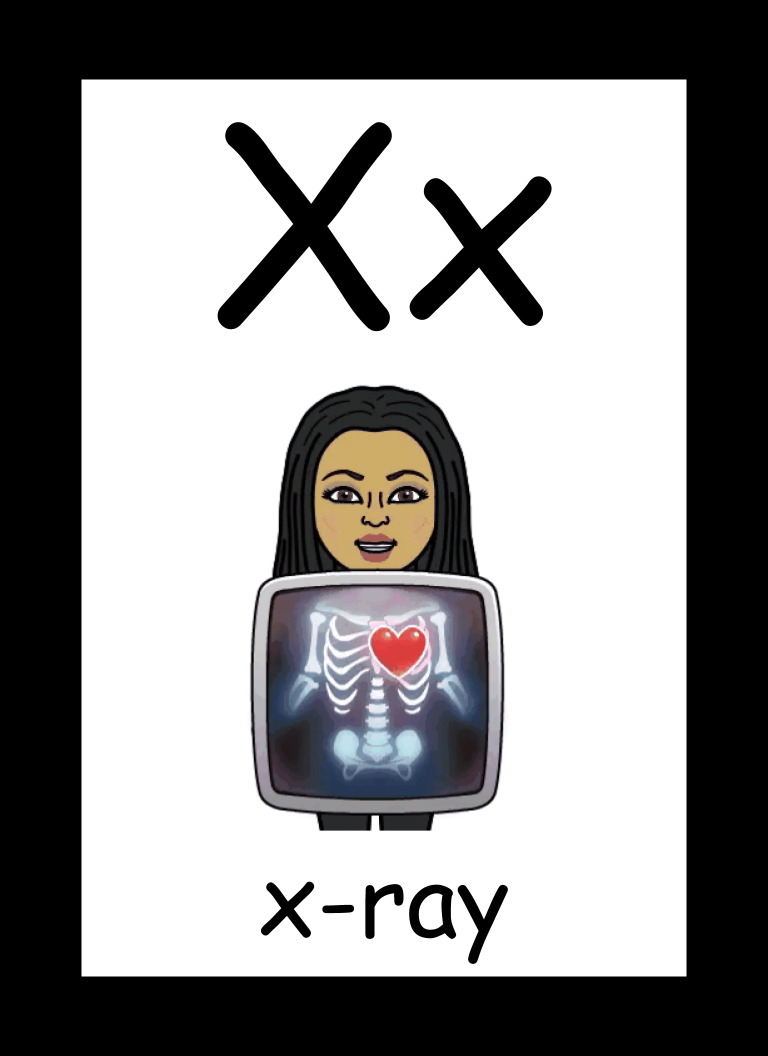 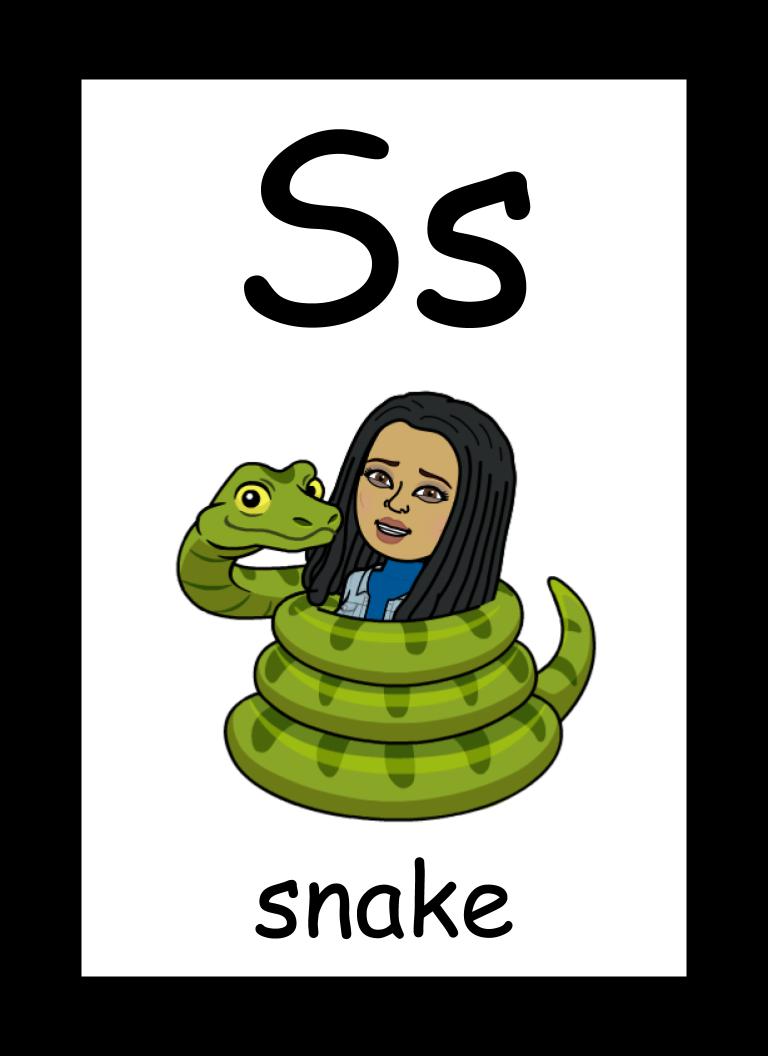 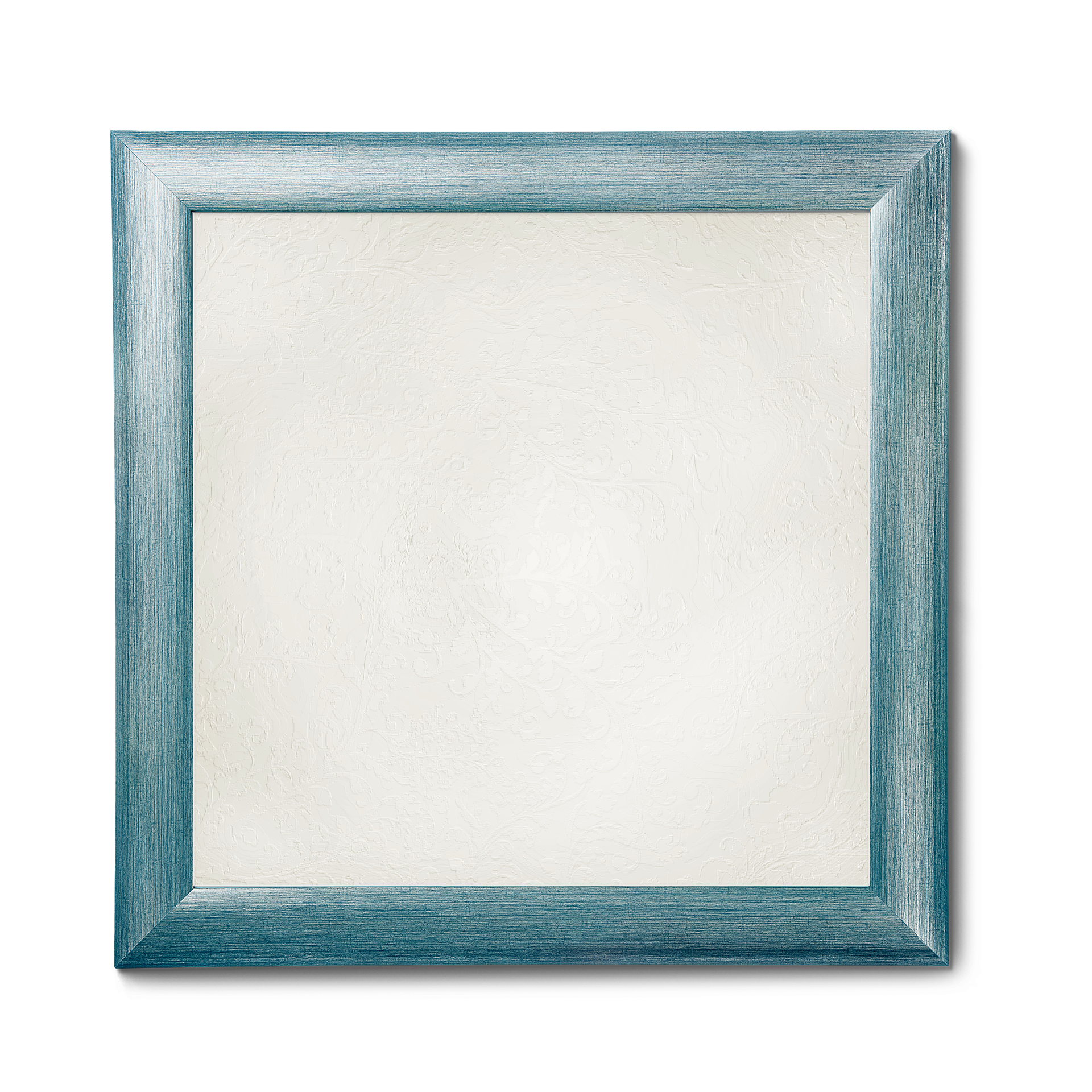 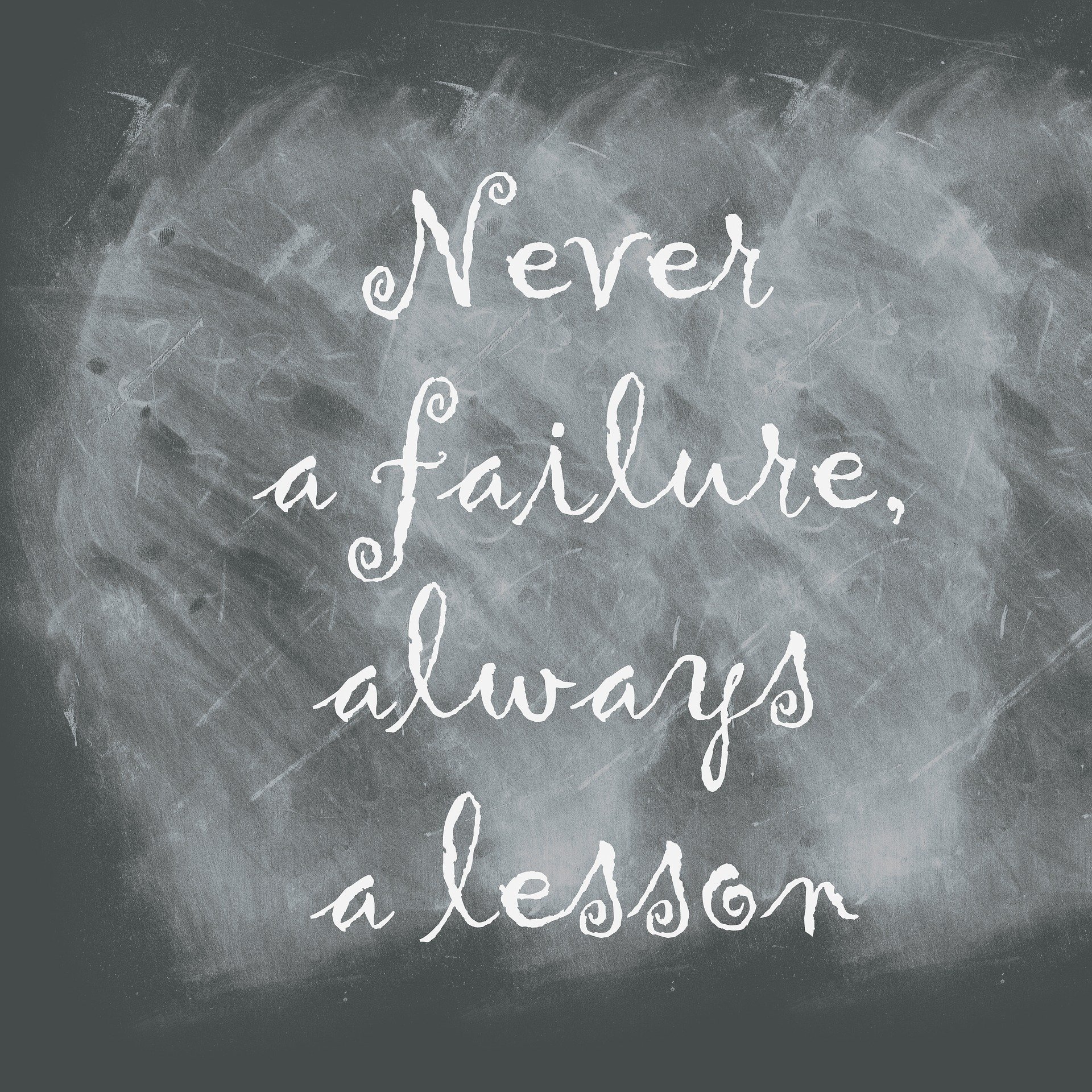 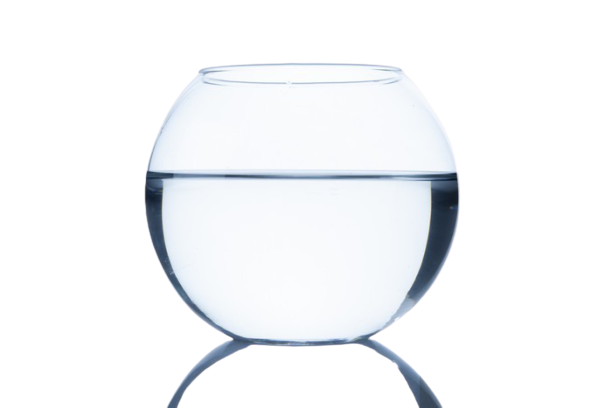 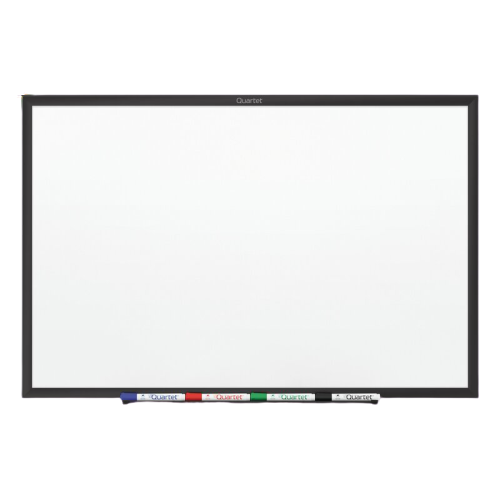 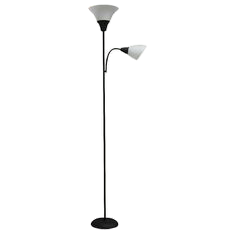 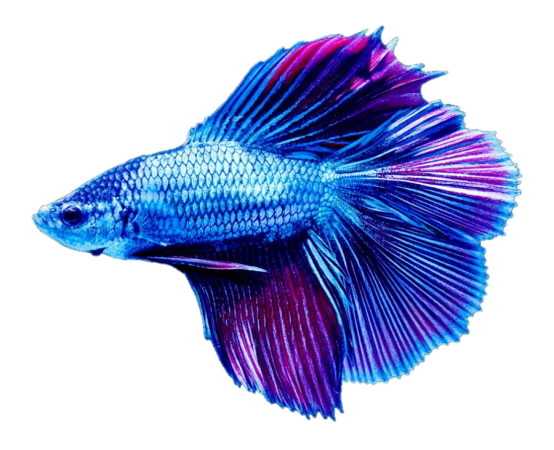 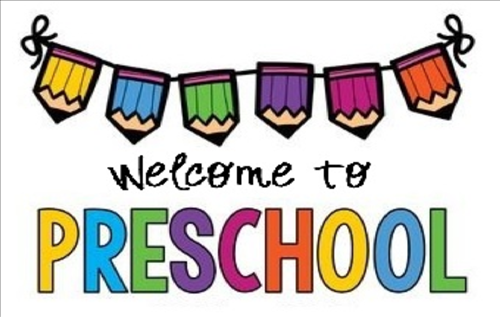 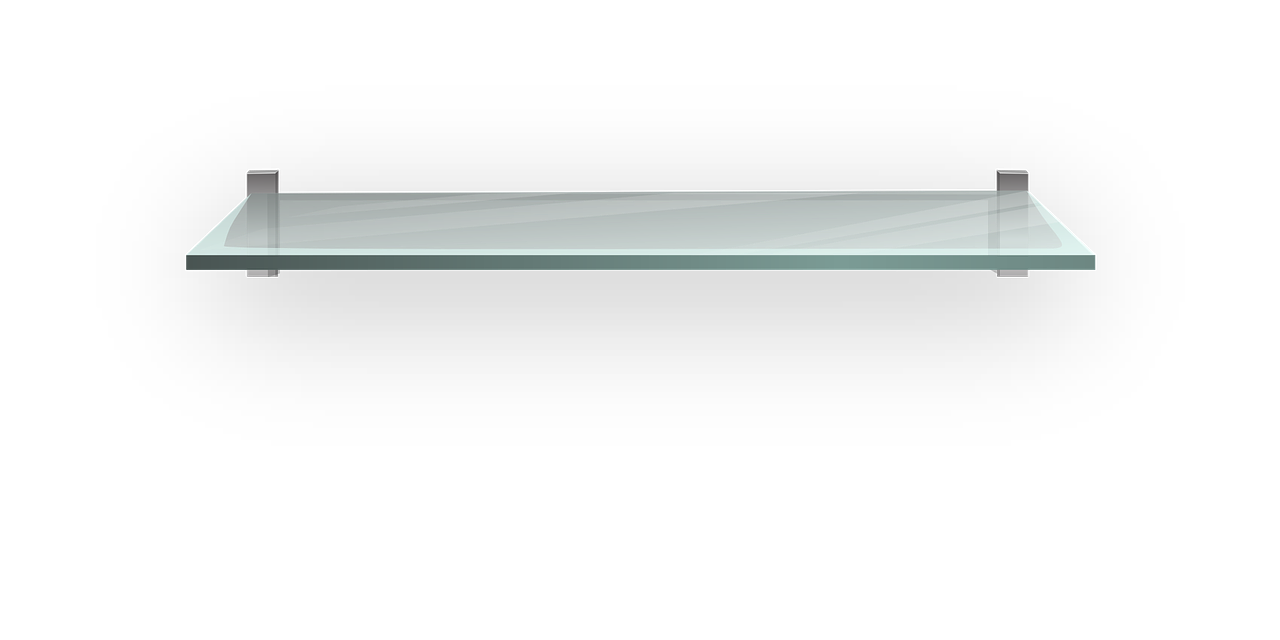 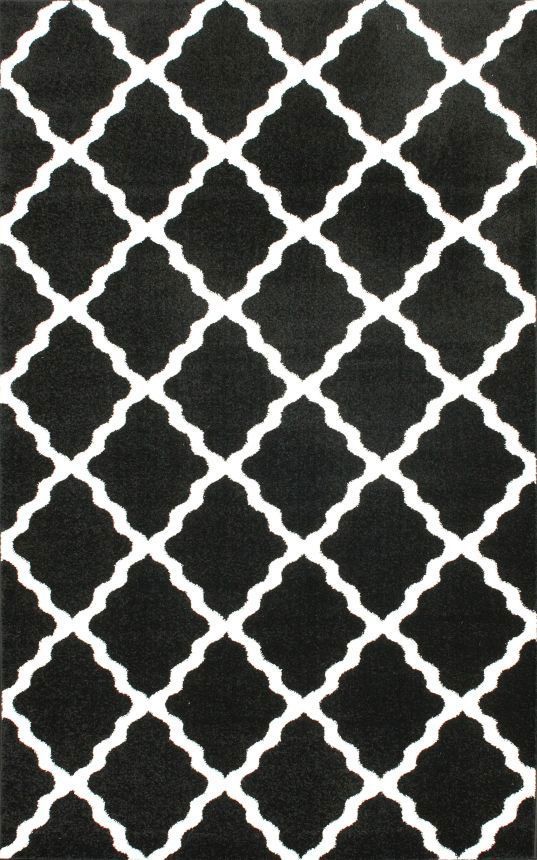 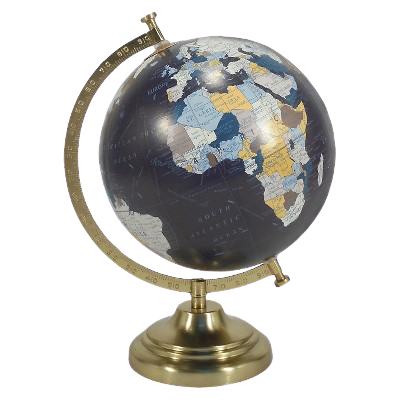 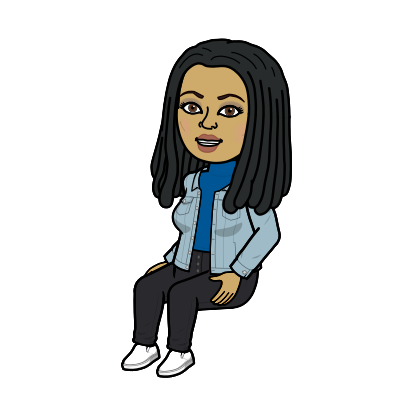 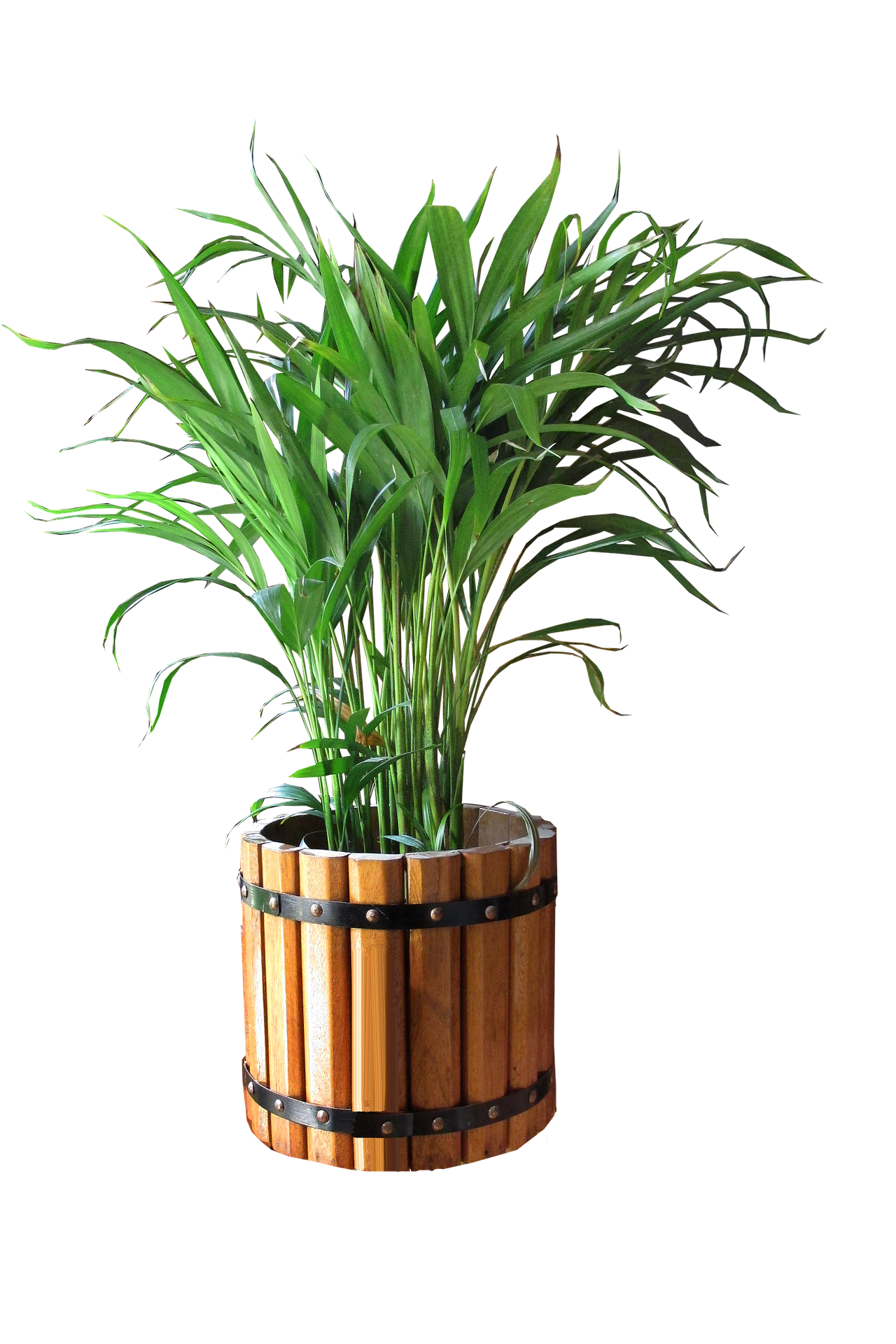 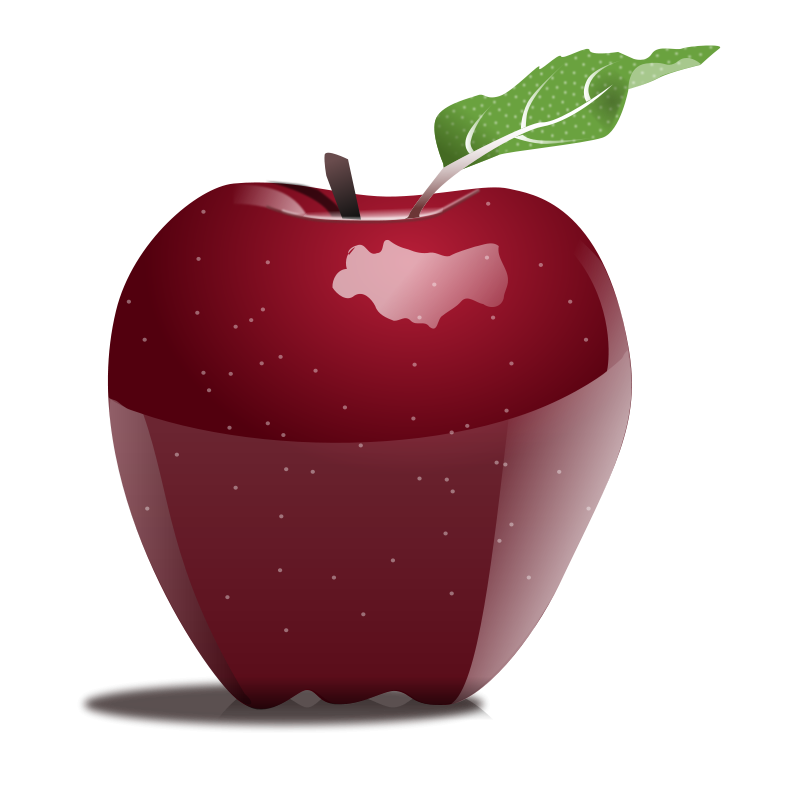 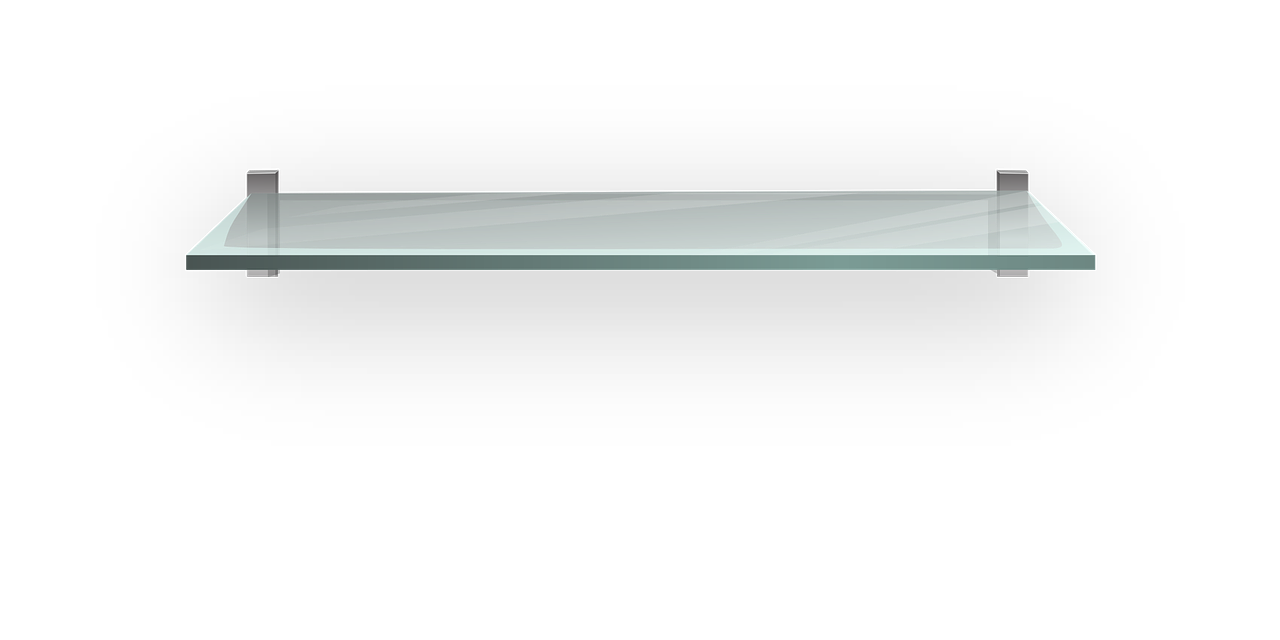 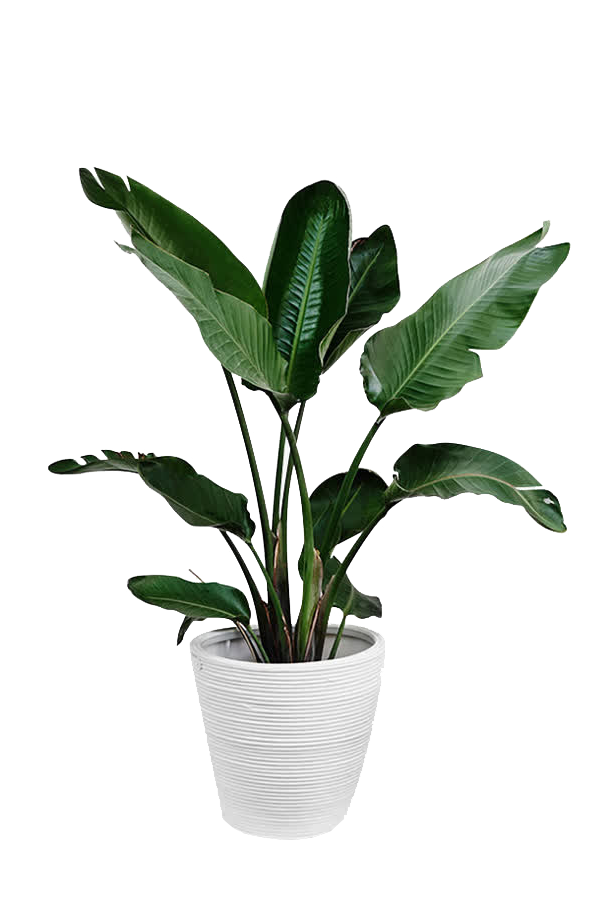 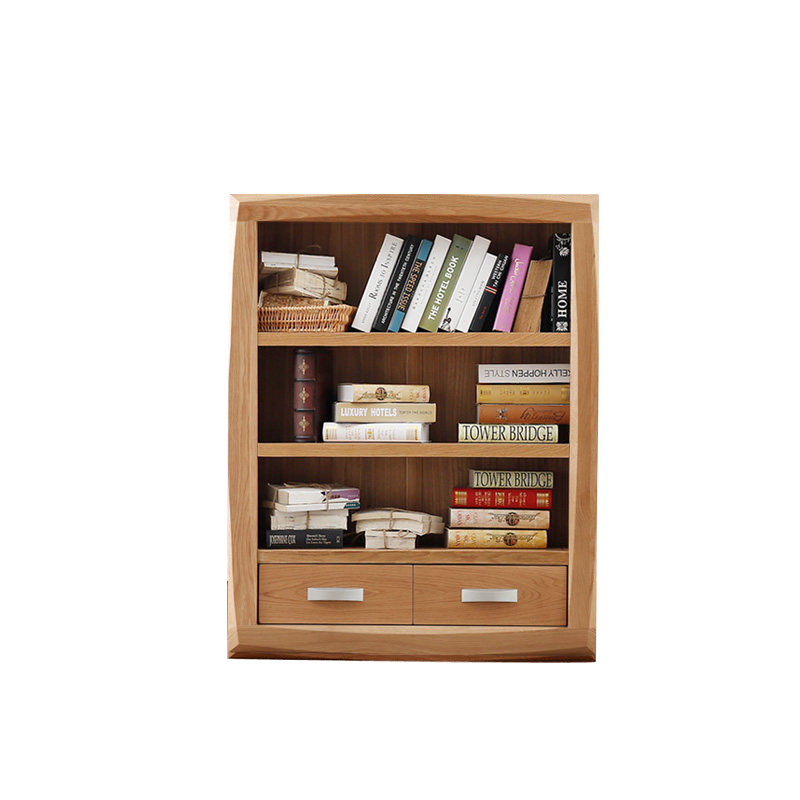 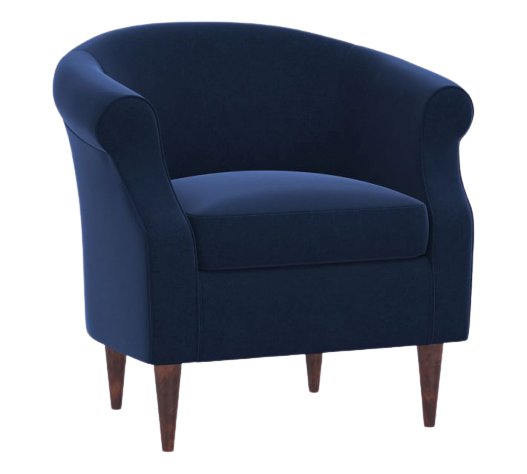 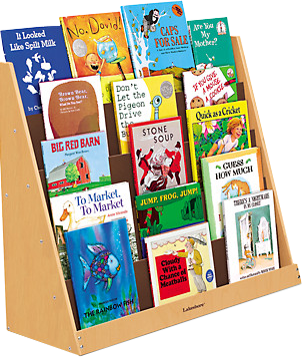 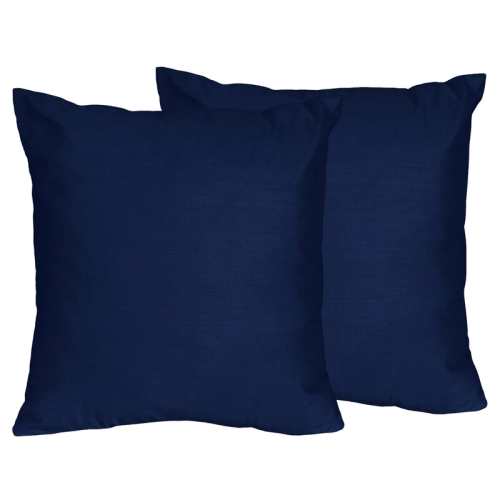 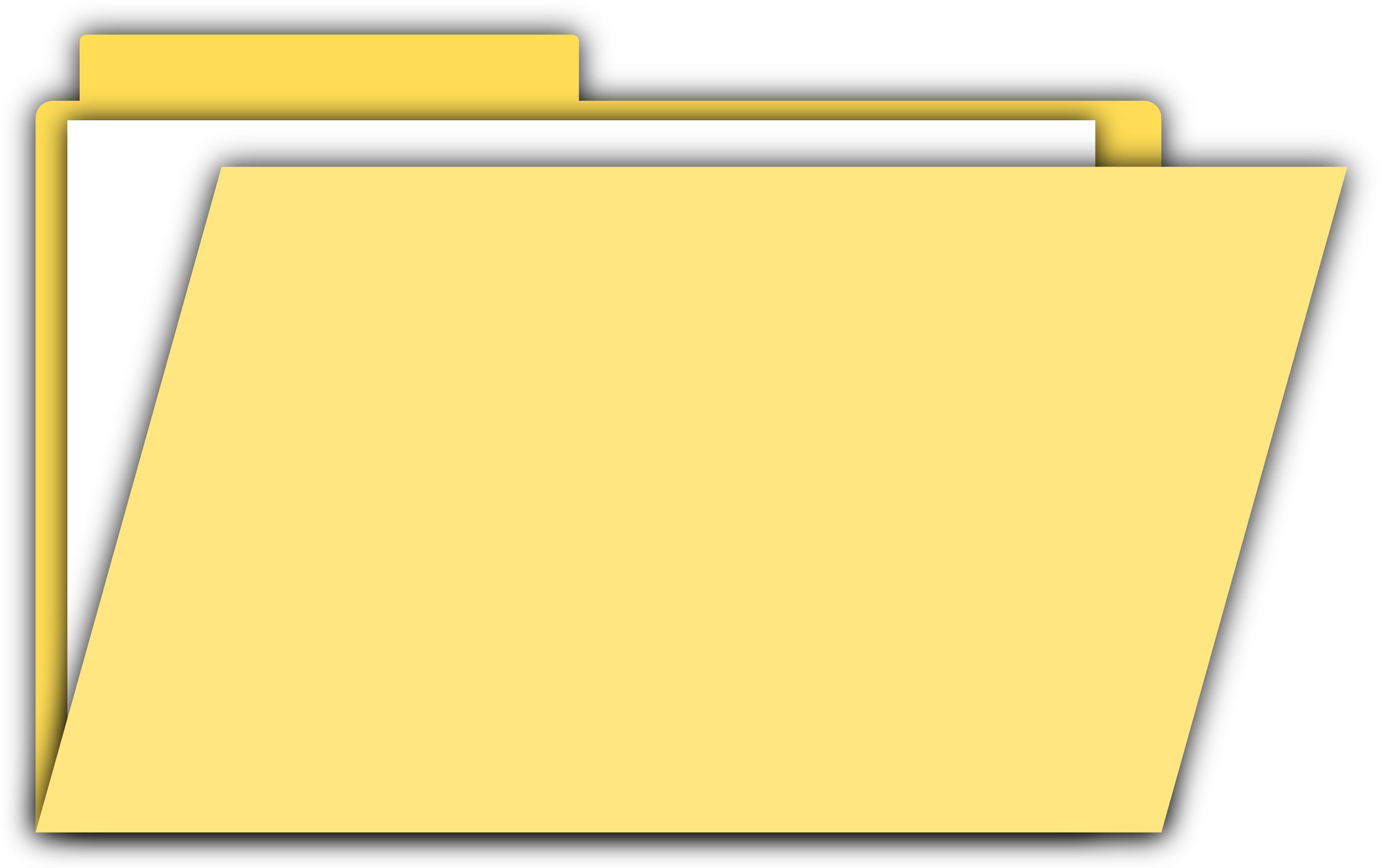 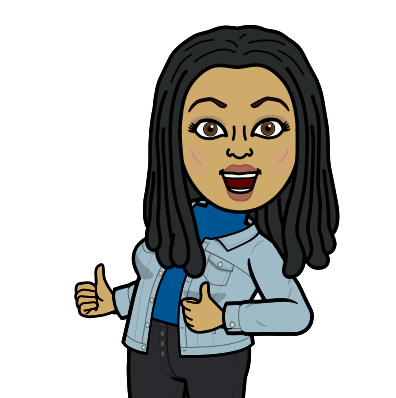 Mission Accomplished!!!

Way to go Scholars!!
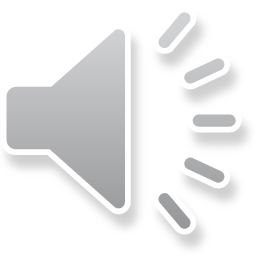 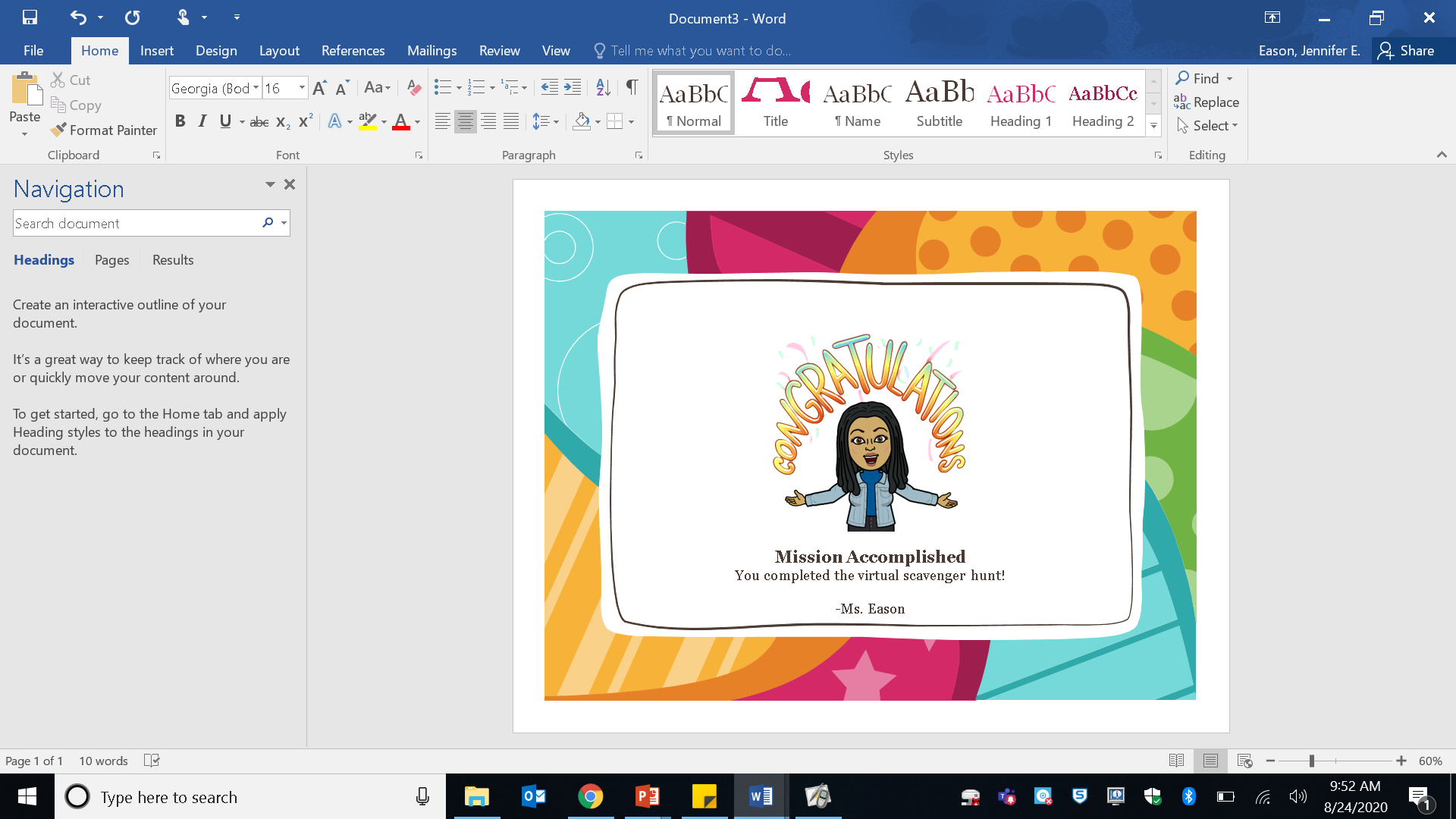